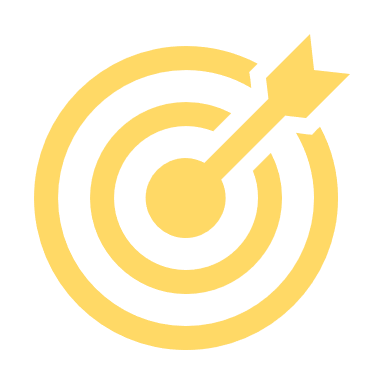 Target 5 Writing
lunes, 4 de marzo de 2024
Session objectives:							Question
knowing how to describe a photo for the writing paper	Q1 Photo
being able to translate key verbs in the past tense		Q3 Translation
Do Now:	
Translate the sentences into English.
exemple: En la foto hay un hombre. = In the photo there is 1 man.  
En la foto hay tres niños. =
En la foto hay unos abuelos. =
Hay un padre. =
Está contento. =
Escuché música. =
Fui al cine. =
Extra:
¿Cómo se dice …?
I played
I watched
I visited
I lived
I spoke
I thought
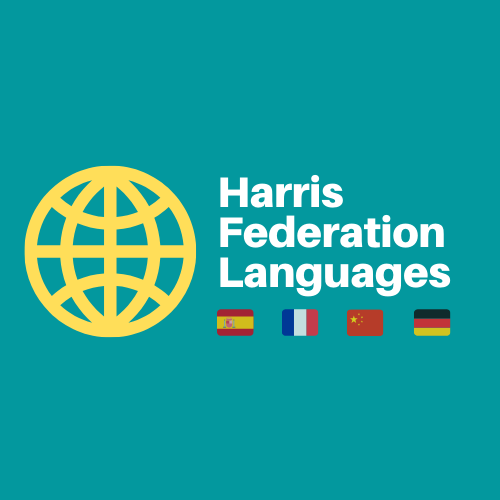 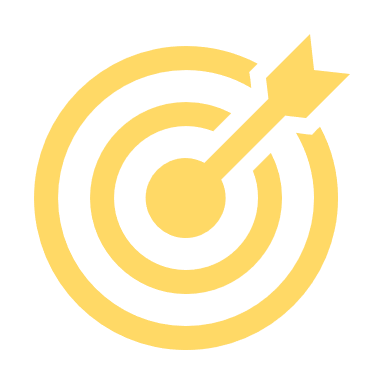 Target 5 Writing
lunes, 4 de marzo de 2024
Session objectives:							Question
knowing how to describe a photo for the writing paper	Q1 Photo
being able to translate key verbs in the past tense		Q3 Translation
Do Now:	
Translate the sentences into English.
exemple: En la foto hay un hombre. = In the photo there is 1 man.  
En la foto hay tres niños. =
En la foto hay unos abuelos. =
Hay un padre. =
Está contento. =
Escuché música. =
Fui al cine. =
Extra:
¿Cómo se dice …?
I played
I watched
I visited
I lived
I spoke
I thought
jugué
vi
In the photo there are 3 children.
visité
In the photo there are grandparents.
viví
There is a father.
hablé
He is happy.
I listened to music.
pensé
I went to the cinema.
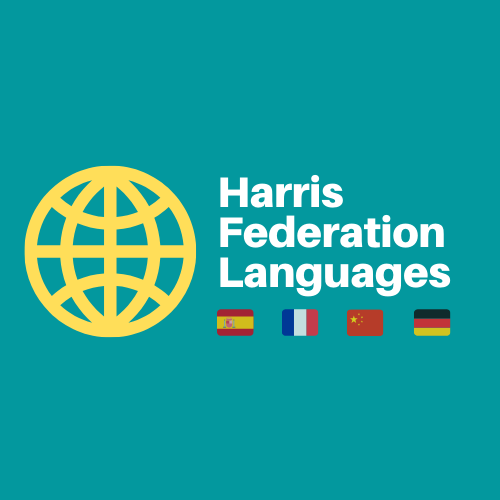 Target 5 Writing
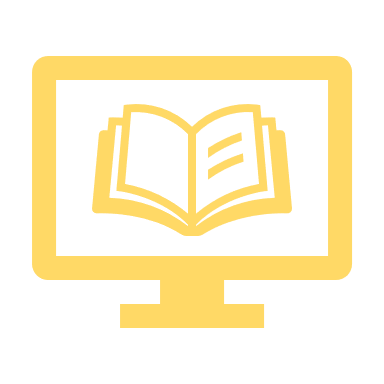 Vocabulary – Photo task
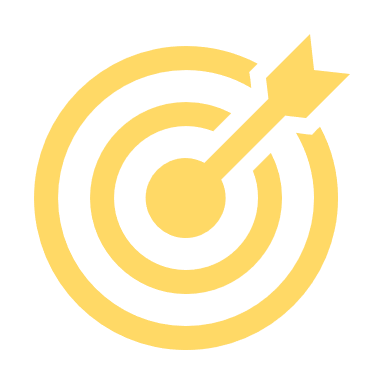 People
Hay…				There is/are…
1/2/3/4 personas		1/2/3 person/people
1/2/3 mujer(es)		1/2/3 woman/women
1/2/3 hombre(s)		1/2/3 man/men
1/2/3 niña(s)		1/2/3 girl(s)
1/2/3 niño(s)		1/2/3 boy(s)
2/3 niños			2/3 child(ren)
1/2/3 amigo/a(s)	 	1/2/3 friend(s)
Mood/Description
Está …  		she/he is
Están …		they are
contento/a(s)	happy
triste(s)		sad
Es … 			she/he is
Son …			they are
alto/a(s)		tall
bajo/a(s)		short
Weather
Hace…
buen tiempo	good weather
mal tiempo		bad weather
calor	hot
frío		cold
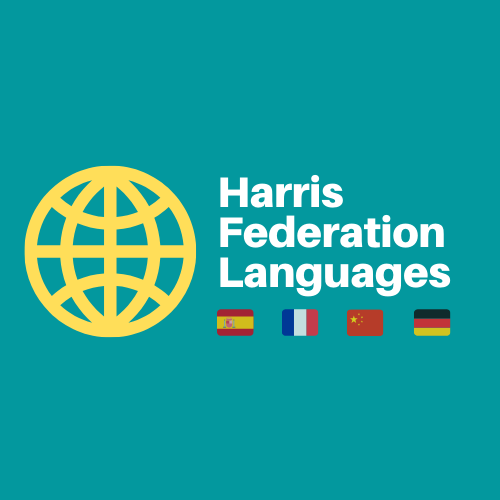 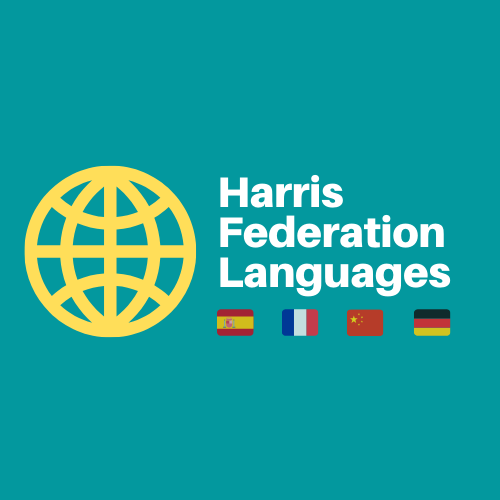 Target 5 Writing
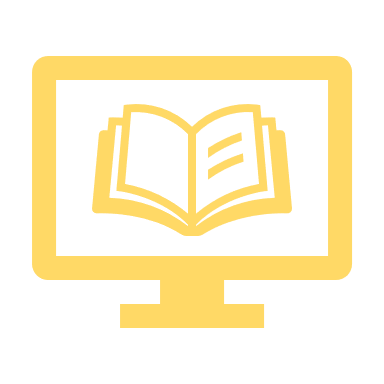 Vocabulary
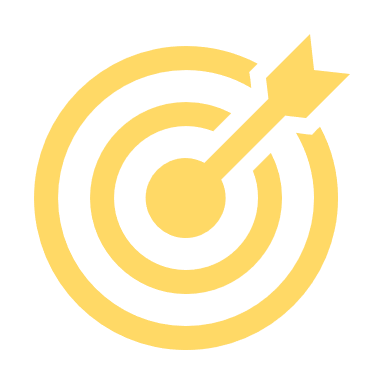 Weather
Hace…
buen tiempo	good weather
mal tiempo	bad weather
calor		hot
frío		cold
Mood/Description
Está …  		she/he is
Están …		they are
contento/a(s)	happy
triste(s)		sad
Es … 		she/he is
Son …		they are
alto/a(s)	tall
bajo/a(s)	short
People
Hay…			There is/are…
1/2/3/4 personas		1/2/3 person/people
1/2/3 mujer(es)		1/2/3 woman/women
1/2/3 hombre(s)		1/2/3 man/men
1/2/3 niña(s)		1/2/3 girl(s)
1/2/3 niño(s)		1/2/3 boy(s)
2/3 niños		2/3 child(ren)
1/2/3 amigo/a(s)	 	1/2/3 friend(s)
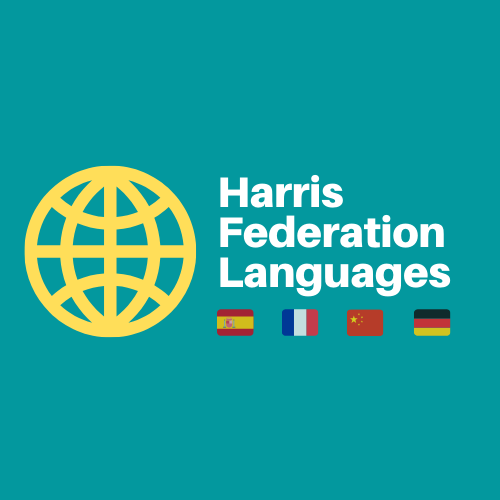 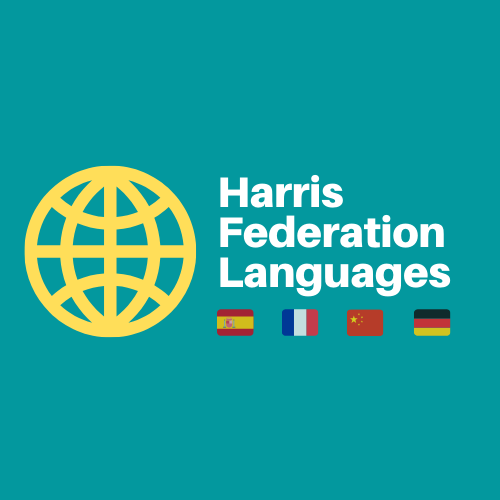 Target 5 Writing
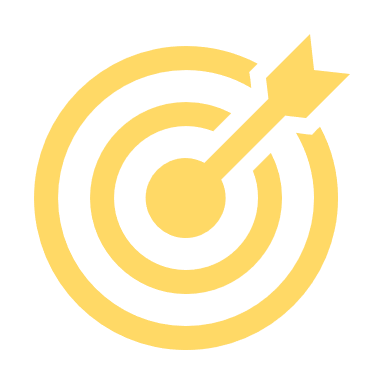 Listen to the teacher and write down the sentences in Spanish, using the sentence builder below:
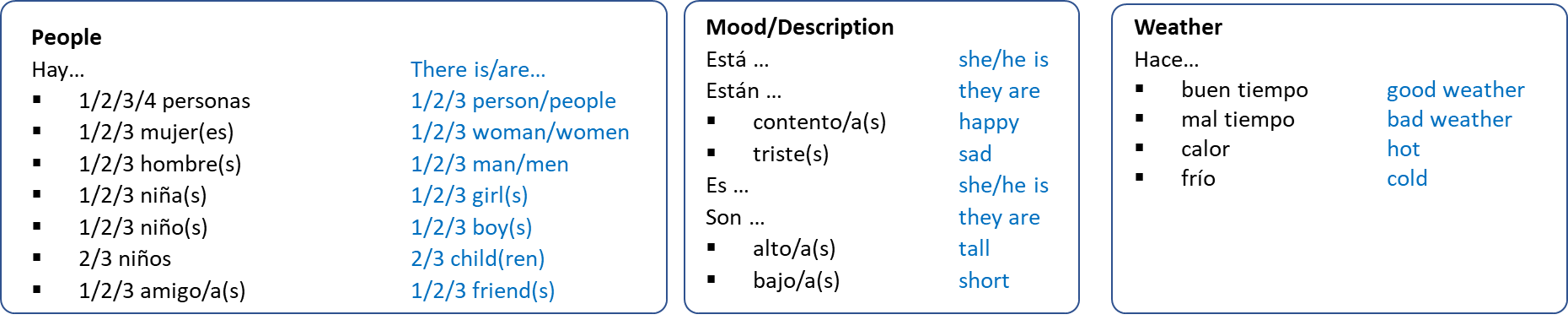 example: En la foto hay un hombre.
_________________________		5. ____________________________
_________________________		6. ____________________________
_________________________		7. ____________________________
_________________________		8. ____________________________
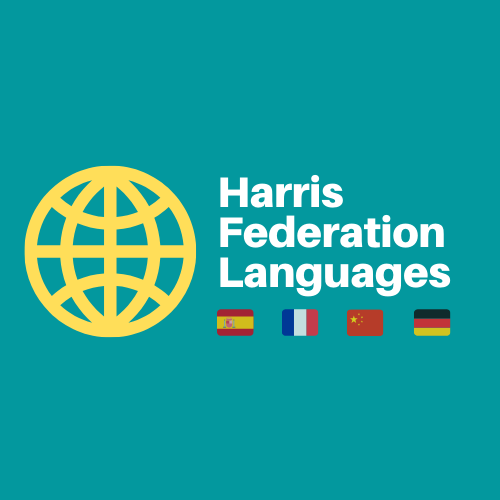 [Speaker Notes: Keep sentences VERY simple: students can use ‘il y a’ 4 times and write numbers in digit. They will get full marks by doing so.]
Target 5 Writing
Complete gaps in the sentences in Spanish, using the sentence builder below:
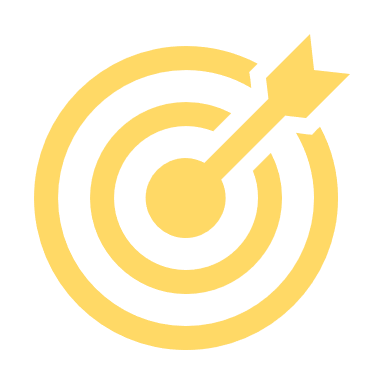 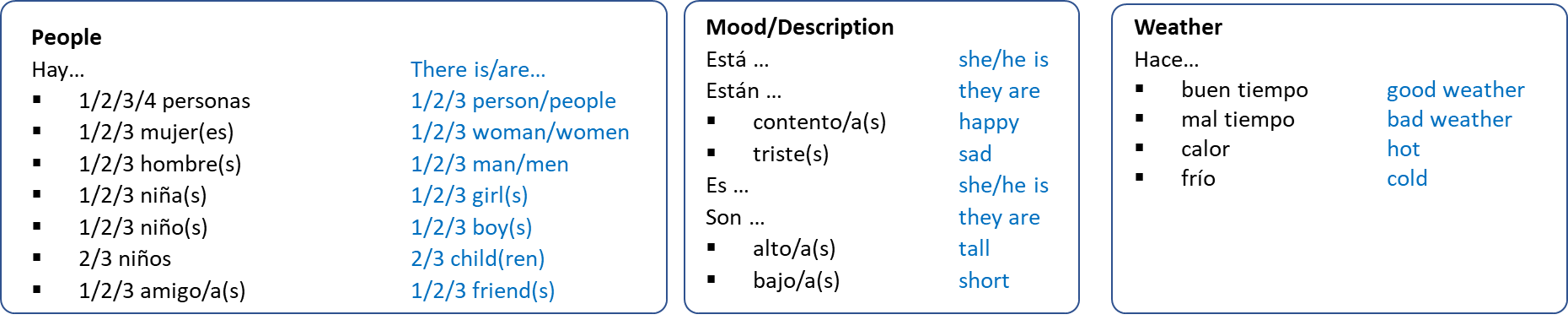 example: Hay 4 personas.
H__ 3 m________. 		5. E___ t______. 
H__ 2 a___________.		6. H____ b___ t_____.
H__ 5 h___________. 		7. E___ a____.
H__ 3 n______.			8. H___ f____ .
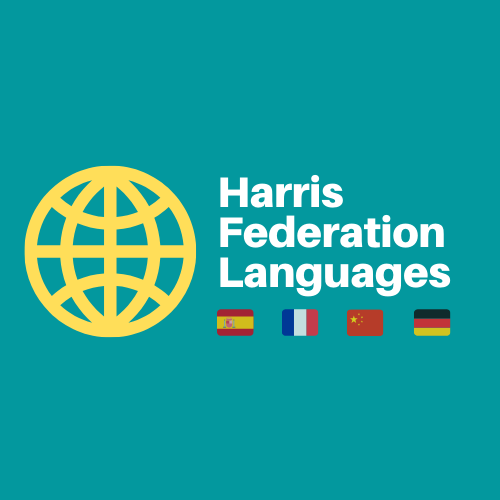 Target 5 Writing
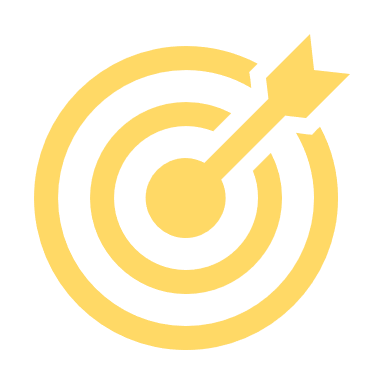 LAS RESPUESTAS – THE ANSWERS
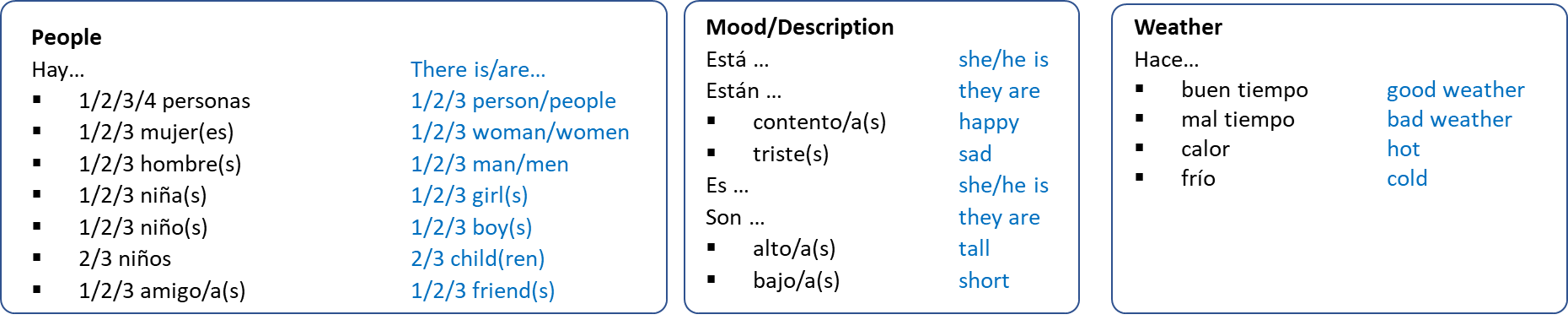 example: Hay 4 personas.
H__ 3 m________. 		5. E___ t______. 
H__ 2 a___________.		6. H____ b___ t_____.
H__ 5 h___________. 		7. E___ a____.
H__ 3 n______.			8. H___ f____ .
Está(n) triste(s).
Hay 3 mujeres.
Hace buen tiempo.
Hay 2 amigos.
Es alto(s)/alta(s).
Hay 5 hombres.
Hace frío.
Hay 3 niños/niñas.
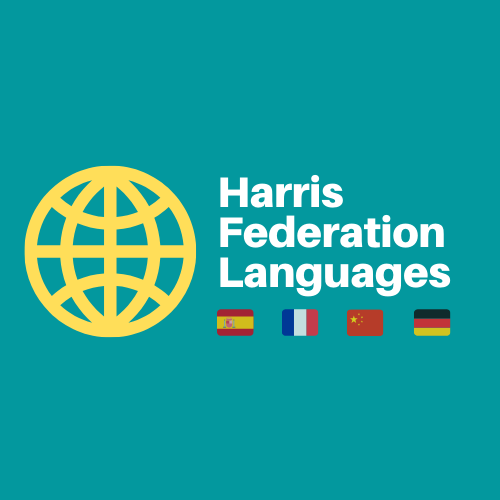 Target 5 Writing
Without using the sentence builder, rewrite the words in the correct order to make a sentence:
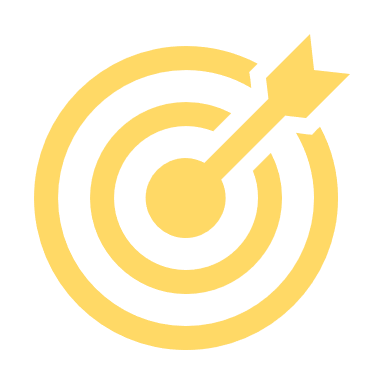 example:  personas / hay / 4 
	→ Hay 4 personas.
5 / hay / mujeres / 		_____________________________ 
hay / 2 / niñas    		_____________________________ 
están / contentos / muy	_____________________________
bajos / son / bastante	_____________________________
frío / hace / mucho 		_____________________________
Extra:
Translate the sentences 1-5 into English from memory.
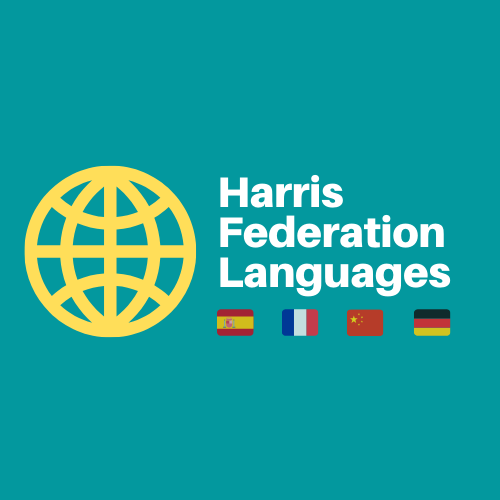 [Speaker Notes: Il y a 5 femmes.
Il y a 2 garçons. 
Elle est contente.
Ils sont petits.
Il fait froid.]
Target 5 Writing
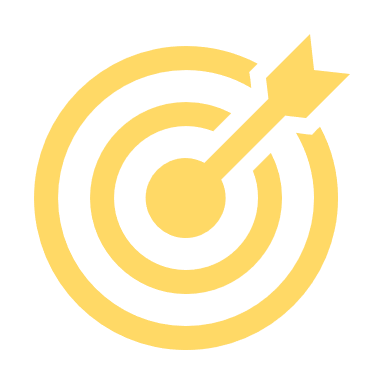 LAS RESPUESTAS – THE ANSWERS
5 / hay / mujeres / 		_____________________________ 
hay / 2 / niñas    		_____________________________ 
están / contentos / muy	_____________________________
bajos / son / bastante	_____________________________
frío / hace / mucho 		_____________________________
Hay 5 mujeres.
There are 5 women.
Hay 2 niñas.
There are 2 girls.
Están muy contentos.
They are very happy.
Son bastante bajos.
They are quite short.
Hace mucho frío.
It is very cold.
Extra:
Translate the sentences 1-5 into English from memory.
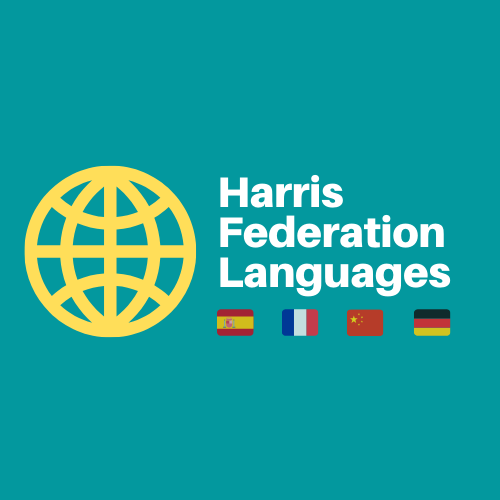 [Speaker Notes: Il y a 5 femmes.
Il y a 2 garçons. 
Elle est contente.
Ils sont petits.
Il fait froid.]
Target 5 Writing
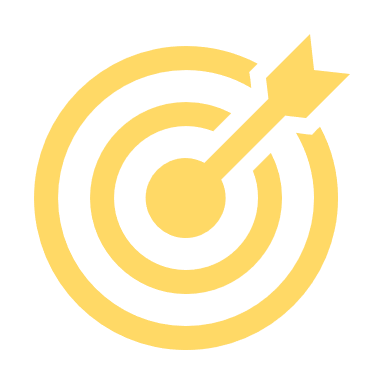 The question 1 of the writing paper always asks: 
¿Qué hay en la foto? Escribe cuatro frases en español.
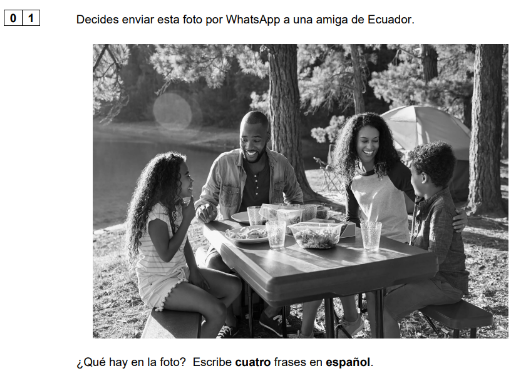 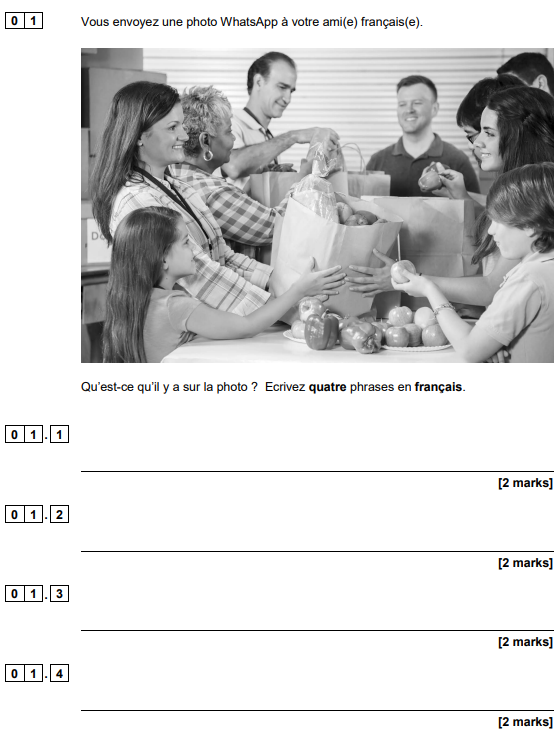 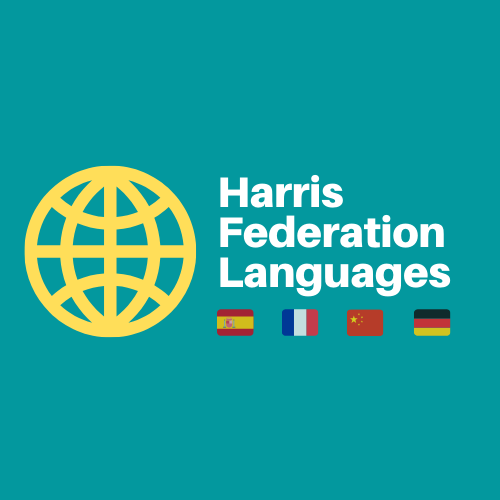 Target 5 Writing
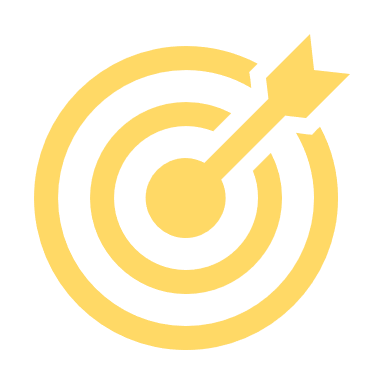 Let’s have a look at the mark scheme for question 1:
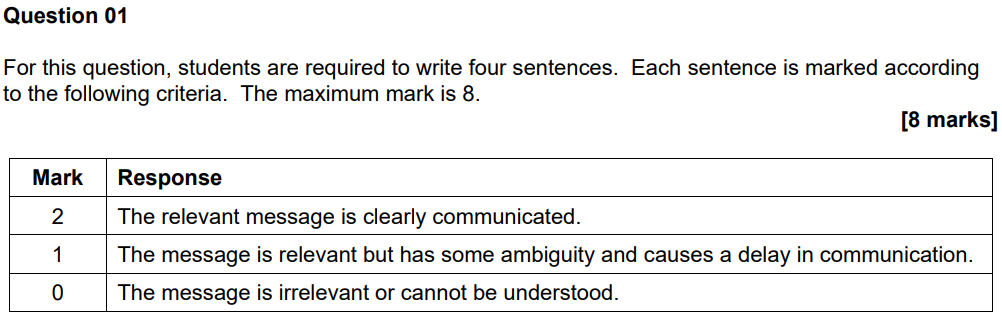 For 2 marks 
• The response must be in the form of a sentence, using an appropriate conjugated verb. 
• The same verb/grammatical structure may be repeated in more than one sentence, e.g. ‘hay’ plus different nouns.
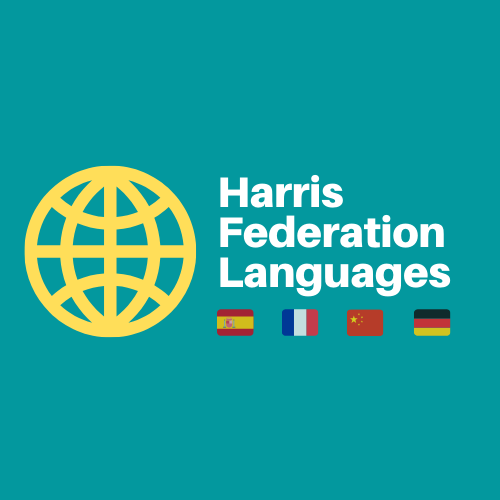 [Speaker Notes: For 2 marks 
• The response must be in the form of a sentence, using an appropriate conjugated verb. The only exception to this is in French, where voici/voilà may be used in place of a verb. The same verb/grammatical structure may be repeated in more than one sentence, eg il y a/es gibt/hay plus different nouns. 
• Any sentence that is broadly relevant to the photo is given 2 marks. For example, imagine that the photo is of a man in a café. The student writes, in the target language: It’s a man. He’s old (even if to your eyes he may not be – ‘old’ to a 16-year old may be different from your perception of ‘old’). He’s a father (even if this is not apparent from the photo, it would potentially be true). He’s a teacher (he could be, for all we know).
• The first person of the verb is acceptable, for example: ‘I am/we are playing tennis’. 
• There may be linguistic errors, but the message must be communicated without ambiguity.]
Target 5 Writing
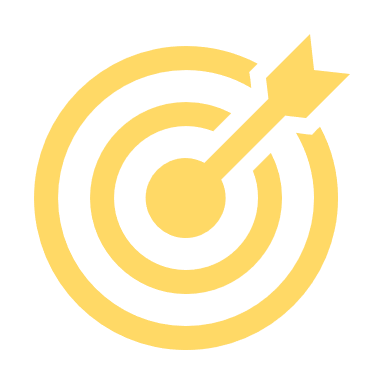 What do you think about this student’s answers?
How many marks will they get?
2
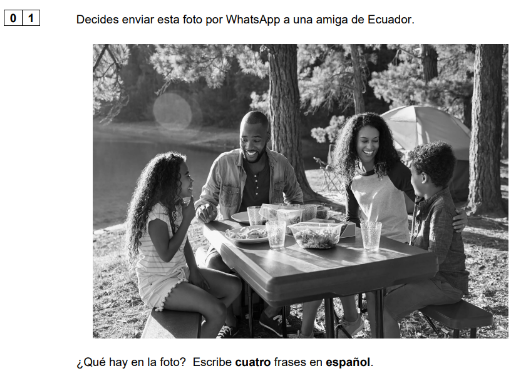 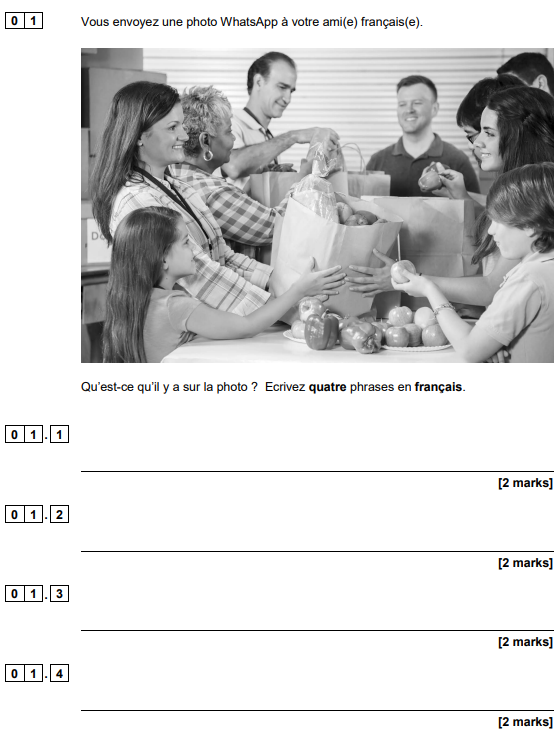 Hay una madre y 2 niños.
2
Hay 4 personas y están contentos.
1 – no verb
Mucha comida.
0 – (incorrect) single word
Comer.
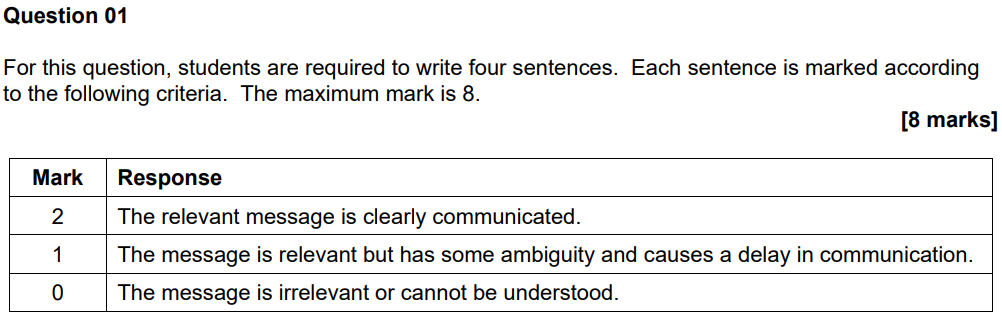 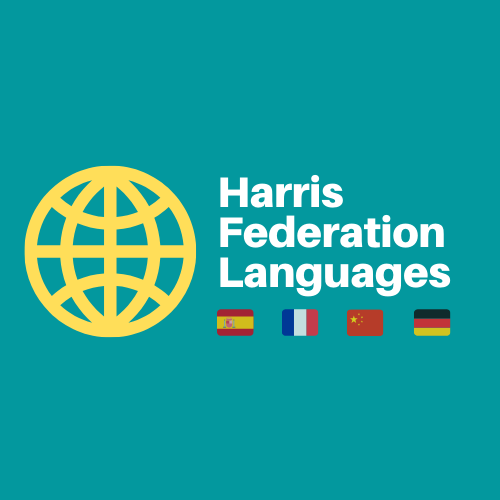 [Speaker Notes: For 0 marks 
• The message makes no sense. 
• A second person of the verb is used, for example: ‘You are wearing a t-shirt’. 
• A single word, unless it is a conjugated verb in Spanish or Italian (comen/mangiano).]
Target 5 Writing
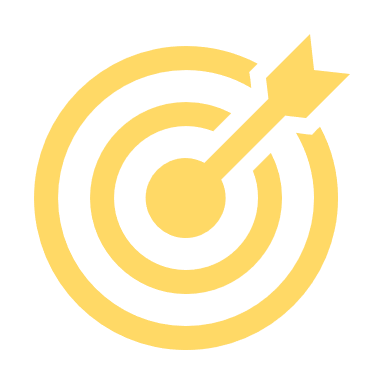 What could they have done to get full marks?
2
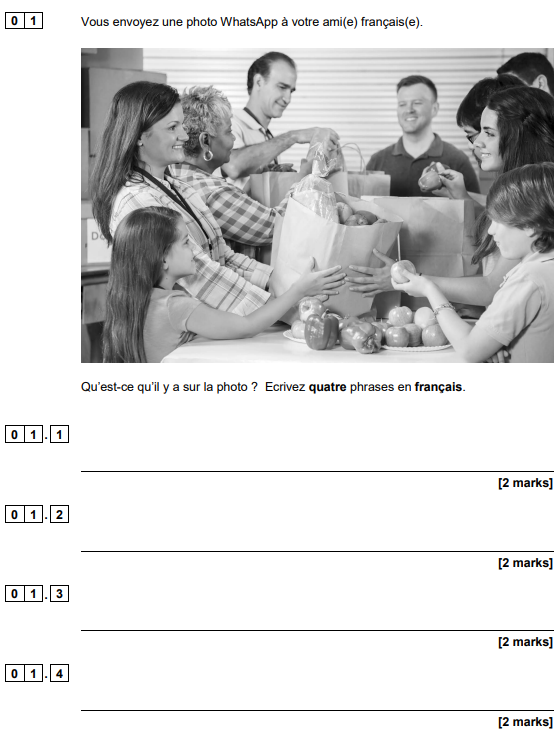 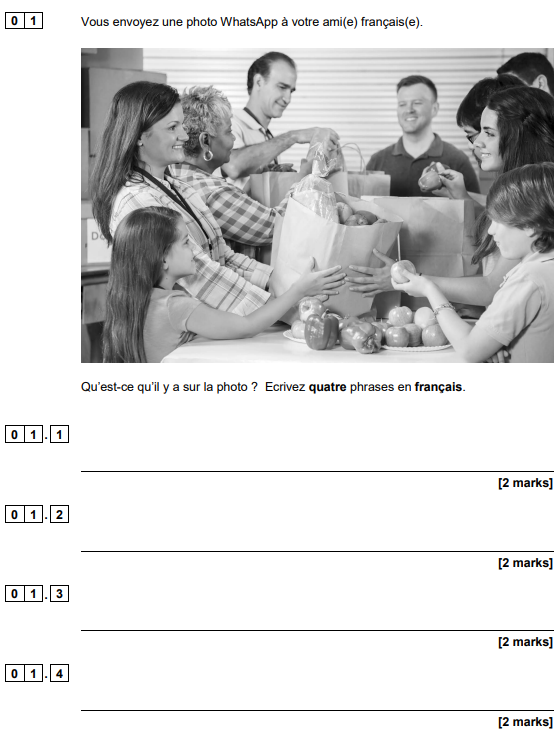 Hay una madre.
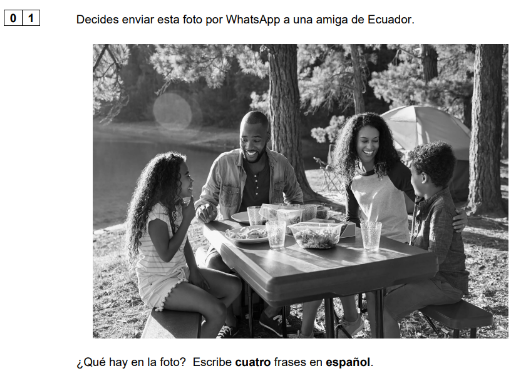 Hay una madre y 2 niños.
2
Hay 4 personas y están contentos.
8 out of 8
FULL MARKS!
Hay 2 niños.
2
Hay 4 personas.
Mucha comida.
2
Están contentos.
Comer.
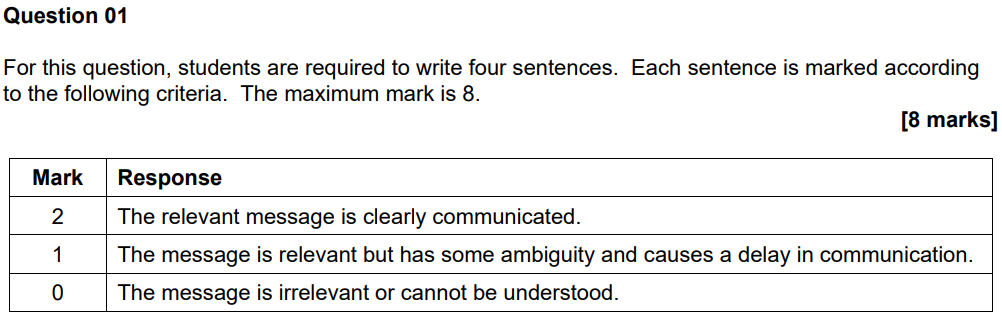 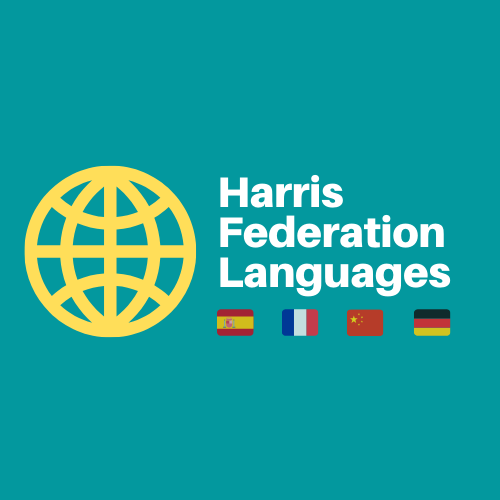 [Speaker Notes: For 0 marks 
• The message makes no sense. 
• A second person of the verb is used, for example: ‘You are wearing a t-shirt’. 
• A single word, unless it is a conjugated verb in Spanish or Italian (comen/mangiano).]
Target 5 Writing
Write 4 sentences in Spanish to describe the photo. Do so within the time!
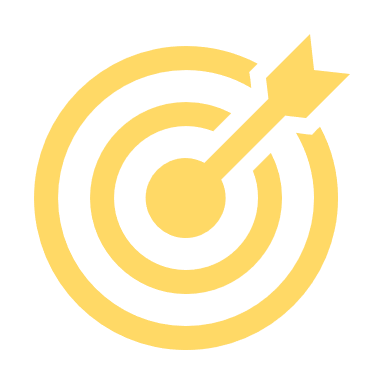 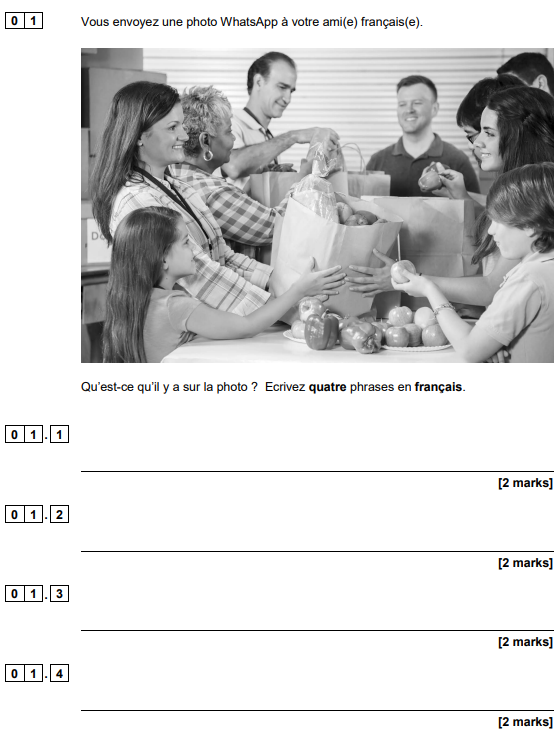 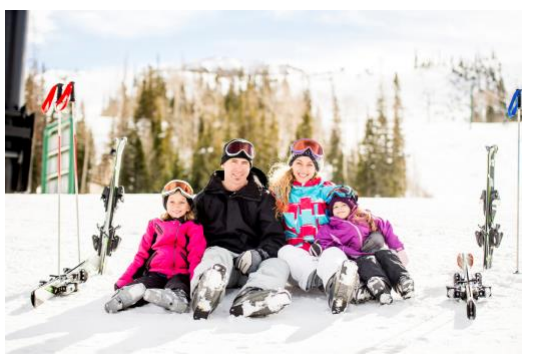 End
3 minutes
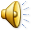 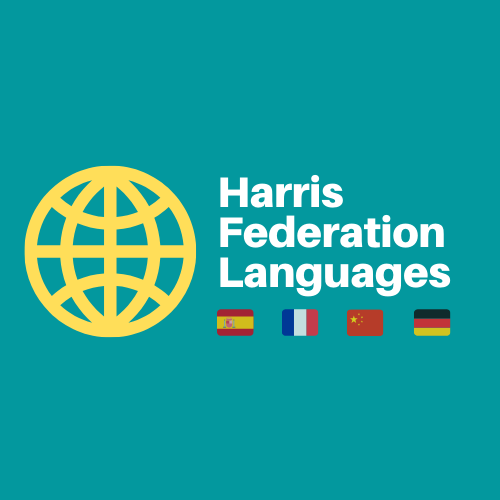 Target 5 Writing
Write 4 sentences in Spanish to describe the photo. Do so within the time!
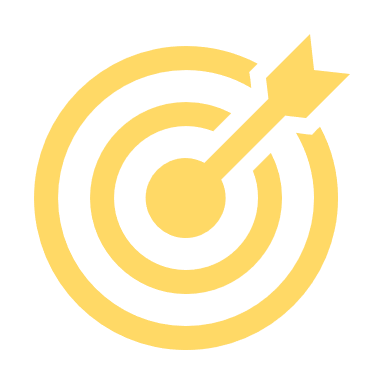 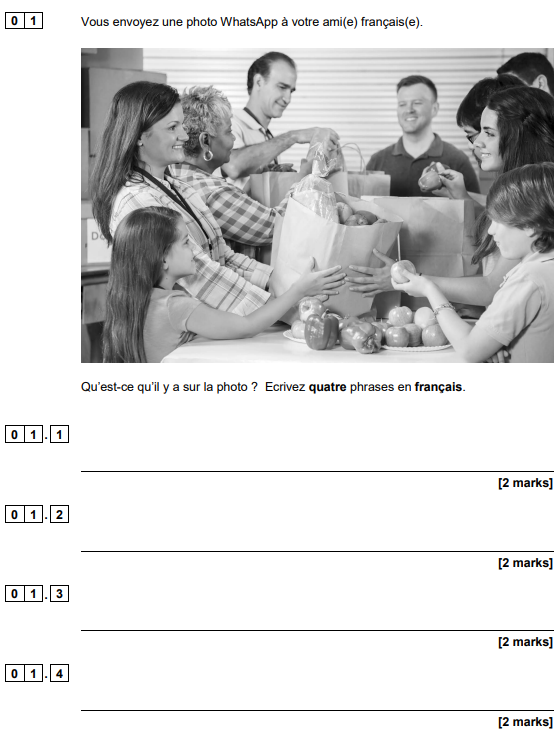 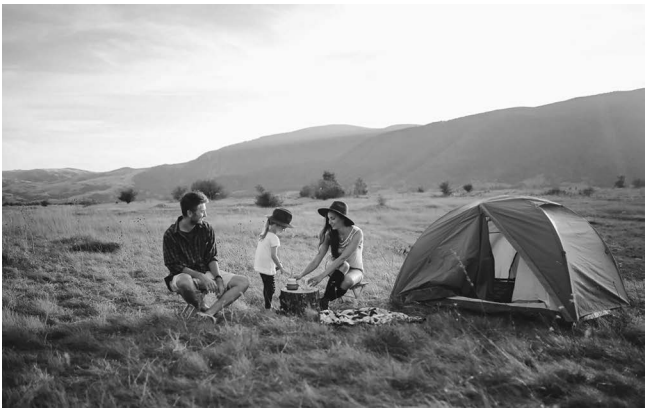 End
3 minutes
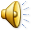 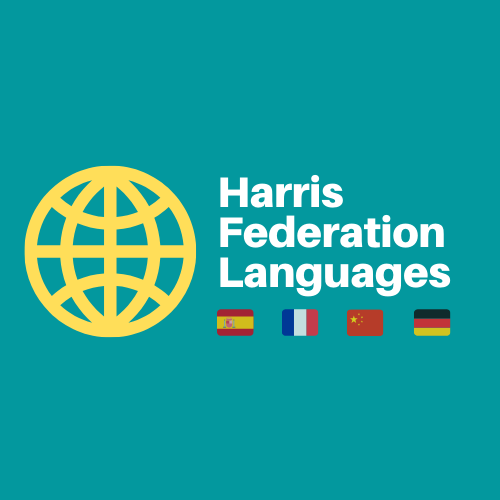 Target 5 Writing
Write 4 sentences in Spanish to describe the photo. Do so within the time!
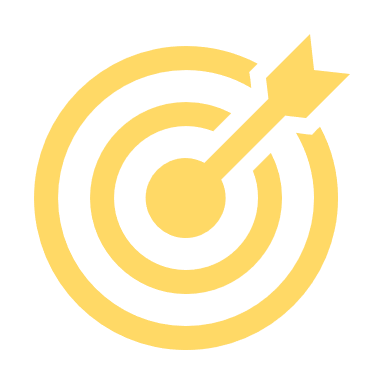 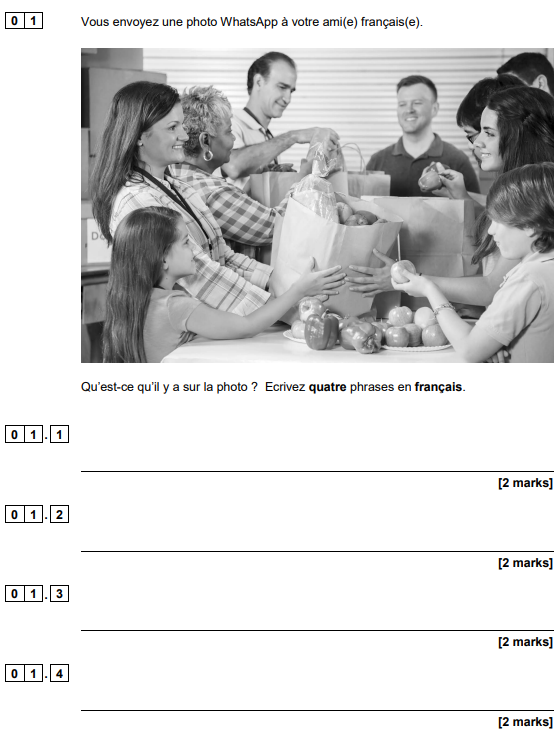 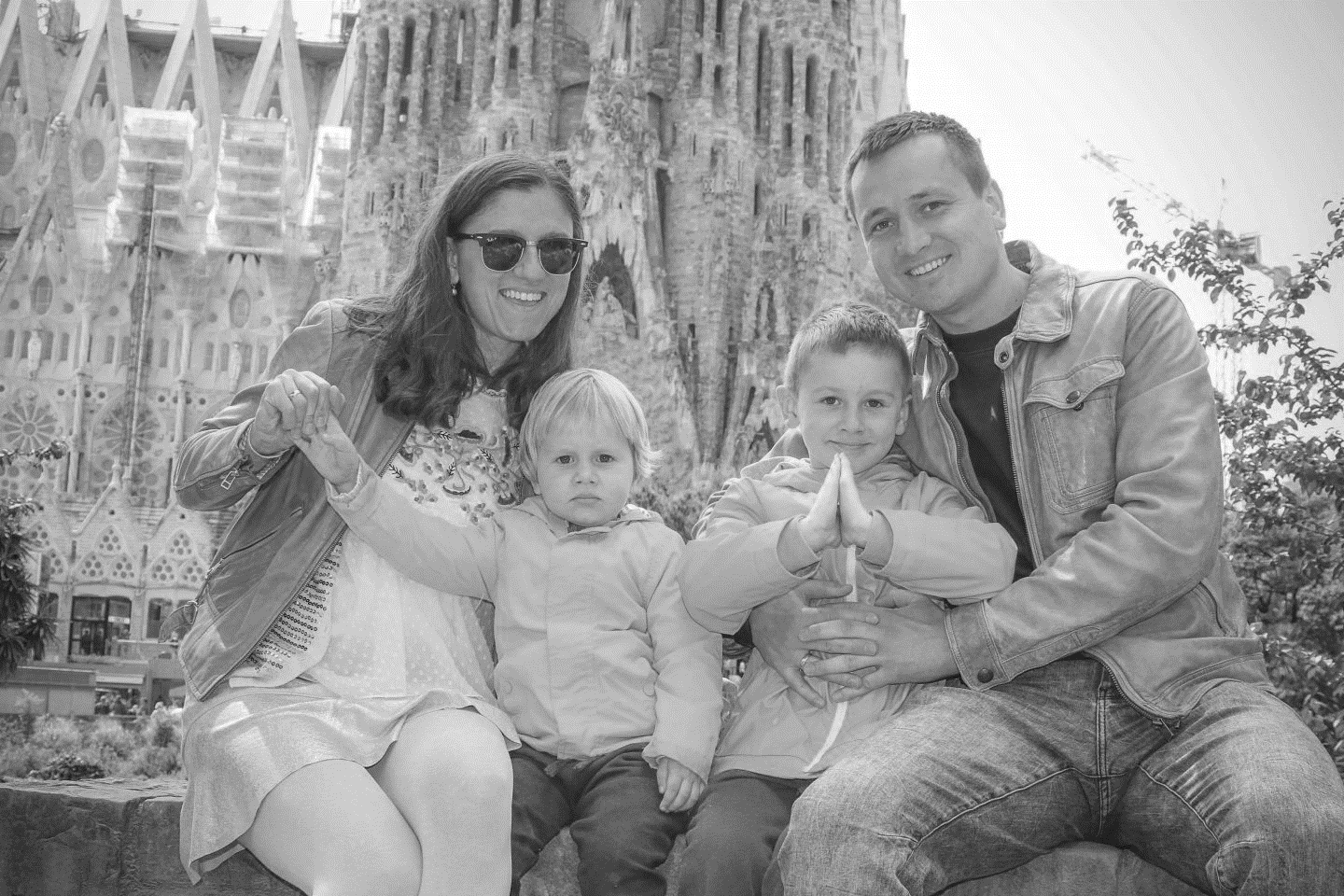 End
3 minutes
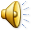 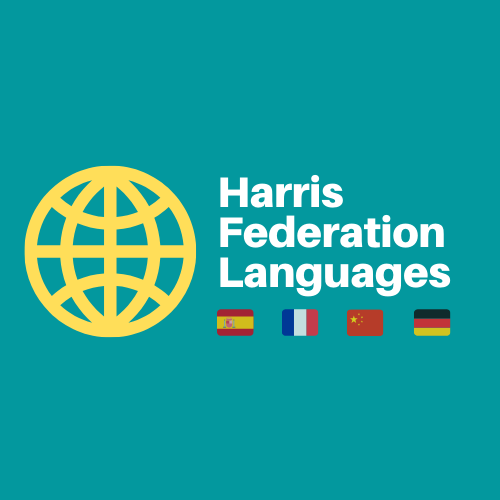 Target 5 Writing
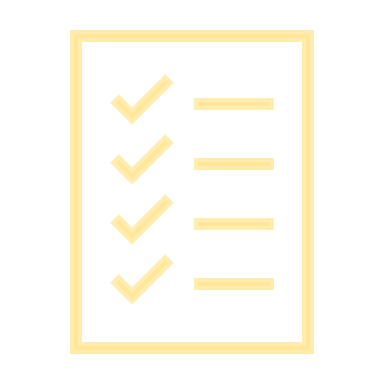 Exam question
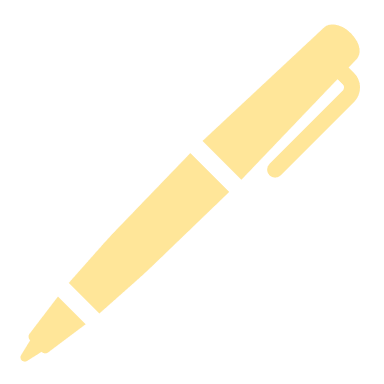 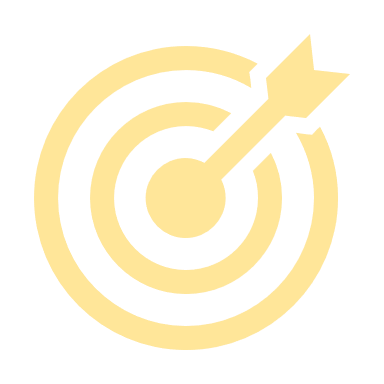 Now on your own!
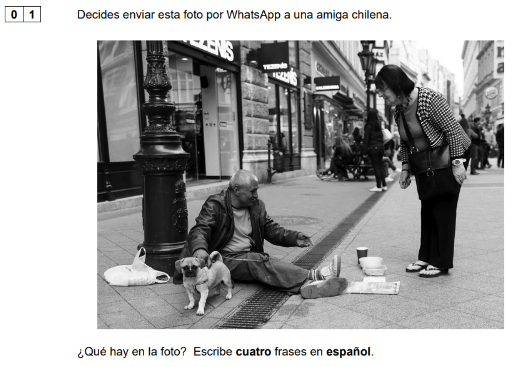 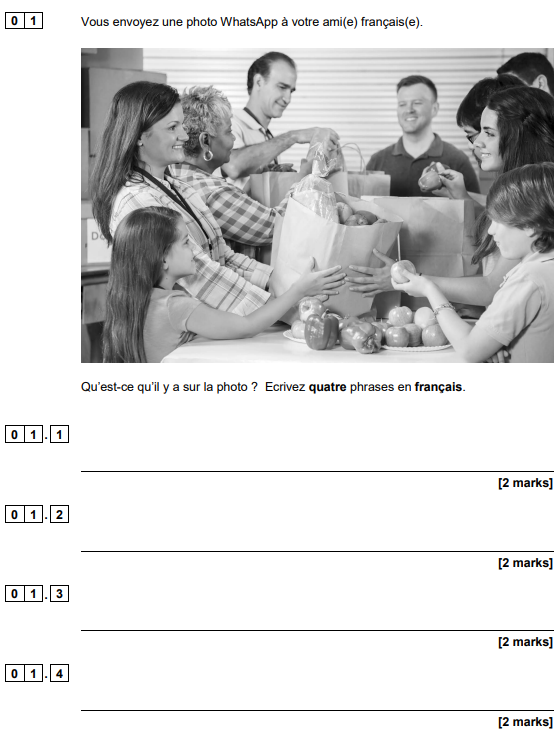 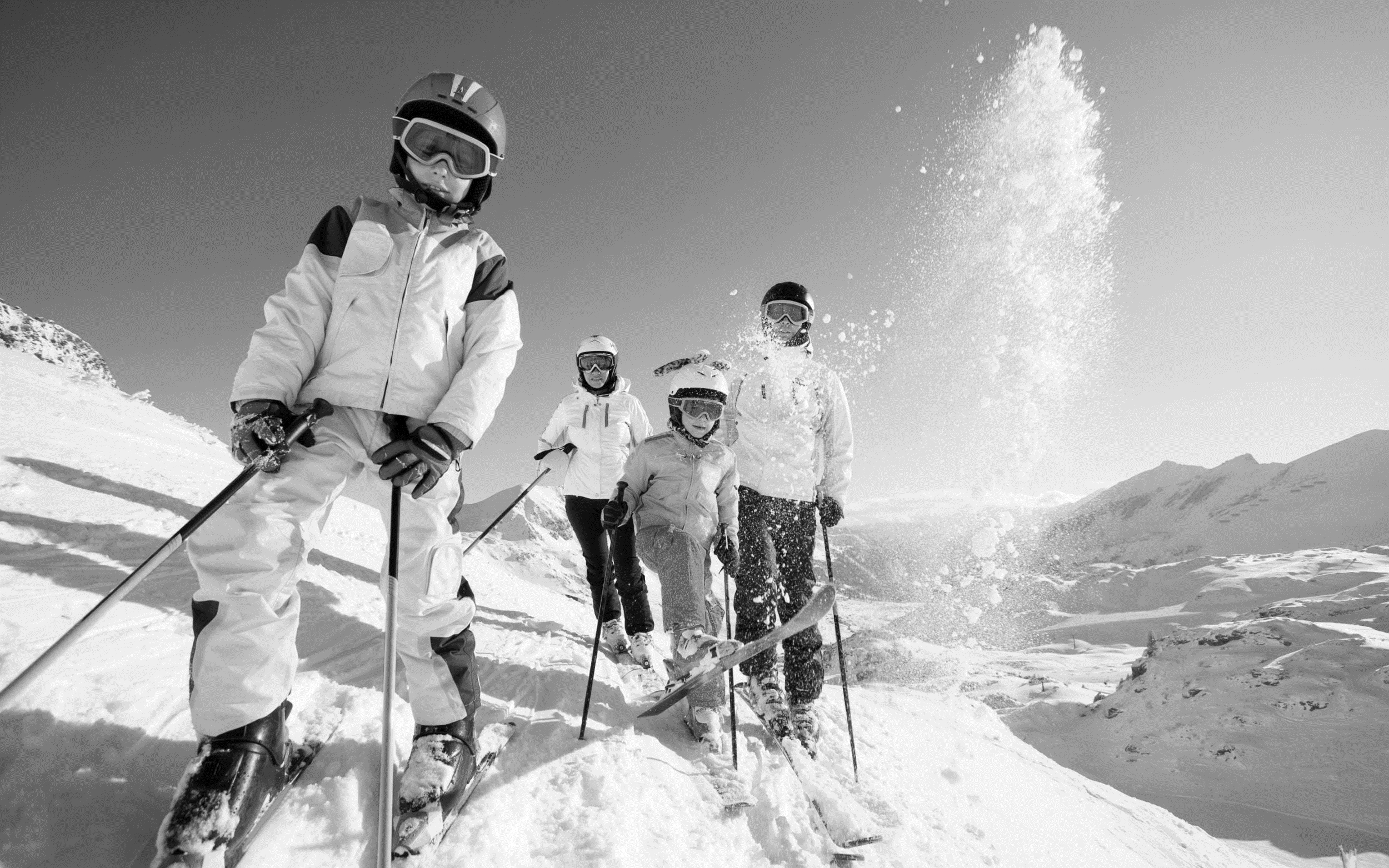 End
3 minutes
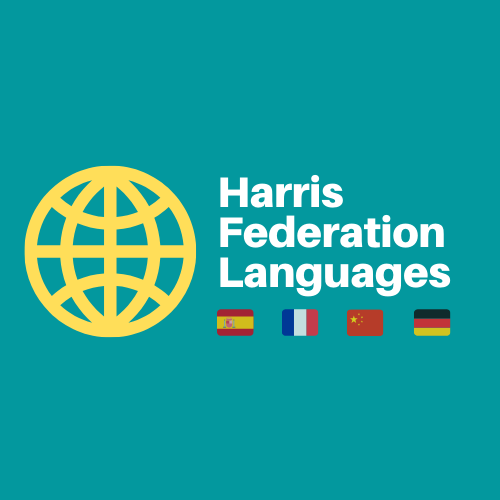 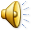 [Speaker Notes: From June 2021]
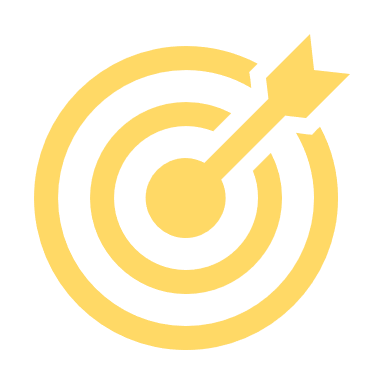 Target 5 Writing
lunes, 4 de marzo de 2024
Session objectives:							Question
knowing how to describe a photo for the writing paper	Q1 Photo
being able to translate key verbs in the past tense		Q3 Translation
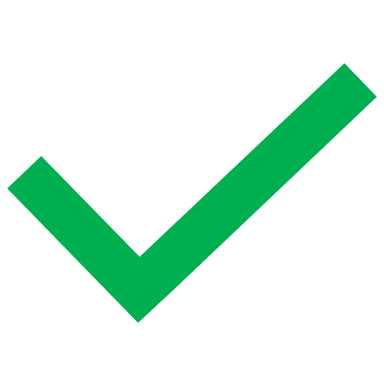 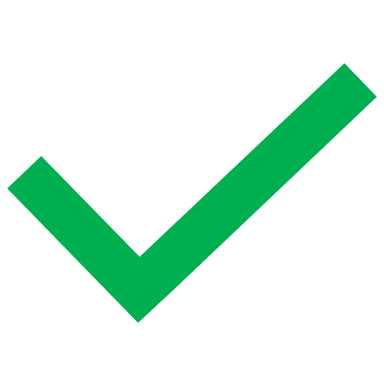 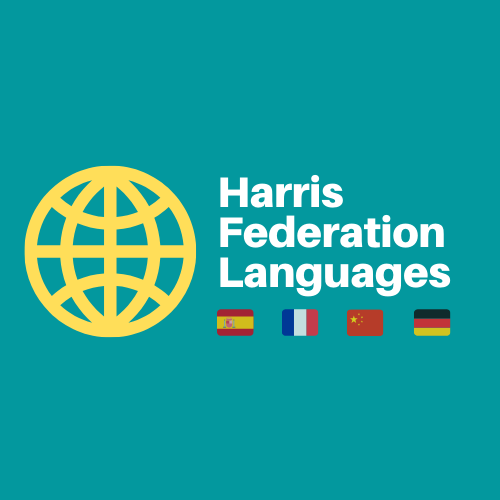 Target 5 Writing
This is how you will be assessed for the translation:
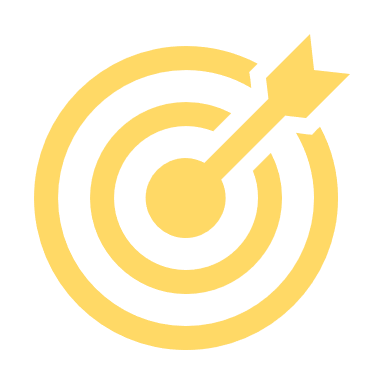 Application of grammatical knowledge of language and structures (5 marks)
5: Very good knowledge of vocabulary and structures; highly accurate. 
4: Good knowledge of vocabulary and structures; generally accurate. 
3: Reasonable knowledge of vocabulary and structures; more accurate than inaccurate. 
2: Limited knowledge of vocabulary and structures; generally inaccurate. 
1: Very limited knowledge of vocabulary and structures; highly inaccurate.
Conveying key messages (5 marks)

5: All key messages are conveyed.

4: Nearly all key messages are conveyed.
3: Most key messages are conveyed.

2: Some key messages are conveyed.
1: Few key messages are conveyed.
Today we will focus on this.
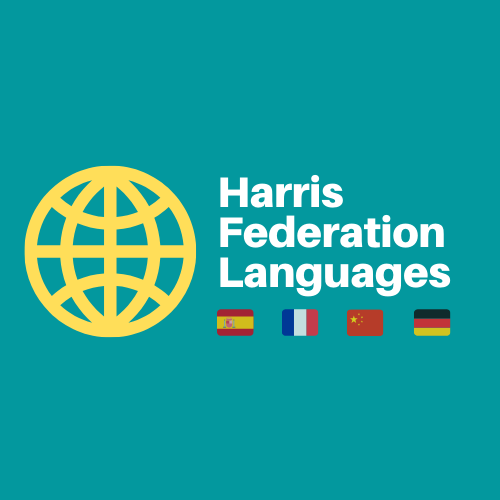 [Speaker Notes: Perfection is not required for full marks. For example, occasional missing accents and minor spelling errors do not preclude a top band mark. However, if there are numerous minor errors and incorrect use of accents which change the meaning of a word, this is likely to have an impact on the mark for Application of grammatical knowledge of language and structures.]
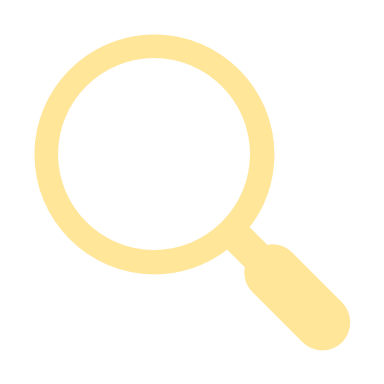 Target 5 Writing
Grammar
Grammar
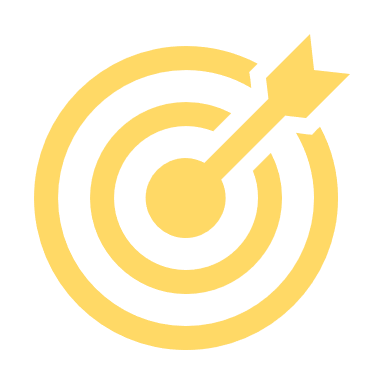 To describe actions in the past, we use the preterite tense. There are 3 steps. 
What are they?
Choose a verb in the infinitive		example: escuchar OR comer
Drop the last 2 letters of the infinitive	example: escuchar OR comer
Add:
-é for AR verbs					example: escuché
OR	-í for ER/IR verbs				example: comí
Now spot the errors and correct:
example: (yo) montar 	→	Monté.
(yo) escuche	_______________	5. (yo) escribo	 	______________
(yo) trabajo 	_______________	6. (yo) bebi	 	______________
(yo) nadaré 	_______________	7. (yo) irí	 	______________
(yo) vivé	 	_______________	8. (yo) hacé		____________
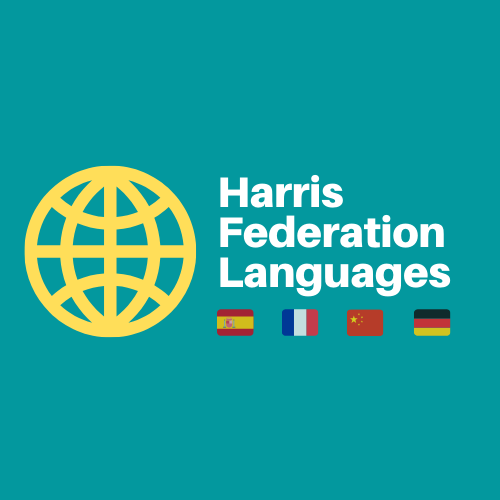 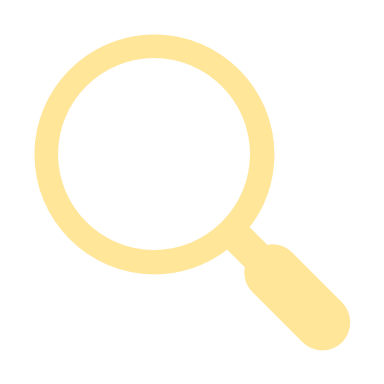 Target 5 Writing
Grammar
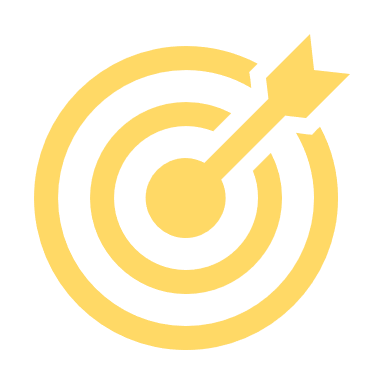 LAS RESPUESTAS – THE ANSWERS
To describe actions in the past, we use the preterite tense. There are 3 steps. 
What are they?
Choose a verb in the infinitive		example: escuchar OR comer
Drop the last 2 letters of the infinitive	example: escuchar OR comer
Add:
-é for AR verbs					example: escuché
OR	-í for ER/IR verbs				example: comí
Now spot the errors and correct:
example: (yo) montar 	→	Monté.
(yo) escuche	_______________	5. (yo) escribo	 	______________
(yo) trabajo 	_______________	6. (yo) bebi	 	______________
(yo) nadaré 	_______________	7. (yo) irí	 	______________
(yo) vivé	 	_______________	8. (yo) hacé		____________
escribí
bebí
fui
hice
escuché
trabajé
nadé
viví
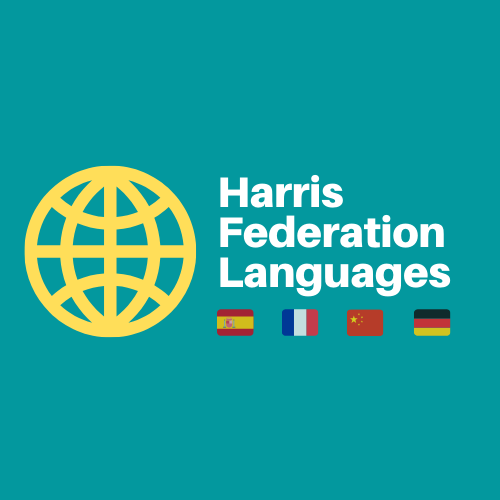 Target 5 Writing
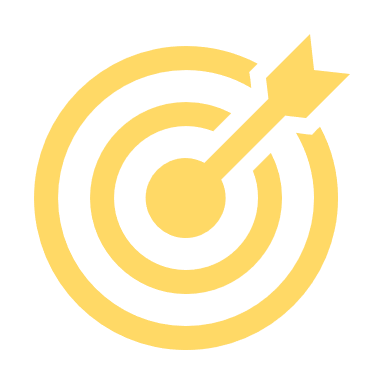 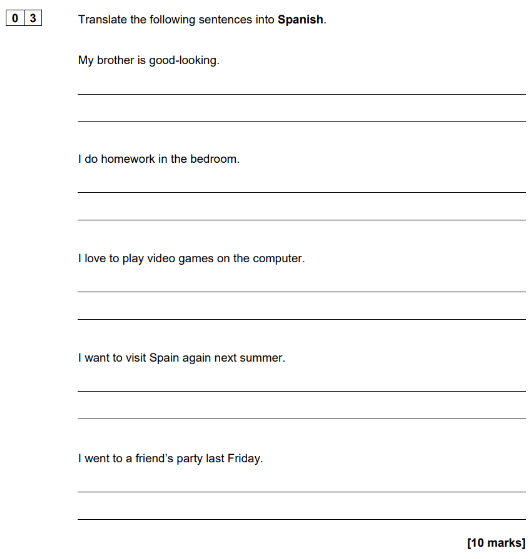 This is what the translation question looks like.

Where is the sentence in the past tense?

The last sentence you need to translate is often in the past tense.

Ensure you read all the sentences first and identify where the sentence in the past tense is.
My brother is good-looking.
I do homework in the bedroom.
I love to play video games on the computer.
I want to visit Spain against next summer.
I went to a friend’s party last Friday.
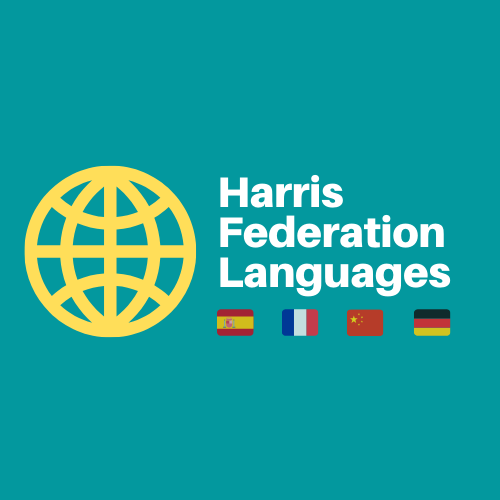 [Speaker Notes: Nov 2021]
Target 5 Writing
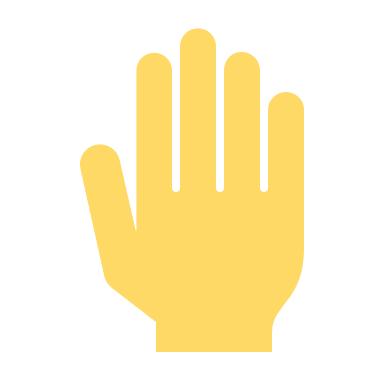 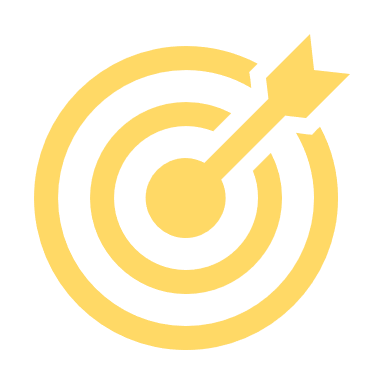 Identify where the sentence in the past tense is.
Sample set 1
I have a computer in my bedroom. 
I watch the television with my sister. 
We eat breakfast at eight o’clock. 
I want to have a shower because it uses less water. 
We went to the park last Sunday.

November 2020
I live in a white house. 
I go to school on the bus. 
I went to the swimming pool on Sunday. 
I like to drink a lot of water. 
My brother does not want to get married.
June 2022
I have a small garden. 
I don’t like to do homework.
Yesterday I ate chicken and salad. 
I am going to work in a sports centre. 
My sister wants to visit the south of Spain in January.
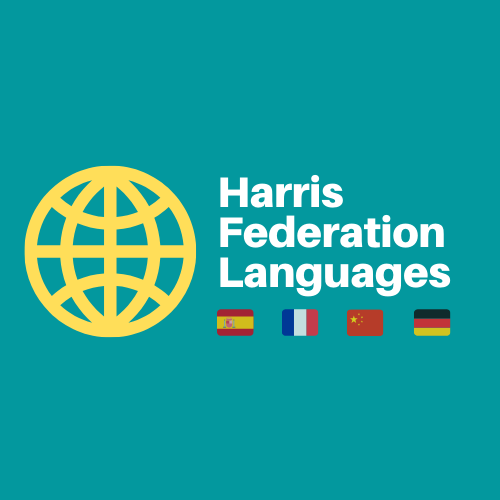 [Speaker Notes: Spanish:
Sample set 1: I have a computer in my bedroom. I watch the television with my sister. We eat breakfast at eight o’clock. I want to have a shower because it uses less water. We went to the park last Sunday.
Nov 2020: I live in a white house. I go to school on the bus. I went to the swimming pool on Sunday. I like to drink a lot of water. My brother does not want to get married.
Nov 2021: My brother is good-looking. I do homework in the bedroom. I love to play video games on the computer. I want to visit Spain again next summer. I went to a friend’s party last Friday.
June 2022: I have a small garden. I don’t like to do homework. Yesterday I ate chicken and salad. I am going to work in a sports centre. My sister wants to visit the south of Spain in January.]
Target 5 Writing
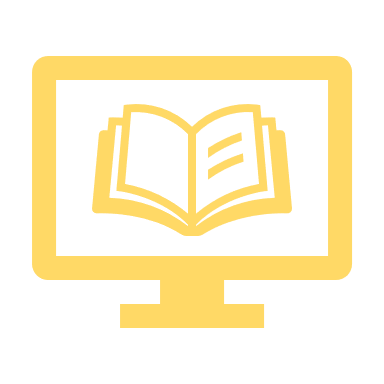 Vocabulary
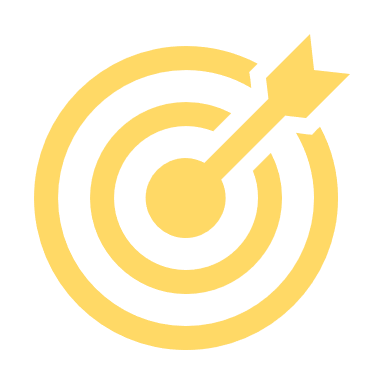 Location
Fui			I went
Jugué		I played
al/en el parque	to/in the park
al/en el insti		to/in school
al/en el estadio	to/in the stadium
al/en un partido	to/at a match
al/en un restaurante	to/in a restaurant
a/en la piscina	to/in the swimming-pool
Past tense time phrases
hoy				today
ayer				yesterday
(el) lunes/martes pasado	last Monday/Tuesday
(el) miércoles			on Wednesday 
(el) jueves/viernes		on Thursday/Friday
(el ) último sábado/domingo 	last Saturday/Sunday
la semana pasada		last week
el año pasado			last year
el fin de semana pasado	last weekend
hace 2 años			2 years ago
hace 3 meses	 		3 months ago
People
con…			with
mi tío		my uncle
mi tía		my aunt
mis amigos/as		my friends
mi hermano menor 	my younger brother
mi hermana mayor 	my older sister
Food
Comí …  			I ate 
fruta(s)/verduras	fruits/vegetables
pollo/pescado		chicken/fish
una ensalada		a salad
[Speaker Notes: Spanish:
Sample set 1: I have a computer in my bedroom. I watch the television with my sister. We eat breakfast at eight o’clock. I want to have a shower because it uses less water. We went to the park last Sunday.
Nov 2020: I live in a white house. I go to school on the bus. I went to the swimming pool on Sunday. I like to drink a lot of water. My brother does not want to get married.
Nov 2021: My brother is good-looking. I do homework in the bedroom. I love to play video games on the computer. I want to visit Spain again next summer. I went to a friend’s party last Friday.
June 2022: I have a small garden. I don’t like to do homework. Yesterday I ate chicken and salad. I am going to work in a sports centre. My sister wants to visit the south of Spain in January.]
Target 5 Writing
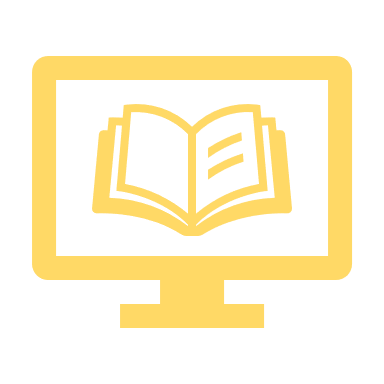 Vocabulary
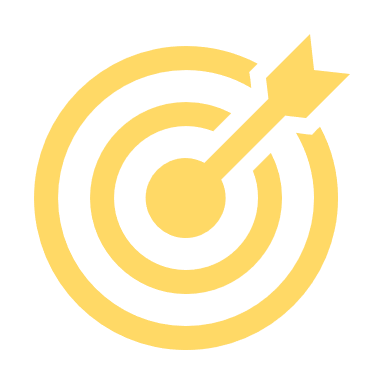 Location
fui		I went
jugué		I played
al/en el parque	to/in the park
al/en el insti	to/in school
al/en el estadio	to/in the stadium
al/en un partido	to/at a match
al/en un restaurante	to/in a restaurant
a/en la piscina	to/in the swimming-pool
People
con…		with
mi tío		my uncle
mi tía		my aunt
mis amigos/as	my friends
mi hermano menor 	my younger brother
mi hermana mayor 	my older sister
Past tense time phrases
hoy			today
ayer			yesterday
(el) lunes/martes pasado	last Monday/Tuesday
(el) miércoles		on Wednesday 
(el) jueves/viernes		on Thursday/Friday
(el ) último sábado/domingo 	last Saturday/Sunday
la semana pasada		last week
el año pasado		last year
el fin de semana pasado	last weekend
hace 2 años		2 years ago
hace 3 meses	 	3 months ago
Food
Comí …  		I ate 
fruta(s)/verduras	fruits/vegetables
pollo/pescado	chicken/fish
una ensalada	a salad
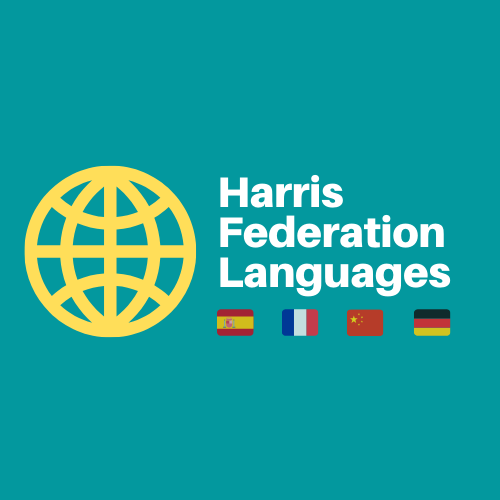 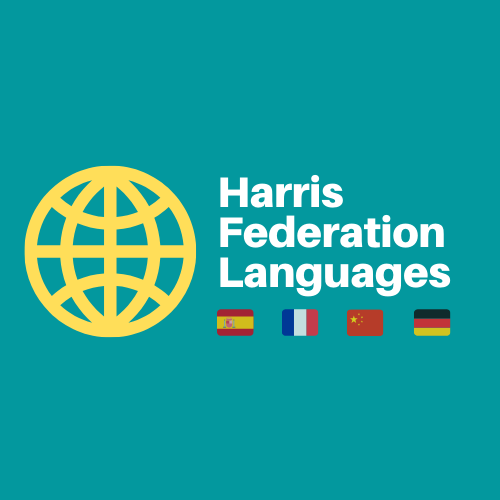 [Speaker Notes: Spanish:
Sample set 1: I have a computer in my bedroom. I watch the television with my sister. We eat breakfast at eight o’clock. I want to have a shower because it uses less water. We went to the park last Sunday.
Nov 2020: I live in a white house. I go to school on the bus. I went to the swimming pool on Sunday. I like to drink a lot of water. My brother does not want to get married.
Nov 2021: My brother is good-looking. I do homework in the bedroom. I love to play video games on the computer. I want to visit Spain again next summer. I went to a friend’s party last Friday.
June 2022: I have a small garden. I don’t like to do homework. Yesterday I ate chicken and salad. I am going to work in a sports centre. My sister wants to visit the south of Spain in January.]
Target 5 Writing
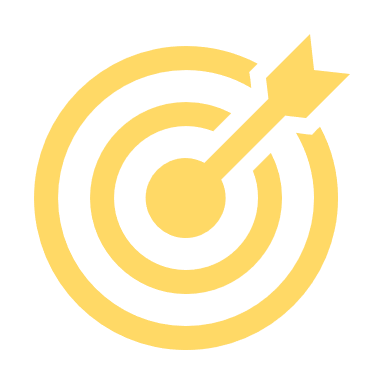 Listen to the teacher and write down the sentences in Spanish, using the sentence builder below:
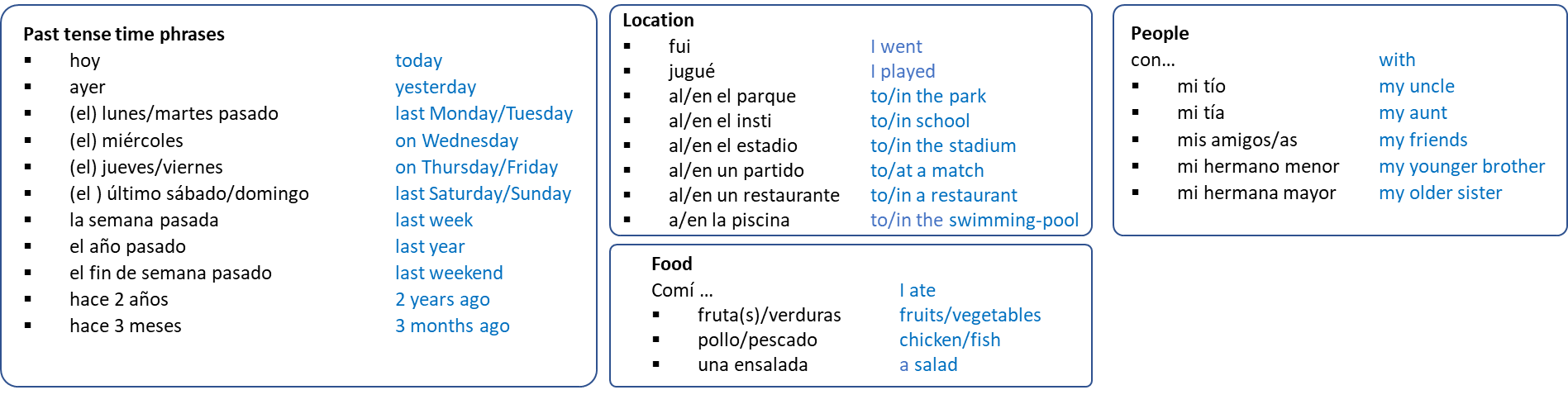 example: Ayer jugué en el parque con mi tío.
_________________________		5. ____________________________
_________________________		6. ____________________________
_________________________		7. ____________________________
_________________________		8. ____________________________
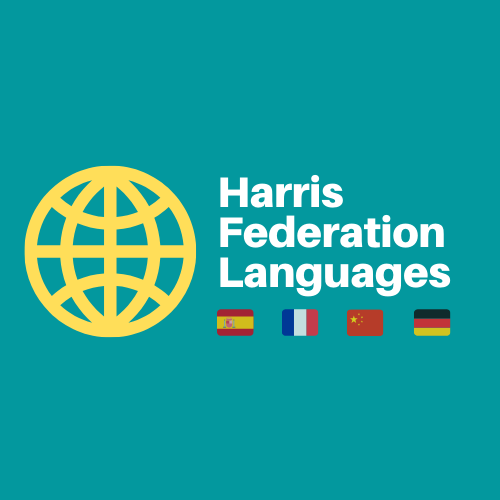 Target 5 Writing
Choose the correct translations:
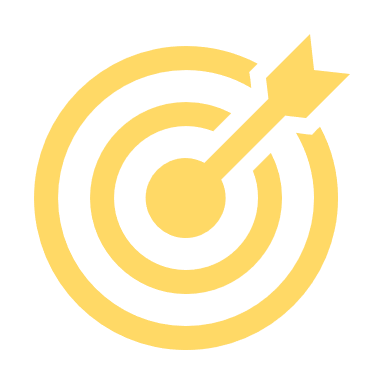 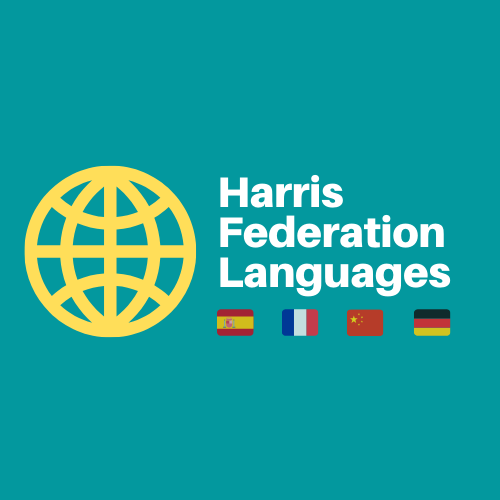 [Speaker Notes: .]
Target 5 Writing
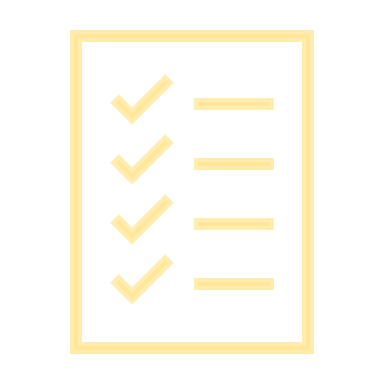 Exam question
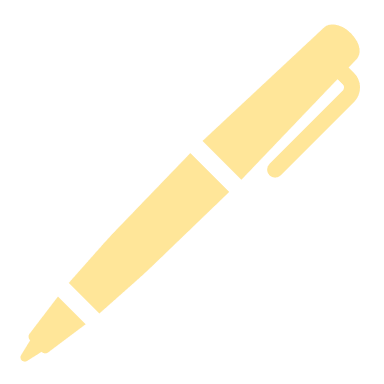 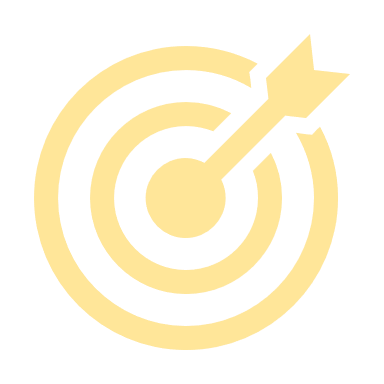 Now on your own!
Yesterday I ate my homework.
Today I ate a lot of vegetables.
Last weekend I bought a mobile phone.
Last Monday I went to school by bus.
End
3 minutes
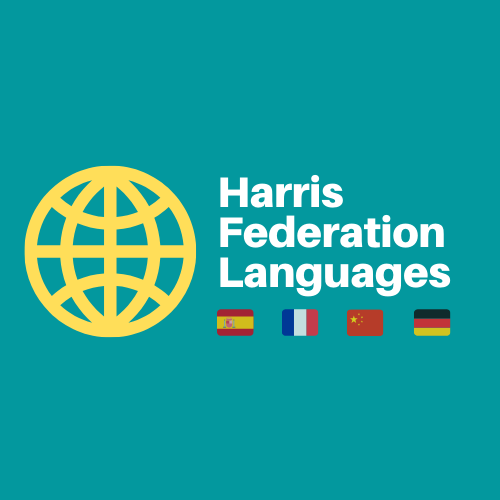 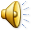 [Speaker Notes: All past paper questions:

Yesterday I did a lot of homework.
Today I ate a lot of vegetables.
Last weekend I bought a mobile phone.
Last Monday I went to school by bus.
+
Last week I went to a match with my uncle.
I played football in the park with my friends.
Last Saturday, I celebrated my birthday at a good restaurant.]
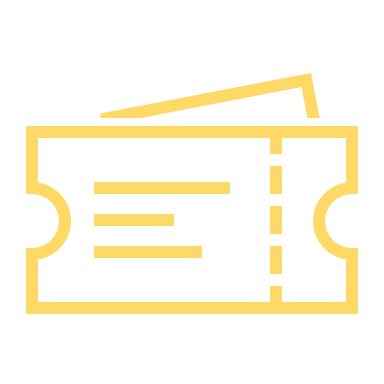 Target 5 Writing
Exit Ticket
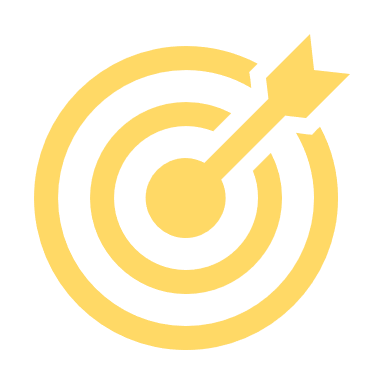 Unjumble the translations, by writing both Spanish and English sentences.

example: Ayer I ate una salad. = Ayer comí una ensalada. = Yesterday I ate a salad.

Last sábado, fui to the sport centre.

El year pasado, I visited mi tío en Spain.

La week pasada, jugué football with my amigos.
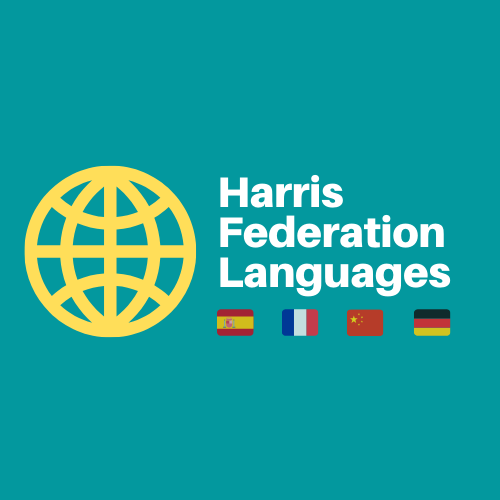 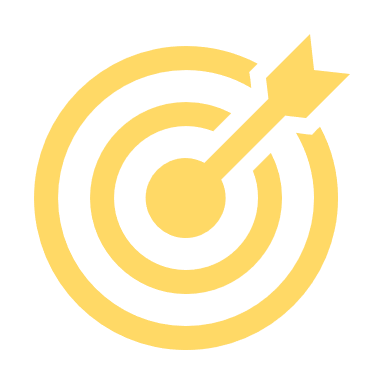 Target 5 Writing
lunes, 4 de marzo de 2024
Session objectives:							Question
being able to give a variety of relevant justified opinions	Q2 40-word
producing contrasting opinions					Q4 90-word
Do Now:	
Match the missing word to the correct gap.
interesante - deliciosa - divertido- calor- frío – me gusta
exemple: Me gusta ir a España porque es interesante.
En mi opinión el clima es bueno porque hace ___________.
Diría que ________ ver la tele durante las vacaciones. 
No me gusta el tiempo. Llueve y hace _________.
Me encanta comer en un restaurante español porque la comida es _________________.
Pienso que el camping es muy ___________.
Extra:
List the different ways to express opinions used in the 5 sentences.
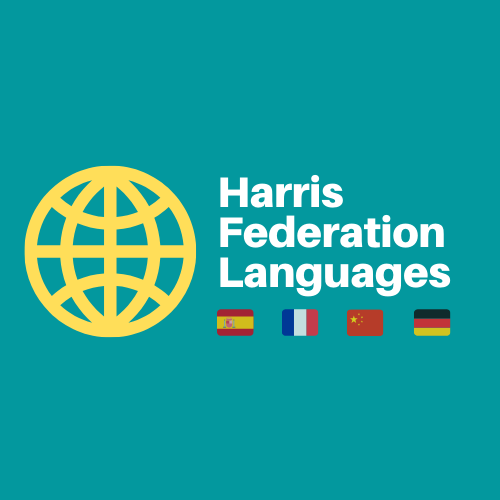 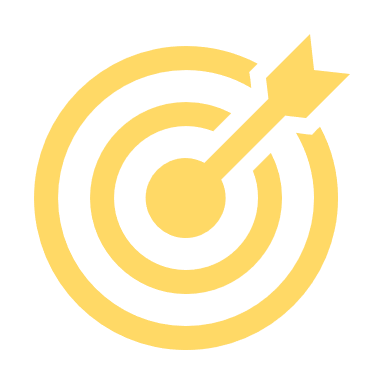 LAS RESPUESTAS – THE ANSWERS
Session objectives:							Question
being able to give a variety of relevant justified opinions	Q2 40-word
producing contrasting opinions					Q4 90-word
Do Now:	
Match the missing word to the correct gap.
interesante - deliciosa - divertido- calor- frío – me gusta
example: Me gusta ir a España porque es interesante.
En mi opinión el clima es bueno porque hace ___________.
Diría que ________ ver la tele durante las vacaciones. 
No me gusta el tiempo. Llueve y hace _________.
Me encanta comer en un restaurante español porque la comida es _________________.
Pienso que el camping es muy ___________.
Extra:
List the different ways to express opinions used in the 5 sentences.
calor
me gusta
En mi opinión
Diría que 
No me gusta 
Me encanta 
Pienso que
frío
deliciosa
divertido
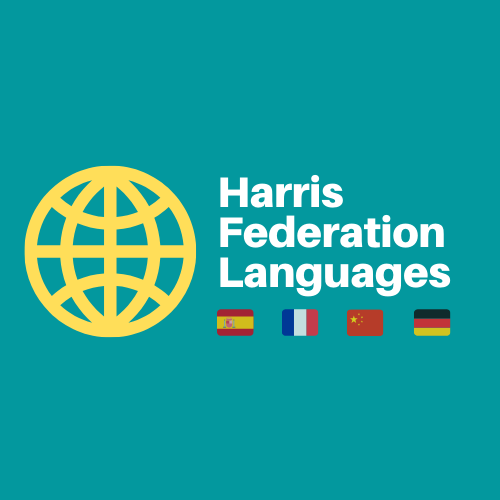 Target 5 Writing
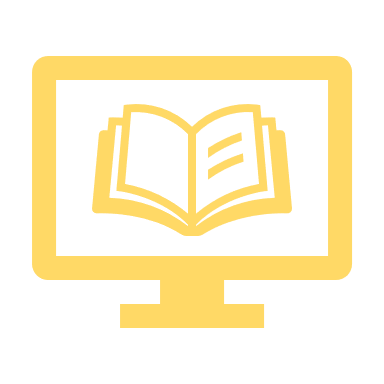 Vocabulary – 40-word question
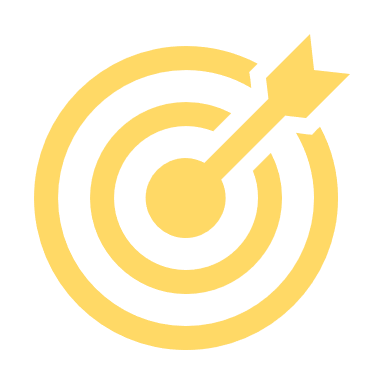 Bullet points – common phrases/nouns
el tiempo/el clima		the weather
los profesores    		the teachers
las redes sociales		social networks
las asignaturas			school subjects
los edificios 			the buildings
la comida			the food
tu deporte favorito		your favourite sport
tu desayuno típico              	your typical breakfast
tus actividades de vacaciones	your holiday activities
las instalaciones	                                        the facilities
tus notas			your grades
Instructions – common phrases
Estás…		                 You are…
de vacaciones	 	on holiday
Escribes …		You are writing…
una carta            	a letter
a tu amigo español	to your Spanish friend
un blog		a blog
Sobre …		                 about…
tu vida 	                 your life
tu tiempo libre	                 your free time
tu salud		your health
tu instituto		your school
Key structures to use for the 40-word
me gusta(n) el/la/los/las	 I like (the)
me encanta(n) el/la/los/las  I love (the)
no me gusta(n) el/la/los/las I do not like (the)
odio el/la/los/las.           	 I hate (the)
pienso que es      	 I think that it is
porque son	                  because they are


interesante(s)	interesting  
genial(es)           great
divertido/a(s)	fun
terrible(s)	terrible
horrible(s)	horrible
aburrido/a(s)	boring


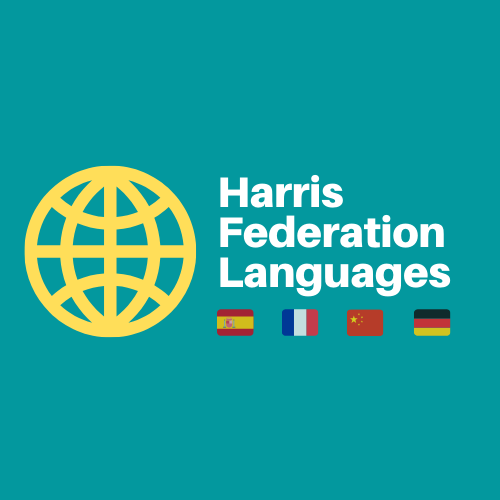 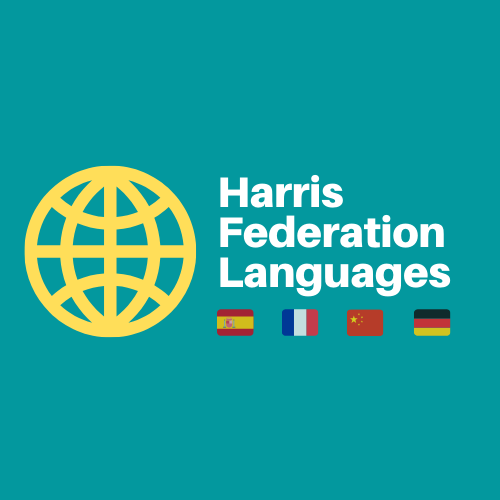 Target 5 Writing
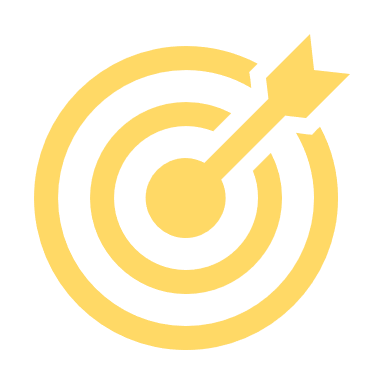 interesante(s)	
genial	
divertido/a(s)	 
terrible(s)		
horrible(s)	
aburrido/a(s)
es
son
me gusta(n) el/la/los/las	   
me encanta(n) el/la/los/las
no me gusta(n)el/la/los/las
odio el/la/los/las
tiempo	
profesores	
redes sociales	
asignaturas	
edificios	
comida	
deportes	
desayuno 
actividades de vacaciones
pienso que 
porque
Listen to the teacher and write down the sentences in Spanish, using the sentence builder above:
____________________________________________________________________	
 ____________________________________________________________________
____________________________________________________________________ 	
 ____________________________________________________________________
____________________________________________________________________
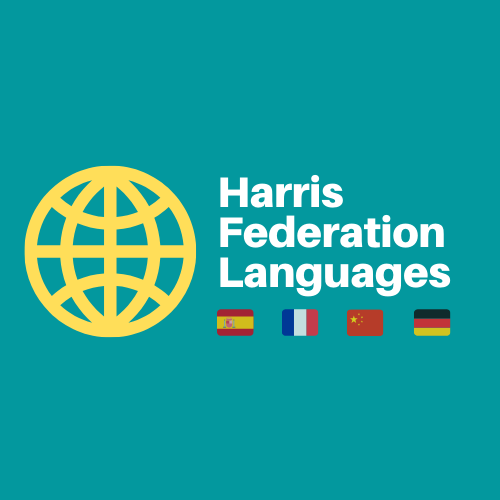 LAS RESPUESTAS – THE ANSWERS
Target 5 Writing
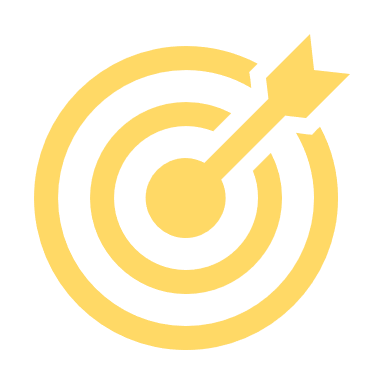 interesante(s)	
genial(es)	
divertido/a(s)	 
terrible(s)		
horrible(s)	
aburrido/a(s)
es
son
me gusta(n) el/la/los/las	   
me encanta(n) el/la/los/las
no me gusta(n)el/la/los/las
odio el/la/los/las
tiempo	
profesores	
redes sociales	
asignaturas	
edificios	
comida	
deportes	
desayuno 
actividades de vacaciones
pienso que 
porque
Listen to the teacher and write down the sentences in Spanish, using the sentence builder above:
____________________________________________________________________	
 ____________________________________________________________________
____________________________________________________________________ 	
 ____________________________________________________________________
____________________________________________________________________
Odio las redes sociales, pienso que son horribles.
Me encanta el tiempo porque es genial.
No me gustan los edificios porque son horribles.
Me encantan los profesores porque son interesantes. 
Me gusta la comida porque es genial.
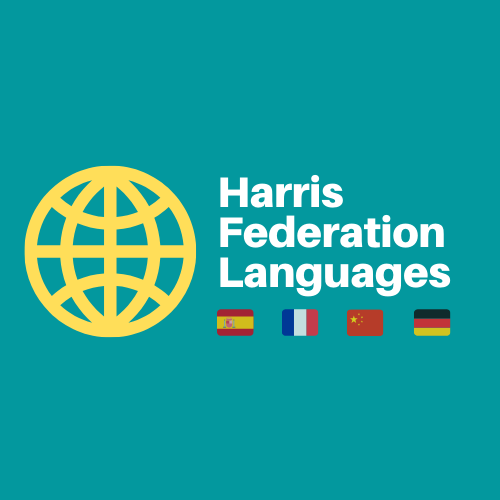 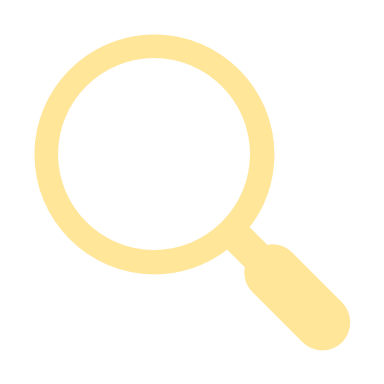 Target 5 Writing
Grammar
Grammar
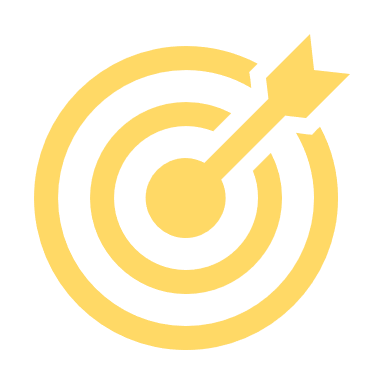 «me gusta» versus « me gustan»

When you justify your opinion, you will need to pay attention to the following:
if the noun is singular, you must use « me gusta » to say ‘I like’.
	example: me gusta la geografía.
if the noun is plural, you must use « me gustan» to say ‘I like’.
	example: me gustan las redes sociales.
	Note that the same happens with « me encanta » and « me encantan ».
	Note that « odio » and « prefiero » are not affected and do not take « me » at 
	the beginning.
Give an opinion, carefully choosing the singular or plural version
el chocolate…
las ciencias…
la biología…
los profesores…
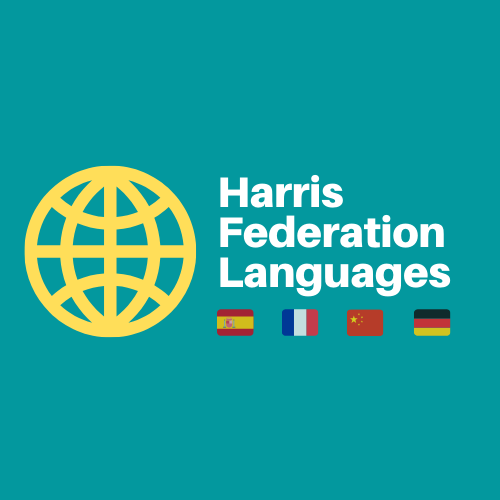 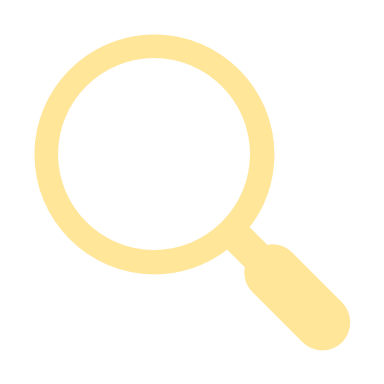 Target 5 Writing
Grammar
Grammar
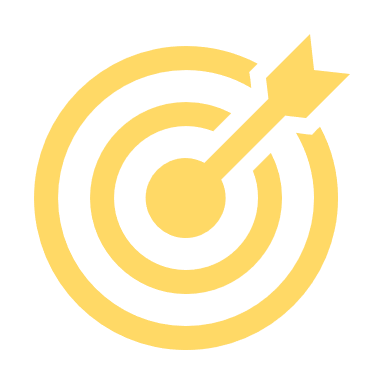 «me gusta» versus « me gustan»

When you justify your opinion, you will need to pay attention to the following:
if the noun is singular, you must use « me gusta » to say ‘I like’.
	example: me gusta la geografía.
if the noun is plural, you must use « me gustan» to say ‘I like’.
	example: me gustan las redes sociales.
	Note that the same happens with « me encanta » and « me encantan ».
	Note that « odio » and « prefiero » are not affected and do not take « me » at 
	the beginning.
Give an opinion, carefully choosing the singular or plural version
				el chocolate…
				las ciencias…
				la biología…
				los profesores…
me gusta / me encanta
me gustan / me encantan
me gusta / me encanta
me gustan / me encantan
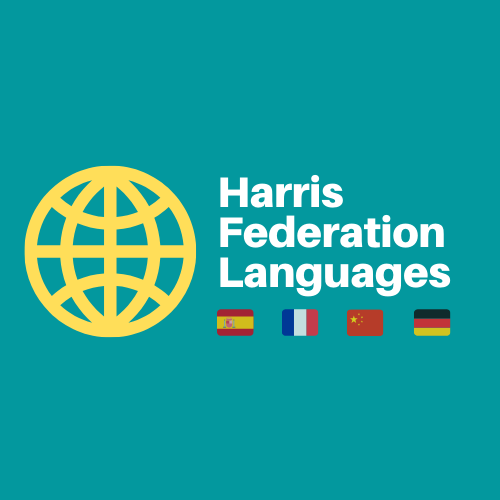 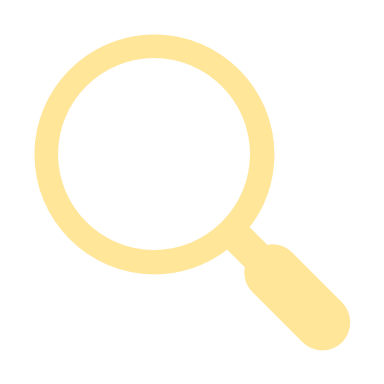 Target 5 Writing
Grammar
Grammar
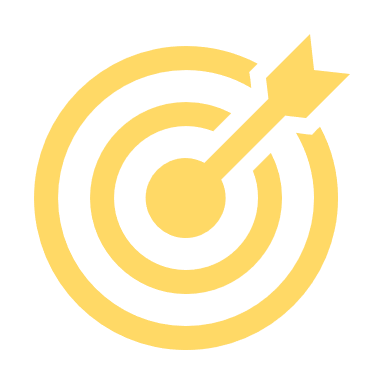 «es» versus « son»

When you justify your opinion, you will need to pay attention to the following:
if the noun is singular, you must use « es » in the justification.
	example: me encanta la geografía porque es interesante.
if the noun is plural, you must use « son» in the justification.
	example: me encantan las redes sociales porque son divertidas.
	Note that your adjective will need to also be plural.

Justify each of the opinions, carefully choosing «es» or «son»
Me gusta el chocolate…
Me gustan las ciencias…
Para mí la biología…
No me gustan los profesores…
Pienso que las asignaturas…
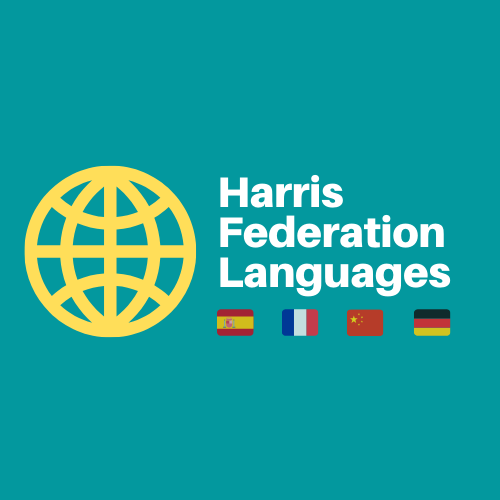 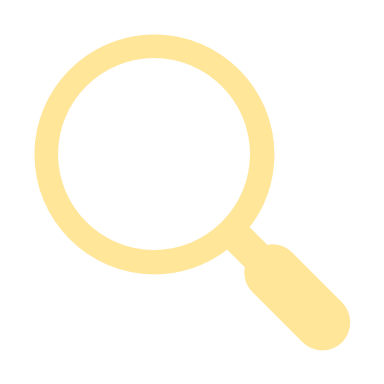 Target 5 Writing
Grammar
LAS RESPUESTAS – THE ANSWERS
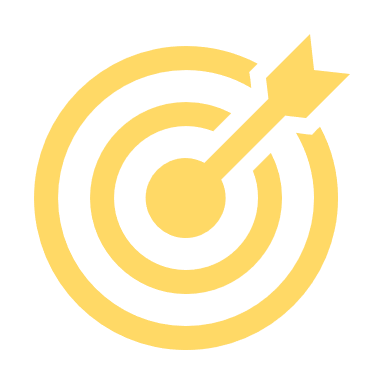 «es» versus « son»

When you justify your opinion, you will need to pay attention to the following:
if the noun is singular, you must use « es » in the justification.
	example: me encanta la geografía porque es interesante.
if the noun is plural, you must use « son» in the justification.
	example: me encantan las redes sociales porque son divertidas.
	Note that your adjective will need to also be plural.

Justify each of the opinions, carefully choosing «es» or «son»
Me gusta el chocolate…
Me gustan las ciencias…
Para mí la biología…
No me gustan los profesores…
Pienso que las asignaturas…
porque es delicioso.
porque son interesantes.
es aburrida.
son estrictos.
son variadas.
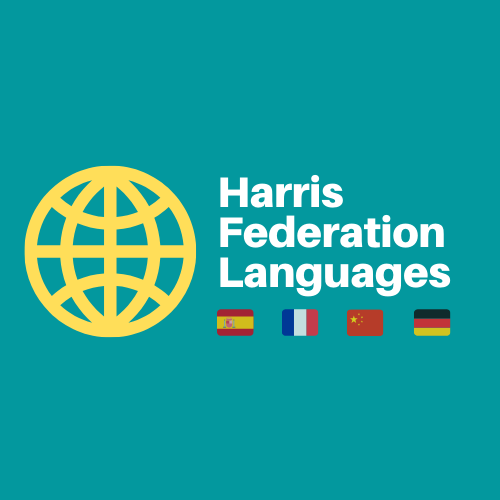 Target 5 Writing
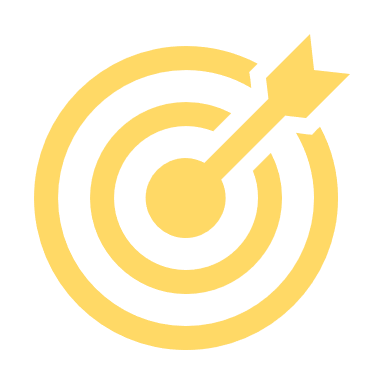 
interesante(s)	
genial(es)	
divertido/a(s)	 
terrible(s)		
horrible(s)	
aburrido/a(s)
es
son
me gusta(n) el/la/los/las	   
me encanta(n) el/la/los/las
no me gusta(n)el/la/los/las
odio el/la/los/las
tiempo	
profesores	
redes sociales	
asignaturas	
edificios	
comida	
deportes	
desayuno 
actividades de vacaciones
pienso que 
porque



Correct the sentences:
example: No me gustan la comida porque es horrible.  No me gusta la comida porque... 	
1. Me encanta el desayuno porque son delicioso.			(1)
2. Me odio las redes sociales, pienso que son divertidas.		(1)
3. Me gustan los profesores porque es interesantes.			(1)
4. No me gusta los edificios, pienso que son feos.			(1)
5. Me prefiero las actividades de vacaciones porque es genial. 	(3)
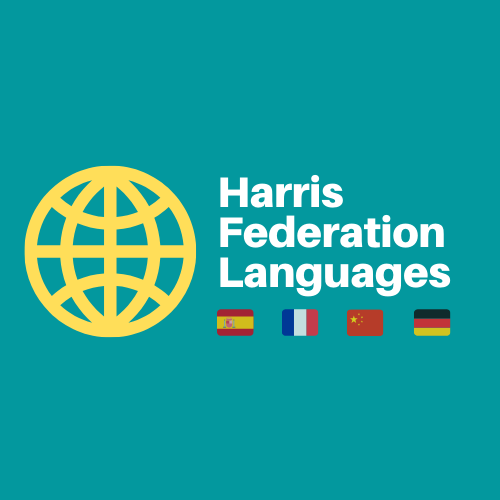 Target 5 Writing
LAS RESPUESTAS – THE ANSWERS
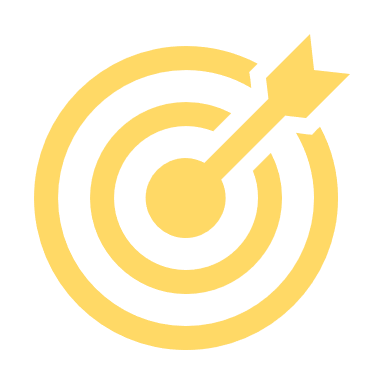 
interesante(s)	
genial(es)	
divertido/a(s)	 
terrible(s)		
horrible(s)	
aburrido/a(s)
es
son
me gusta(n) el/la/los/las	   
me encanta(n) el/la/los/las
no me gusta(n)el/la/los/las
odio el/la/los/las
tiempo	
profesores	
redes sociales	
asignaturas	
edificios	
comida	
deportes	
desayuno 
actividades de vacaciones
pienso que 
porque



Correct the sentences:
example: No me gustan la comida porque es horrible.  No me gusta la comida porque... 	
1. Me encanta el desayuno porque son delicioso.			(1)
2. Me odio las redes sociales, pienso que son divertidas.		(1)
3. Me gustan los profesores porque es interesantes.			(1)
4. No me gusta los edificios, pienso que son feos.			(1)
5. Me prefiero las actividades de vacaciones porque es genial. 	(3)
es
Odio
son
gustan
son geniales
Prefiero
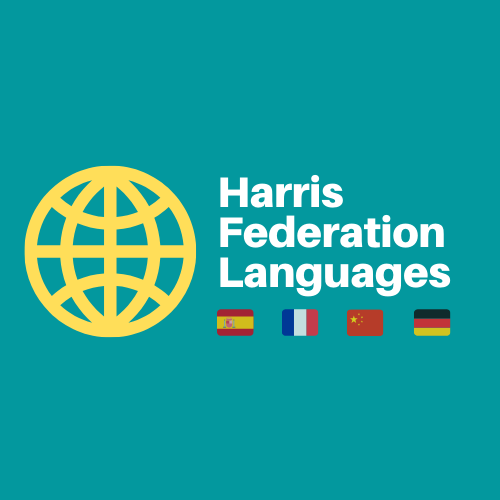 Target 5 Writing
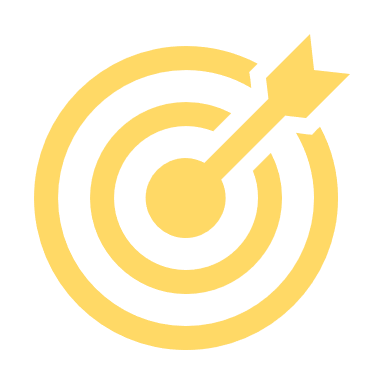 Estás de vacaciones. Escribes una carta a tu amigo español sobre tus vacaciones: 

Tu destino 
El camping 
El clima 
La comida 
Escribe aproximadamente 40 palabras en español.
Me gusta mi destino de vacaciones porque es genial.
Odio el camping porque es horrible.
Prefiero el hotel porque es cómodo.
Me encanta el clima porque hace calor.
No me gusta la comida de vacaciones porque no es deliciosa.
=34 words.
=40 words.
When writing your 40-word answer, you should aim to:
- use simple language
- communicate clearly
- answer each bullet point
You can do this by giving a relevant justified opinion about each bullet point.
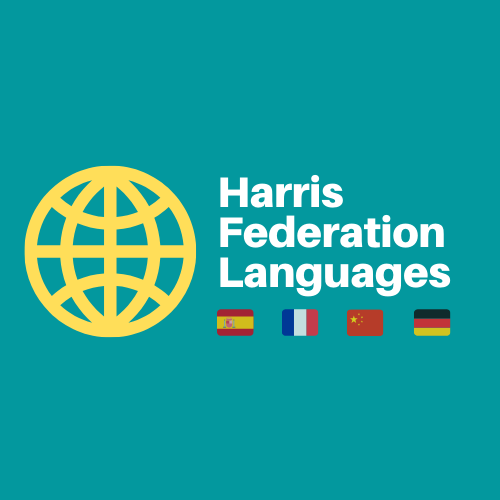 Target 5 Writing
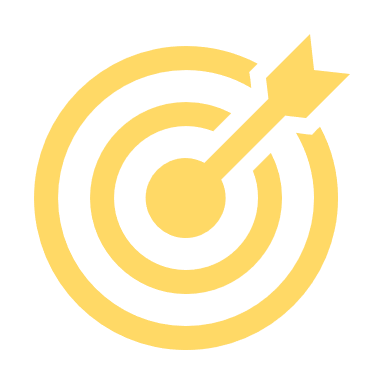 What do you think about this student’s answers?
Tu destino 
El camping 
El clima 
La comida
Odio el camping porque en mi opinión es muy aburrido. Prefiero un hotel ya que es más cómodo. Sin embargo, me encanta la comida de vacaciones dado que es muy deliciosa. Me gusta la fruta porque es muy fresca. 
38 words


Content out of 10: A minimum number of bullet points must be covered for the award of marks for Content, as follows:
•9-10 marks: 4 bullet points
•5-8 marks: 3 bullet points
•3-4 marks: 2 bullet points
•1-2 marks: 1 bullet point
Language out of 6: 
• 5-6: Uses a variety of appropriate vocabulary and grammatical structures. Generally accurate.
• 3-4: Vocabulary and grammatical structures generally appropriate to the task, with some attempt at variety. More accurate than inaccurate.
You must cover the 4 bullet points to get full marks!
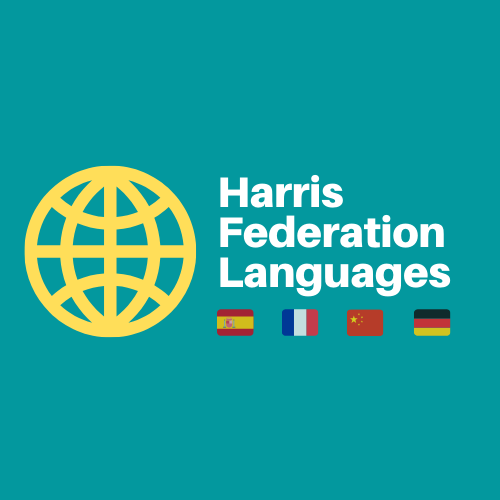 [Speaker Notes: 1–2
Vocabulary and structures used may be limited, repetitive or inappropriate. There may be frequent errors.
0
The language produced does not meet the standard required for Level 1 at this tier.]
Target 5 Writing
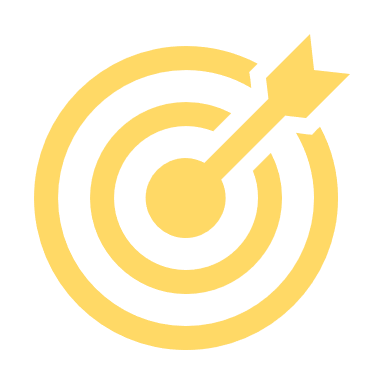 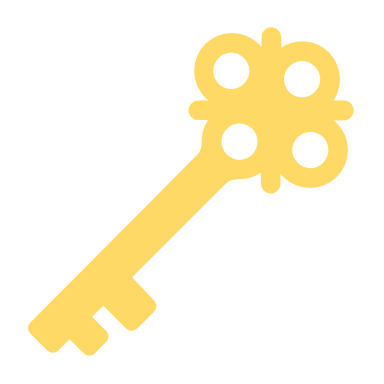 The secret key to covering all 4 bullet points!

You do not have to lose mark for content, just because you don’t know what a bullet point means. The secret? Use:

		an opinion phrase	+	the words from 	+ a justification with a 						 the bullet point 	   general adjective



Example:	Me gusta			el alojamiento 	porque es interesante.
El alojamiento
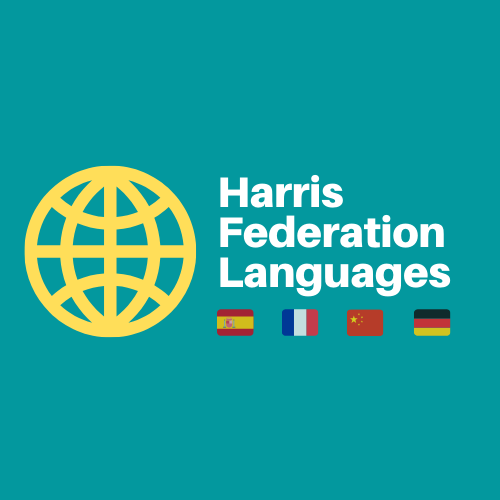 [Speaker Notes: 1–2
Vocabulary and structures used may be limited, repetitive or inappropriate. There may be frequent errors.
0
The language produced does not meet the standard required for Level 1 at this tier.]
Target 5 Writing
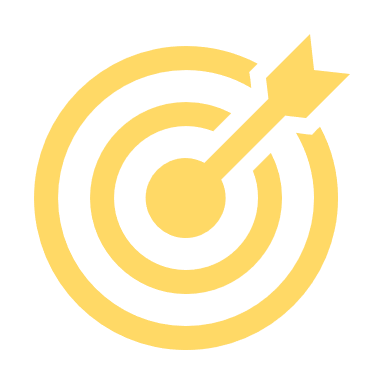 For each of these obscure bullet points, use the secret key to write a simple opinion:
los viajes escolares
las asignaturas
las instalaciones
el tiempo
las reglas
la amistad
Me encantan los viajes escolares son divertidos.
No me gustan las asignaturas porque son aburridas.
Pienso que las instalaciones son muy útiles.
En mi opinión el tiempo es genial.
Odio las reglas porque son horribles.
Me encanta la amistada ya que es genial.
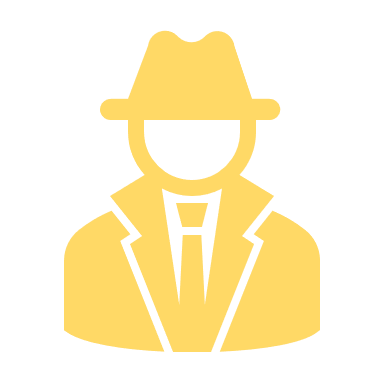 You now know how to fool the examiners!
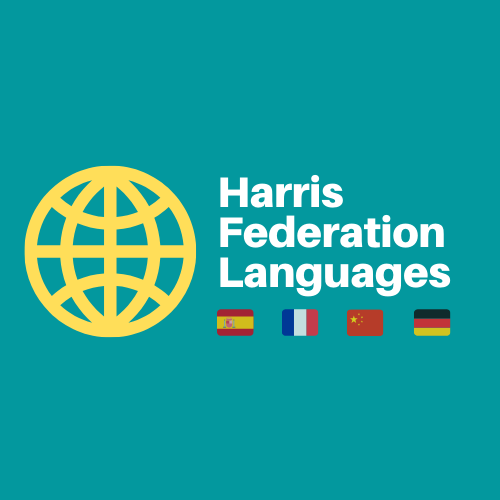 [Speaker Notes: 1–2
Vocabulary and structures used may be limited, repetitive or inappropriate. There may be frequent errors.
0
The language produced does not meet the standard required for Level 1 at this tier.]
Target 5 Writing
Use all the phrases given to write a 40-word answer to this question:
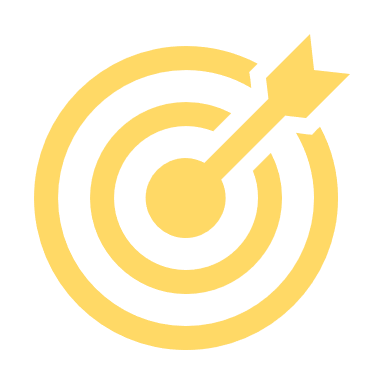 comer tostadas y fruta.
No me gustan
Para el desayuno
Me encanta la comida basura
Escribe un blog sobre la salud.
Menciona:
•        tu desayuno típico
•        tu deporte favorito
•        la comida basura
•        los cigarrillos
Escribe aproximadamente 40 palabras en español.
divertido.
son aburridos y malsanos
me encanta
Me encanta jugar al
es deliciosa.
baloncesto porque es
los cigarrillos porque
pienso que
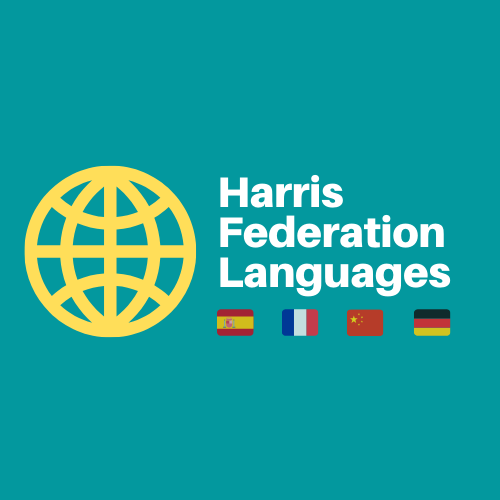 Target 5 Writing
LAS RESPUESTAS – THE ANSWERS
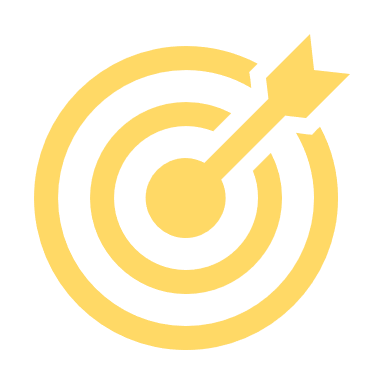 comer tostadas y fruta.
comer tostadas y fruta.
No me gustan
No me gustan
Para el desayuno
Me encanta la comida basura
Para el desayuno
Me encanta la comida basura
•        tu desayuno típico
•        tu deporte favorito
•        la comida basura
•        los cigarrillos
divertido.
son aburridos y malsanos
divertido.
son aburridos y malsanos
Para el desayuno me encanta comer tostadas y fruta.
Me encanta jugar al baloncesto porque es divertido. 
Me encanta la comida basura pienso que es genial. 
No me gustan los cigarrillos porque son aburridas y malsanas.
me encanta
me encanta
Me encanta jugar al
Me encanta jugar al
es deliciosa.
es deliciosa.
baloncesto porque es
baloncesto porque es
los cigarrillos porque
los cigarrillos porque
pienso que
pienso que
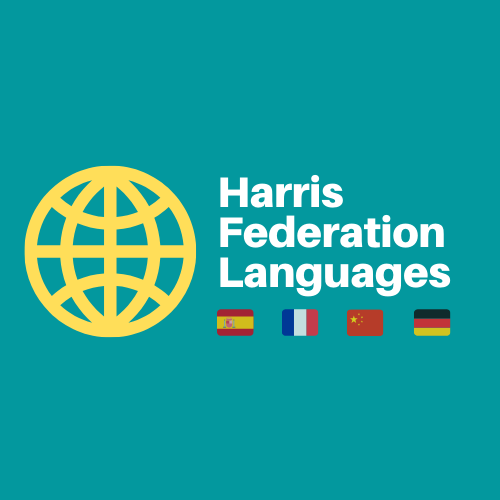 Target 5 Writing
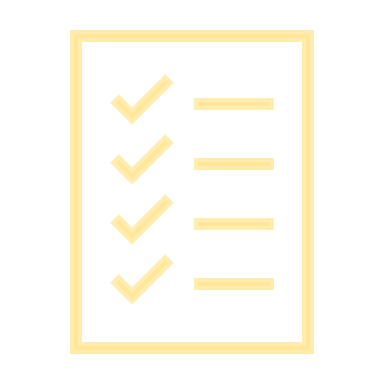 Exam question
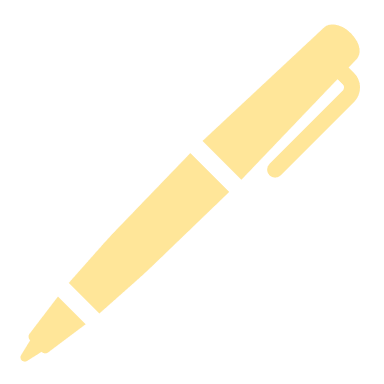 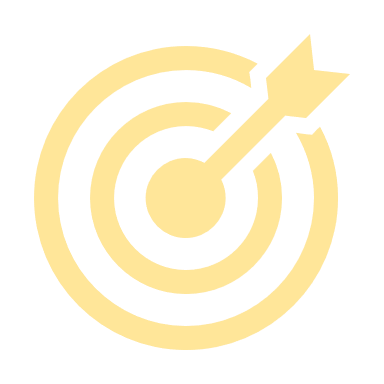 Escribe un blog sobre tu instituto.
Menciona:
•        las asignaturas
•        los profesores
•        los edificios
•        la comida
Escribe aproximadamente 40 palabras en español.
(Total 16 marks)
Now on your own!

Apply all the strategies:
- if you don’t know a bullet point, use the secret key!
- pay attention to “es” versus “son”
Aim to:
- use simple language
- communicate clearly
- answer each bullet point
Give a relevant justified opinion about each bullet point.
10 minutes
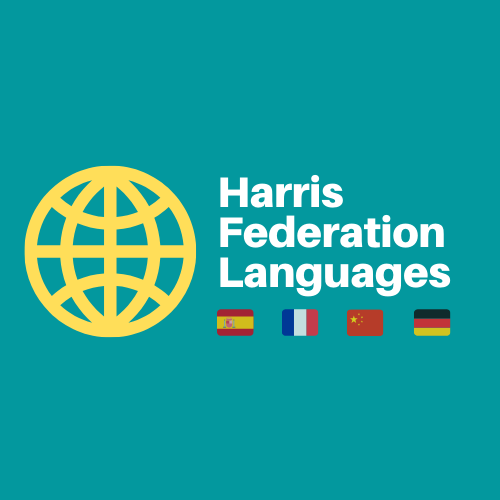 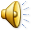 [Speaker Notes: From June 2021]
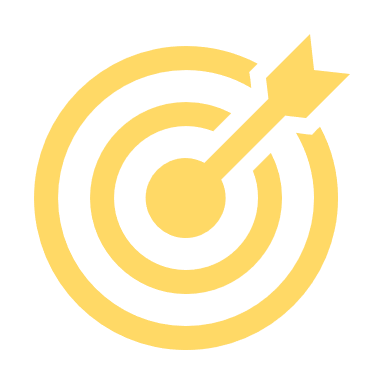 Target 5 Writing
Session objectives:							Question
being able to give a variety of relevant justified opinions	Q2 40-word
producing contrasting opinions					Q4 90-word
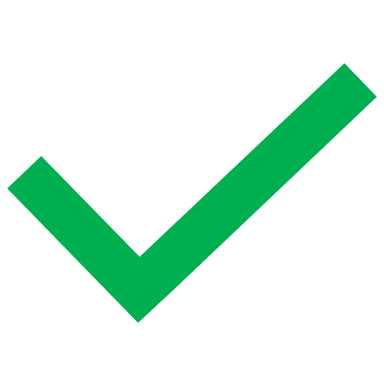 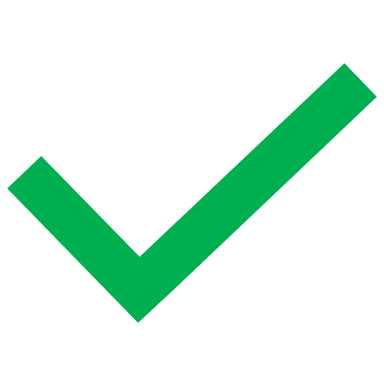 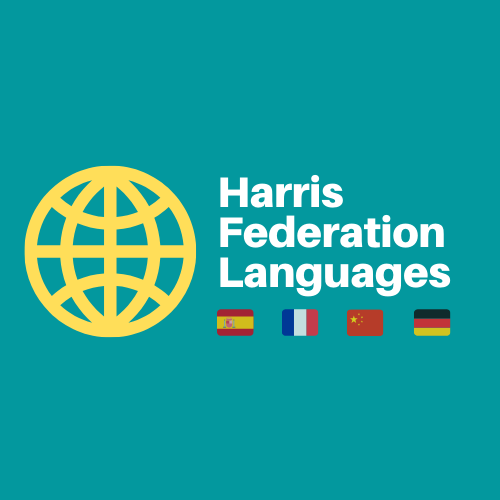 Target 5 Writing
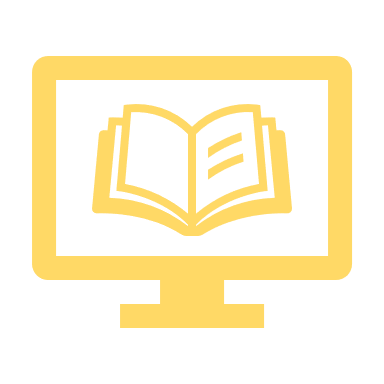 Vocabulary – 90-word question
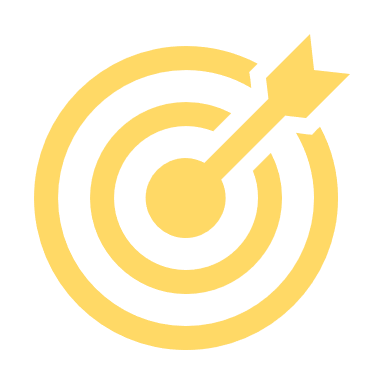 Past time phrases
ayer por la tarde   	yesterday (evening)
el fin de semana pasado	last weekend
el sábado pasado	last Saturday
la semana pasada 	last week
recientemente		recently
un(a) … reciente	a recent …
Future time phrases
el próximo … / que viene	next …
en el futuro		in the future
para tus próximo/as …	for your next …
Bullet points – common vocabulary
tus relaciones		your relationships
tus proyectos/planes	your projects
tus actividades		your activities
tu opinión de/sobre	your opinion about
tu … preferido/a	your favourite …
tu preferencia …	your preference for …
quieres		you want
lo que te gusta		what you like
Sequencers
primero first
después after
luego 	then
finalmente finally
Conjunctions
dado que		given that
ya que		because
además		in addition
pero	   		but
sin embargo		however
no obstante		nevertheless
también		also
Key verbs:
fui	 I went
visité	 I visited
era	 it was
me gustaría/quisiera + INF
I would like to + verb
sería	 it would be
si pudiera if I could
Opinion phrases
prefiero	I prefer
en mi opinión	in my opinion
diría que	I would say that
creo que	I believe that
pienso que	I think that
Adjectives
emocionante	exciting
fascinante	fascinating
entretenido	entertaining
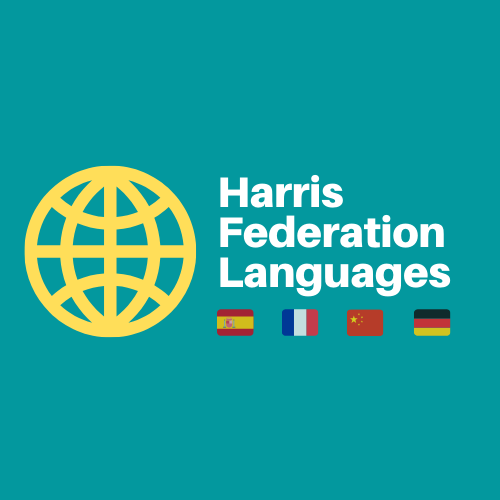 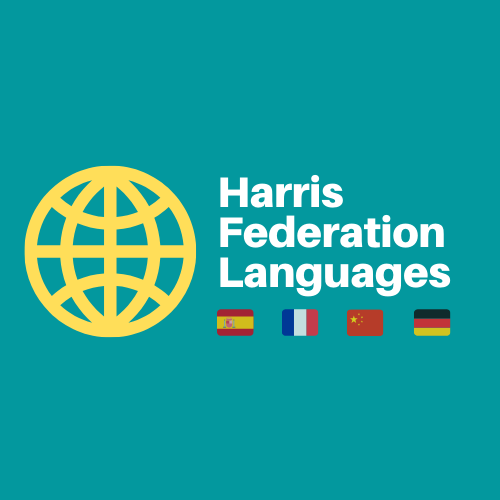 Target 5 Writing
Tick the correct category for each bullet point:
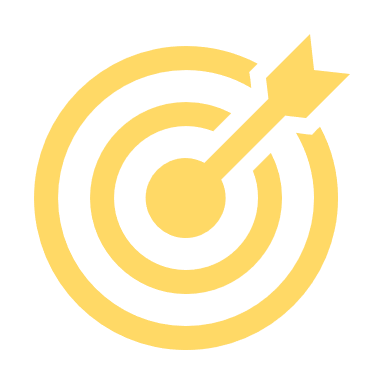 
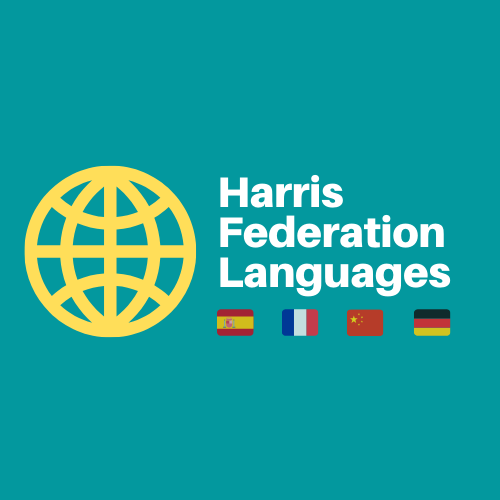 [Speaker Notes: Step 1 –  reading the BPs and identifying where the past, future and opinion are]
Target 5 Writing
LES RÉPONSES – THE ANSWERS
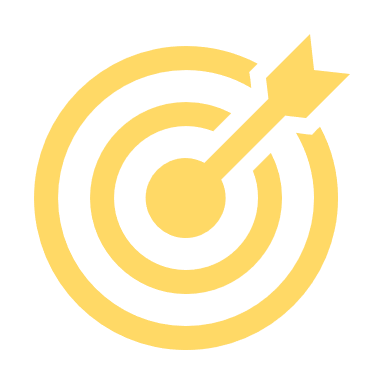 














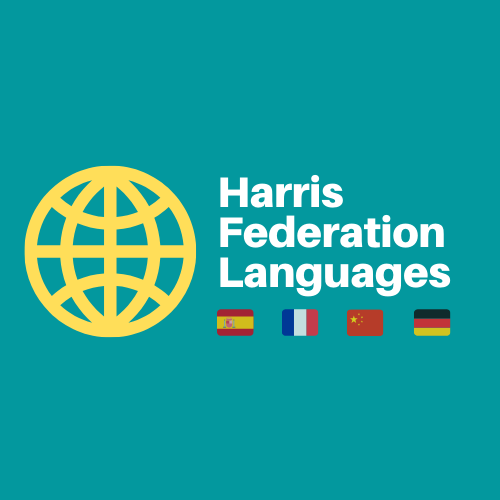 [Speaker Notes: Step 1 –  reading the BPs and identifying where the past, future and opinion are]
Target 5 Writing
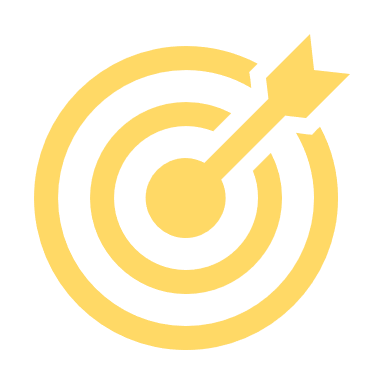 Taking it one step at a time makes the difference!
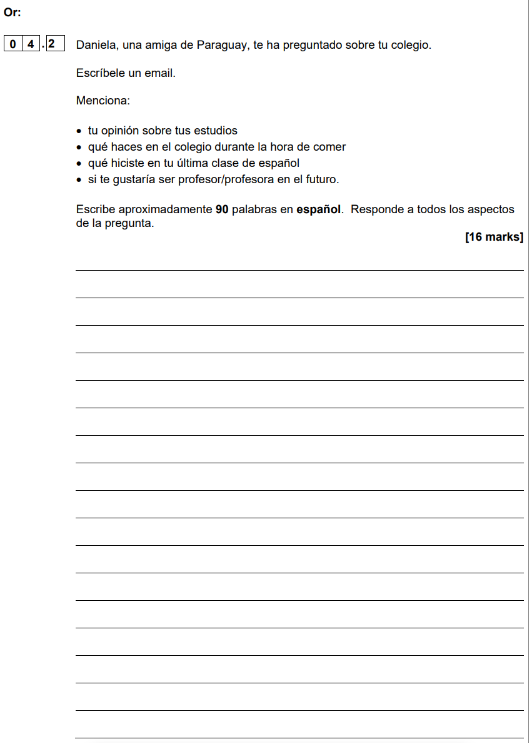 First focus on writing 10 words per bullet point
Skip 3 lines between each answer!
(That’s so you can add more details later)
You reached 38 words!
Now go back and try to add 10 more words per bullet points by:
adding an extra or contrasting opinion
adding an extra activity
And just like that, you reached 77 words!
Me gustan mis estudios porque son interesantes.


Durante la hora de comer, juego al fútbol.


En mi última clase de español, estudié mucho.
Era muy fácil.

Me gustaría ser profe en el futuro ya que
es bien pagado.
Me encanta el español dado que mi profe es muy buena.
Sin embargo, no como nada porque la comida en mi insti es horrible.
Además, repasé para los exámenes.
Sin embargo no me gustaría ser médico porque es difícil.
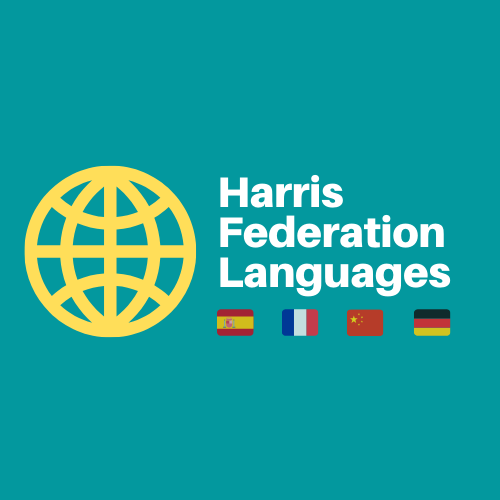 [Speaker Notes: Step 2 –  start by giving a relevant answer to each bullet point – transfer what has been learnt on 40-word by giving a relevant justified opinion about each BP.]
Target 5 Writing
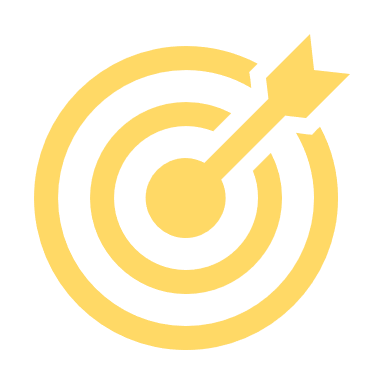 Taking it one step at a time makes the difference!
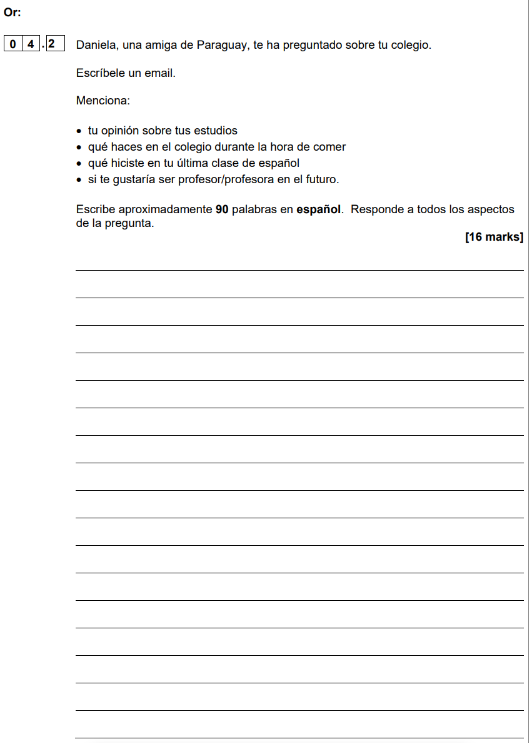 When word count matters, remember that you can:
gain 3 words by saying who you do an activity with (con mi familia, con mis amigos)
gain 2-3 words by saying where (al/en el cine, al/en el parque)
gain 2-3 by adding time expressions (el fin de semana pasado, el próximo año …)
And now you have 89 words!!!
Me gustan mis estudios porque son interesantes. Me encanta el español dado que mi profe es muy buena. 
Durante la hora de comer, juego al fútbol con mis amigos en el patio. Sin embargo, no como nada porque la comida en el comedor de mi insti es horrible. 
En mi última clase de español, estudié mucho. Era muy fácil. Además, repasé para los exámenes la semana pasada.
Me gustaría ser profe en el futuro ya que es bien pagado. Sin embargo, no me gustaría ser médico porque es difícil.
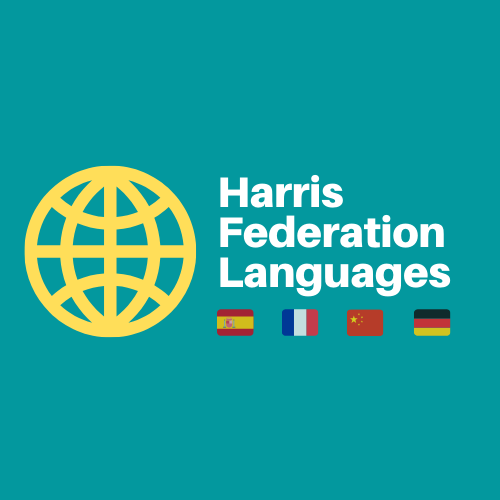 [Speaker Notes: Step 2 –  start by giving a relevant answer to each bullet point – transfer what has been learnt on 40-word by giving a relevant justified opinion about each BP.]
Target 5 Writing
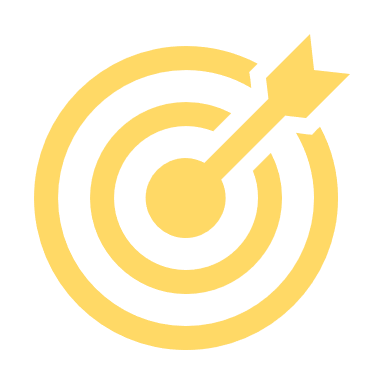 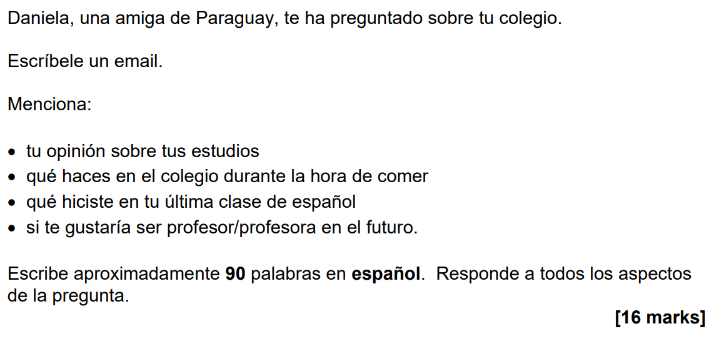 When writing your 90-word answer, start by:
either giving a relevant justified opinion about each bullet point like you would do for the 40-word 
or a relevant point (rather than an opinion) if it makes more sense.
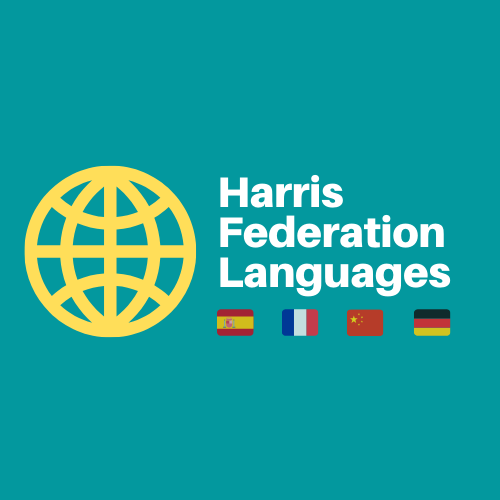 [Speaker Notes: Step 2 –  start by giving a relevant answer to each bullet point – transfer what has been learnt on 40-word by giving a relevant justified opinion about each BP.]
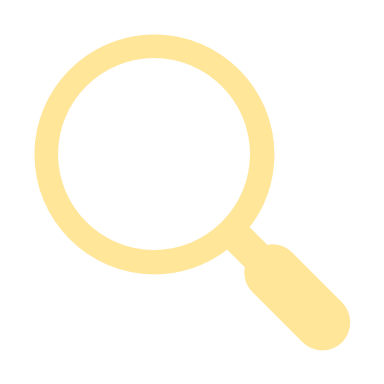 Target 5 Writing
Grammar
Grammar
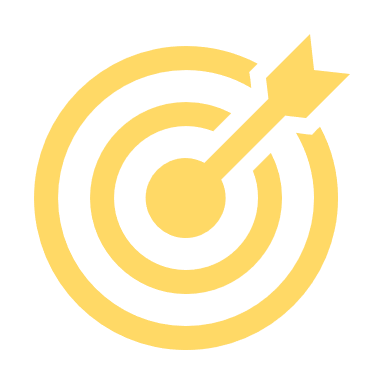 The words I need to change in my answers!
Just like in the speaking role-play, you will need to change words in the bullet points, addressing you. Remember:
‘tú’ + verb		must change to	« yo » and correct verb form
‘usted’ + verb	must change to	« yo » and correct verb form
‘tu’, ‘su’		must change to	« mi » 
‘tus’ and ‘sus’	must change to	« mis »
‘te’ and ‘le’		must change to	« me »
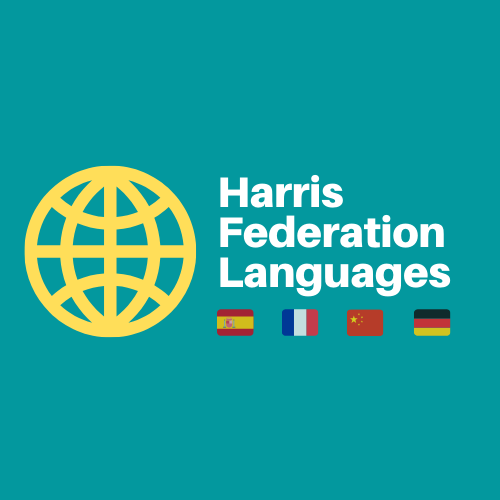 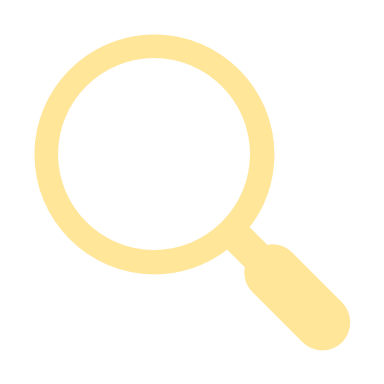 Target 5 Writing
Grammar
Grammar
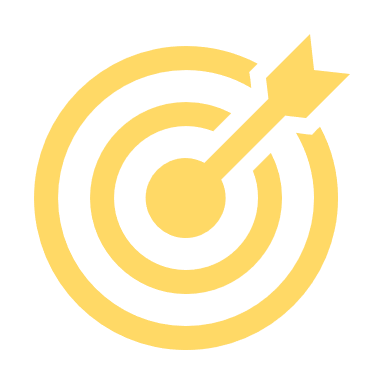 Produce an initial short, simple answer for each bullet point, making sure that you do not repeat the references to ‘you’ or ‘your’.
Me gustan mis estudios …
Juego al fútbol…
Hice mucho trabajo
En el futuro me gustaría…
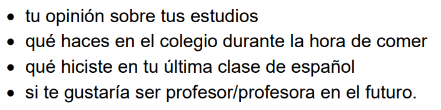 Recientemente con mi familia fui …
En mi opinión el matrimonio es …
Con el ordenador, hago mis deberes
En el futuro me gustaría…
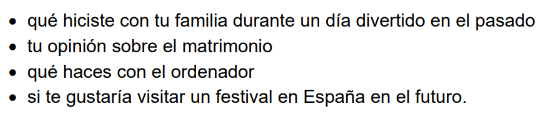 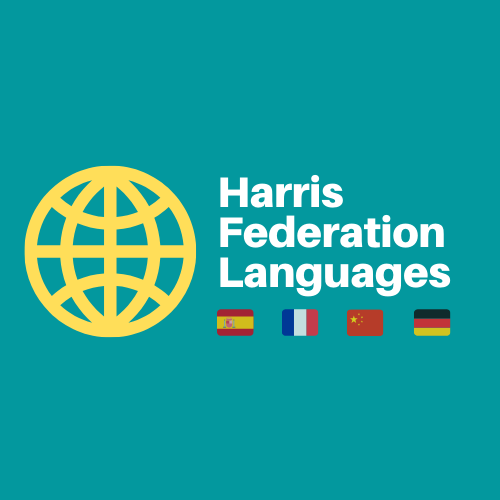 Target 5 Writing
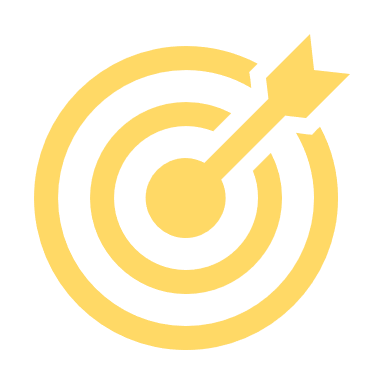 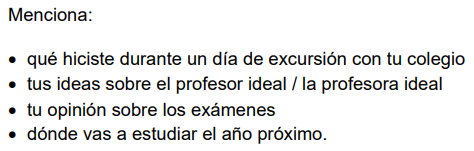 = 45 words
Durante un día de excursión con mi colegio fui al museo de arte.
Mi profe ideal es un profe muy simpático e interesante.
En mi opinión, creo que los exámenes son bastante estresantes. 
El año próximo voy a estudiar el español porque es muy fascinante.
Era muy emocionante porque visité la sección de arte contemporánea.
Sin embargo mi profe ideal no sería super estricto.
Además pienso que son demasiado difíciles a veces.

Pero si no saco buenas notas, me gustaría estudiar el arte porque es mi asignatura favorita.
=88 words.
To reach 90 words, add an opinion or a contrasting opinion.
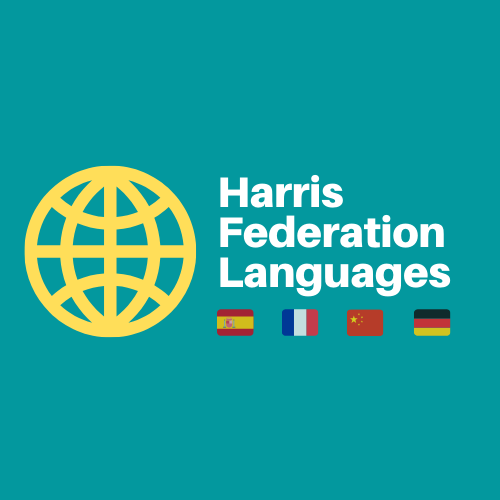 [Speaker Notes: Step 3 –  add contrastive opinions to get to 90 words]
Target 5 Writing
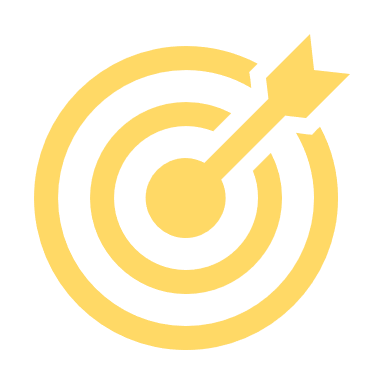 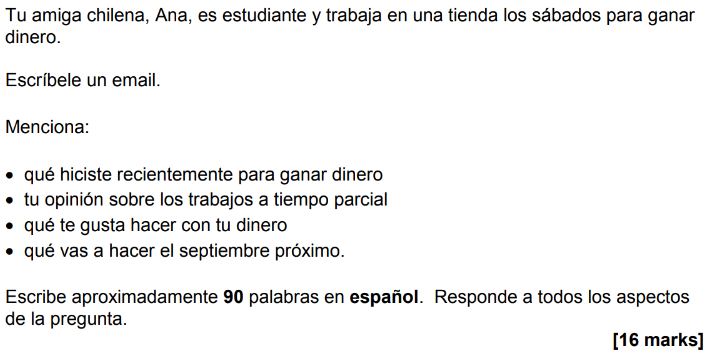 PA
OP
OP
FU
Read the bullet points and identify which one is in the past (PA), which one is in the future (FU), and which one requires an opinion (OP).
Use the following sentence starters to start answering each bullet points.
Recientemente para ganar dinero …		Gané …
En mi opinión, creo que los trabajos a tiempo parcial son …
Con mi dinero me gusta …
El septiembre próximo voy a …
5 minutes
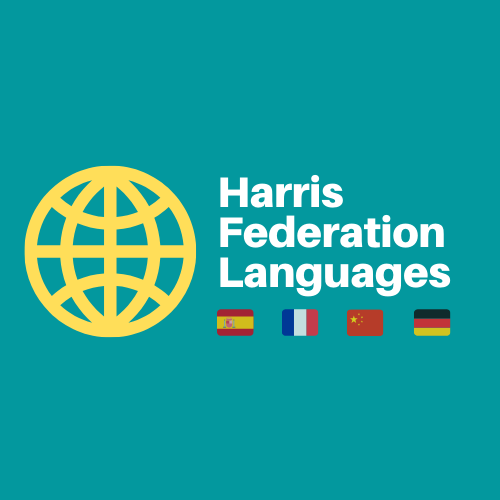 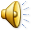 Target 5 Writing
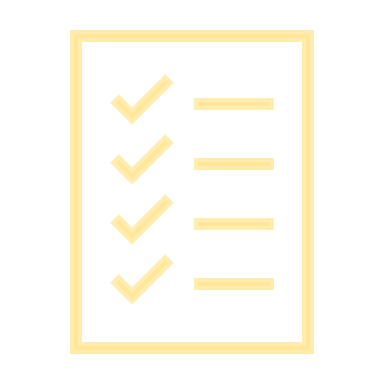 Exam question
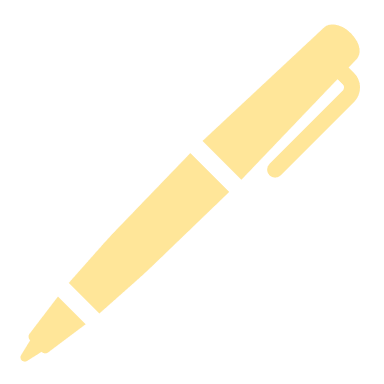 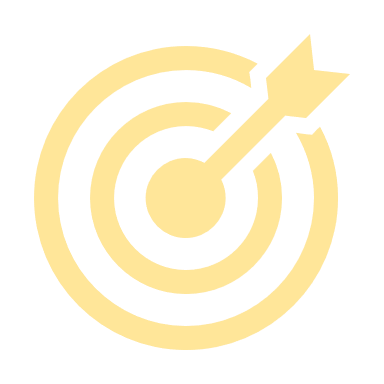 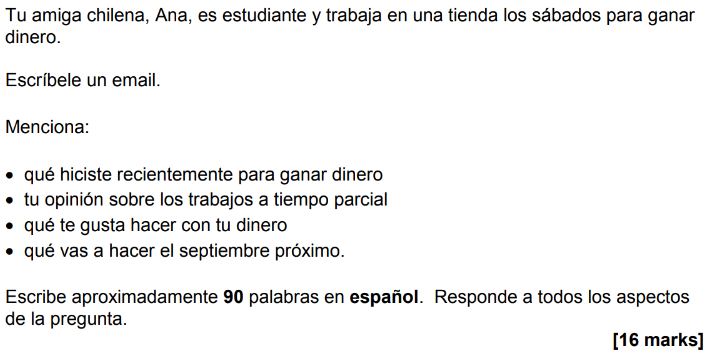 Now on your own!

Apply all the strategies:
start by producing 10w per bullet points and skip 3 lines
remove all references to ‘you’
build-up 10 extra words by giving extra/contrasting opinions, add an extra activity, say who with, where
Aim to:
- use simple language
- communicate clearly
- answer each bullet point
Give a relevant justified opinion about each bullet point.
10 minutes
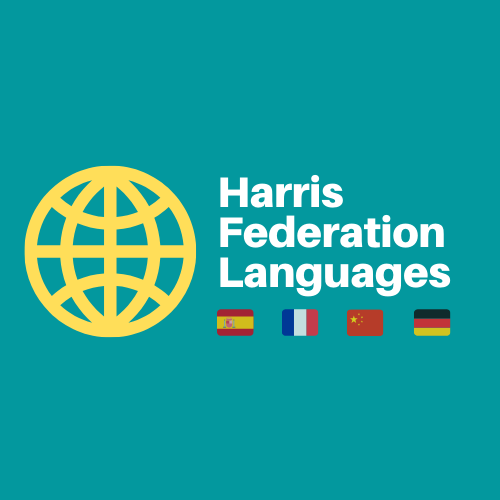 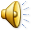 [Speaker Notes: From June 2021]
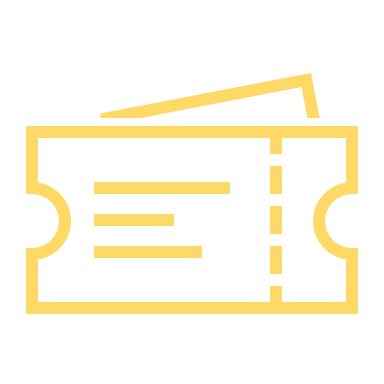 Target 5 Speaking
Exit Ticket
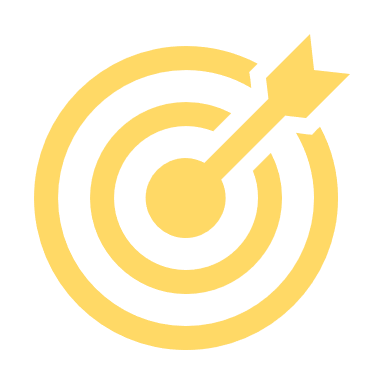 Ensure you address the 4 bullet points in the 40-word and 90-word questions.
When you are not sure about what a bullet point means, you can still try to give a justified opinion about each bullet point.

Practise doing so with :

las tareas domésticas
las deberes
tu programa de televisión favorito
tus proyectos de viaje
No me gustan las tareas domésticas porque son cansadoras.
Odio los deberes, creo que son aburridos.
Mi programa de televisión favorito es ‘Survivors’.
El próximo año me gustaría viajar a España con mi familia.
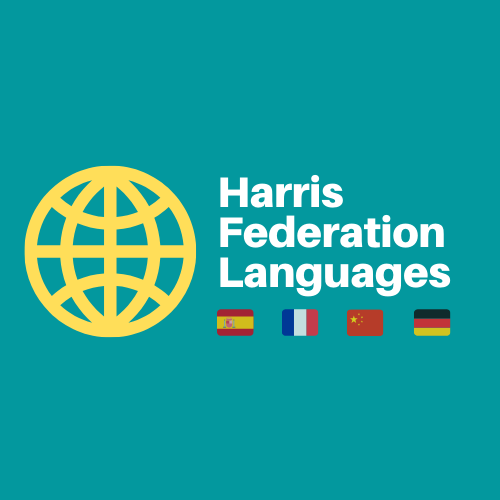 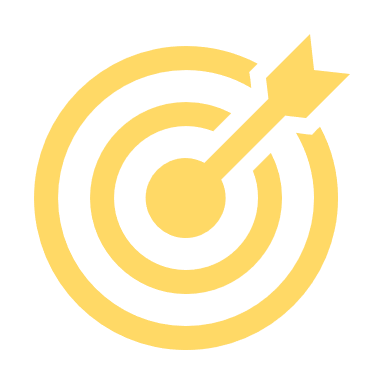 Target 5 Writing
lunes, 4 de marzo de 2024
Session objectives:							Question
practising the photo description for the writing paper		Q1 Photo
being able to translate key verbs in the future tense		Q3 Translation
Do Now:	
Translate the sentences into Spanish.
example: In the photo there is 1 family = En la foto hay 1 familia.   
In the photo, there are 3 people. =
In the photo, there is a girl. =
there is also a woman. =
She is happy. =
They are sad. =
The weather is good. =
Extra:
¿Cómo se dice …?
there is
there are
it is
he is
she is
they are
it is (+weather)
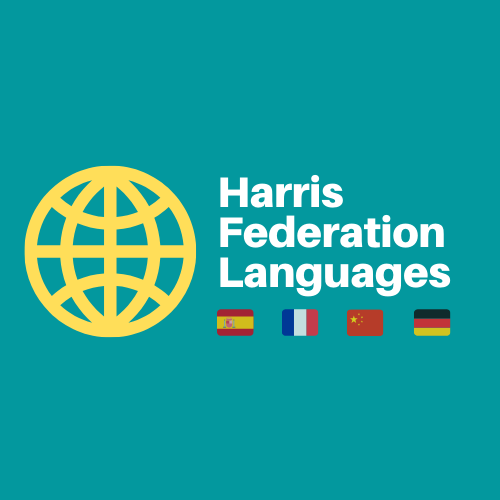 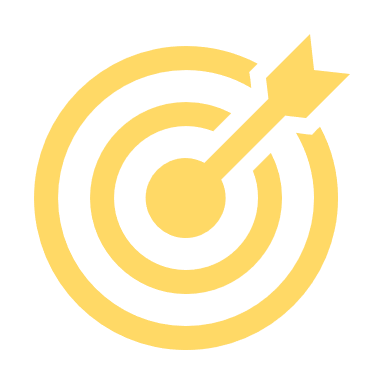 LAS RESPUESTAS – THE ANSWERS
Session objectives:							Question
knowing how to describe a photo for the writing paper	Q1 Photo
being able to translate key verbs in the past tense		Q3 Translation
Do Now:	
Translate the sentences into Spanish.
example: In the photo there is 1 family = En la foto hay 1 familia.   
In the photo, there are 3 people. =
In the photo, there is a girl. =
there is also a woman. =
She is happy. =
They are sad. =
The weather is good. =
Extra:
¿Cómo se dice …?
there is
there are
it is
he is
she is
they are
it is (+weather)
hay
hay
En la foto hay 3 personas.
En la foto hay una chica / niña.
es OR está
es OR está
También hay una mujer.
Está contenta.
es OR está
Están tristes.
son / están
Hace buen tiempo.
hace
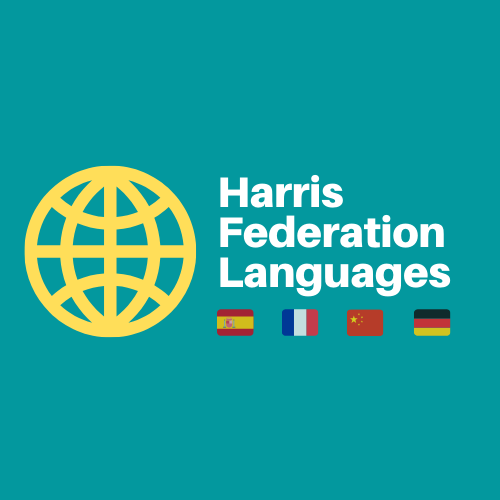 Target 5 Writing
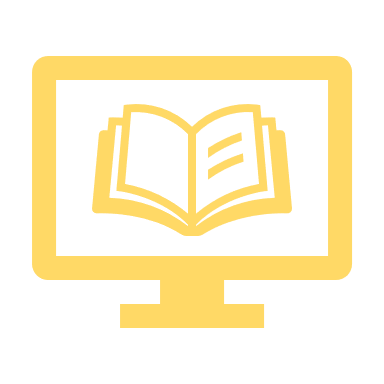 Vocabulary
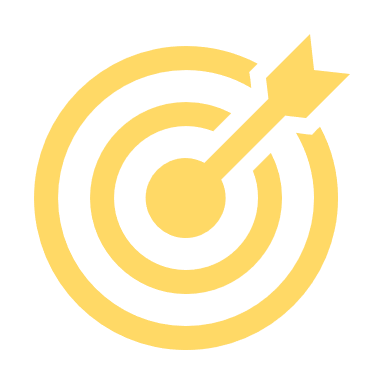 Weather
Hace…
buen tiempo	good weather
mal tiempo	bad weather
calor		hot
frío		cold
Location
Está en		He/She/It is in (+location)
Están en		They are in (+location)
casa		home
un comedor	a canteen
un insti		a school
un parque	a park	
un restaurante	a restaurant
un hotel	a hotel
una tienda	a shop
una piscina	a swimming-pool
una oficina	an office
el campo	the countryside
la costa		the coast
las montañas	the mountains
Mood
Está …  		she/he is
Están …		they are
contento/a(s)	happy
triste(s)		sad
Description
Es …  		she/he is
Son …		they are
alto/a(s)	tall
bajo/a(s)	short
Tiene		He/She has
Tienen  		They have
el pelo corto	short hair
el pelo largo	long hair
los ojos marrones	brown eyes
People
Hay…		There is/are…
1/2/3/4 personas	1/2/3 person/people
1/2/3 mujer(es)	1/2/3 woman/women
1/2/3 hombre(s)	1/2/3 man/men
1/2/3 niña(s)	1/2/3 girl(s)
1/2/3 niño(s)	1/2/3 boy(s)
2/3 niños	2/3 child(ren)
1/2/3 amigo/a(s)	1/2/3 friend(s) 
un padre	a father
una madre	a mother
unos padres	parents
unos abuelos 	grandparents
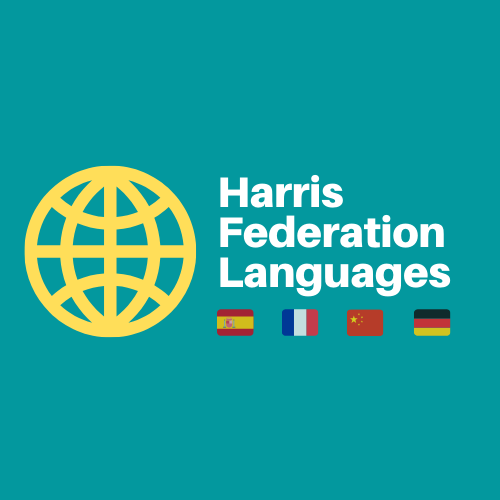 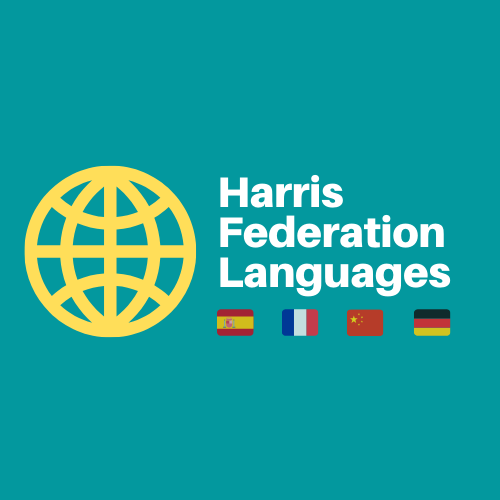 Target 5 Writing
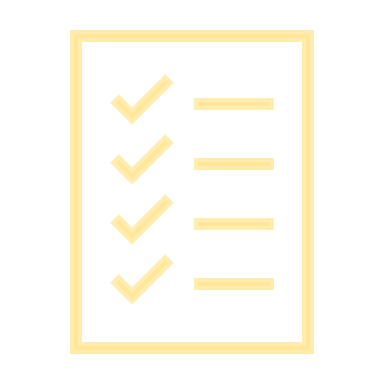 Exam question - Assessing progress
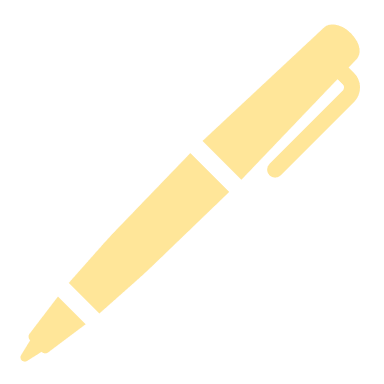 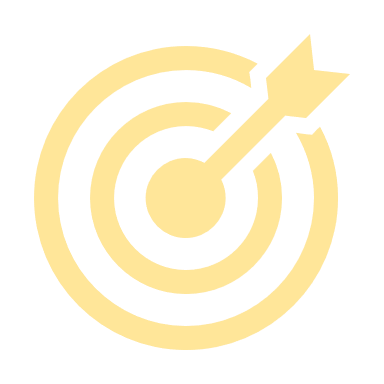 Before the Christmas break, we practised the photo description. 
Use the strategies you can remember to answer Q1 successfully.
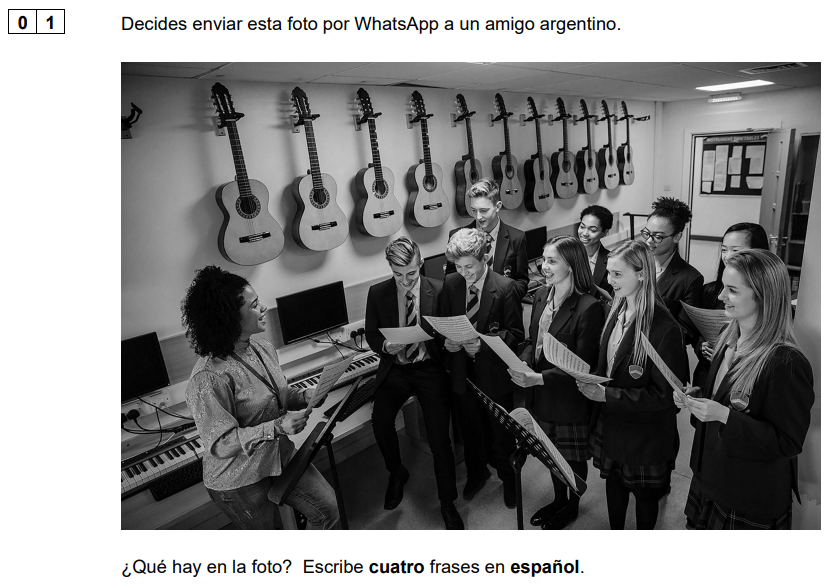 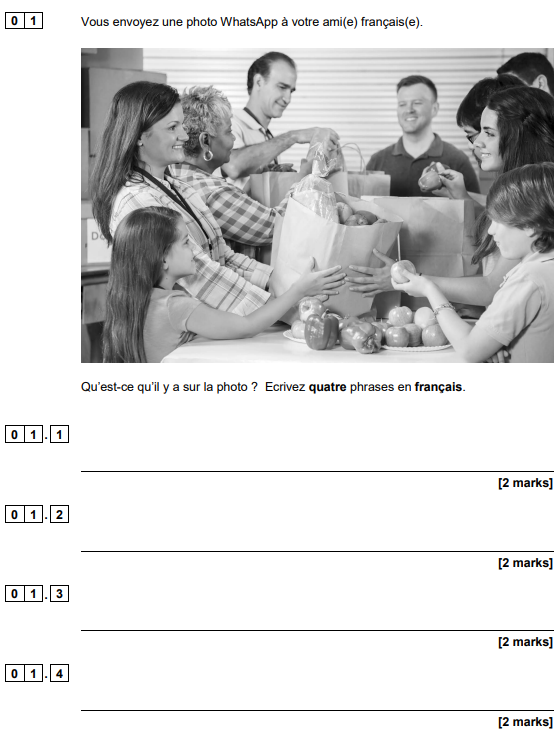 3 minutes
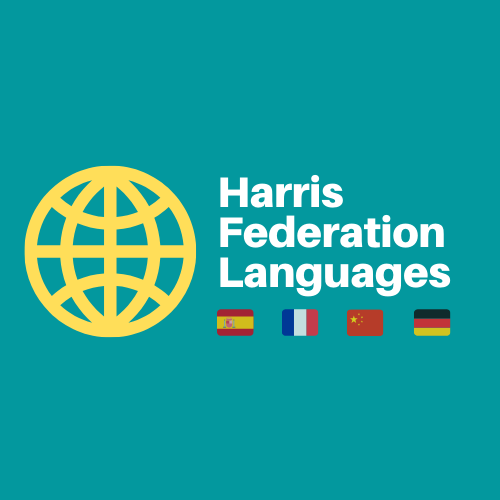 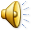 [Speaker Notes: From June 2021 - Keep sentences VERY simple: students can use ‘il y a’ 4 times and write numbers in digit. They will get full marks by doing so.]
Target 5 Writing
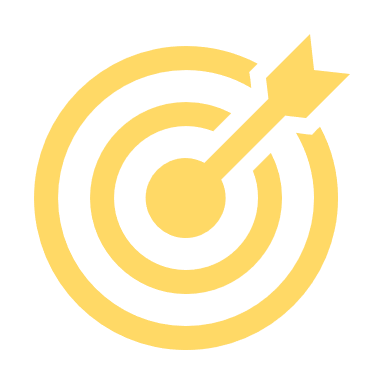 Reminder:
In Foundation, you will describe a photo in:
 the speaking exam, for the photo card
 the writing exam, in the first question

The expectations are different, as in the writing, you are allowed to use 
‘hay’ 4 times, followed by a noun.
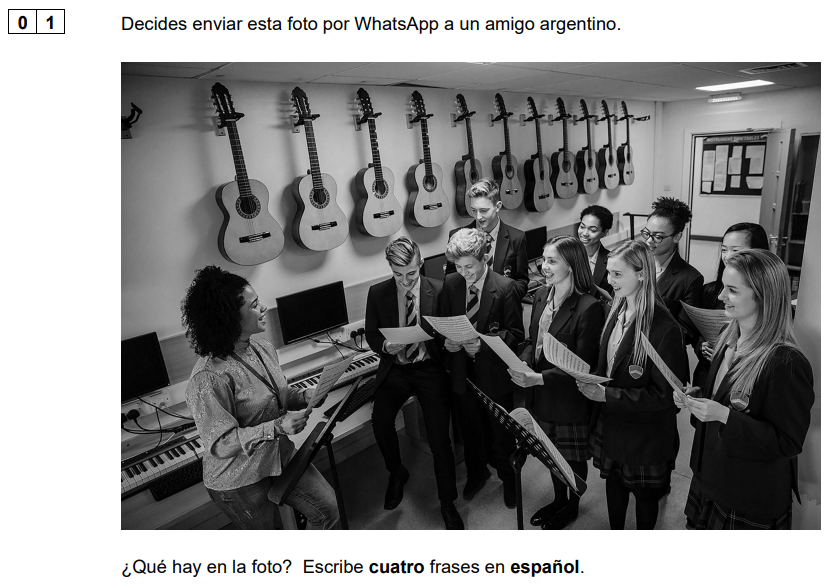 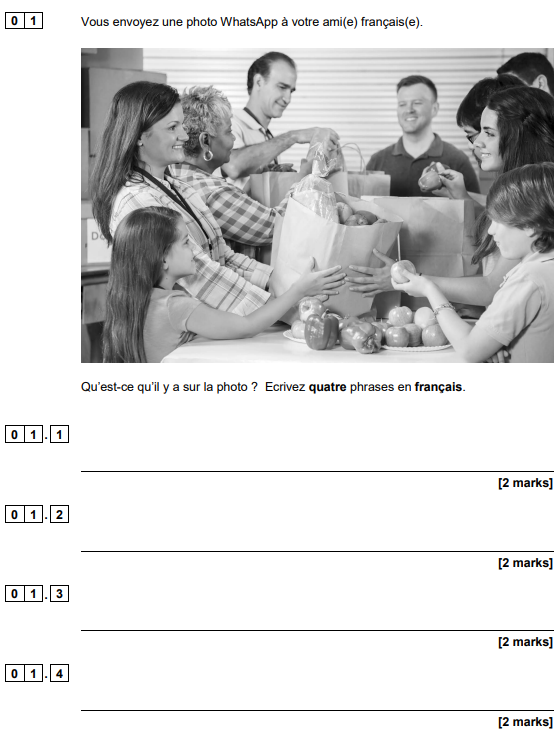 En la foto hay 10/muchas personas.
En la foto hay 3 chicos.
En la foto hay 6 chicas.
En la foto hay 1 profesora.
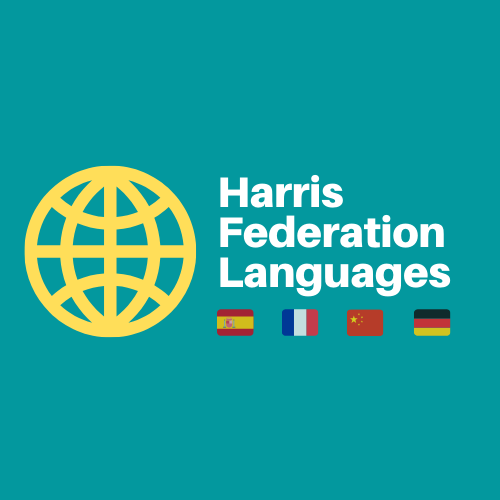 [Speaker Notes: Keep sentences VERY simple: students can use ‘il y a’ 4 times and write numbers in digit. They will get full marks by doing so.]
Target 5 Writing
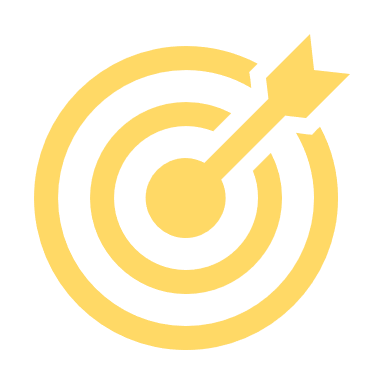 Reminder:
If you feel more confident, you can start using the strategy from the speaking photo card to describe photos in the writing.

What is the acronym we learnt and what does it stand for?
People, Action, Location, Mood/Description, (Weather)
Here is an example:
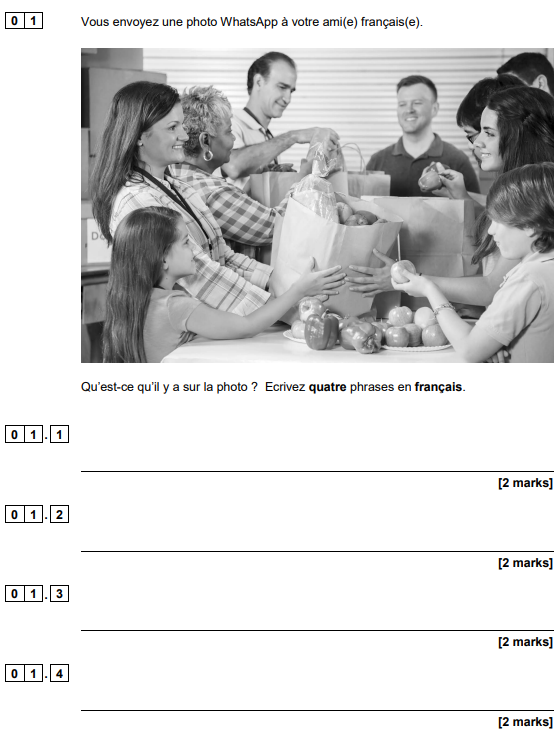 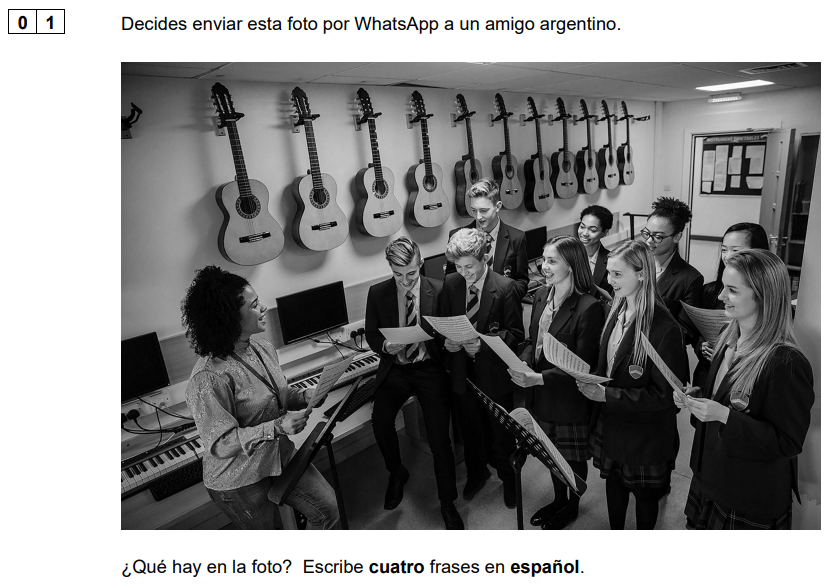 En la foto hay 10/muchas personas.
Están estudiando.
Están en el instituto.
Están contentos.
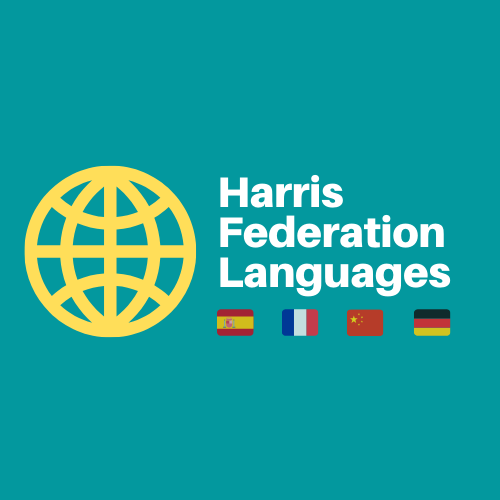 Target 5 Writing
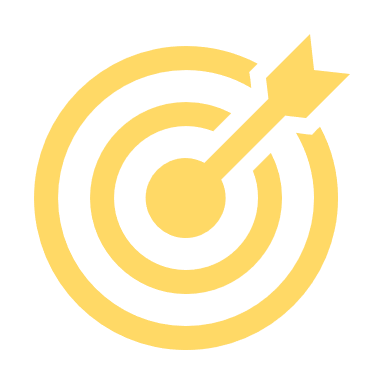 Let’s practise a variety of structures for the photo description!
Listen to the teacher and write the sentences in Spanish.
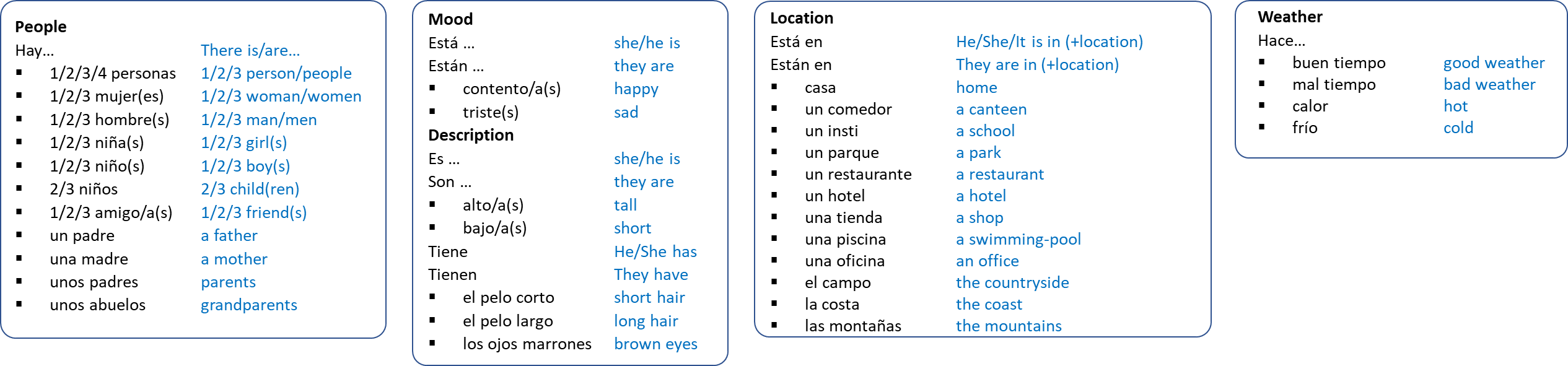 example: En la foto hay 1 hombre y 2 mujeres.
_________________________		5. ____________________________
_________________________		6. ____________________________
_________________________		7. ____________________________
_________________________		8. ____________________________
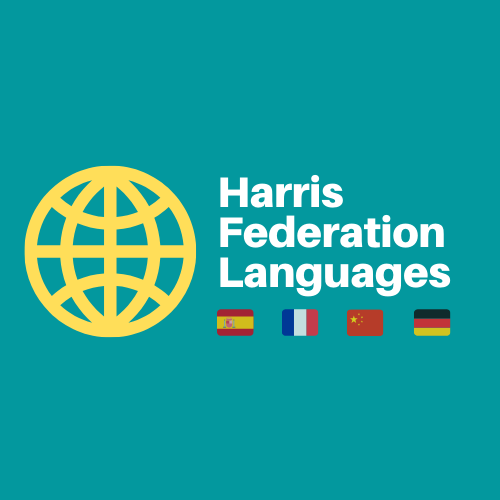 Target 5 Writing
Complete gaps in the sentences in Spanish, using the sentence builder below:
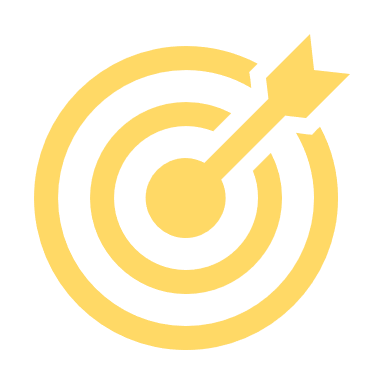 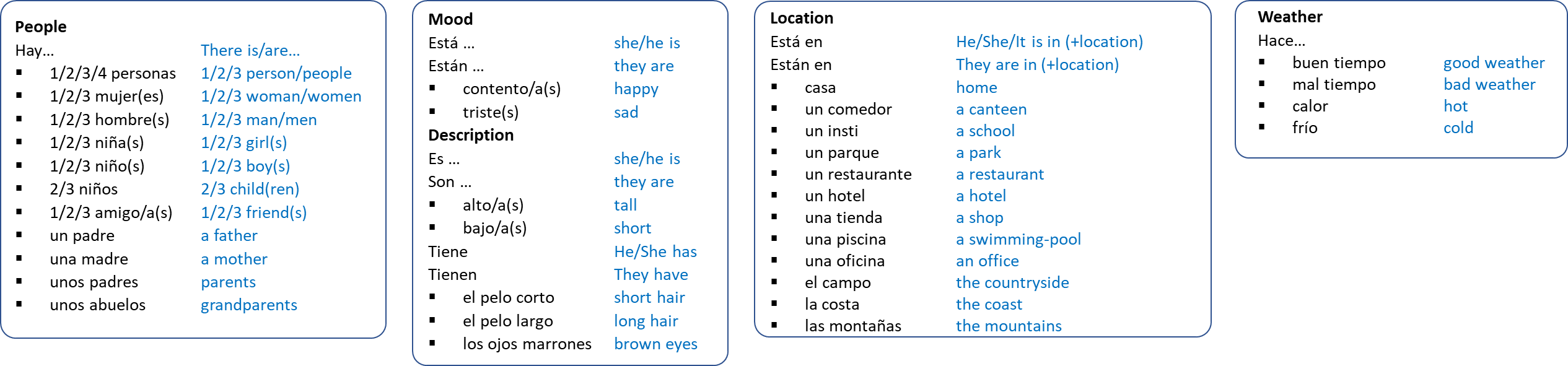 example: En la foto hay 3 niños.
H__ u____ a___________.	5. E_____n e__ u__ i_______. 
E_____n c___________s.		6. E_____n e___ u__ r___________.
Ella e_ muy a______. 		7. E_____ e__ c_________.
T_____e e__ p______ c______.	8. H____ bastante f____.
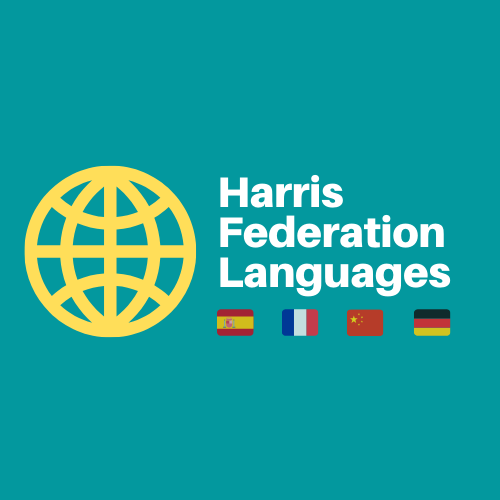 Target 5 Writing
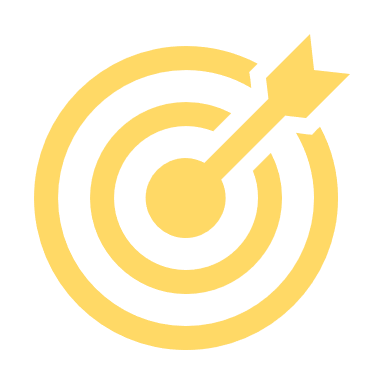 LAS RESPUESTAS – THE ANSWERS
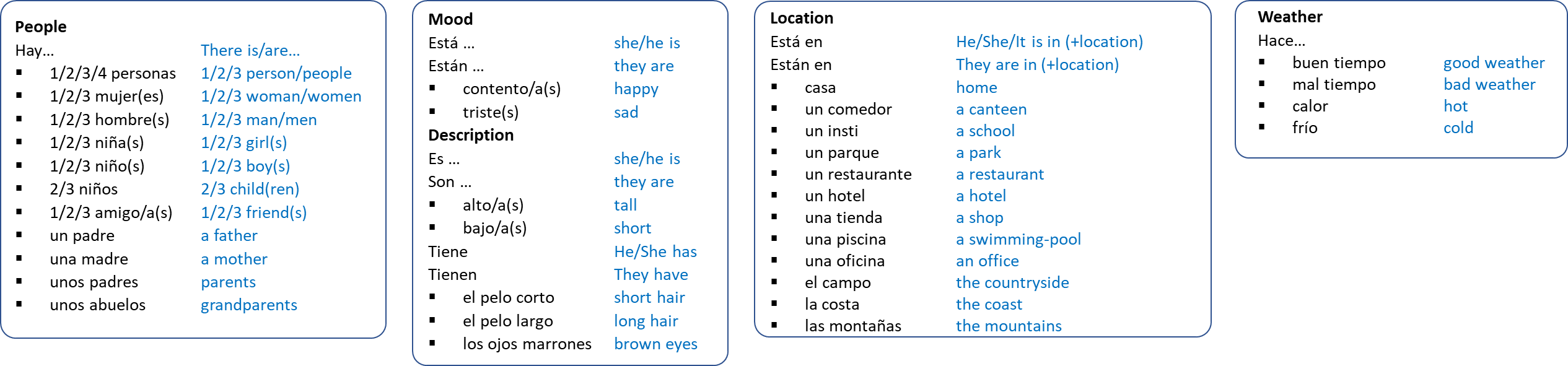 example: En la foto hay 3 niños.
H__ u____ a___________.	5. E_____n e__ u__ i_______. 
E_____n c___________s.		6. E_____n e___ u__ r___________.
Ella e_ muy a______. 		7. E_____ e__ c_________.
T_____e e__ p______ c______.	8. H____ bastante f____.
Hay unos abuelos.
Están en un insti.
Están en un restaurante.
Están contentos.
Ella es muy alta.
Están en casa.
Hace bastante frío.
Tiene el pelo corto.
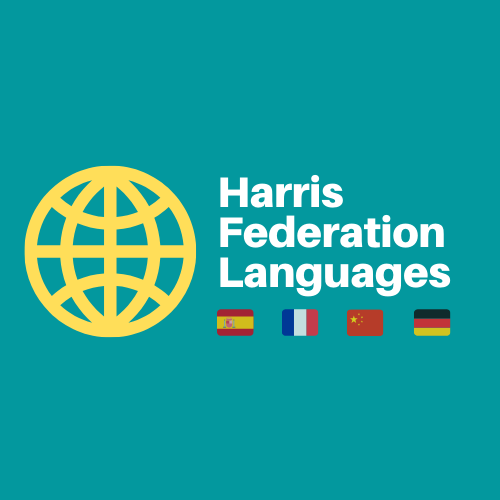 [Speaker Notes: Il y a 3 femmes/filles.
Il y a 2 garçons. 
Il y a 5 enfants.
Il y a 3 amis.
Elle est triste.
Ils sont grands.
Elles sont petites.
Il fait beau.]
Target 5 Writing
Without using the sentence builder, rewrite the words in the correct order to make a sentence:
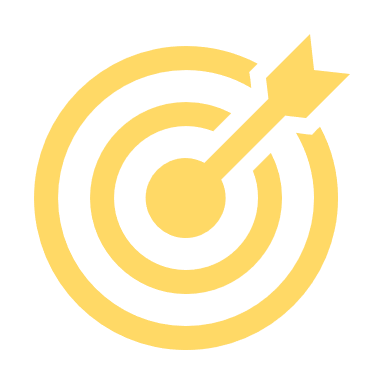 example:  personas / la / en / hay / 4 / foto
	→ En la foto hay 4 personas.
están / casa / en 	  	_____________________________ 
contentos / muy / están	_____________________________ 
tiene / pelo / largo / el	_____________________________
buen / tiempo / hace	_____________________________
oficina / una / en / están	_____________________________
Extra:
Translate the sentences 1-5 into English from memory.
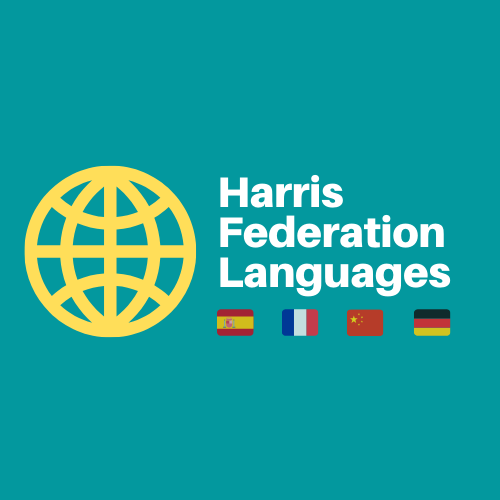 [Speaker Notes: Il y a 5 femmes.
Il y a 2 garçons. 
Elle est contente.
Ils sont petits.
Il fait froid.]
Target 5 Writing
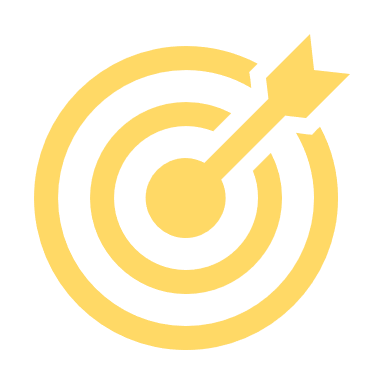 LAS RESPUESTAS – THE ANSWERS
example:  personas / la / en / hay / 4 / foto
	→ En la foto hay 4 personas.
están / casa / en 	  	_____________________________ 
contentos / muy / están	_____________________________ 
tiene / pelo / largo / el	_____________________________
buen / tiempo / hace	_____________________________
oficina / una / en / están	_____________________________
Están en casa.
They are at home.
Están muy contentos.
They are happy.
(S)he has long hair.
Tiene el pelo largo.
Hace buen tiempo.
The weather is nice.
Están en una oficina.
They are in an office.
Extra:
Translate the sentences 1-5 into English from memory.
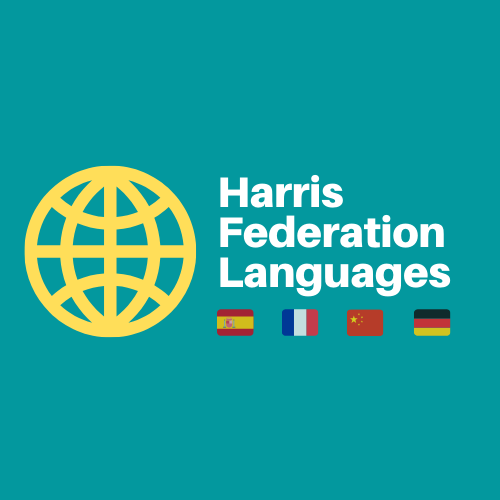 [Speaker Notes: Il y a 5 femmes.
Il y a 2 garçons. 
Elle est contente.
Ils sont petits.
Il fait froid.]
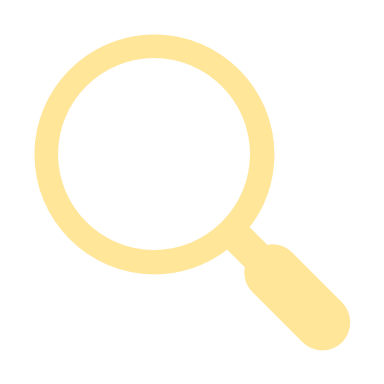 Target 5 Speaking
Grammar
Grammar
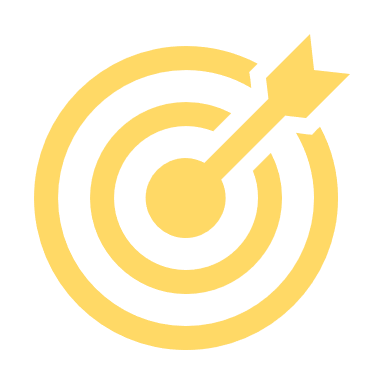 When using a variety of structures, it is really important not to confuse them. 
Let’s look at the most common misconceptions:
there is and there are are the same phrase in Spanish: ‘hay’
a/an in English is the same as one (1). In Spanish, it is ‘un’ or ‘una’ (NOT ‘uno chico’)
you are allowed to use digit numbers in Q1, if you’re hesitant with the spelling.
in English, there are and they are may sound similar but means different things;
	there are	=	hay
	they are 	= 	son OR están
it is is almost always ‘es’ OR ‘está’ but when describing the weather, we use ‘hace’
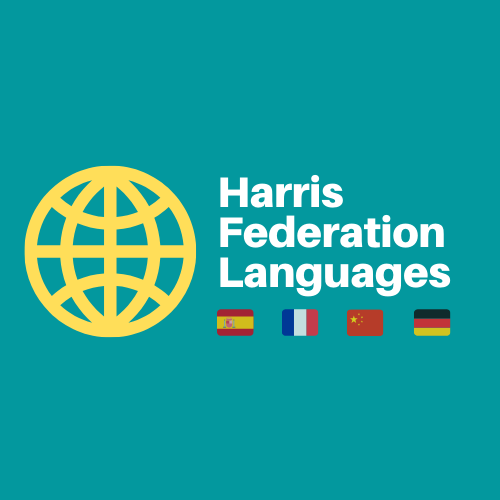 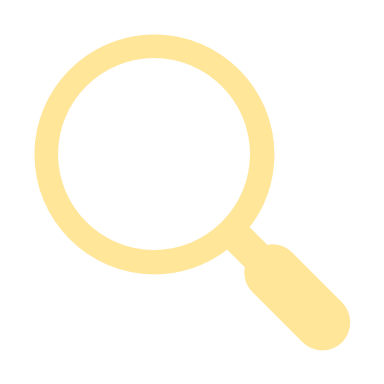 Target 5 Speaking
Grammar
Grammar - SER (to be) vs ESTAR (to be)
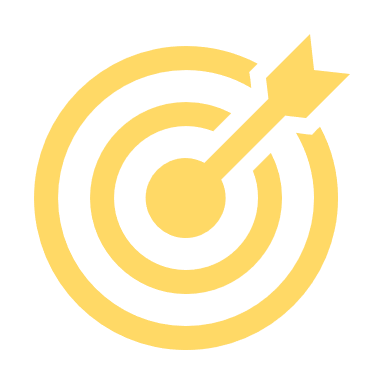 Do you remember why in Spanish we have two ways of saying ‘is’ (Es and Está)?
SER is used in contexts deemed more permanent.
ESTAR is used in contexts deemed more temporary.
Here are 2 acronyms to remember when to use SER or ESTAR:
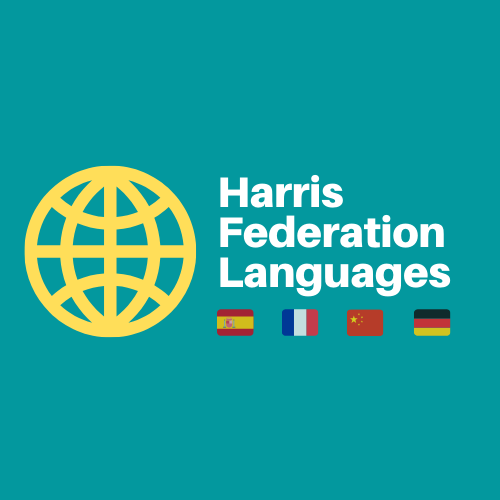 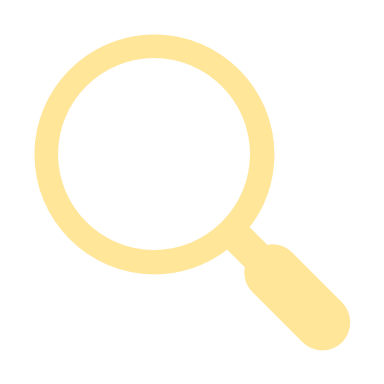 Target 5 Speaking
Grammar
Grammar - SER (to be) vs ESTAR (to be)
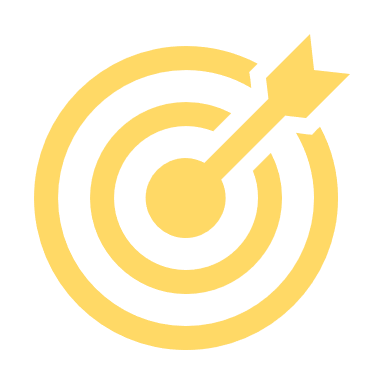 In the context of the photo description, only these apply: 






Circle the correct verb ‘to be’, according to the context:
En la foto hay una casa.	Es / Está	moderna.
En la foto hay una casa.	Es / Está	en el centro de la ciudad.
En la foto hay 4 personas.  Son / Están	altos.
En la foto hay 4 personas.  Son / Están	contentos.
Son / Están mi padre y mi madre. Son / Están	muy simpáticos.
Hay 5 personas. Son / Están 	trabajando.
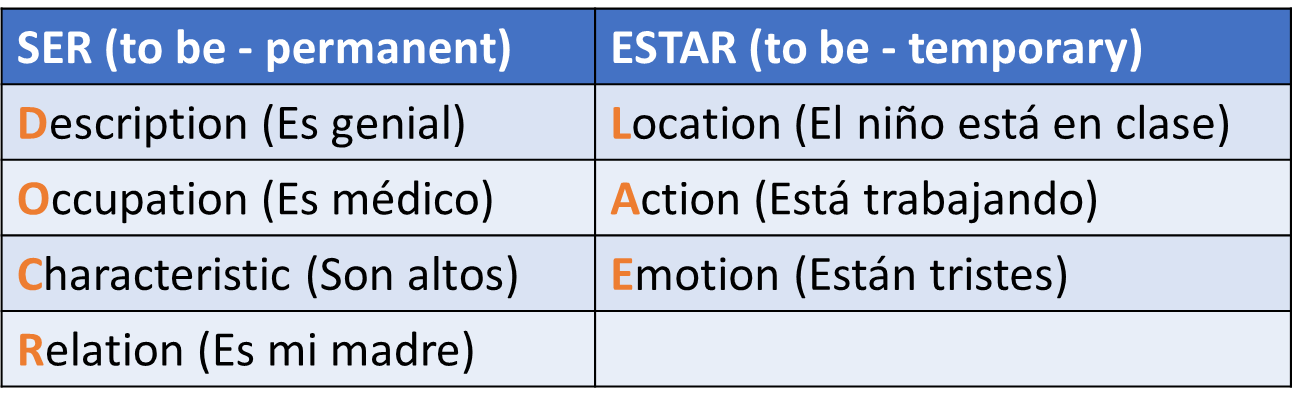 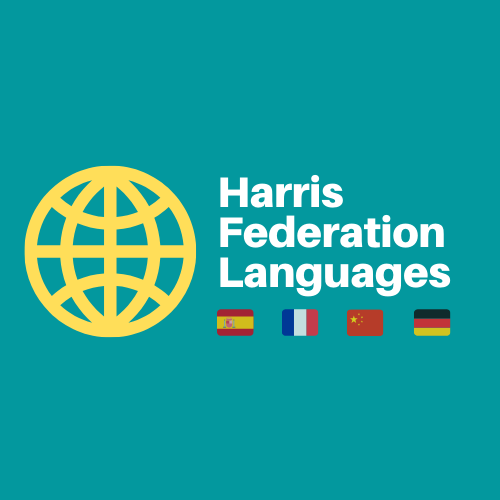 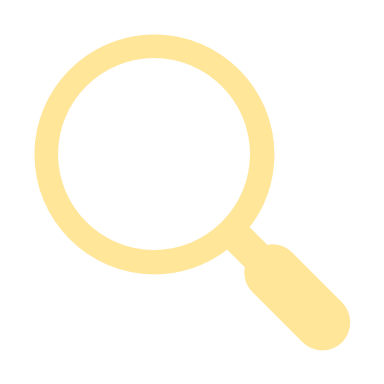 Target 5 Speaking
Grammar
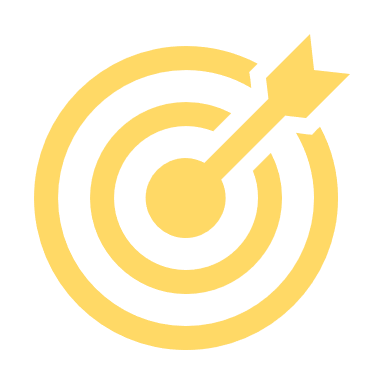 LAS RESPUESTAS – THE ANSWERS
In the context of the photo description, only these apply: 






Circle the correct verb ‘to be’, according to the context:
En la foto hay una casa.	Es / Está	moderna.
En la foto hay una casa.	Es / Está	en el centro de la ciudad.
En la foto hay 4 personas.  Son / Están	altos.
En la foto hay 4 personas.  Son / Están	contentos.
Son / Están mi padre y mi madre. Son / Están	muy simpáticos.
Hay 5 personas. Son / Están 	trabajando.
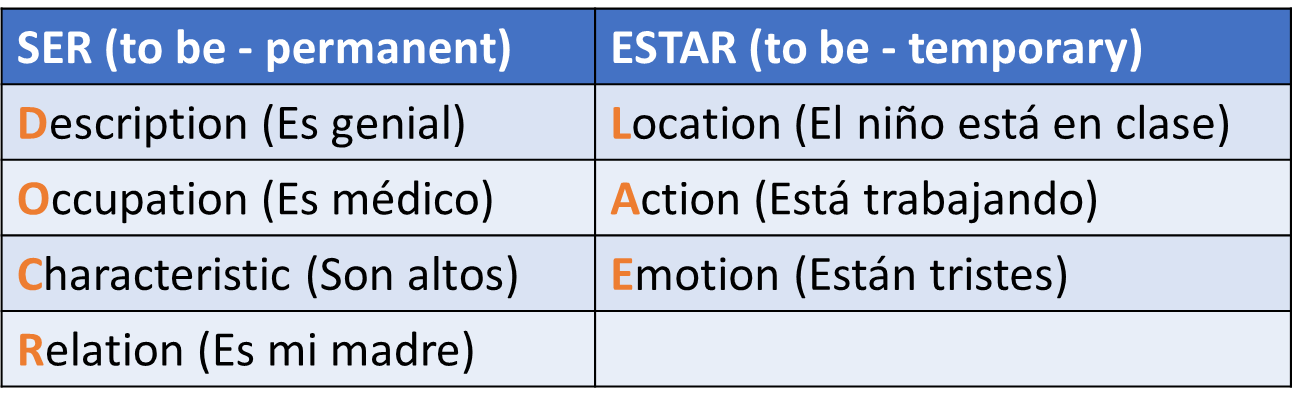 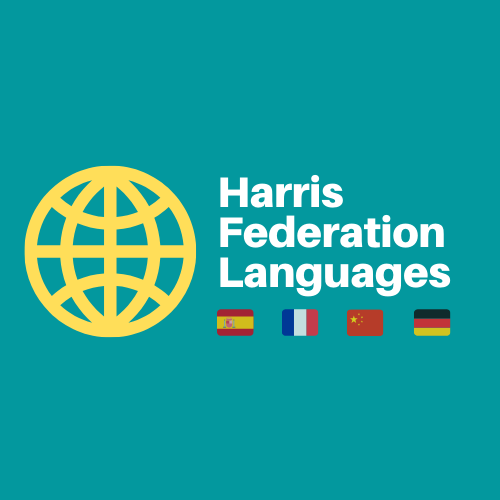 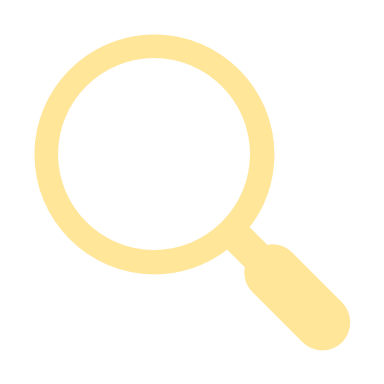 Target 5 Speaking
Grammar
Grammar
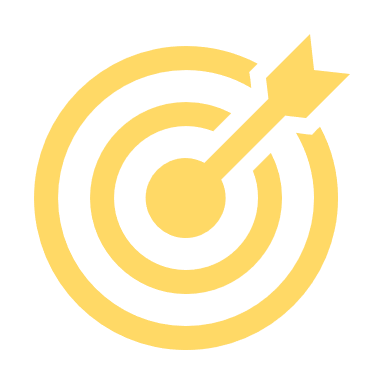 Complete the gaps with the correct verb phrase:
example: En la foto ____________ una familia.
_______________ en el insti.		(They are in school.)
_______________ tristes.			(They are sad.)
También _______________  1 chica.	(They is also a girl.)
_______________ buen tiempo.		(The weather is nice.)
_______________ unos padres.		(There are parents.)
_______________ en el parque.		(They are in the park.)
_______________ jugando al fútbol.	(She is playing football.)
hay
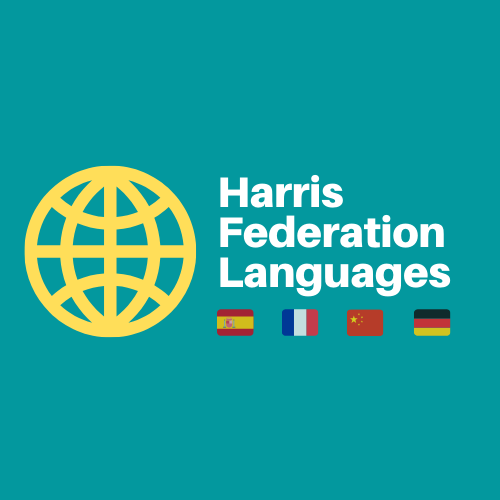 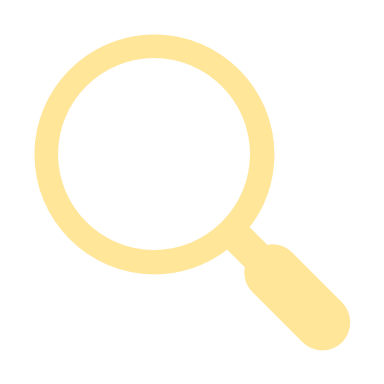 Target 5 Speaking
Grammar
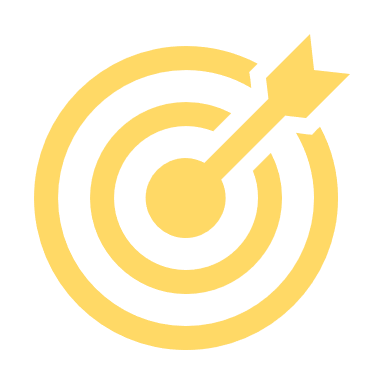 LAS RESPUESTAS – THE ANSWERS
Complete the gaps with the correct verb phrase:
example: En la foto ____________ una familia.
_______________ en el insti.		(They are in school.)
_______________ tristes.			(They are sad.)
También _______________  1 chica.	(They is also a girl.)
_______________ buen tiempo.		(The weather is nice.)
_______________ unos padres.		(There are parents.)
_______________ en el parque.		(They are in the park.)
_______________ jugando al fútbol.	(She is playing football.)
hay
Están
Están
hay
Hace
Hay
Están
Está
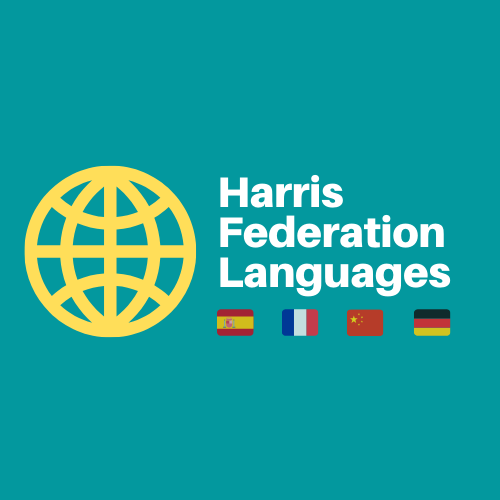 Target 5 Writing
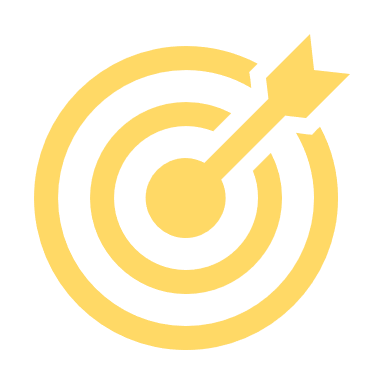 Reminder: This is the mark scheme for question 1:
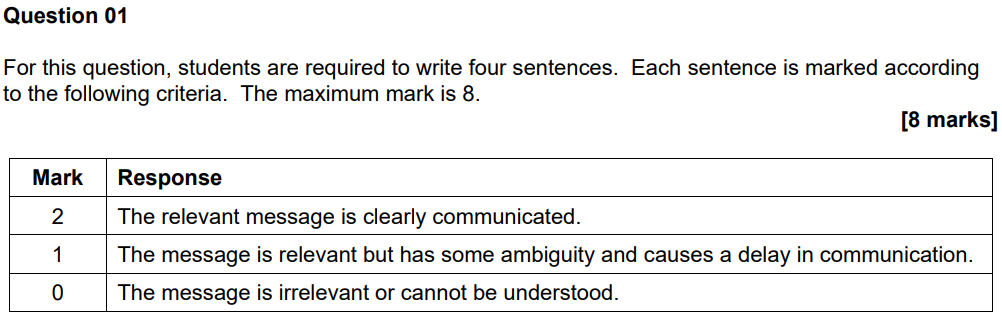 For 2 marks 
• The response must be a sentence, using an appropriate conjugated verb. 
• The same verb/grammatical structure may be repeated in more than one sentence,    
   example: ‘hay’ plus different nouns. 
• The most important is to ensure you communicate clearly!
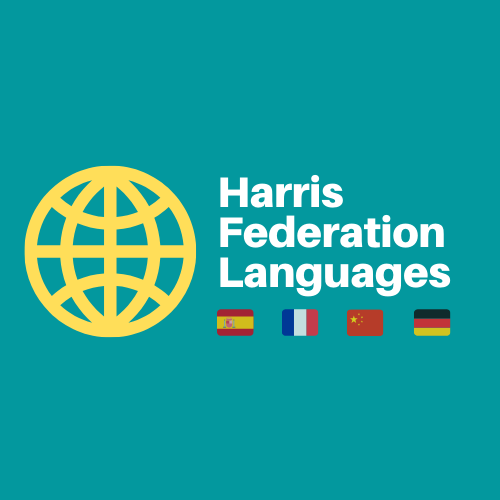 [Speaker Notes: For 2 marks 
• The response must be in the form of a sentence, using an appropriate conjugated verb. The only exception to this is in French, where voici/voilà may be used in place of a verb. The same verb/grammatical structure may be repeated in more than one sentence, eg il y a/es gibt/hay plus different nouns. 
• Any sentence that is broadly relevant to the photo is given 2 marks. For example, imagine that the photo is of a man in a café. The student writes, in the target language: It’s a man. He’s old (even if to your eyes he may not be – ‘old’ to a 16-year old may be different from your perception of ‘old’). He’s a father (even if this is not apparent from the photo, it would potentially be true). He’s a teacher (he could be, for all we know).
• The first person of the verb is acceptable, for example: ‘I am/we are playing tennis’. 
• There may be linguistic errors, but the message must be communicated without ambiguity.]
Target 5 Writing
Write 4 sentences to describe the photo. Do so within the time!
You can only use “hay” 3 times!
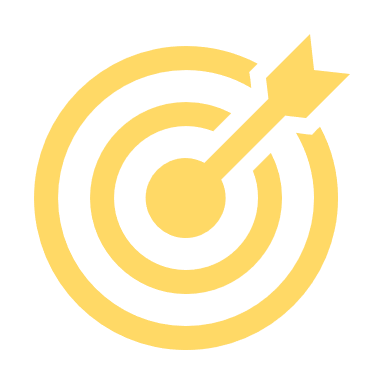 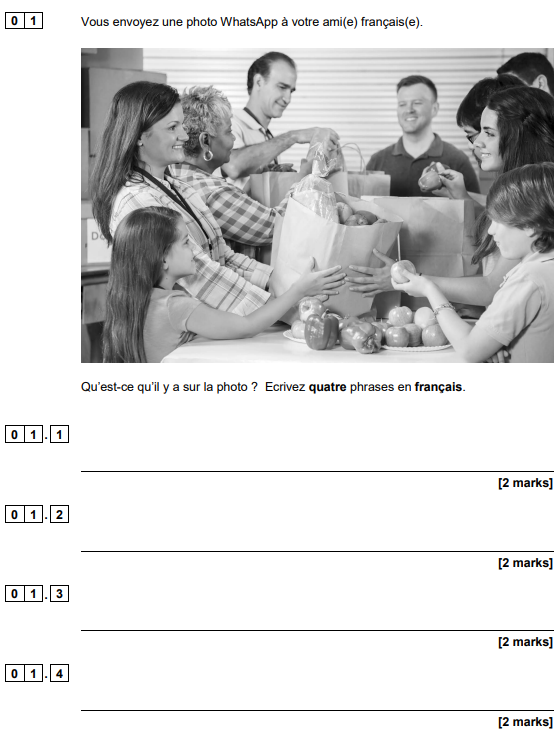 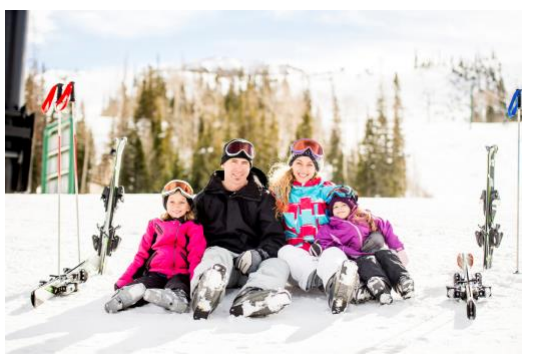 3 minutes
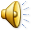 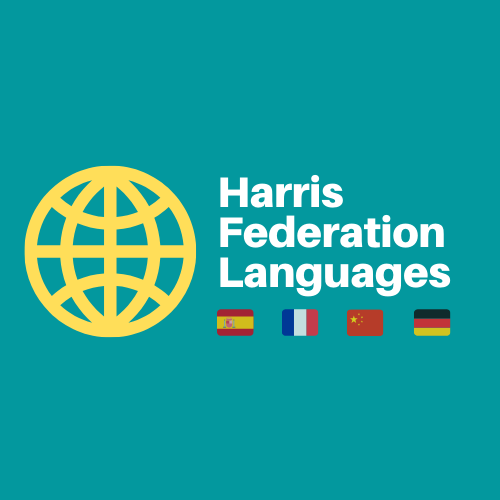 Target 5 Writing
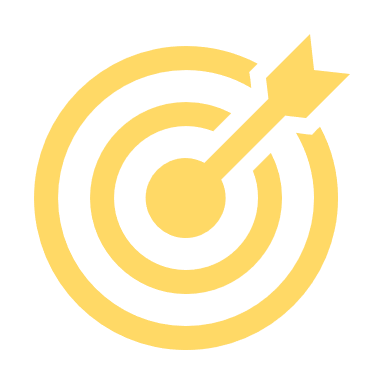 RESPUESTAS POSIBLES – POSSIBLE ANSWERS
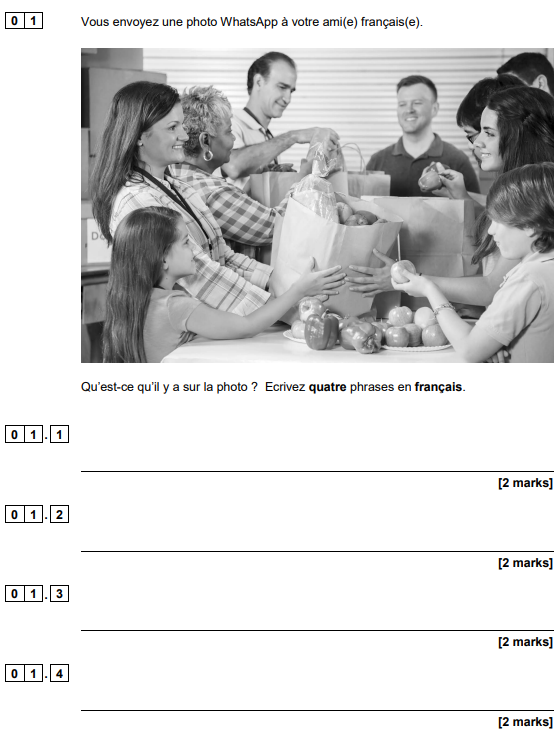 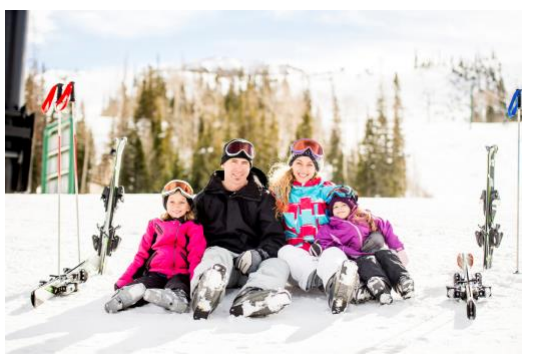 Hay una madre.
Hay un padre.
Hay 2 niños.
Están contentos.
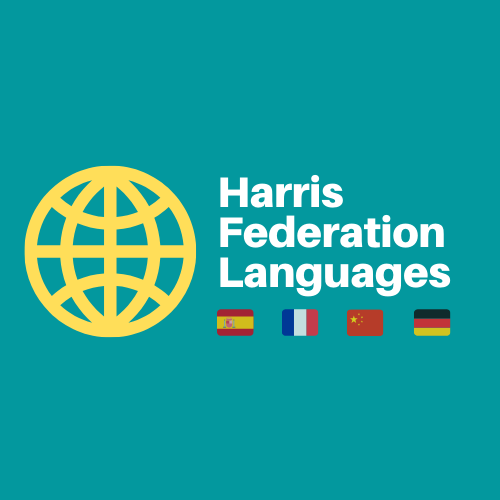 Target 5 Writing
Write 4 sentences to describe the photo. Do so within the time!
You can only use “hay” twice!
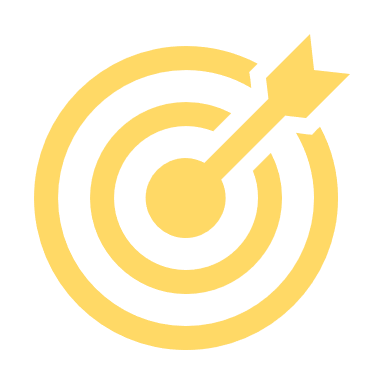 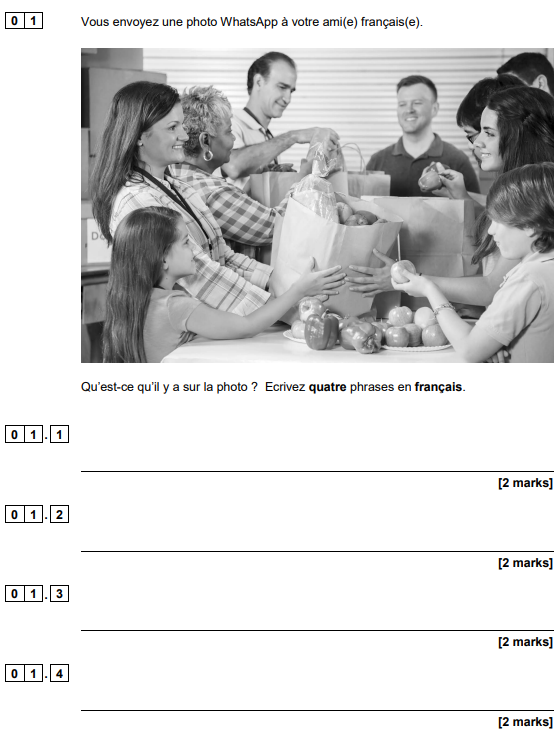 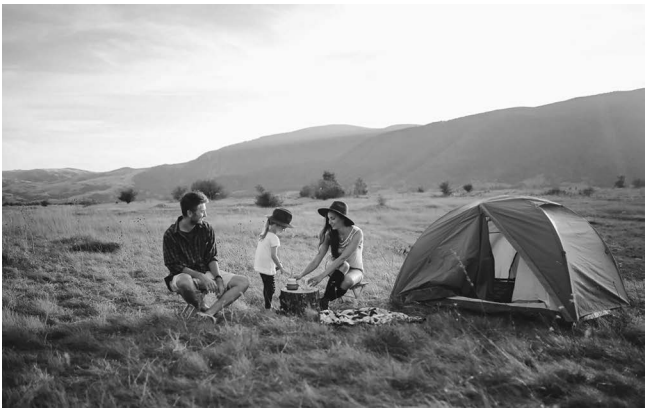 3 minutes
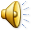 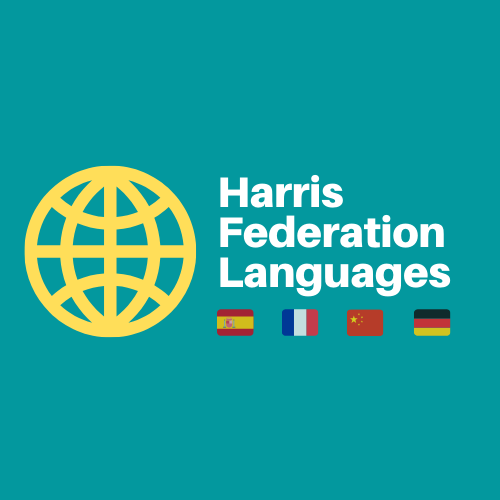 Target 5 Writing
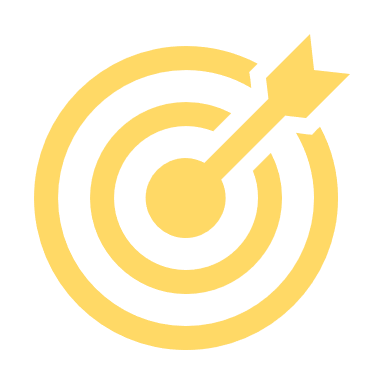 RESPUESTAS POSIBLES – POSSIBLE ANSWERS
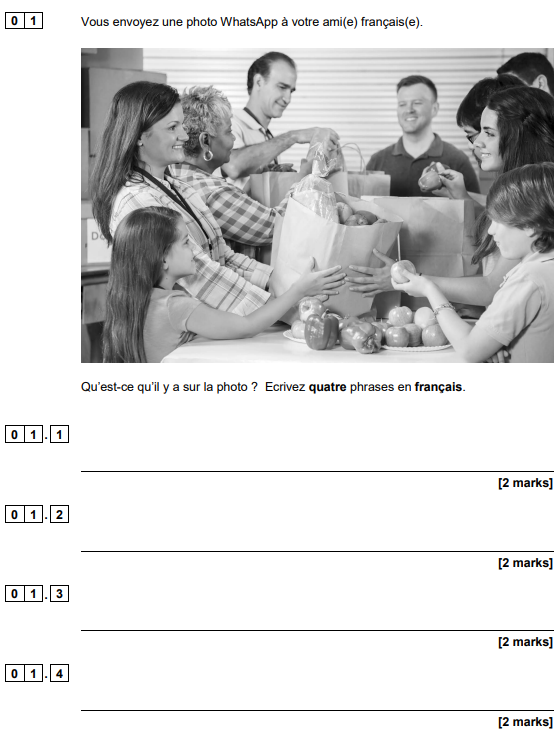 Hay una madre.
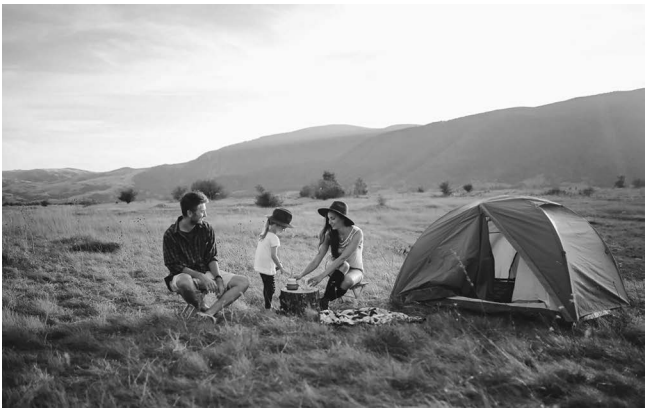 Hay un padre.
Están en el campo.
Hace buen tiempo.
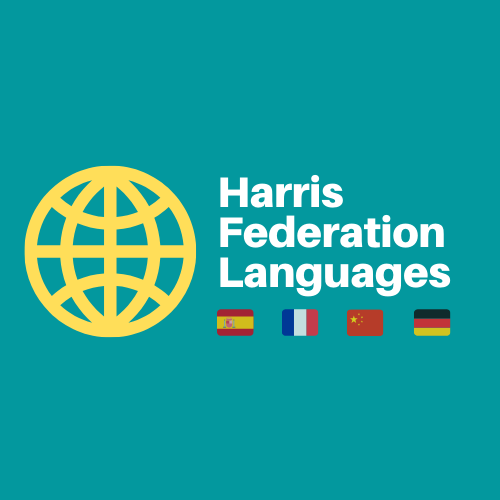 Target 5 Writing
Write 4 sentences to describe the photo. Do so within the time!
You can only use “hay” once!
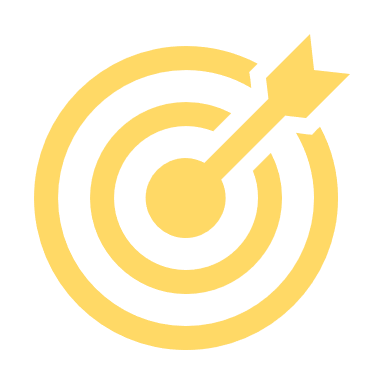 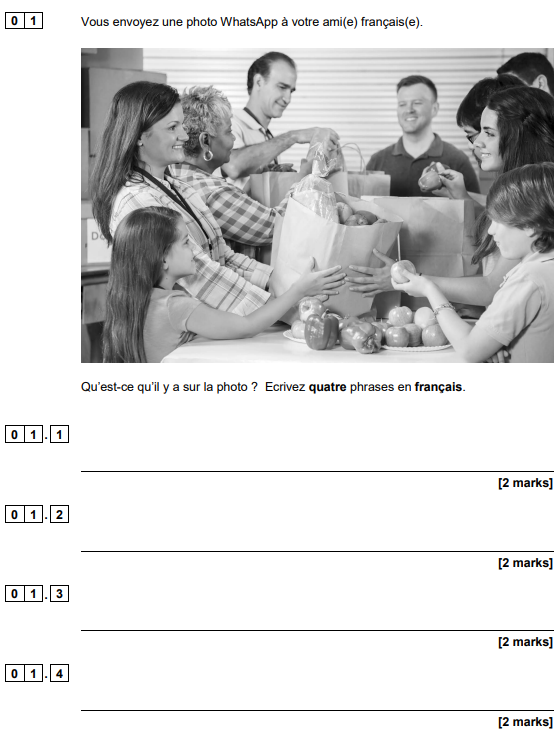 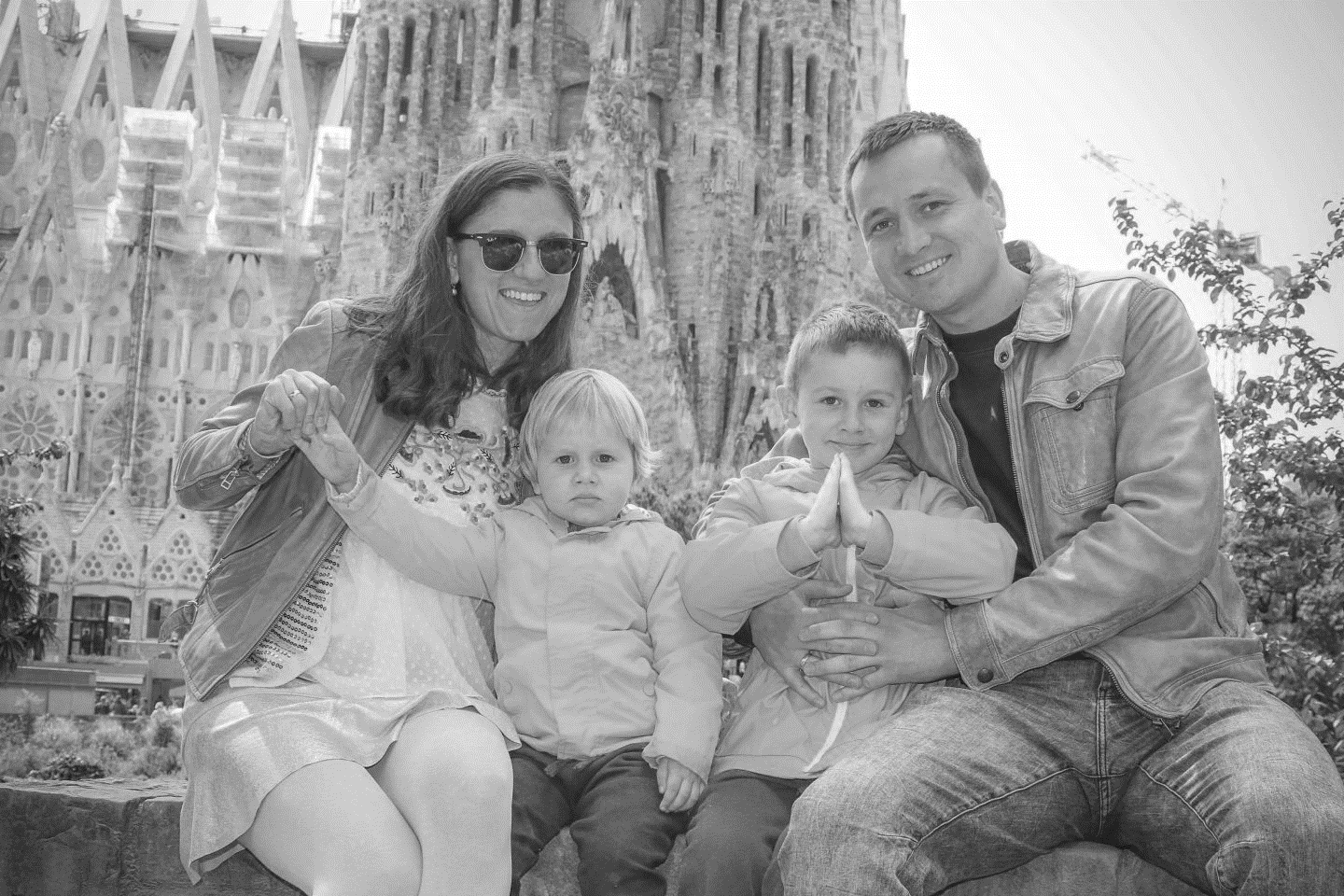 3 minutes
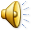 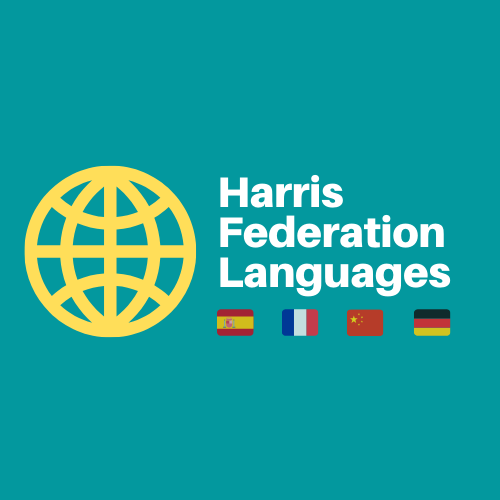 Target 5 Writing
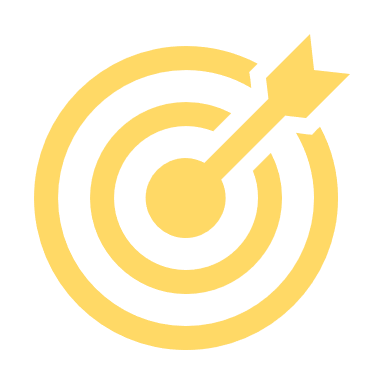 RESPUESTAS POSIBLES – POSSIBLE ANSWERS
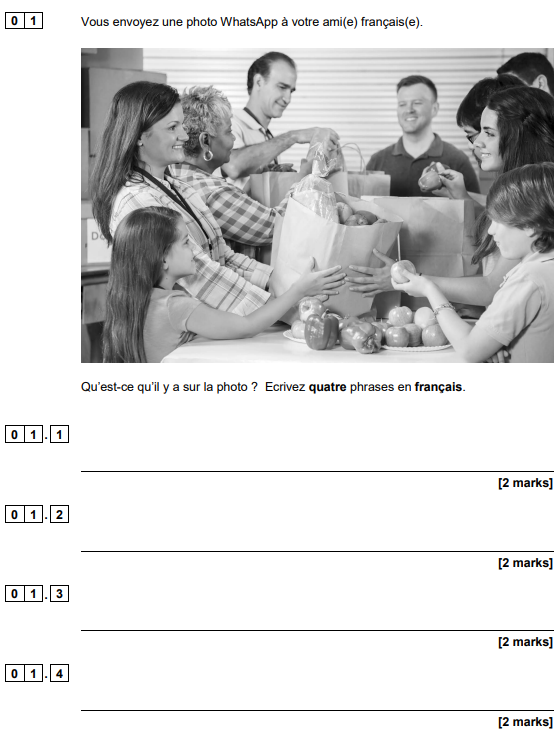 Hay 1 familia.
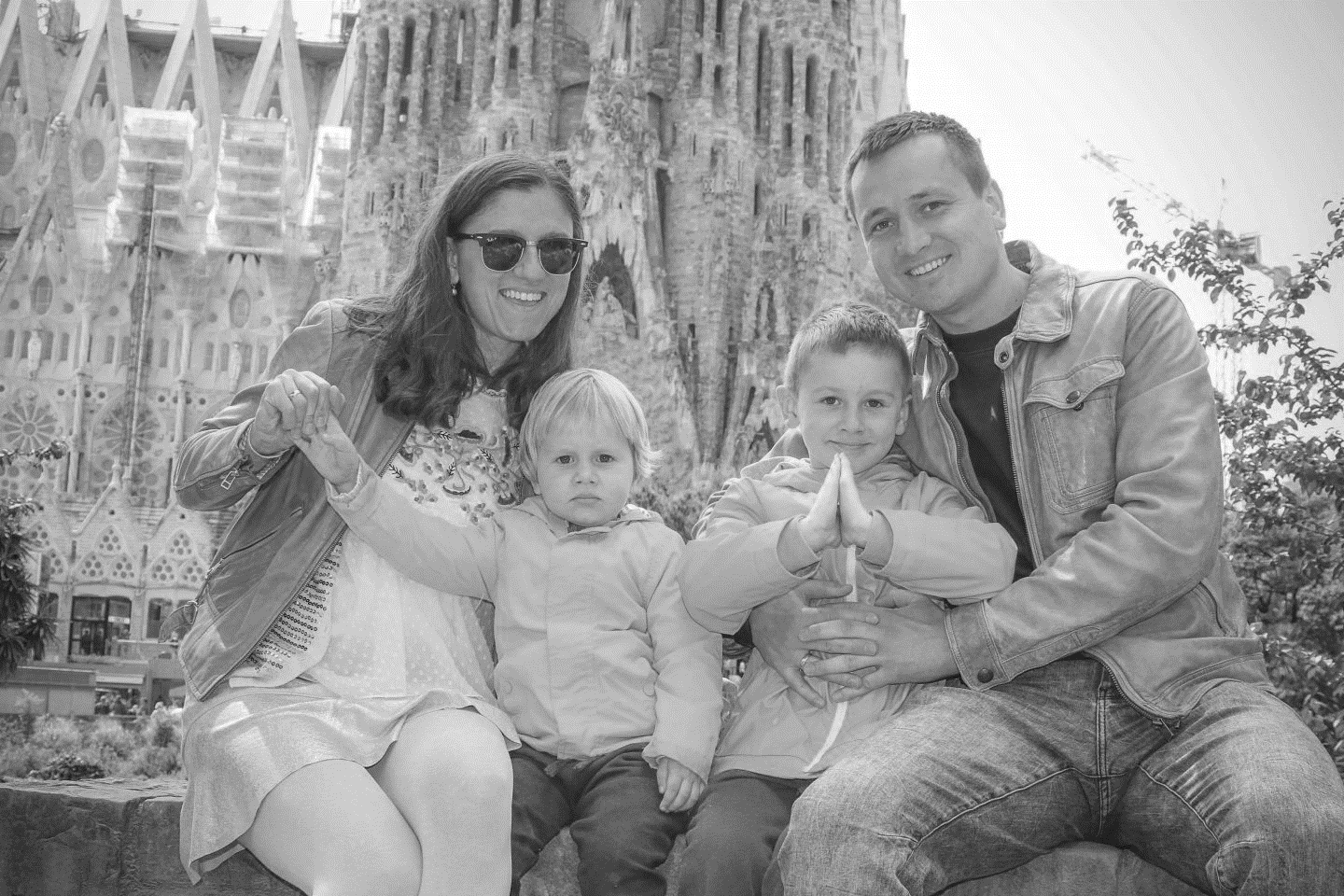 Están en Barcelona.
Están contentos.
Hace buen tiempo.
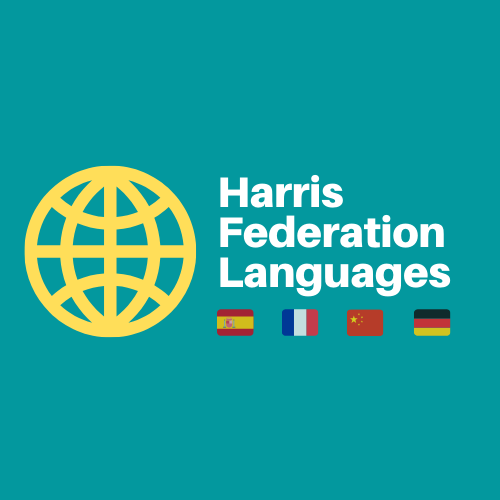 Target 5 Writing
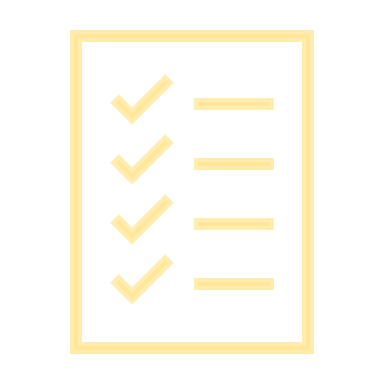 Exam question - Assessing progress
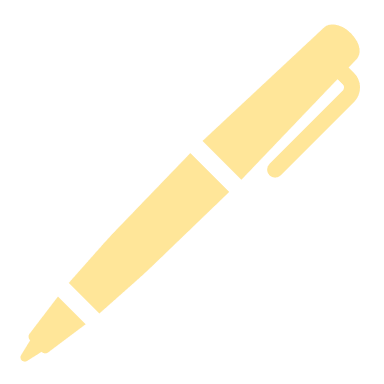 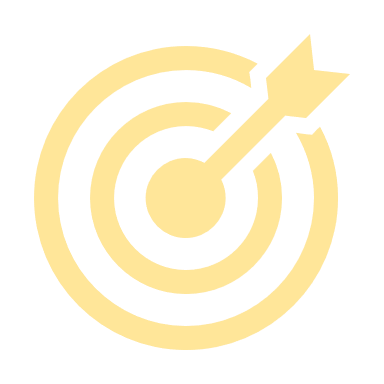 Now on your own!
Describe this photo again, using a variety of structures if you can.
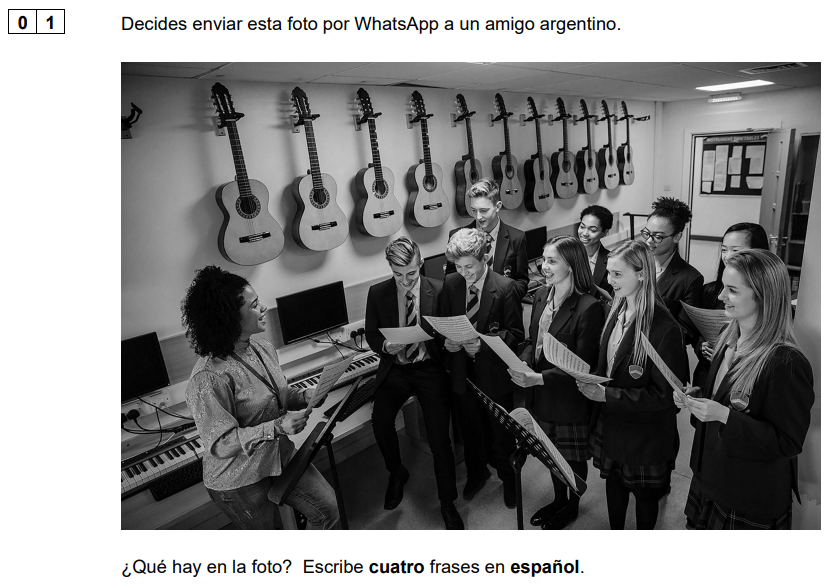 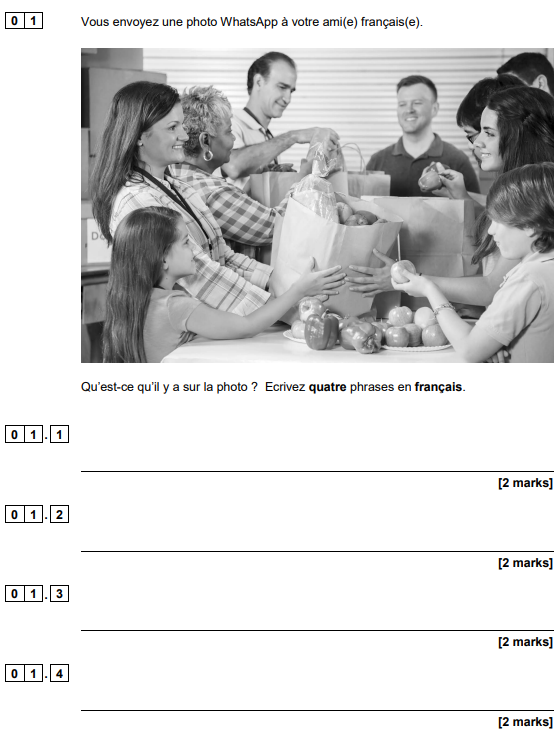 End
3 minutes
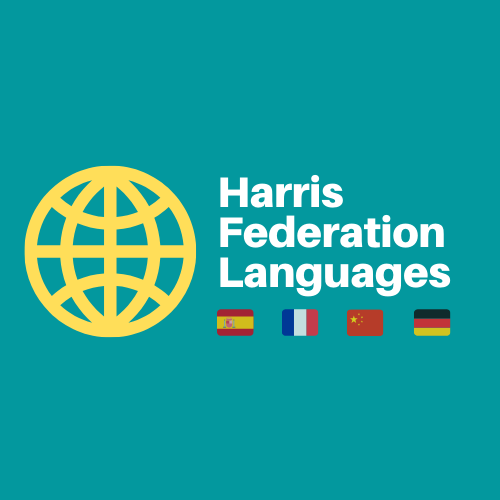 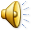 [Speaker Notes: From June 2021 - Keep sentences VERY simple: students can use ‘il y a’ 4 times and write numbers in digit. They will get full marks by doing so.]
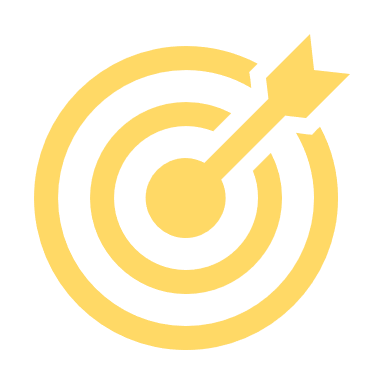 Target 5 Writing
lunes, 4 de marzo de 2024
Session objectives:							Question
practising the photo description for the writing paper		Q1 Photo
being able to translate key verbs in the future tense		Q3 Translation
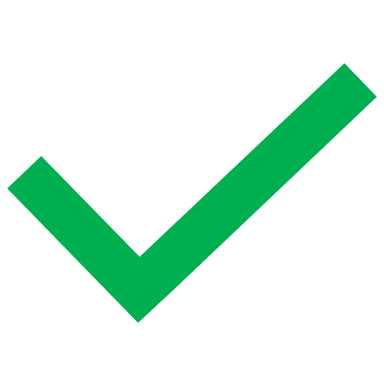 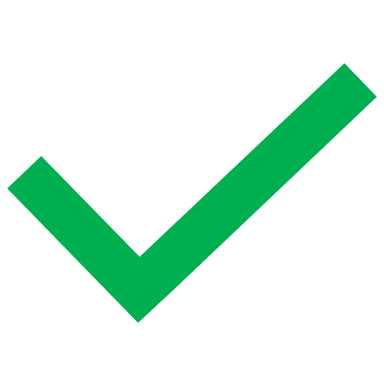 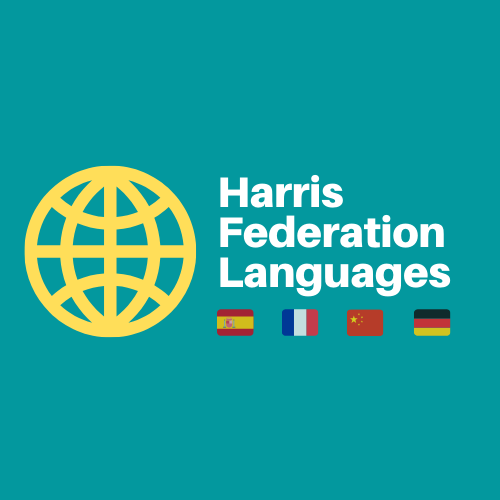 Target 5 Writing
This is how you will be assessed for the translation:
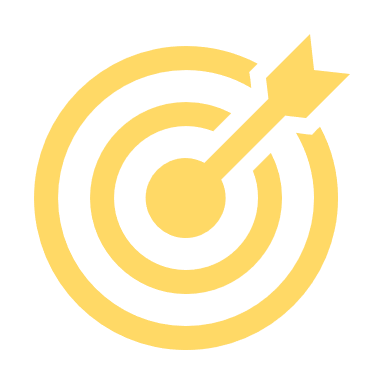 Application of grammatical knowledge of language and structures (5 marks)
5: Very good knowledge of vocabulary and structures; highly accurate. 
4: Good knowledge of vocabulary and structures; generally accurate. 
3: Reasonable knowledge of vocabulary and structures; more accurate than inaccurate. 
2: Limited knowledge of vocabulary and structures; generally inaccurate. 
1: Very limited knowledge of vocabulary and structures; highly inaccurate.
Conveying key messages (5 marks)

5: All key messages are conveyed.

4: Nearly all key messages are conveyed.
3: Most key messages are conveyed.

2: Some key messages are conveyed.
1: Few key messages are conveyed.
Today we will focus on this.
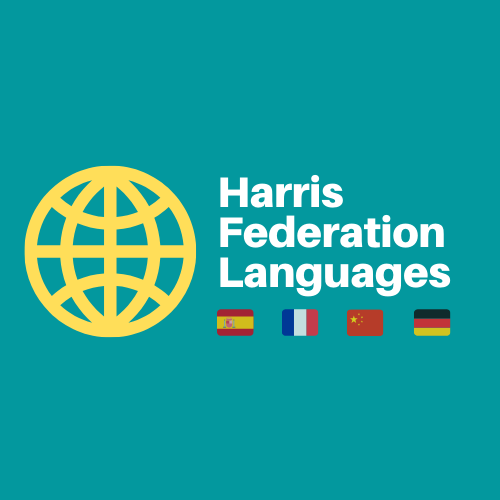 [Speaker Notes: Perfection is not required for full marks. For example, occasional missing accents and minor spelling errors do not preclude a top band mark. However, if there are numerous minor errors and incorrect use of accents which change the meaning of a word, this is likely to have an impact on the mark for Application of grammatical knowledge of language and structures.]
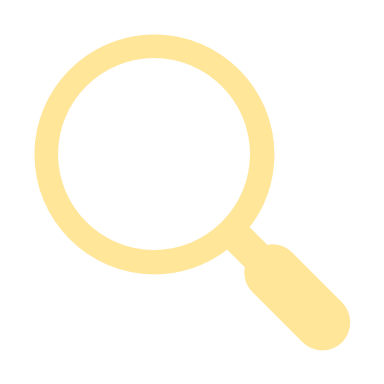 Target 5 Writing
Grammar
Grammar
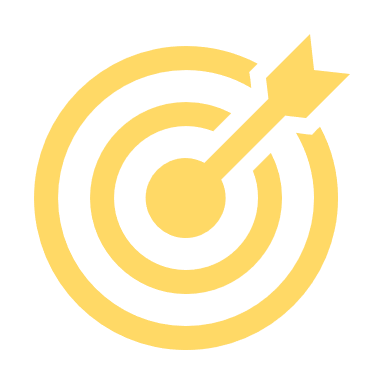 To describe actions in the future, we use the near future tense. There are 3 steps:
What are they?
Conjugate ‘ir’ (to go) in the present  		example: (yo) voy, (tú) vas, (él) va, 
Add ‘a’
Keep the verb in the infinitive			example: comer
That’s it! 					example: (yo) voy a comer

Now spot the error and correct:
example: voy jugar 	→	voy a jugar
(yo) ir a escuchar	_______________	4. (ella) voy a visitar 	______________
(él) va a trabaja	_______________	5. (él) vas a ver 	______________
(ellas) va a visitar 	_______________	6. (ella) va nadar 	______________
(yo) voy a nado 	_______________	8. (ellos) escuchar 	______________
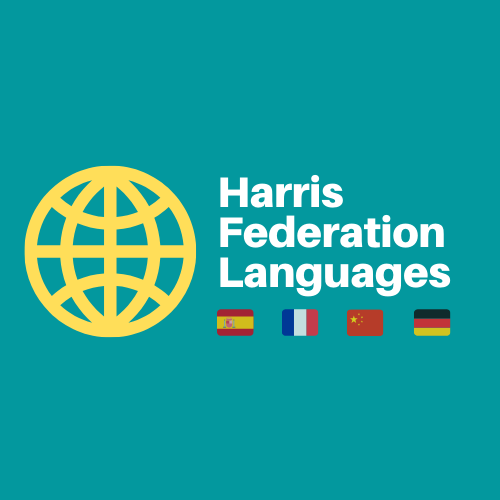 [Speaker Notes: j’ai
il / elle a
on a
ils / elles ont
past participles of -ER verbs
je suis allé(e)]
Target 5 Writing
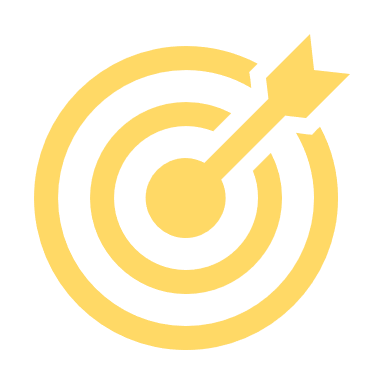 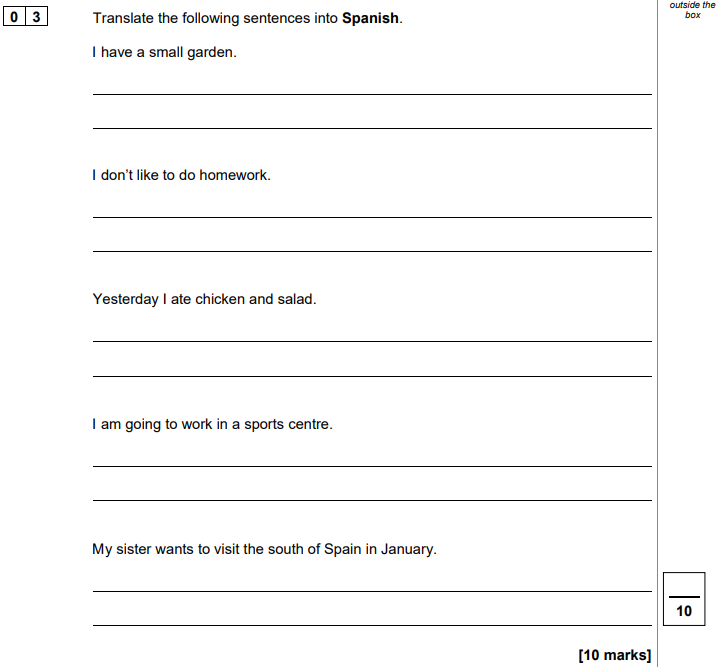 This is what the translation question looks like.

Where is the sentence in the future tense?

The fourth sentence you need to translate is sometimes in the future tense.

Ensure you read all the sentences first and identify where the sentence in the future tense is.
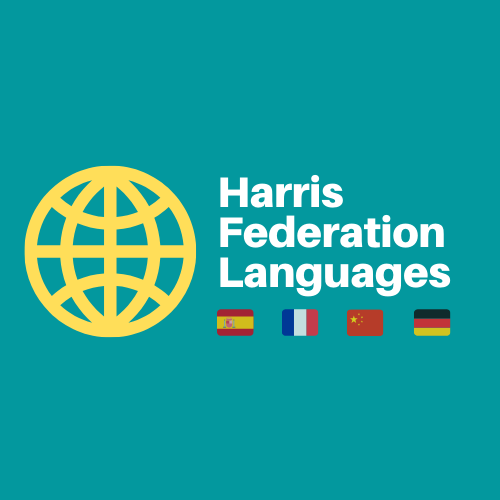 [Speaker Notes: French Nov 2021]
Target 5 Writing
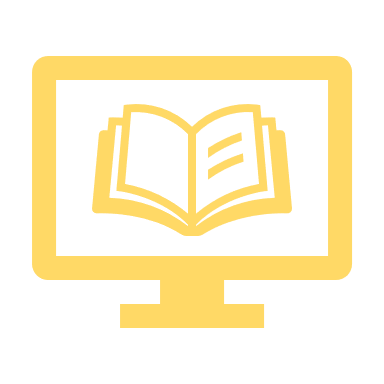 Vocabulary
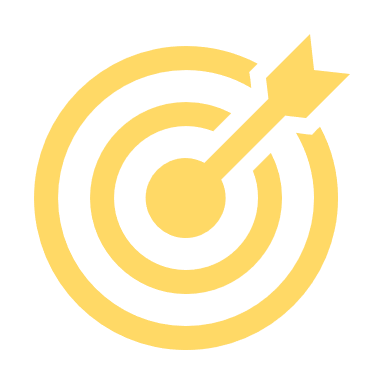 Future tense time phrases
mañana		tomorrow
el próximo lunes/martes	next Monday/Tuesday
el próximo miércoles	next Wednesday 
el próximo jueves/viernes	next Thursday/Friday
el próximo sábado/domingo 	next Saturday/Sunday
la próxima semana		next week
el próximo año		next year
el próximo fin de semana	next weekend
en 2 años		in 2 years
después de los examenes	after the exams
en el futuro / porvenir	in the future
Location
al/en el parque	to/in the park
al/en el insti	to/in school
al/en el estadio	to/in the stadium
al/en un partido	to/at a match
al/en un restaurante	to/in a restaurant
a/en la piscina	to/in the swimming-pool
People
con…		with
mi tío		my uncle
mi tía		my aunt
mis amigos/as	my friends
mi hermano menor 	my younger brother
mi hermana mayor 	my older sister
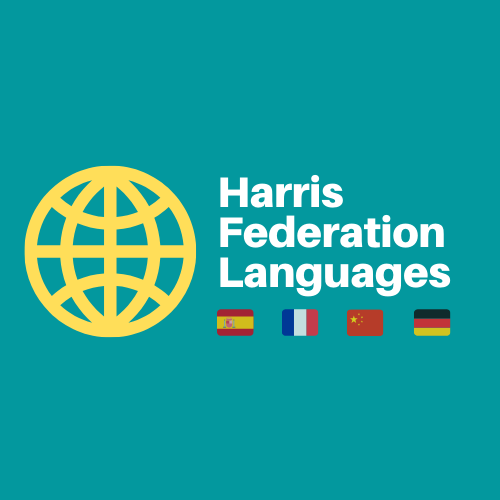 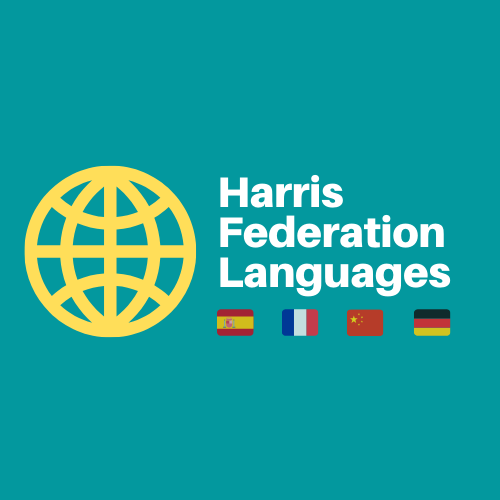 Target 5 Writing
Listen to the teacher and write down the sentences in French, using the sentence builder below:
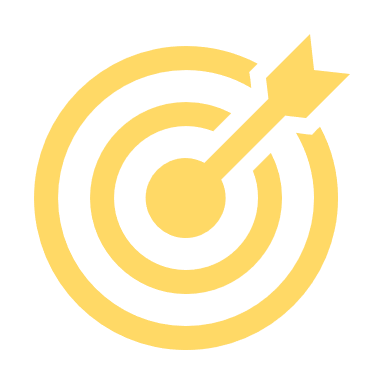 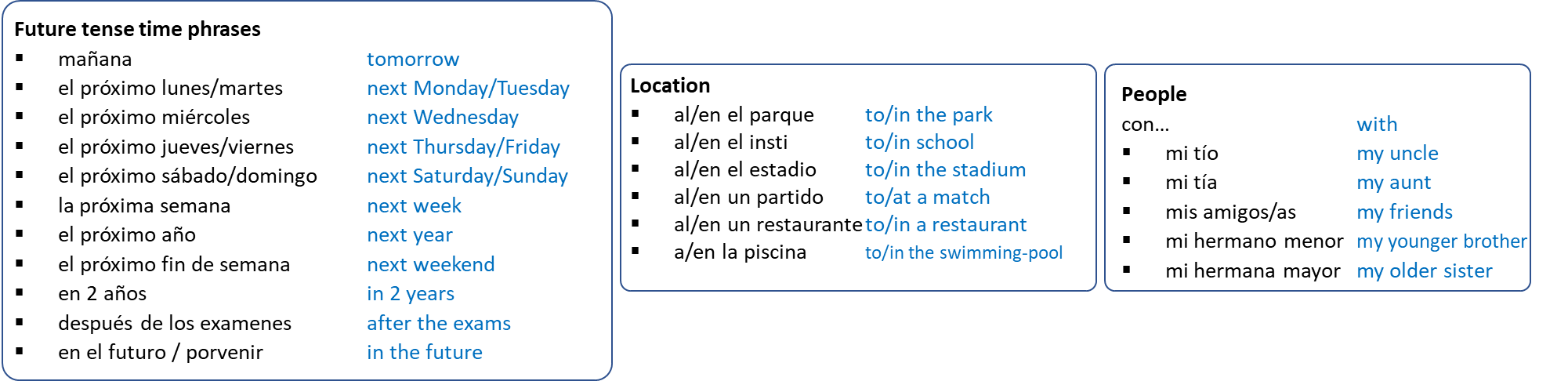 example: El próximo fin de semana voy a jugar an el parque con mi tío.
_________________________		5. ____________________________
_________________________		6. ____________________________
_________________________		7. ____________________________
_________________________		8. ____________________________
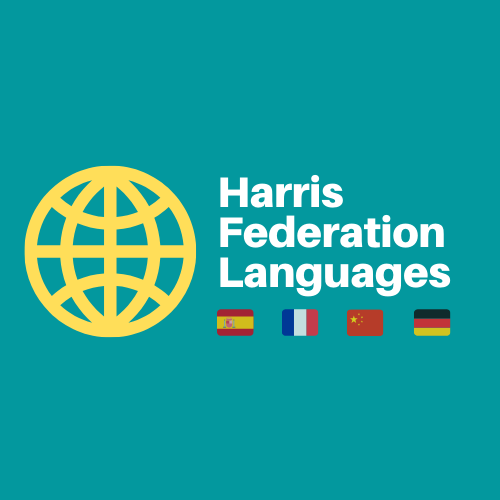 Target 5 Writing
Choose the correct translations:
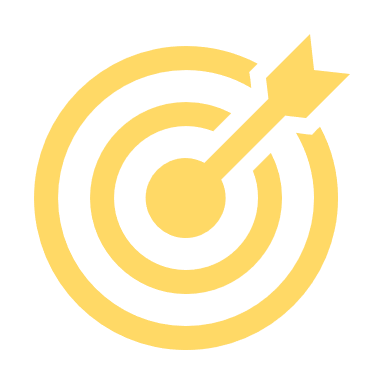 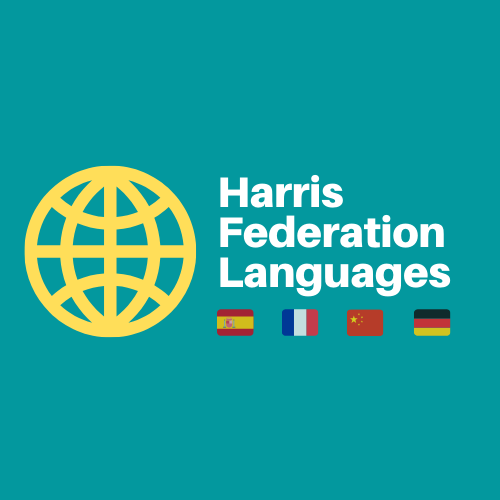 [Speaker Notes: .]
Target 5 Writing
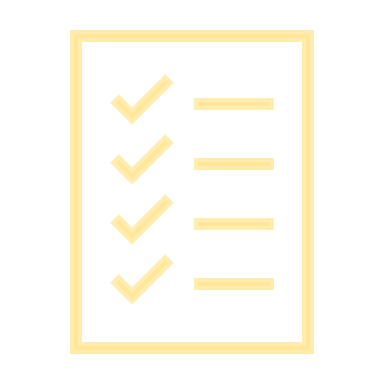 Exam question
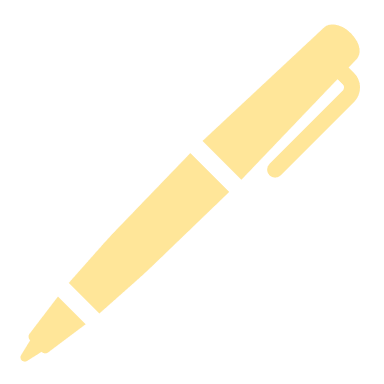 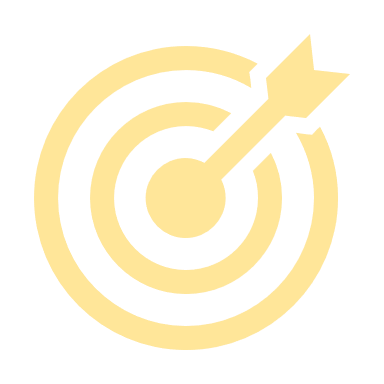 Now on your own!
Tomorrow I’m going to do my homework.
In the future, I’m going to eat a lot of vegetables.
Next weekend I’m going to buy a mobile phone.
Next Monday I’m going to go to school by bus.
3 minutes
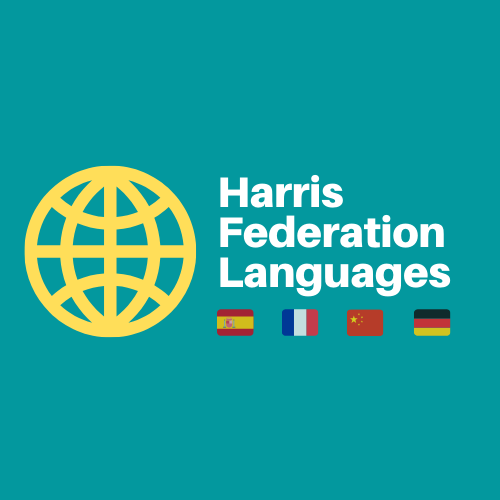 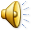 [Speaker Notes: All past paper questions:

Yesterday I did a lot of homework.
Today I ate a lot of vegetables.
Last weekend I bought a mobile phone.
Last Monday I went to school by bus.
+
Last week I went to a match with my uncle.
I played football in the park with my friends.
Last Saturday, I celebrated my birthday at a good restaurant.]
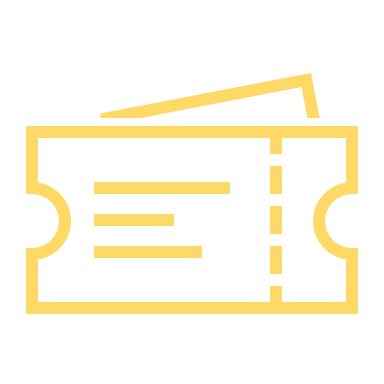 Target 5 Writing
Exit Ticket
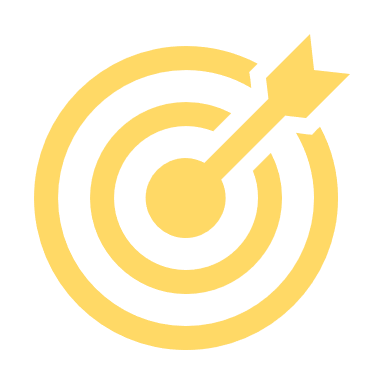 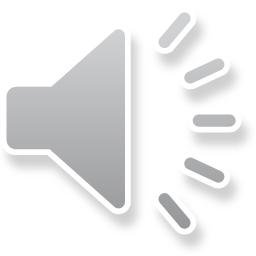 Listen and write the sentences :

En la foto hay 2 hombres.
Están en una oficina.
Son muy altos.
Hace calor.
El próximo fin de semana voy a ir al estadio.
La próxima semana voy a comer al restaurante.
En el futuro voy a estudiar las ciencias.
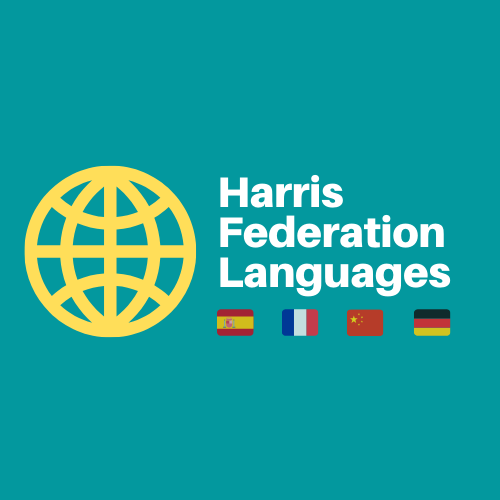 [Speaker Notes: Transcript:

En la foto hay 2 hombres.
Están en una oficina.
Son muy altos.
Hace calor.
El próximo fin de semana voy a ir al estadio.
La próxima semana voy a comer al restaurante.
En el futuro voy a estudiar las ciencias.]
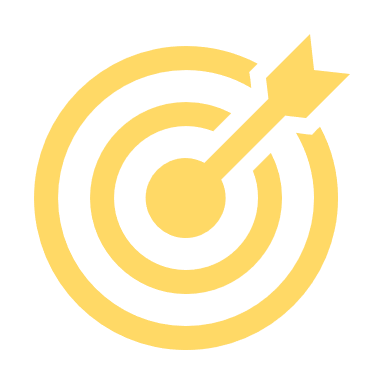 Target 5 Writing
lunes, 4 de marzo de 2024
Session objectives:							Question
tackling bullet points that are unknown				Q2 40-word
producing 3 verbs in 3 tenses accurately				Q4 90-word
Do Now:	
Write 4 sentences to describe this photo.
Extra:
¿Cómo se dice …?
I play
I played
I am going to play
it is
it was
it is going to be
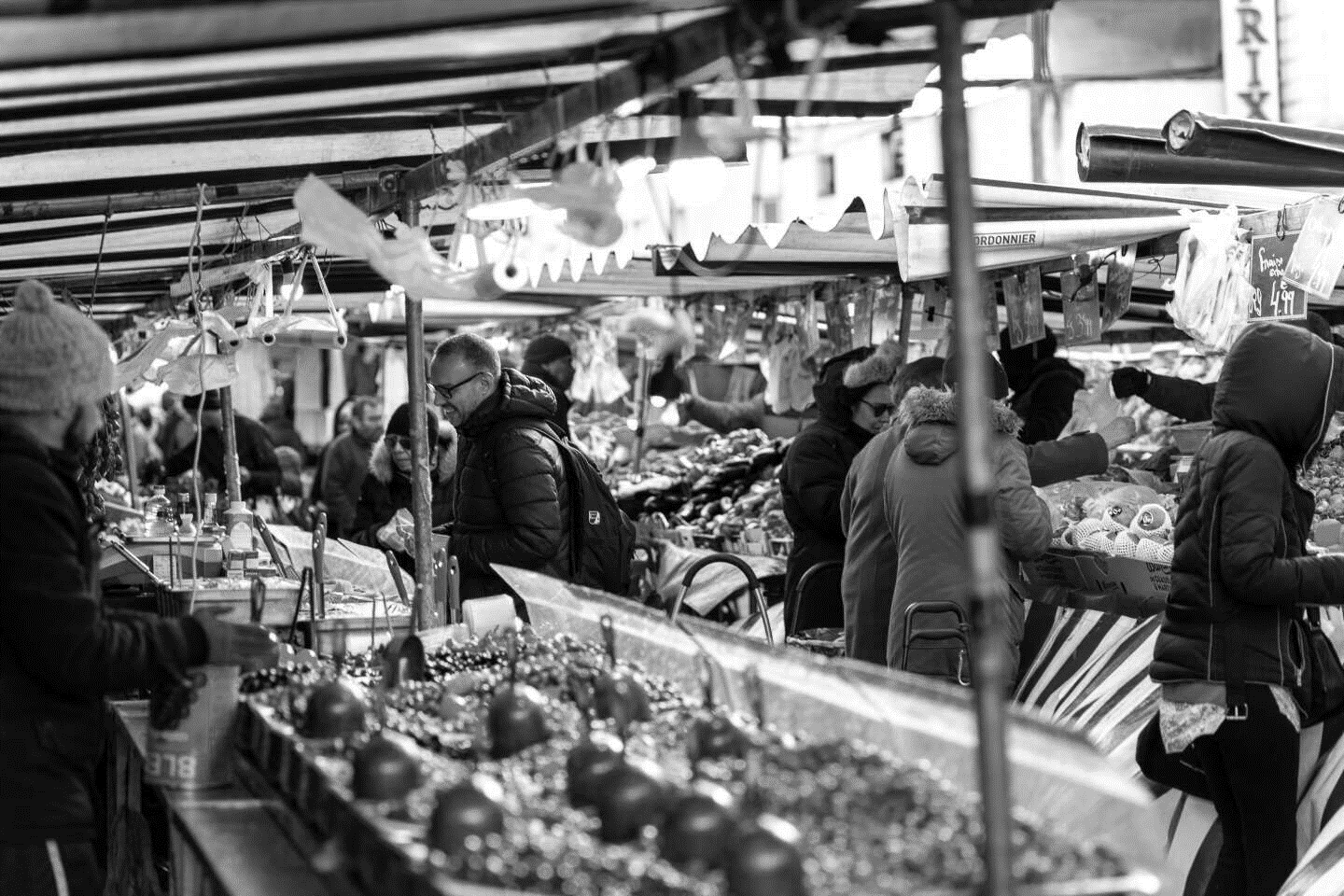 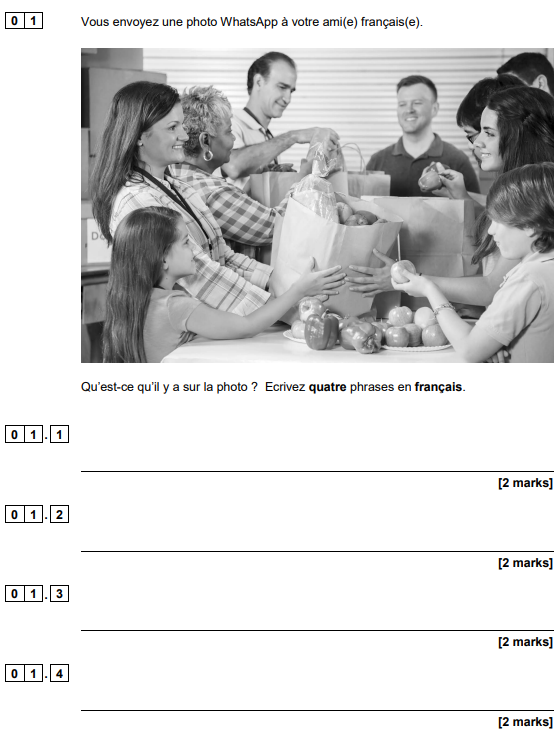 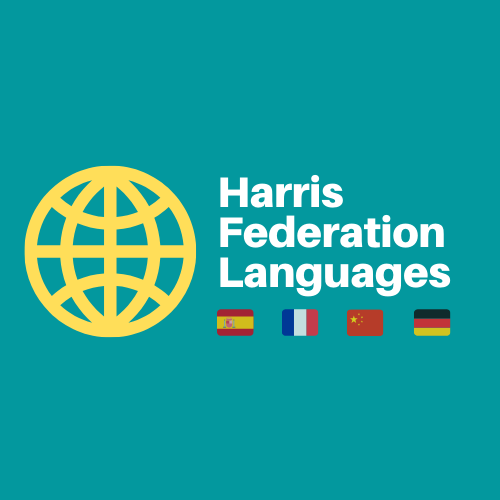 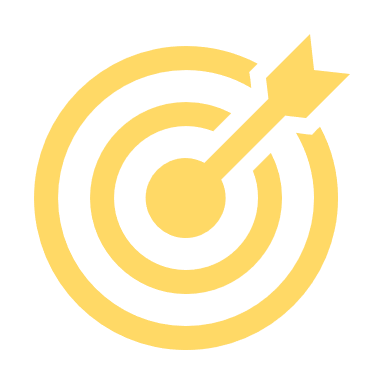 LAS RESPUESTAS – THE ANSWERS
Session objectives:							Question
tackling bullet points that are unknown				Q2 40-word
producing 3 verbs in 3 tenses accurately				Q4 90-word
Do Now:	
Write 4 sentences to describe this photo.
Extra:
¿Cómo se dice …?
I play
I played
I am going to play
it is
it was
it is going to be
En la foto hay muchas personas.
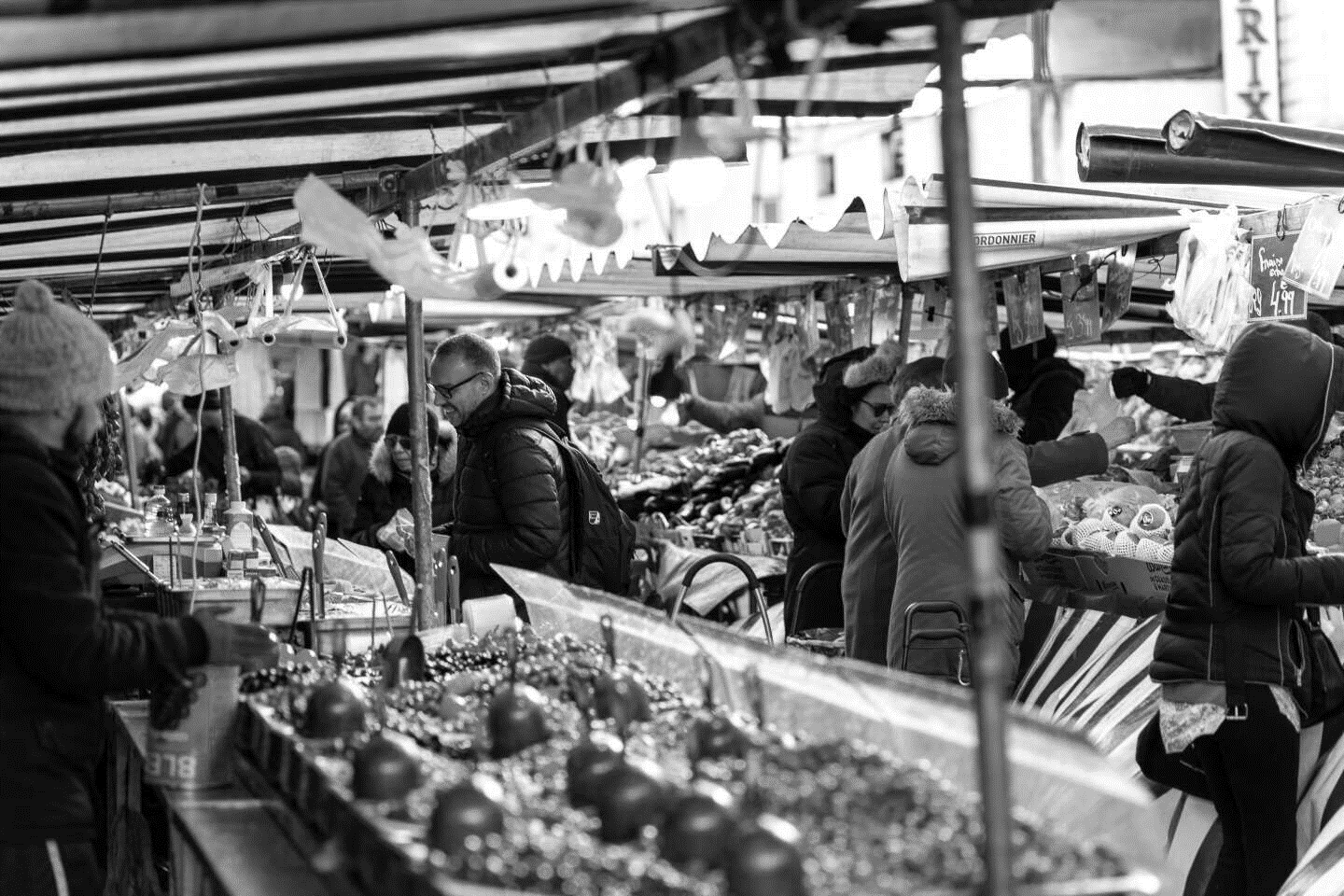 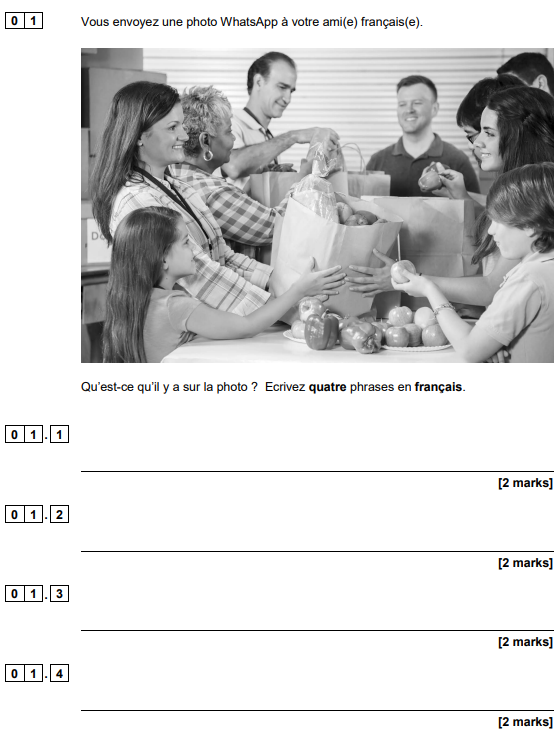 juego
jugué
Hay un mercado.
voy a jugar
es
Hay hombres.
era/fue
Hay mujeres.
va a ser
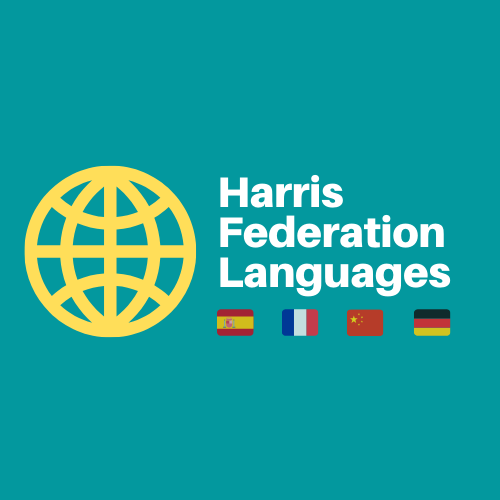 Target 5 Writing
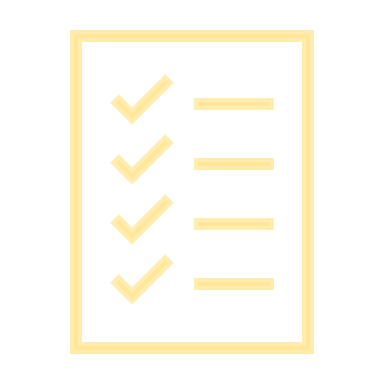 Exam question
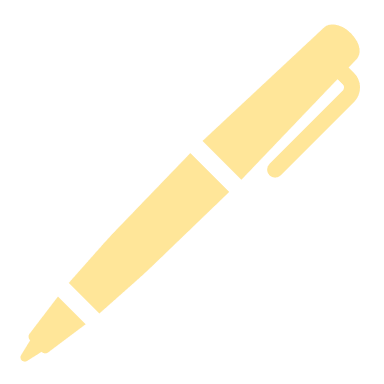 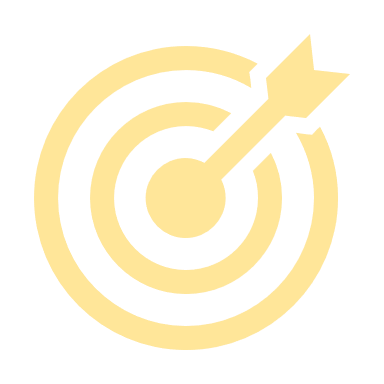 In previous weeks, we have practised translating sentences in the past and future accurately.  
Translate these sentences without support in exam conditions:
Last week-end, I played football in the park.
Last year, I went on holiday to Spain.
Yesterday, I ate in a restaurant with my family.
Past
In the future, I’m going to study Spanish.
Next week, I’m going to buy a new tablet.
Future
3 minutes
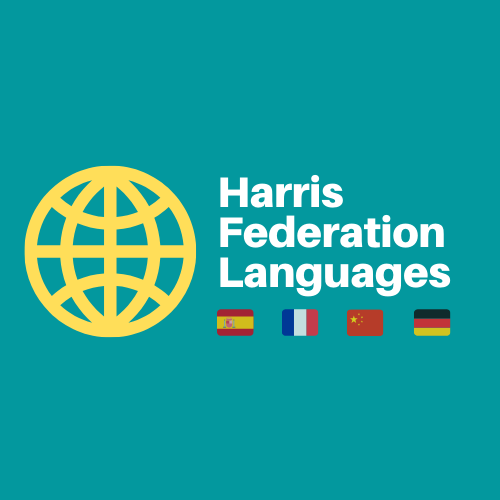 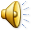 [Speaker Notes: All past paper questions:

Yesterday I did a lot of homework.
Today I ate a lot of vegetables.
Last weekend I bought a mobile phone.
Last Monday I went to school by bus.
+
Last week I went to a match with my uncle.
I played football in the park with my friends.
Last Saturday, I celebrated my birthday at a good restaurant.]
Target 5 Writing
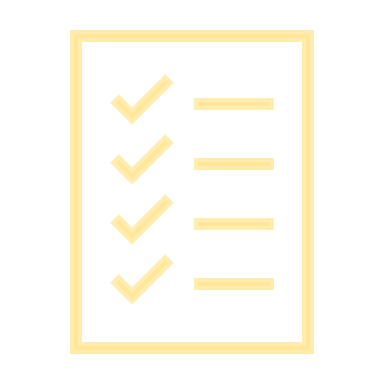 LAS RESPUESTAS – THE ANSWERS
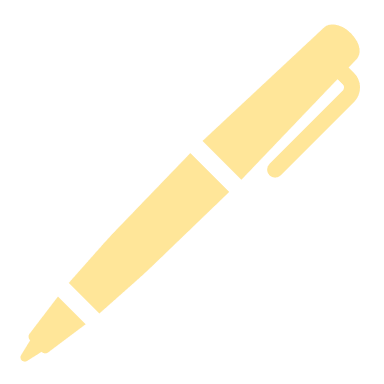 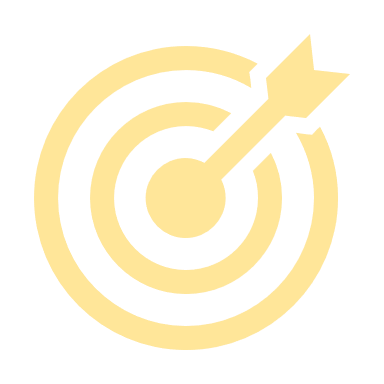 Translate these sentences without support in exam conditions:
Last weekend, I played football in the park.
Last year, I went on holiday to Spain.
Yesterday, I ate in a restaurant with my family.
In the future, I’m going to study Spanish.
Next week, I’m going to buy a new tablet.
El fin de semana pasado, jugué al fútbol en el parque.
El año pasado, fui de vacaciones a España.
Ayer, comí en un restaurante con mi familia.
En el futuro, voy a estudiar español.
La próxima semana, voy a comprar una nueva tableta.
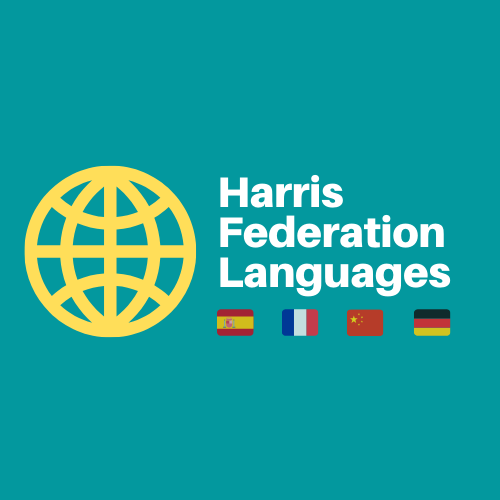 [Speaker Notes: All past paper questions:

Yesterday I did a lot of homework.
Today I ate a lot of vegetables.
Last weekend I bought a mobile phone.
Last Monday I went to school by bus.
+
Last week I went to a match with my uncle.
I played football in the park with my friends.
Last Saturday, I celebrated my birthday at a good restaurant.]
Target 5 Writing
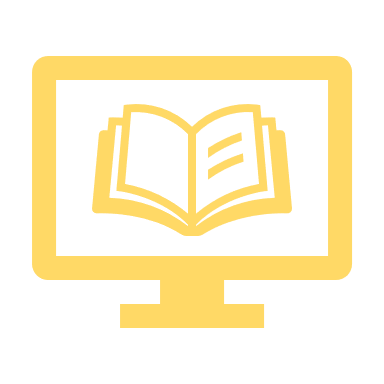 Vocabulary – 40-word question
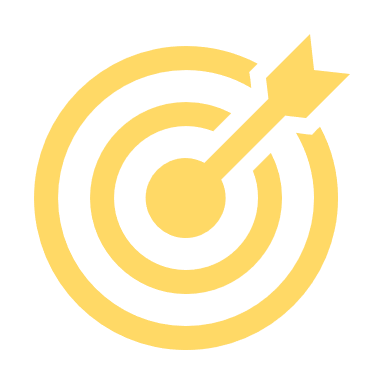 Bullet points – common phrases/nouns
el tiempo/el clima		the weather
los profesores    		the teachers
las redes sociales		social networks
las asignaturas			school subjects
los edificios 			the buildings
la comida			the food
tu deporte favorito		your favourite sport
el alojamiento			accommodation
tu ciudad / pueblo		your city / town
donde vives			where you live
donde estás 			where you are
Instructions – common phrases
Estás…		                 You are…
de vacaciones	 	on holiday
Escribes …		You are writing…
una carta            	a letter
a tu amigo español	to your Spanish friend
un blog		a blog
Sobre …		                 about…
tu vida 	                 your life
tu tiempo libre	                 your free time
tu salud		your health
tu instituto		your school
Key structures to use for the 40-word
me gusta(n) el/la/los/las	 I like (the)
me encanta(n) el/la/los/las  I love (the)
no me gusta(n) el/la/los/las I do not like (the)
odio el/la/los/las.           	 I hate (the)
pienso que es      	 I think that it is
porque son	                  because they are


interesante(s)	interesting  
genial(es)           great
divertido/a(s)	fun
terrible(s)	terrible
horrible(s)	horrible
aburrido/a(s)	boring


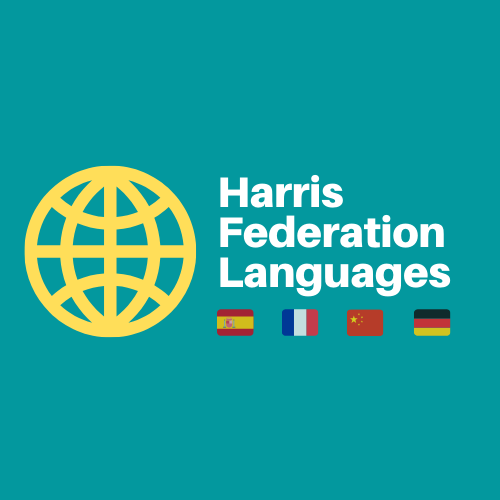 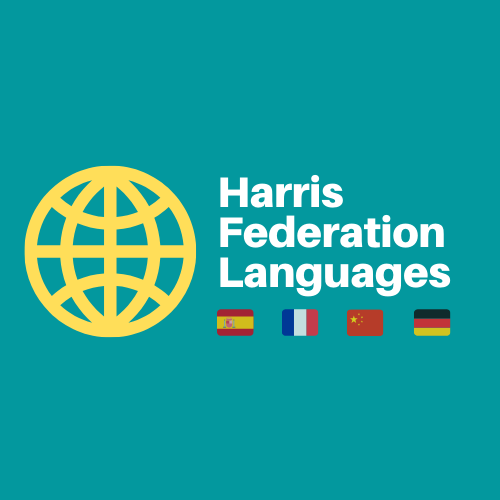 Target 5 Writing
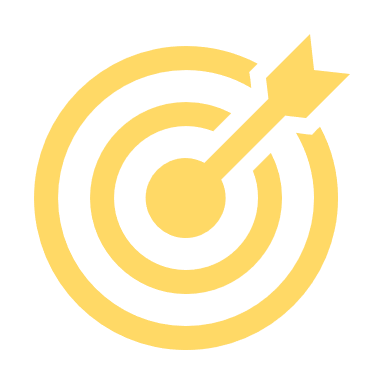 interesante(s)	
genial(es)
divertido/a(s)	 
terrible(s)		
horrible(s)	
aburrido/a(s)
es
son
me gusta(n) el/la/los/las	   
me encanta(n) el/la/los/las
no me gusta(n)el/la/los/las
odio el/la/los/las
tiempo	
profesores	
redes sociales	
asignaturas	
edificios	
comida	
deportes	
alojamiento 
ciudad / pueblo
pienso que 

porque
ya que
dado que
puesto que
Listen to the teacher and write down the sentences in Spanish, using the sentence builder above:
____________________________________________________________________	
 ____________________________________________________________________
____________________________________________________________________ 	
 ____________________________________________________________________
____________________________________________________________________
challenge!
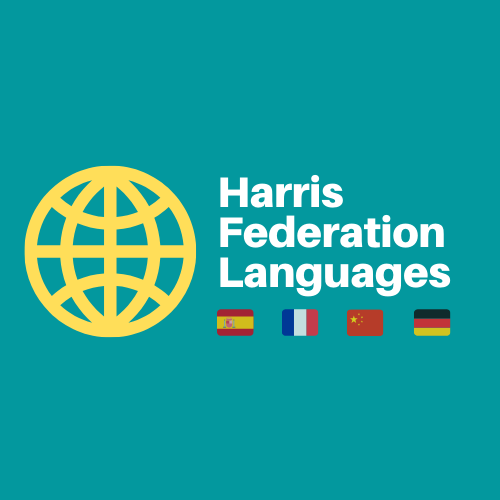 LAS RESPUESTAS – THE ANSWERS
Target 5 Writing
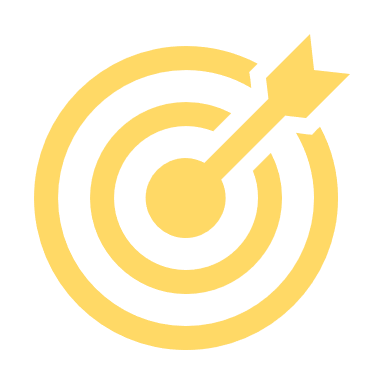 interesante(s)	
genial(es)	
divertido/a(s)	 
terrible(s)		
horrible(s)	
aburrido/a(s)
tiempo	
profesores	
redes sociales	
asignaturas	
edificios	
comida	
deportes	
alojamiento 
ciudad / pueblo
es
son
me gusta(n) el/la/los/las	   
me encanta(n) el/la/los/las
no me gusta(n)el/la/los/las
odio el/la/los/las
pienso que 

porque
ya que
dado que
puesto que
Listen to the teacher and write down the sentences in Spanish, using the sentence builder above:
____________________________________________________________________	
 ____________________________________________________________________
____________________________________________________________________ 	
 ____________________________________________________________________
____________________________________________________________________
Me gusta el alojamiento porque es genial.
Me encantan los edificios ya que son interesantes.
No me gusta la comida dado que es horrible.
Odio las asignaturas, pienso que son aburridas.
  Pienso que las redes sociales son divertidas.
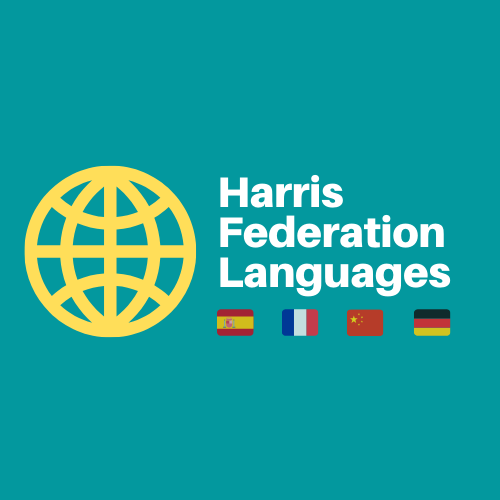 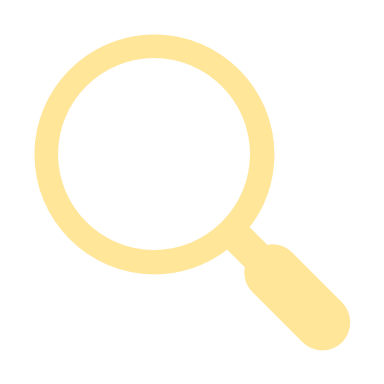 Target 5 Writing
Grammar
Grammar
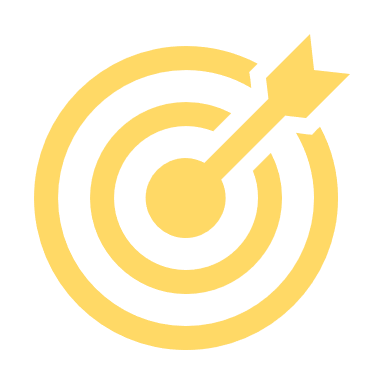 «me gusta» versus « me gustan»

Remember, when you give your opinion, you need to pay attention to the following:
if the noun is singular, you must use « me gusta » to say ‘I like’.
	example: me gusta la geografía.
if the noun is plural, you must use « me gustan» to say ‘I like’.
	example: me gustan las redes sociales.
	Note that the same happens with « me encanta » and « me encantan ».
	Note that « odio » and « prefiero » are not affected and do not take « me » at 
	the beginning.
Give an opinion, carefully choosing the singular or plural version
el transporte …
la contaminación …
las tiendas benéficas …
los coches eléctricos …
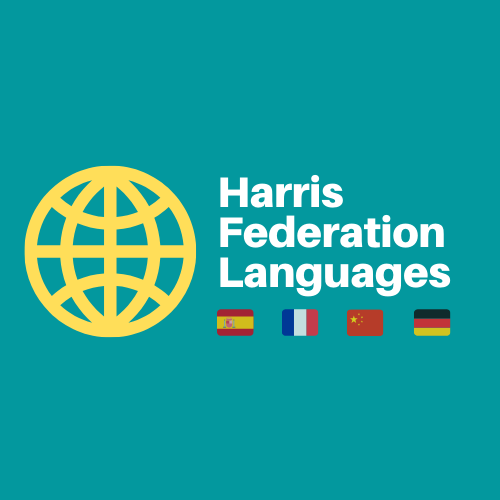 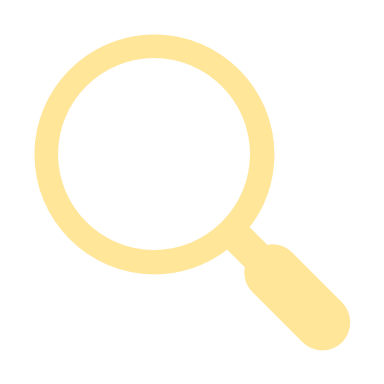 Target 5 Writing
Grammar
Grammar
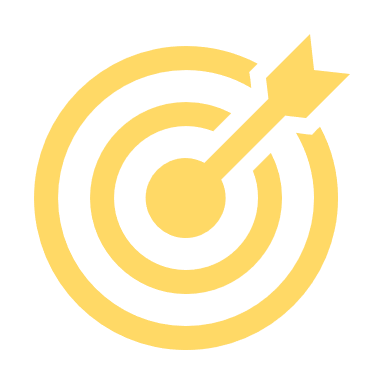 «me gusta» versus « me gustan»

Remember, when you give your opinion, you need to pay attention to the following:
if the noun is singular, you must use « me gusta » to say ‘I like’.
	example: me gusta la geografía.
if the noun is plural, you must use « me gustan» to say ‘I like’.
	example: me gustan las redes sociales.
	Note that the same happens with « me encanta » and « me encantan ».
	Note that « odio » and « prefiero » are not affected and do not take « me » at 
	the beginning.
Give an opinion, carefully choosing the singular or plural version
				el transporte …
				la contaminación …
				las tiendas benéficas …
				los coches eléctricos…
me gusta / me encanta
no me gusta / odio
me gustan / me encantan
me gustan / me encantan
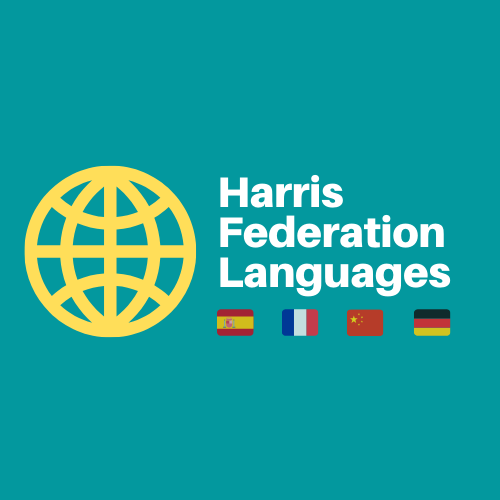 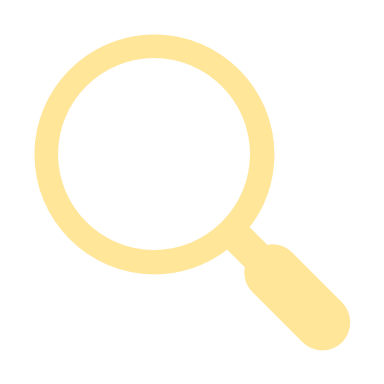 Target 5 Writing
Grammar
Grammar
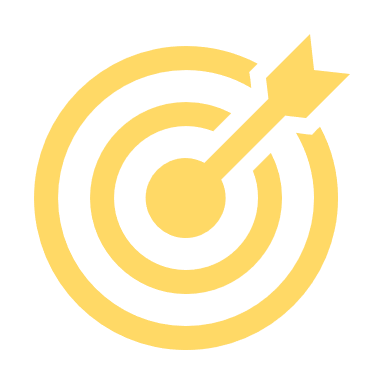 «es» versus « son»

When you justify your opinion, you will need to pay attention to the following:
if the noun is singular, you must use « es » in the justification.
	example: me encanta la geografía porque es interesante.
if the noun is plural, you must use « son» in the justification.
	example: me encantan las redes sociales porque son divertidas.
	Note that your adjective will need to also be plural.

Justify each of the opinions, carefully choosing «es» or «son»
Me gusta el transporte …
Odio la contaminación …
Me encantan las tiendas benéficas, …
Me gustan los coches eléctricos, …
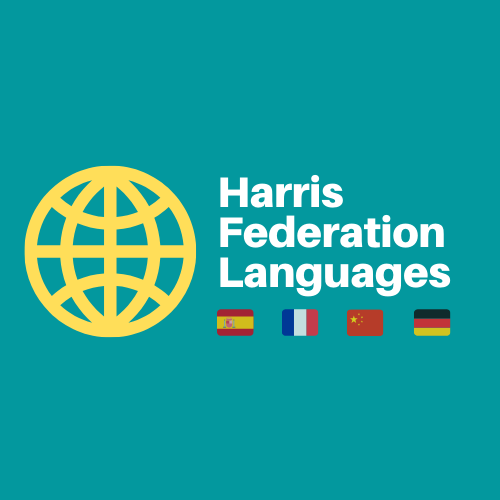 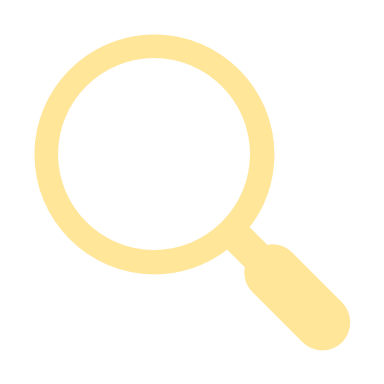 Target 5 Writing
Grammar
LAS RESPUESTAS – THE ANSWERS
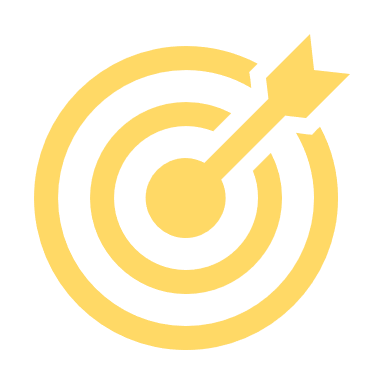 «es» versus « son»

When you justify your opinion, you will need to pay attention to the following:
if the noun is singular, you must use « es » in the justification.
	example: me encanta la geografía porque es interesante.
if the noun is plural, you must use « son» in the justification.
	example: me encantan las redes sociales porque son divertidas.
	Note that your adjective will need to also be plural.

Justify each of the opinions, carefully choosing «es» or «son»
Me gusta el transporte …
Odio la contaminación …
Me encantan las tiendas benéficas, …
Me gustan los coches eléctricos, …
porque es práctico.
porque es mala para el medio ambiente.
son útiles.
son buenos para el medio ambiente.
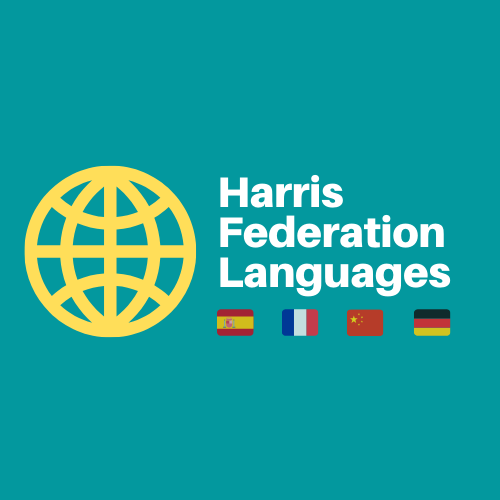 Target 5 Writing
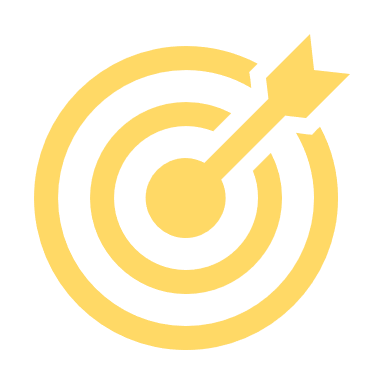 Estás escribiendo un blog sobre tu zona.

Menciona:
donde vives
las atracciones turísticas
los transportes
los problemas
Escribe aproximadamente 40 palabras en español.
Vivo en Londres, está en el sureste de Inglaterra.
Vivo en Londres en el sureste de Inglaterra.
En mi zona, hay muchas atracciones turísticas, son geniales.
Hay atracciones turísticas.
Me encantan los transportes ya que son muy prácticos.
Me encantan los transportes porque son prácticos.
Sin embargo, también hay muchos problemas en mi región.
Hay muchos problemas.
=36 words.
=21 words.
Reminder: when writing your 40-word answer, you should aim to:
- use simple language
- communicate clearly
- answer ALL bullet points
You can do this by giving a relevant justified opinion about each bullet point.
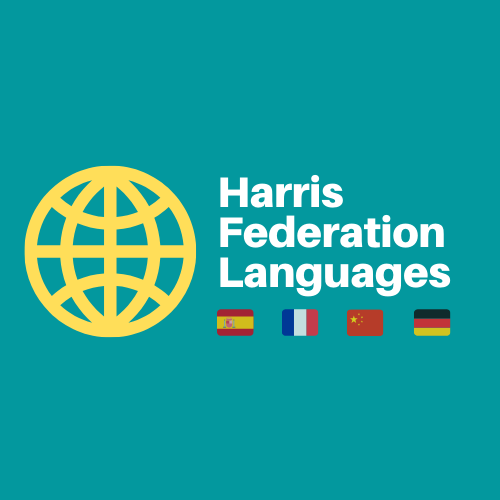 Target 5 Writing
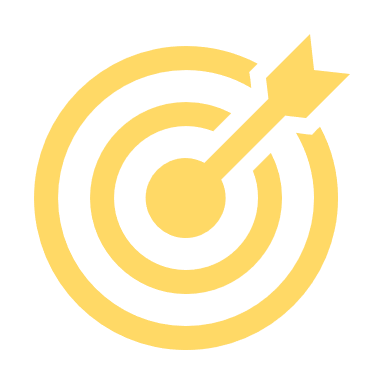 What do you think about this student’s answer?
Estás escribiendo un blog sobre tu zona.

Menciona:
donde vives
las atracciones turísticas
los transportes
los problemas
Escribe aproximadamente 40 palabras en español.
Me gusta mi zona porque hay atracciones turísticas. Por ejemplo, hay el museo de arte moderno. Pienso que es muy interesante. Sin embargo, no me gustan los transportes dado que son horribles. En mi ciudad, hay contaminación. Es bastante triste.
40 words



Content out of 10: A minimum number of bullet points must be covered for the award of marks for Content, as follows:
•9-10 marks: 4 bullet points
•5-8 marks: 3 bullet points
•3-4 marks: 2 bullet points
•1-2 marks: 1 bullet point
Language out of 6: 
• 5-6: Uses a variety of appropriate vocabulary and grammatical structures. Generally accurate.
• 3-4: Vocabulary and grammatical structures generally appropriate to the task, with some attempt at variety. More accurate than inaccurate.
You must cover the 4 bullet points to get full marks!
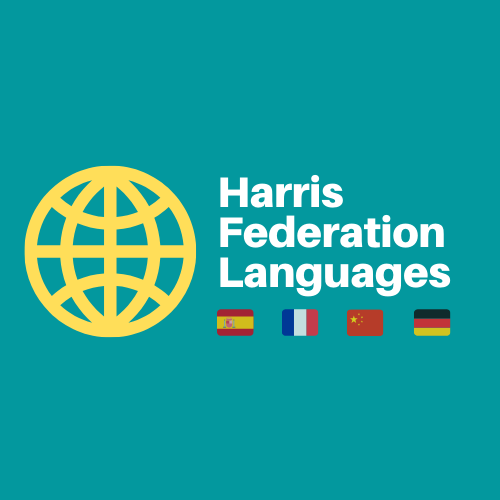 [Speaker Notes: 1–2
Vocabulary and structures used may be limited, repetitive or inappropriate. There may be frequent errors.
0
The language produced does not meet the standard required for Level 1 at this tier.]
Target 5 Writing
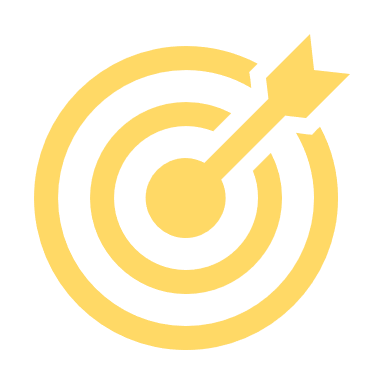 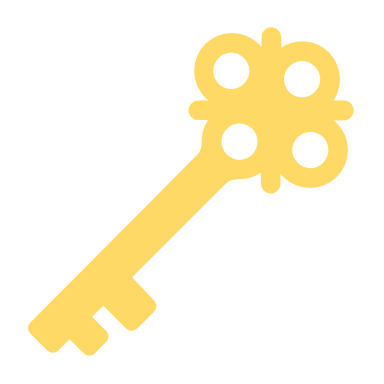 The secret key to covering all 4 bullet points!
Remember: If you don’t know what a bullet point means, use an opinion structure:



	 an opinion phrase	+	the words from 	+ a justification with a 						 the bullet point 	   general adjective

Ex:  	Me gustan		+	los edificios		+ porque son interesantes.
Estás escribiendo un blog sobre tu colegio.
Menciona:
les edificios
-s at the end of the noun
los/las/tus/sus in front of the noun
Just check if the bullet point is singular or plural.
	What are the two clues to indicate if a noun is singular or plural? 
	How will it change how you justify your opinion?
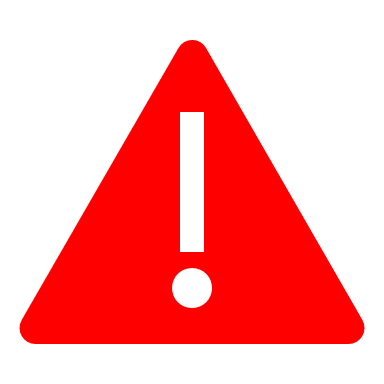 ‘son’ instead of ‘es’
adjective in the plural form
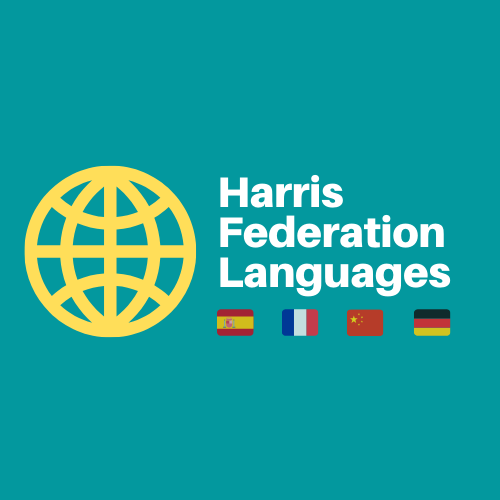 [Speaker Notes: 1–2
Vocabulary and structures used may be limited, repetitive or inappropriate. There may be frequent errors.
0
The language produced does not meet the standard required for Level 1 at this tier.]
Target 5 Writing
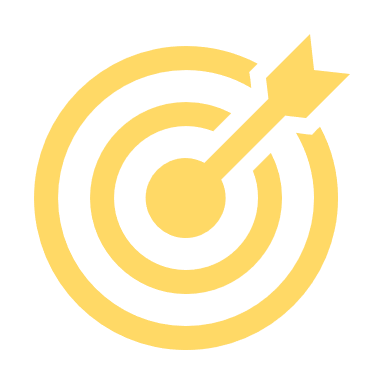 For each of these obscure bullet points, use the secret key to write a simple opinion:
las tiendas
la contaminación
el alojamiento
los sin techos
les estudios
el matrimonio
Me gustan las tiendas porque son fantásticas.
Odio la contaminación ya que es horrible.
Remember:
You can vary your conjunctions to say ‘because’:
porque
ya que
dado que
puesto que
Pienso que el alojamiento es genial.
En mi opinión los sin technos son tristes.
Odio los estudios dado que son aburridos.
Me encanta el matrimonio puesto que es genial.
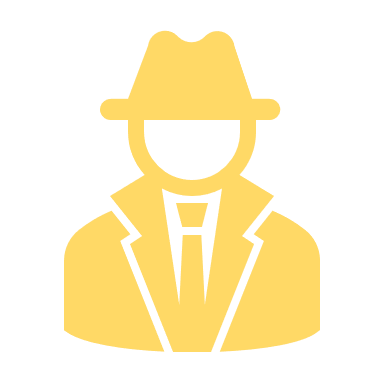 ¡Enhorabuena! You now know how to fool the examiners!
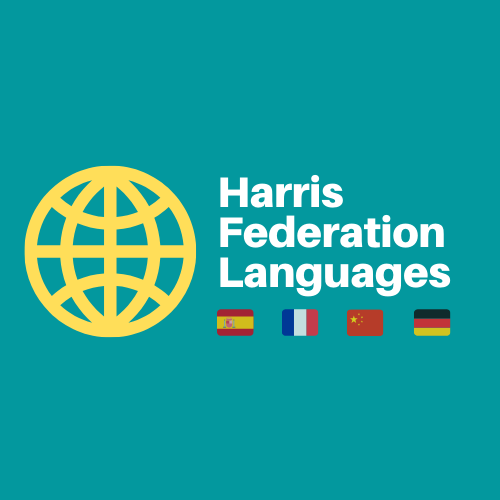 [Speaker Notes: 1–2
Vocabulary and structures used may be limited, repetitive or inappropriate. There may be frequent errors.
0
The language produced does not meet the standard required for Level 1 at this tier.]
Target 5 Writing
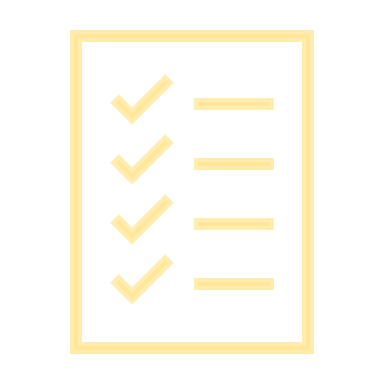 Exam question
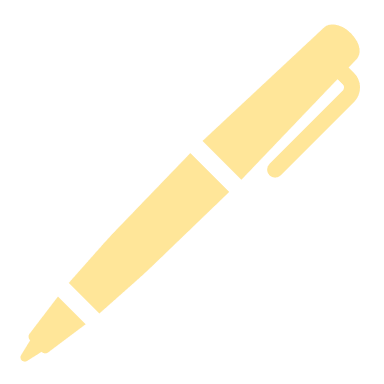 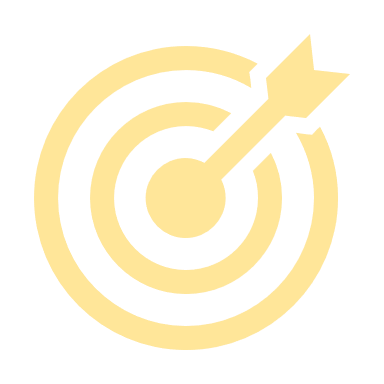 Estás escribiendo un blog sobre tu zona.

Menciona:
donde vives
las atracciones turísticas
los transportes
los problemas
Escribe aproximadamente 40 palabras en español.
Now on your own!

Apply all the strategies:
- if you don’t know a bullet point, use the secret key!
- pay attention to “me gusta” versus “me gustan” and “es” versus “son”
Aim to:
- use simple language
- communicate clearly
- answer each bullet point
Give a relevant justified opinion about each bullet point.
End
10 minutes
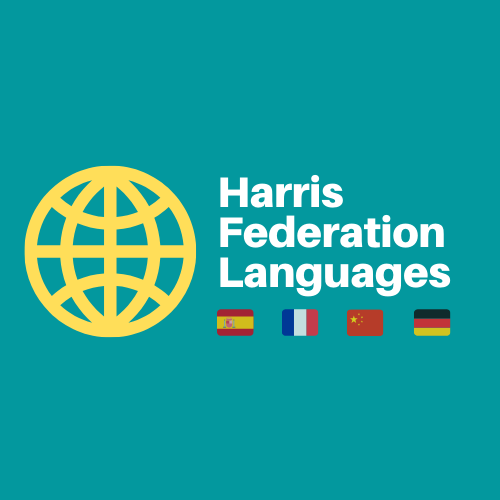 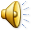 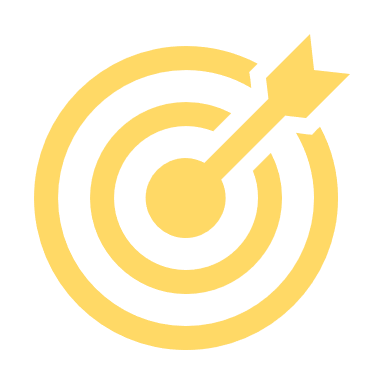 Target 5 Writing
lunes, 4 de marzo de 2024
Session objectives:							Question
tackling bullet points that are unknown				Q2 40-word
producing 3 verbs in 3 tenses accurately				Q4 90-word
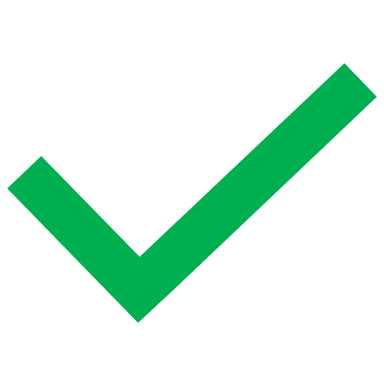 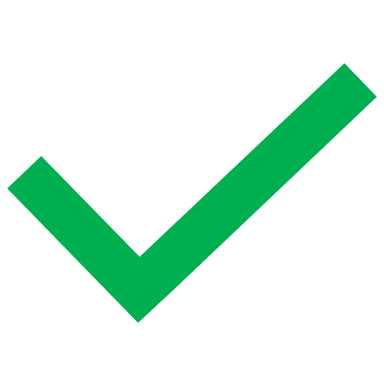 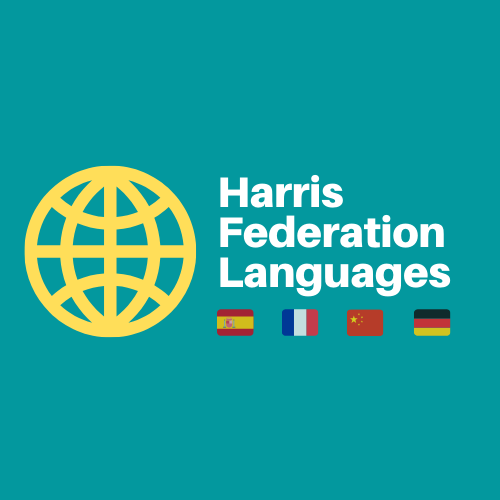 Target 5 Writing
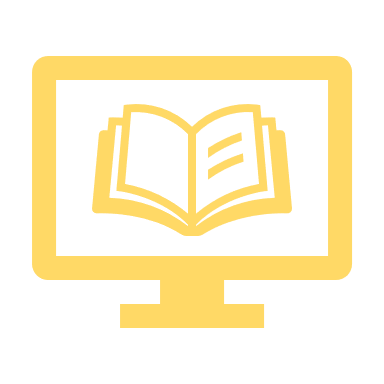 Vocabulary – 90-word question
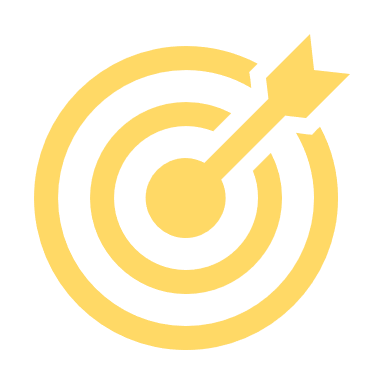 Past time phrases
ayer por la tarde   	yesterday (evening)
el fin de semana pasado	last weekend
el sábado pasado	last Saturday
la semana pasada 	last week
recientemente		recently
un(a) … reciente	a recent …
Future time phrases
el próximo … / que viene	next …
en el futuro		in the future
para tus próximo/as …	for your next …
Bullet points – common vocabulary
tus relaciones		your relationships
tus proyectos/planes	your projects
tus actividades		your activities
tu opinión de/sobre	your opinion about
tu … preferido/a	your favourite …
tu preferencia para …	your preference for …
quieres		you want
lo que te gusta		what you like
Sequencers
primero first
después after
luego 	then
finalmente finally
Conjunctions
dado que		given that
ya que		because
además		in addition
pero	   		but
sin embargo		however
no obstante		nevertheless
también		also
Key verbs:
fui	 I went
visité	 I visited
era	 it was
me gustaría/quisiera + INF
I would like to + verb
sería	 it would be
si pudiera if I could
Opinion phrases
prefiero	I prefer
en mi opinión	in my opinion
diría que	I would say that
creo que	I believe that
pienso que	I think that
Adjectives
emocionante	exciting
fascinante	fascinating
entretenido	entertaining
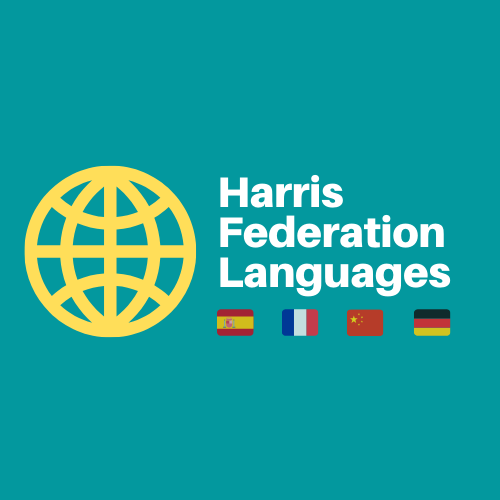 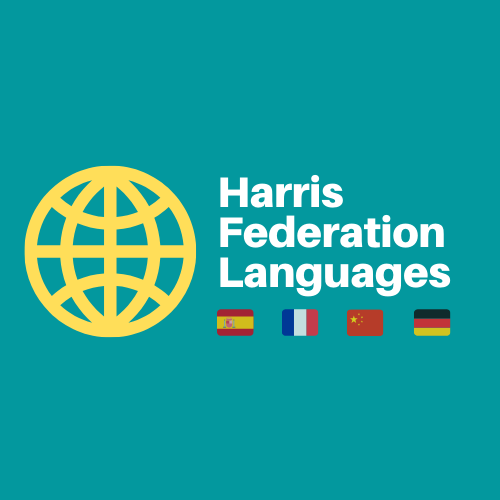 Target 5 Writing
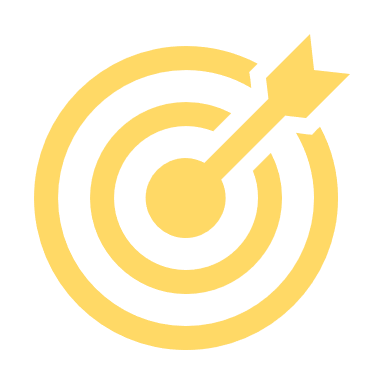 How the 90-word is assessed

The 90-word is awarded marks in the same way as the 40-word question:
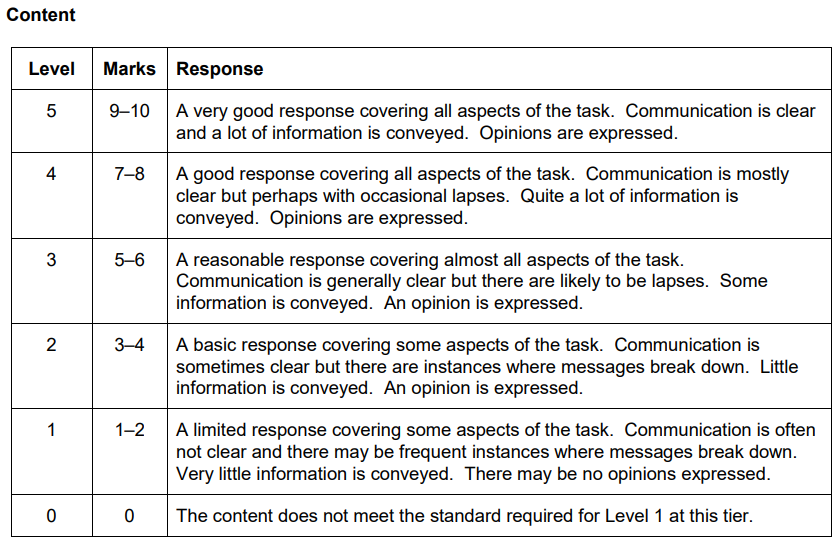 What it means:
1. A minimum number of bullet points must be covered for the award of marks for Content, as follows:
10-7 marks: 4 bullet points
6-5 marks: 3 bullet points
4-3 marks: 2 bullet points
2-1 marks: 1 bullet point

2. Keep to the structures you are confident with to maintain clear communication.

3. Express opinions in a variety of ways and justify them.
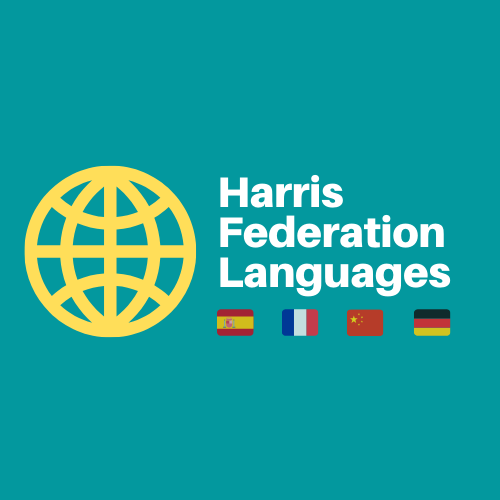 Target 5 Writing
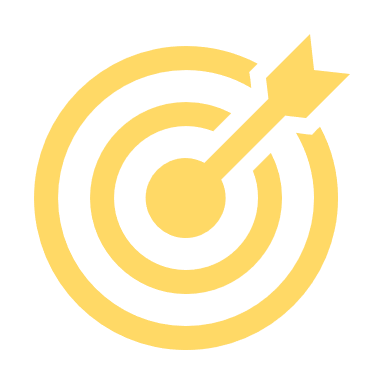 How the 90-word is assessed

The 90-word is awarded marks in the same way as the 40-word question:
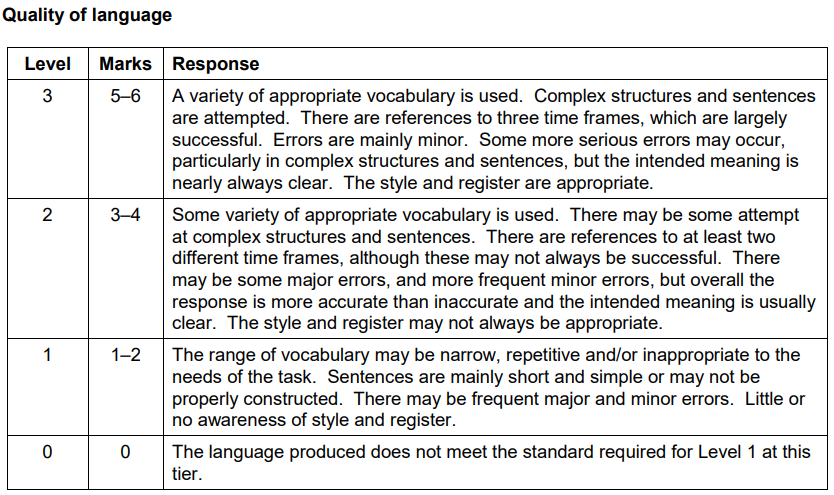 What it means:
1. Use vocabulary that is specific to the topic.

2. Use the present, past and future confidently. Have 3 verbs for each tense and prepare them before you write.

3. Link your sentences with a variety of conjunctions.

4. Use some pre-learnt complex phrases.
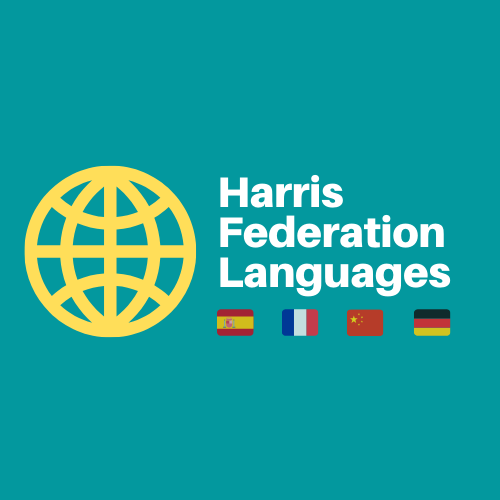 Target 5 Writing
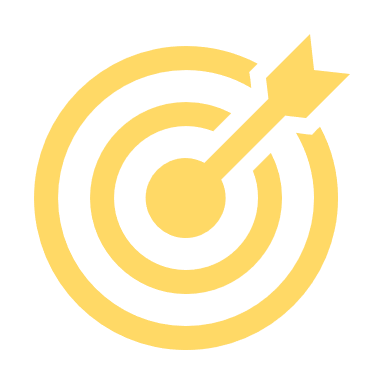 Remember, taking it one step at a time makes the difference!
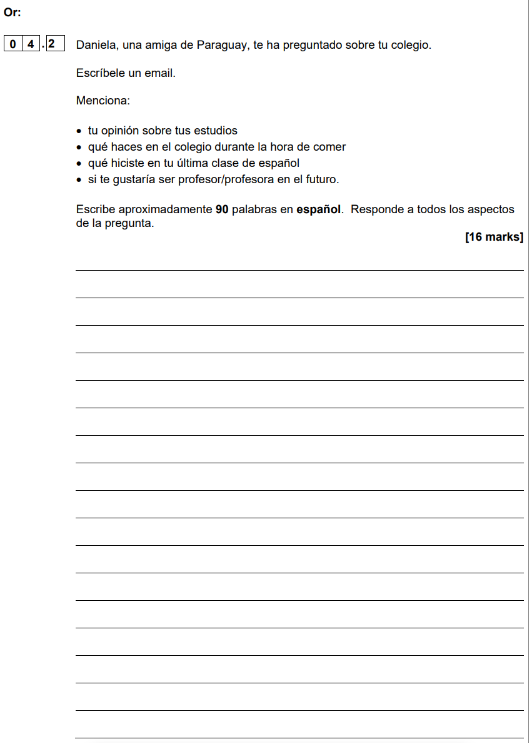 First focus on writing 10 words per bullet point
Skip 3 lines between each answer!
(That’s so you can add more details later)
You reached 38 words!
Now go back and try to add 10 more words per bullet points by:
adding an extra or contrasting opinion
adding an extra activity
And just like that, you reached 77 words!
Me gustan mis estudios porque son interesantes.


Durante la hora de comer, juego al fútbol.


En mi última clase de español, estudié mucho.
Era muy fácil.

Me gustaría ser profe en el futuro ya que
es bien pagado.
Me encanta el español dado que mi profe es muy buena.
Sin embargo, no como nada porque la comida en mi insti es horrible.
Además, repasé para los exámenes.
Sin embargo no me gustaría ser médico porque es difícil.
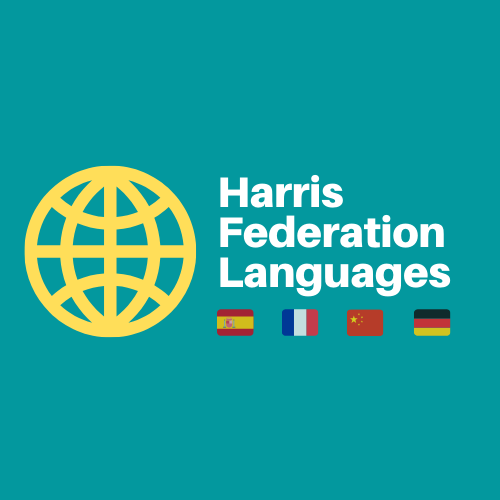 [Speaker Notes: Step 2 –  start by giving a relevant answer to each bullet point – transfer what has been learnt on 40-word by giving a relevant justified opinion about each BP.]
Target 5 Writing
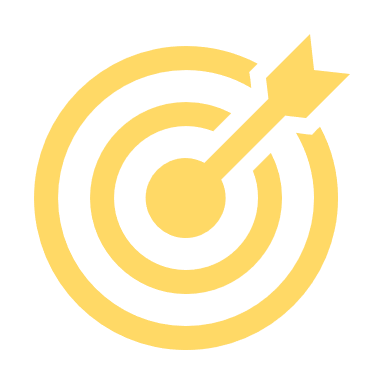 Remember, taking it one step at a time makes the difference!
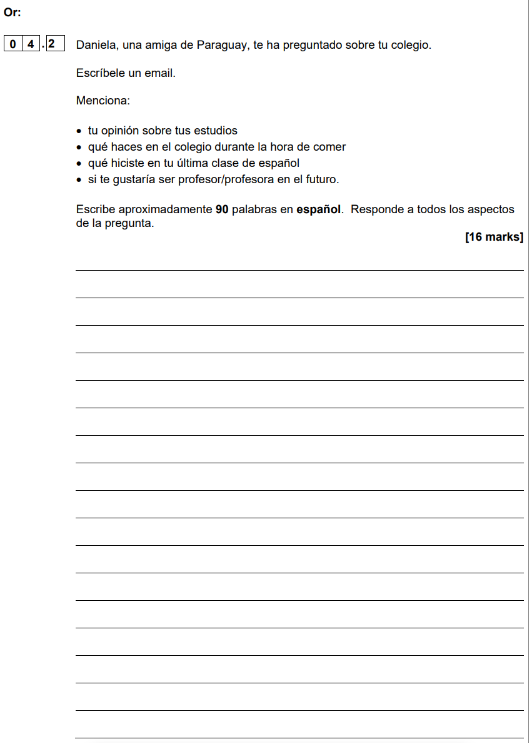 When word count matters, remember that you can:
gain 3 words by saying who you do an activity with (con mi familia, con mis amigos)
gain 2-3 words by saying where (al/en el cine, al/en el parque)
gain 2-3 by adding time expressions (el fin de semana pasado, el próximo año …)
And now you have 89 words!!!
Me gustan mis estudios porque son interesantes. Me encanta el español dado que mi profe es muy buena. 
Durante la hora de comer, juego al fútbol con mis amigos en el patio. Sin embargo, no como nada porque la comida en el comedor de mi insti es horrible. 
En mi última clase de español, estudié mucho. Era muy fácil. Además, repasé para los exámenes la semana pasada.
Me gustaría ser profe en el futuro ya que es bien pagado. Sin embargo, no me gustaría ser médico porque es difícil.
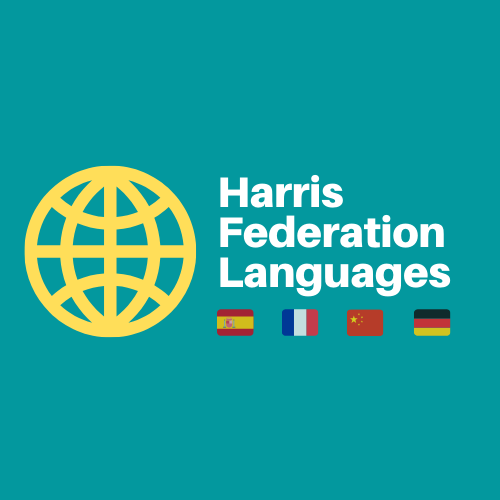 [Speaker Notes: Step 2 –  start by giving a relevant answer to each bullet point – transfer what has been learnt on 40-word by giving a relevant justified opinion about each BP.]
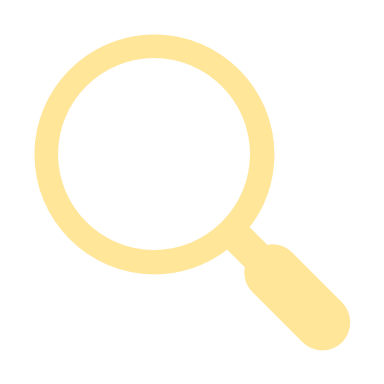 Target 5 Writing
Grammar
Grammar
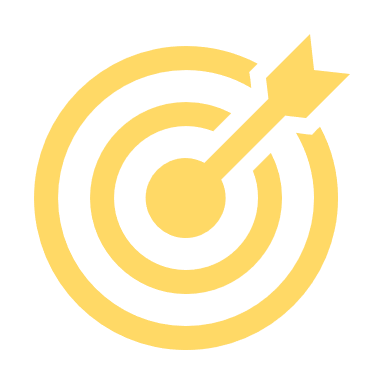 Reminder: the words I need to change in my answers!
The task will have words in the bullet points, which you must remember to change! For instance, they will address you as ‘tú’ or ‘usted’, so we need to know how to change these appropriately in our answers. Do you remember how to change these? 
‘tú’ + verb		must change to	« yo » and correct verb ending in -o
‘usted’ + verb	must change to	« yo » and correct verb ending in -o
‘tu’, ‘su’		must change to	« mi » 
‘tus’ and ‘sus’	must change to	« mis »
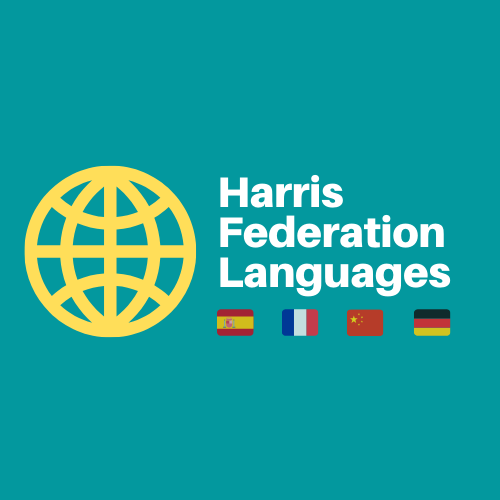 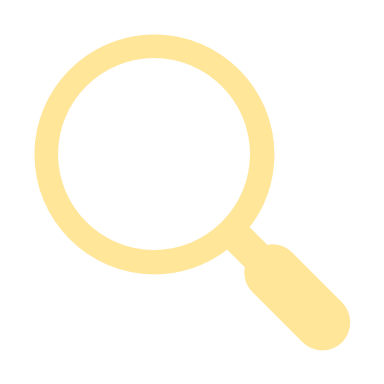 Target 5 Speaking
Grammar
Grammar - the 3 tenses
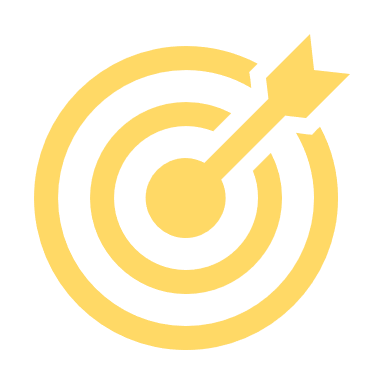 Conjugated verbs are also an element to adapt in your answer. Do you remember the ways to change the verbs for each tense?

in the present:
verbs in the ‘tú’ form ends in -as or -es. Ex: escuchas , comes , vives
verbs in the ‘usted’ form ends in -a or -e. Ex: escucha , come , vive
	Remove these and put -o. Ex: escucho , como , vivo 	
in the past:
verbs in the ‘tu’ form ends in -aste or -iste. Ex: escuchaste , comiste , viviste
verbs in the ‘usted’ form ends in -ó or -ío. Ex: escuchó , comío , vivío
	Remove these and put -é or -í. Ex: escuché , comí , viví 
in the future or in the conditional:
‘vas a’ and ‘va a’		becomes 	‘voy a’
‘te gustaría’ and ‘le gustaría’	becomes	‘me gustaría’ 
the final verb remains the same. Examples: jugar, hacer, comprar, vivir …
Exceptions:
estoy = I am
soy = I am
voy = I go
hago = I do
Exceptions:
fui = I went
estuve = I was
fui = I was
hice = I did
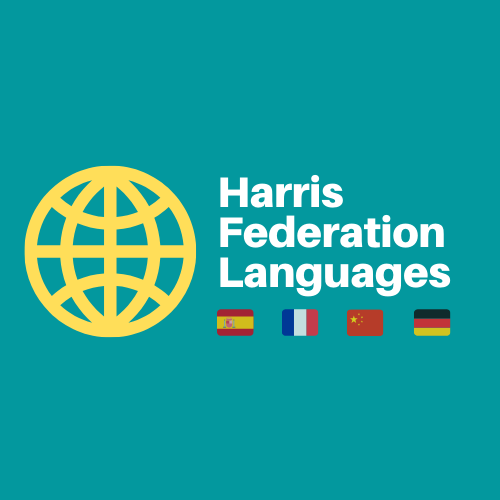 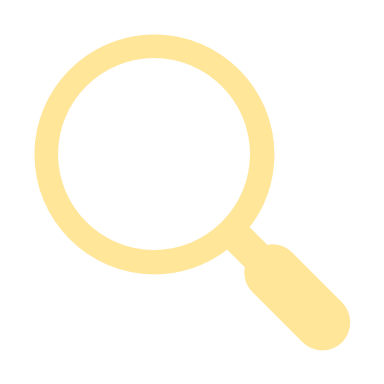 Target 5 Writing
Grammar
Grammar - the 3 tenses
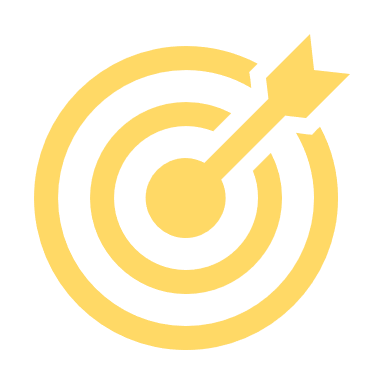 Change the verb below into the ‘I’ form. Be careful of the tense:
example: visitaste	→	visité.
comes		_______________	6. haces		______________
estudias		_______________	7. jugaste		______________
vives		_______________	8. hiciste		______________
fuiste		_______________	9. vas a reciclar	______________
vas a hacer	_______________	10. estás		______________
Remember that some generic verbs can be used for any topic! How do we say:
example: I play→ juego     I played  → jugué	I’m going to play → voy a jugar
I eat → __ ________     I ate     → __ _________	I’m going to eat → voy a _______
I listen  → __ _______  I listened→ __ ________	I’m going to listen →____________
I go  → __ ________  I went → __ ___________	I’m going to go → ____________
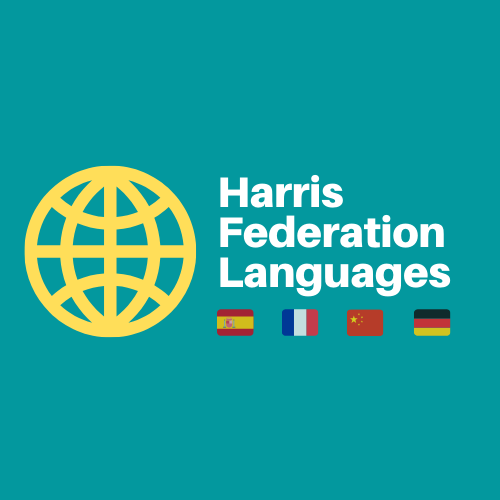 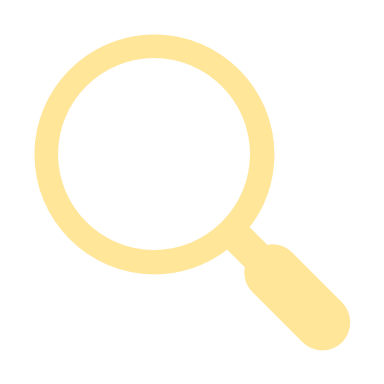 Target 5 Writing
Grammar
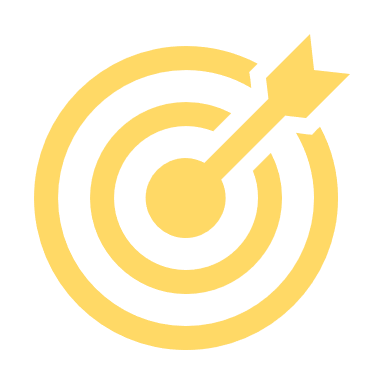 LAS REPUESTAS – THE ANSWERS
Change the verb below into the ‘I’ form. Be careful of the tense:
example: visitaste	→	visité.
comes		_______________	6. haces		______________
estudias		_______________	7. jugaste		______________
vives		_______________	8. hiciste		______________
fuiste		_______________	9. vas a reciclar	______________
vas a hacer	_______________	10. estás		______________
hago
como
jugué
estudio
hice
vivo
voy a reciclar
fui
estoy
voy a hacer
Remember that some generic verbs can be used for any topic! How do we say:
example: I play→ juego     I played  → jugué	I’m going to play → voy a jugar
I eat → __ ________     I ate     → __ _________	I’m going to eat → voy a _______
I listen  → __ _______  I listened→ __ ________	I’m going to listen →____________
I go  → __ ________  I went → __ ___________	I’m going to go → ____________
como
comí
comer
escucho
escuché
voy a escuchar
voy
fui
voy a ir
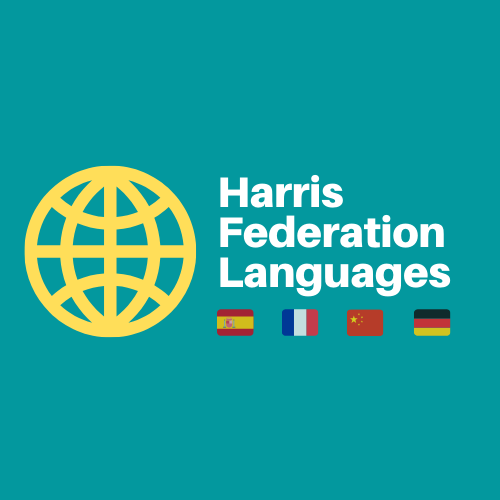 Target 5 Writing
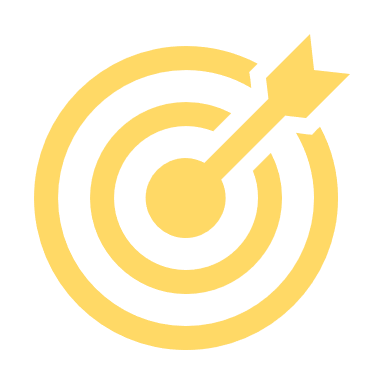 Prepare 2 key elements before starting your essay!
Daniel, tu amigo chileno, te ha preguntado sobre tu ciudad y las tiendas.
Menciona:
•        tu opinión sobre hacer compras
•        tu transporte preferido para ir en el centro
•        una visita a las tiendas el último sábado
•        tus actividades en tu ciudad el próximo fin de semana
Escribe aproximadamente 90 palabras en español.		        (Total 16 marks)
fui; compré; fue
Past
Future
voy a comer; voy a jugar; voy a ver
1.
Identify the bullet point in the past and the bullet point in the future. 
Prepare 3 verbs for each tense to make sure they are accurate. Use generic verbs that you have learnt off by heart when you are unsure.

Remember to include them in your essay and you have secured that most of your references to the past and future are successful! Congratulations!
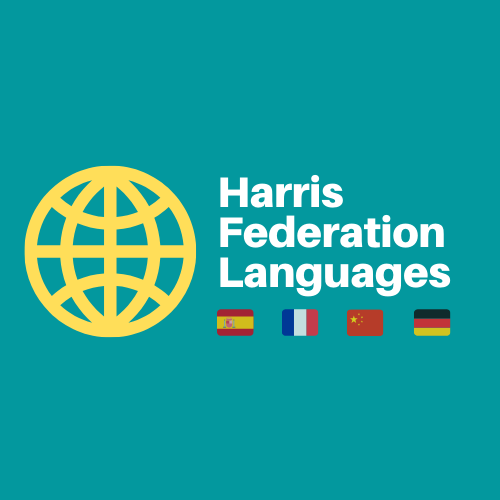 Target 5 Writing
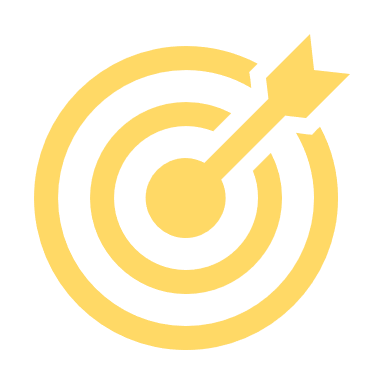 Prepare 2 key elements before starting your essay!
Your turn! Identify the bullet points in the past and future tenses.
Prepare 3 conjugated verbs for each tense.
Estás escribiendo un blog sobre tu región.
Menciona:
•        lo que haces normalmente los fines de semana
•        las ventajas y las desventajas de vivir en une ciudad grande
•        lo que visitaste recientemente en tu región
•        lo que vas a hacer el próximo fin de semana
Escribe aproximadamente 90 palabras en español.
(Total 16 marks)
fui, visité, fue
Past
Future
voy a jugar, voy a ir, va a ser
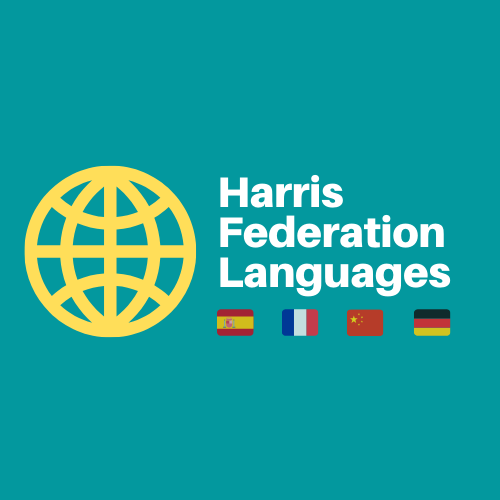 [Speaker Notes: Step 2 –  start by giving a relevant answer to each bullet point – transfer what has been learnt on 40-word by giving a relevant justified opinion about each BP.]
Target 5 Writing
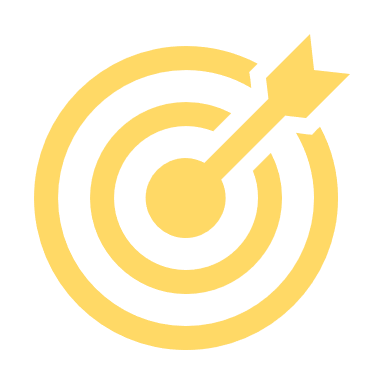 Prepare 2 key elements before starting your essay!
2. 
Next, it is important to prepare one complex and justified opinion in advance. The most effective way to do that is by using contrasting opinions and linking them with conjunctions of contrast. If done well, you can easily reach 20-words!
Daniel, tu amigo chileno, te ha preguntado sobre tu ciudad.
Menciona:
•        tu opinión sobre hacer compras
•        tu transporte preferido para ir en el centro
•        una visita a las tiendas el último sábado
•        tus actividades en tu ciudad el próximo fin de semana
Escribe aproximadamente 90 palabras en español.
Remember:
use a variety of opinion phrases: pienso que, creo que, diría que, en mi opinión
use conjunctions of contrast: pero, sin embargo, no obstante, 
				     por un lado … por otro lado
Example: Diría que mi transporte favorito para ir al centro es el autobús, porque creo que es muy práctico. Sin embargo, mi hermana odia el autobús, prefiere el metro porque piensa que es más rápido. (37 words)
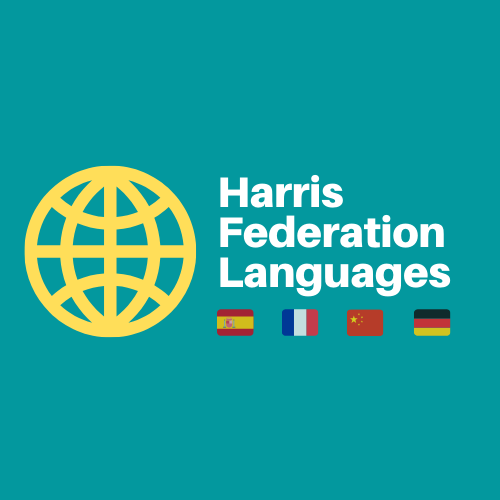 [Speaker Notes: Step 2 –  start by giving a relevant answer to each bullet point – transfer what has been learnt on 40-word by giving a relevant justified opinion about each BP.]
Target 5 Writing
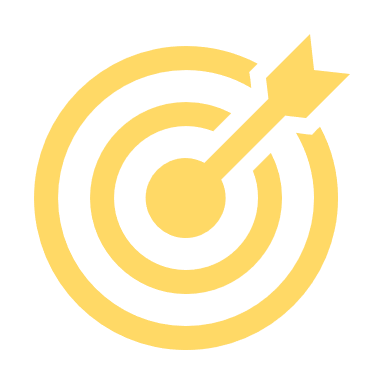 Prepare 2 key elements before starting your essay!
Your turn! Identify the bullet point requiring opinions.
Prepare complex, justified opinions, using a contrasting structure:
Estás escribiendo un blog sobre tu región.
Menciona:
•        lo que haces normalmente los fines de semana
•        las ventajas y las desventajas de vivir en une ciudad grande
•        lo que visitaste recientemente en tu región
•        lo que vas a hacer el próximo fin de semana
Escribe aproximadamente 90 palabras en español.	         (Total 16 marks)
Example: Diría que es genial vivir en una ciudad grande porque hay muchas actividades y tiendas. Sin embargo, mi mamá odia vivir en una ciudad grande ya que piensa que hay mucha contaminación. (37 words)
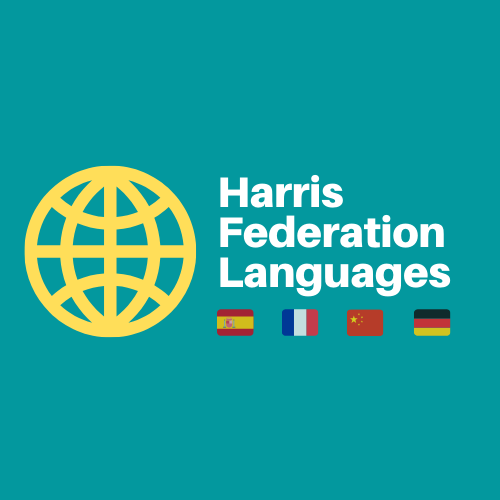 Target 5 Writing
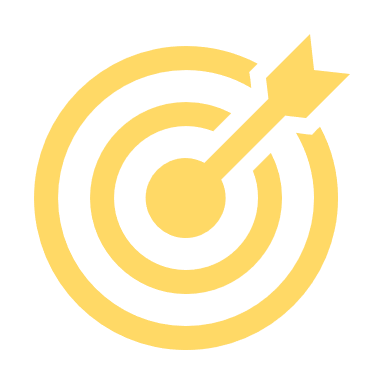 Summary of strategies for the 90-words
Let’s recap all the strategies we talked about:
spot the bullet points in the past and the future tenses
write down 3 verbs in the past and 3 verbs in the future
spot the bullet point requiring an opinion
write a complex, justified opinion, using contrast

You are ready to write your essay, but remember:
tackle it like the 40-word, write 10 words per bullet point and skip 3 lines 
then come back to it and write another 10 words
keep to structures that you are confident with to maintain clarity
vary your opinion phrases, your conjunctions and your adjectives
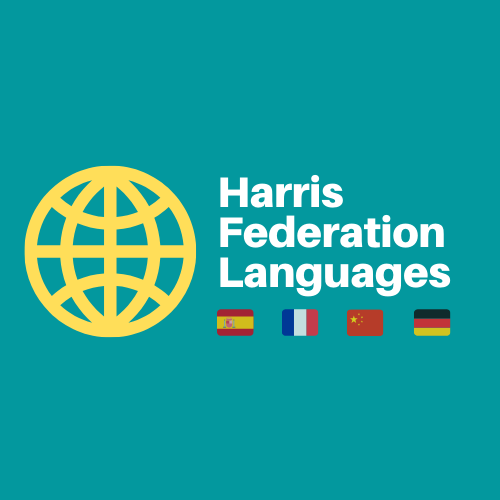 [Speaker Notes: Step 2 –  start by giving a relevant answer to each bullet point – transfer what has been learnt on 40-word by giving a relevant justified opinion about each BP.]
Target 5 Writing
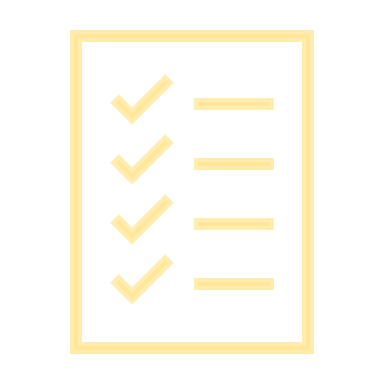 Exam question
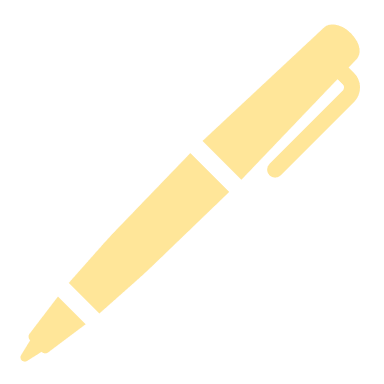 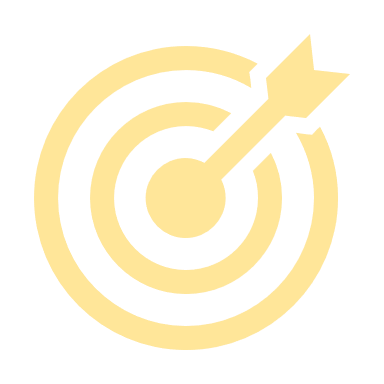 Tu amigo Miguel, te ha preguntado sobre tu región.
Menciona:
•        donde vives
•        tus actividades los fines de semana
•        lo que hiciste recientemente para proteger el medio ambiente
•        tus proyectos para ayudar a las personas en dificultades
Escribe aproximadamente 90 palabras en español.   (Total 16 marks)
Now on your own!

Apply all the strategies for:
- the 3 tenses
- the complex opinion
Aim to:
- answer each bullet point
- use structures you feel confident with
- communicate clearly
- give a relevant justified opinion about one of the bullet points
End
10 minutes
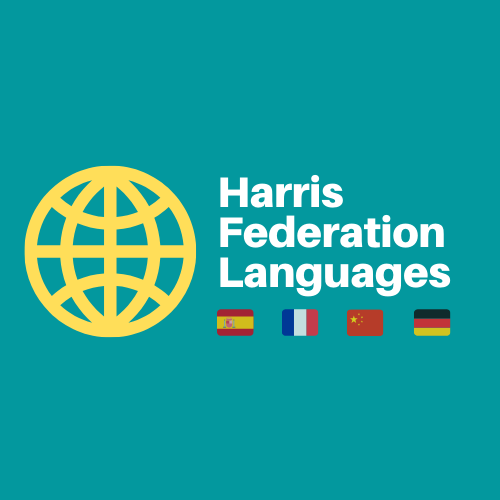 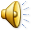 [Speaker Notes: From June 2021]
Target 5 Writing
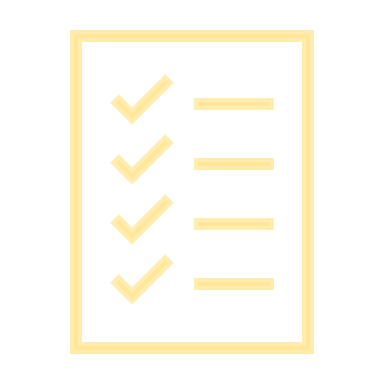 Exam question
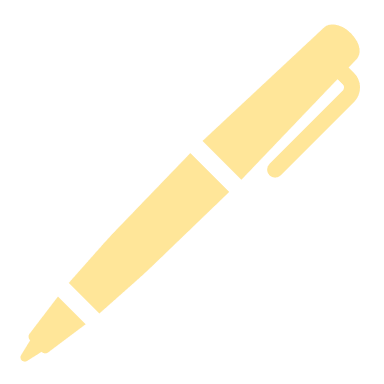 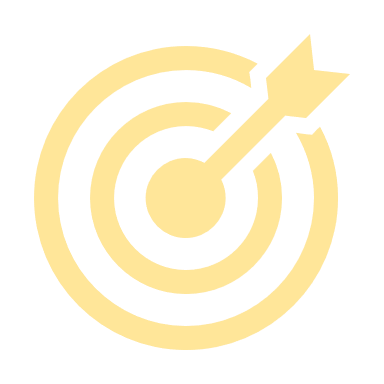 Tu amigo Miguel, te ha preguntado sobre tu región.
Menciona:
•        donde vives
•        tus actividades los fines de semana
•        lo que hiciste recientemente para proteger el medio ambiente
•        tus proyectos para ayudar a las personas en dificultades
Escribe aproximadamente 90 palabras en español.   (Total 16 marks)
Check your work!

Use the check list below:
I wrote about all 4 bullet points - write B1,B2,B3,B4 next to each paragraph.
I conjugated 3 verbs in the past and 3 verbs in the future - highlight them in your essay.
I gave my opinions - write O next to them; and I justified them - write J next to them
I used a variety of conjunctions - circle them.
I used a variety of opinion phrases - underline them.
I didn’t reuse the following words from the bullet points: vives, tus, hiciste, tus
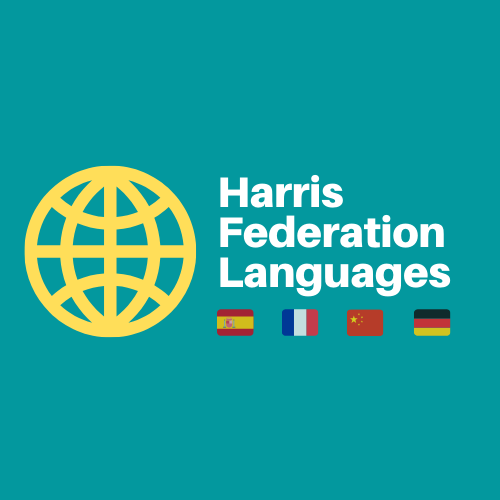 [Speaker Notes: From June 2021]
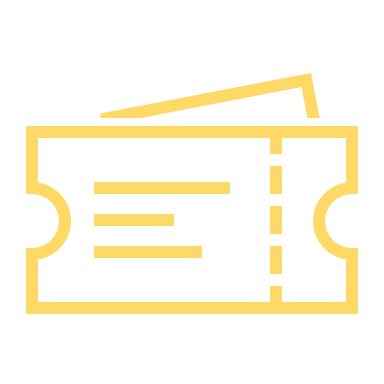 Target 5 Writing
Exit Ticket
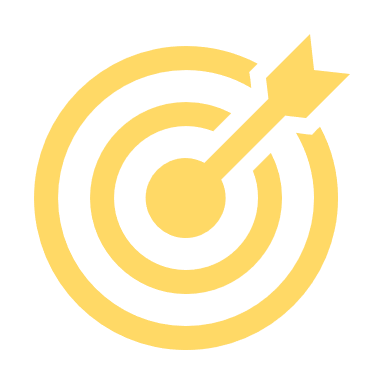 Tu amigo Miguel, te ha preguntado sobre tu región.
Menciona:
•        donde vives
•        tus actividades los fines de semana
•        lo que hiciste recientemente para proteger el medio ambiente
•        tus proyectos para ayudar a las personas en dificultades
Escribe aproximadamente 90 palabras en español.   (Total 16 marks)
Self-assess your work!

Use the mark scheme below:
Decide the level for Content and Quality of language.
10-7 marks: 4 BP
6-5 marks: 3 BP
4-3 marks: 2 BP
2-1 marks: 1 BP
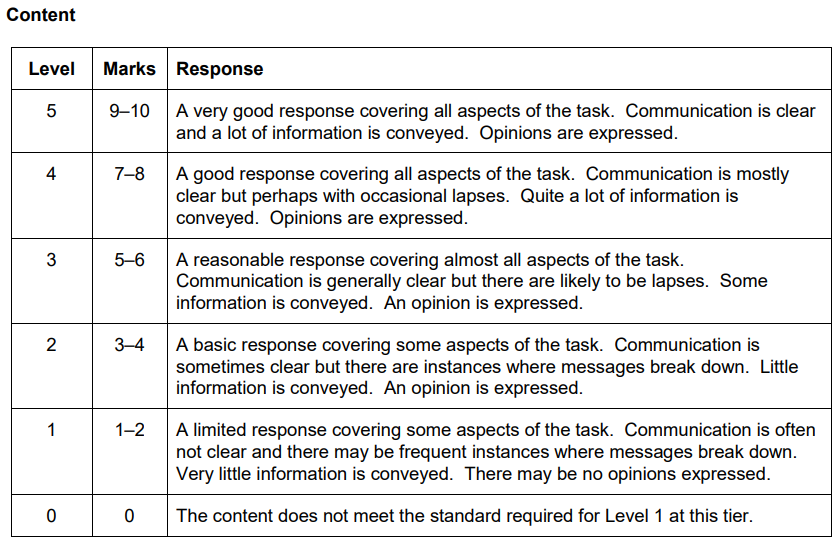 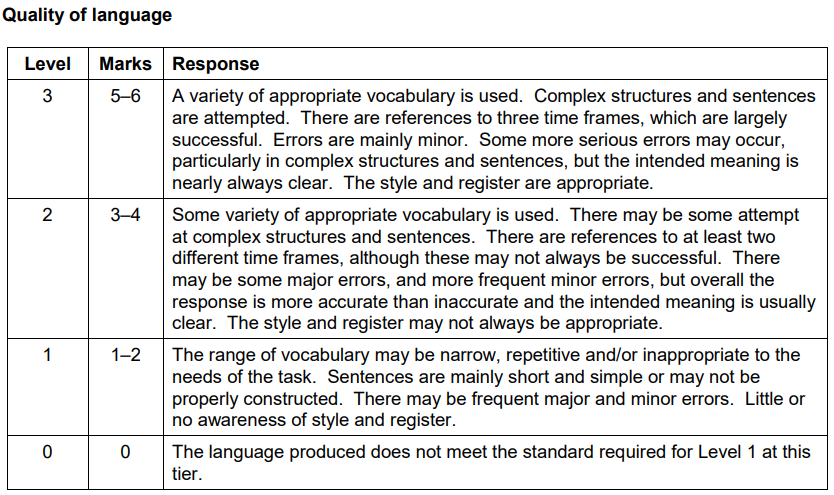 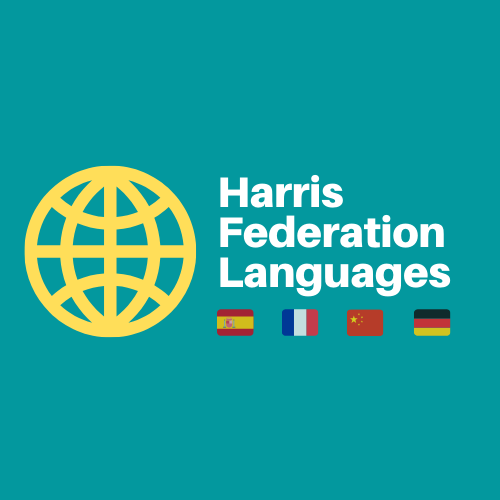 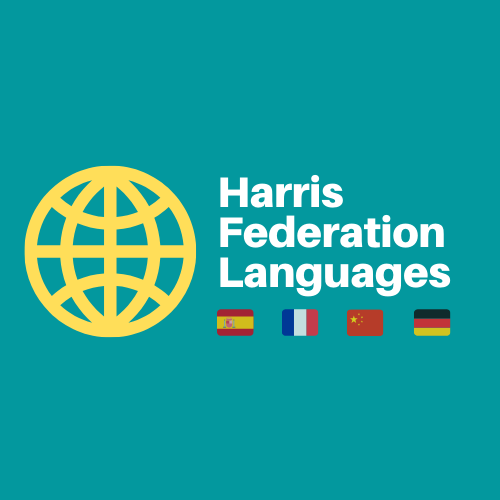 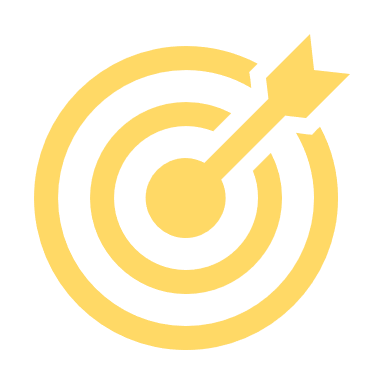 Target 5 Writing
lunes, 4 de marzo de 2024
Session objectives:							Question
practising the photo description for the writing paper		Q1 Photo
using the present tense accurately					Q3 Translation
Do Now:	
Write 4 sentences to describe this photo.
Extra:
¿Cómo se dice …?
I play
I am
I have
I go
it is
there is/are
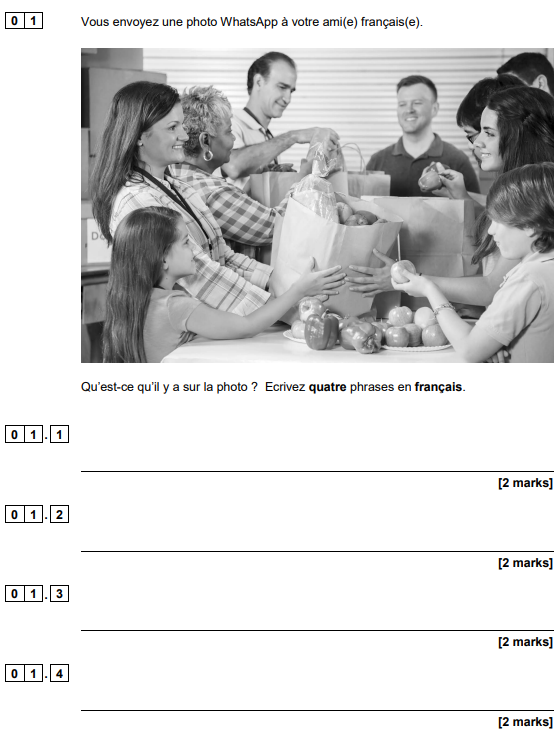 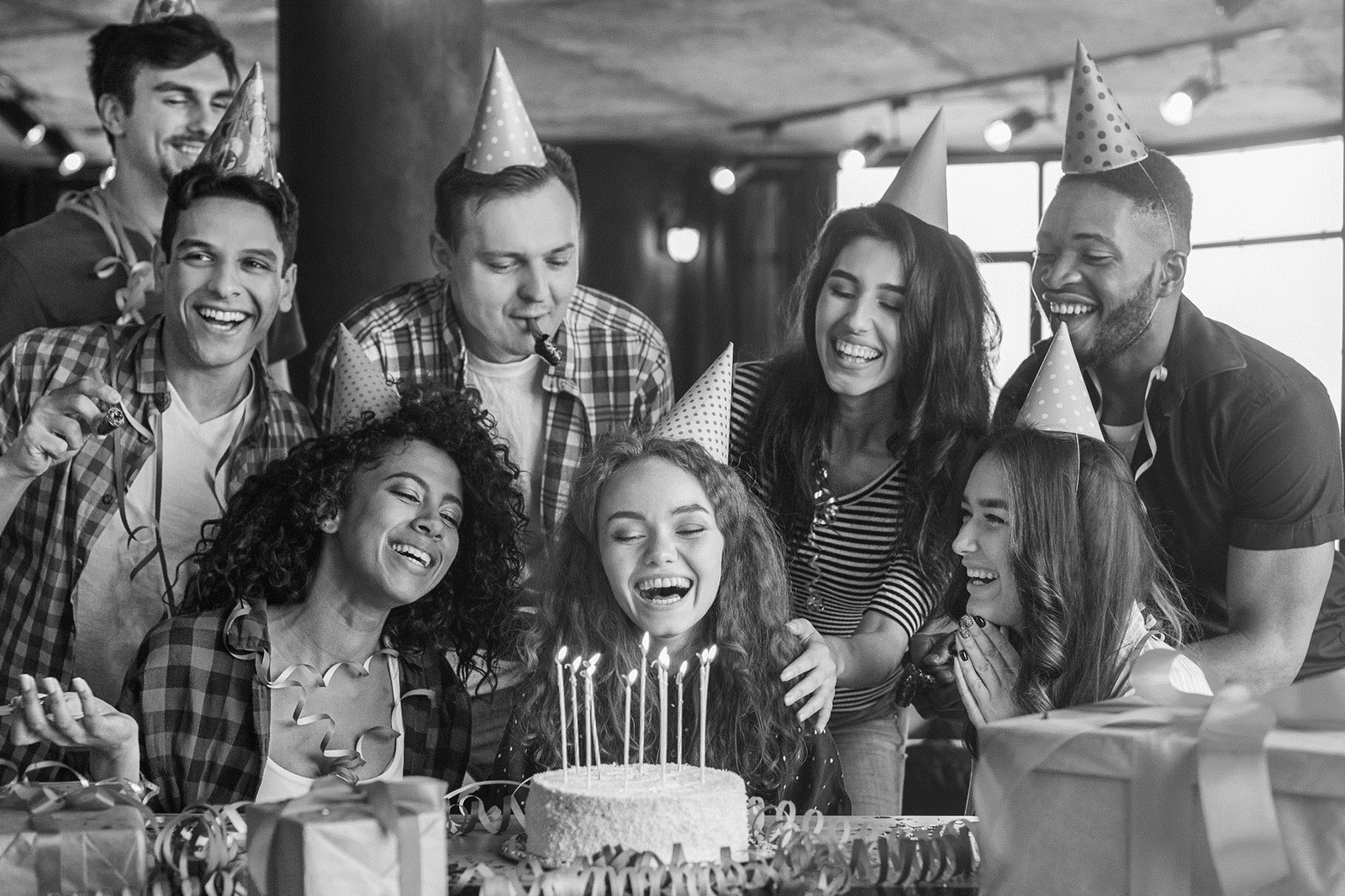 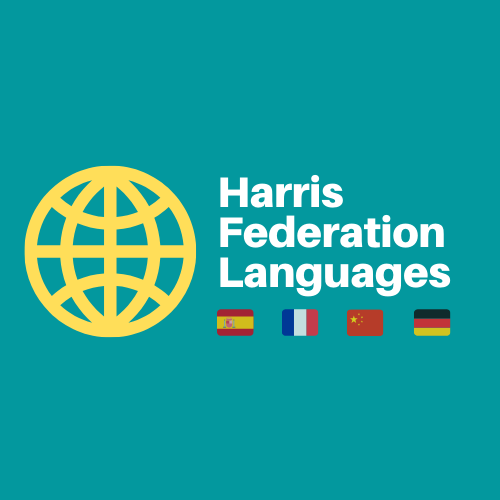 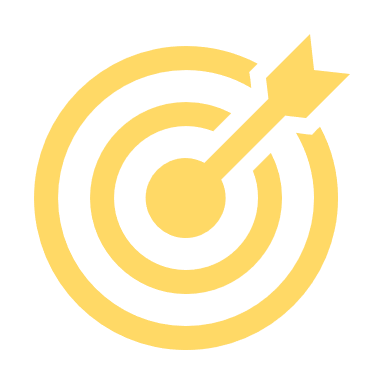 LAS RESPUESTAS – THE ANSWERS
Session objectives:							Question
practising the photo description for the writing paper		Q1 Photo
being able to translate key verbs in the future tense 		Q3 Translation
Do Now:	
Write 4 sentences to describe this photo.
Extra:
¿Cómo se dice …?
I play
I am
I have
I go
it is
there is/are
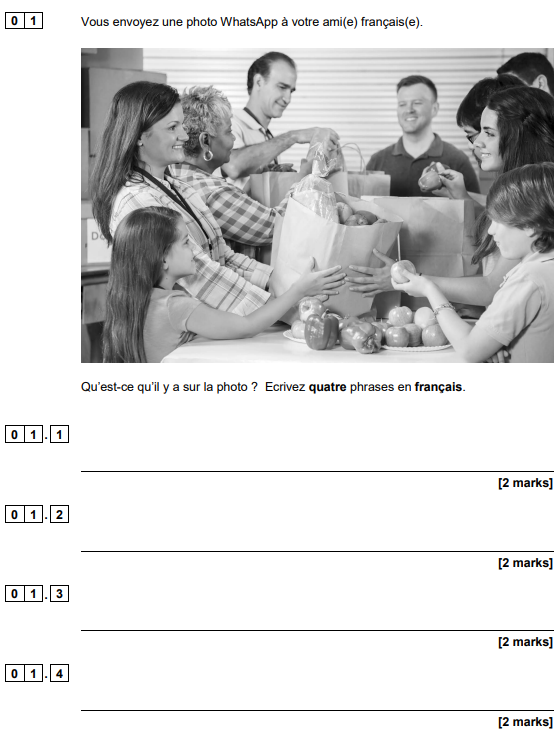 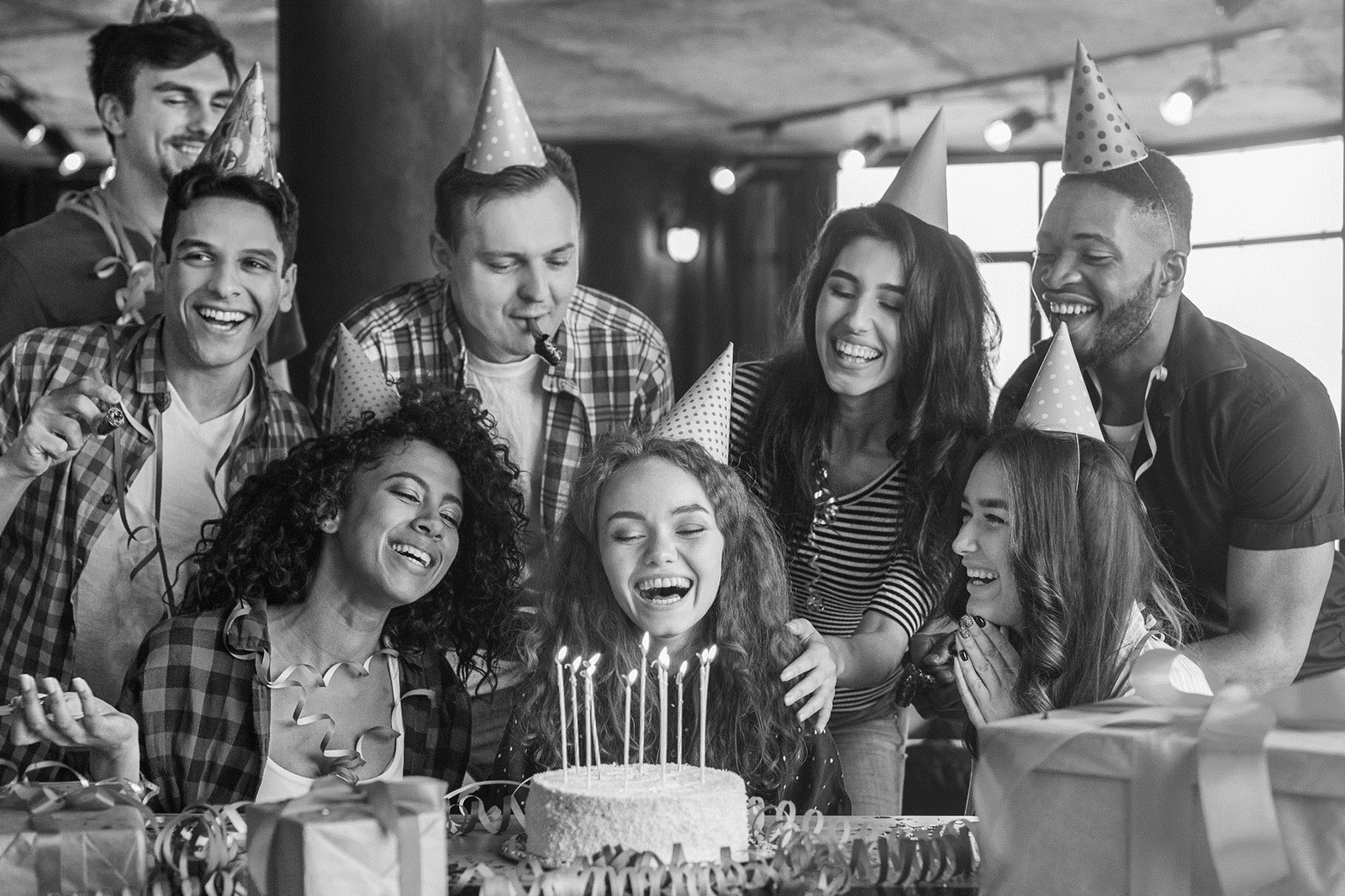 juego
En la foto hay un hombre.
soy/estoy
En la foto hay una mujer.
tengo
voy
En la foto hay un niño.
es/está
En la foto hay un niña.
hay
Target 5 Writing
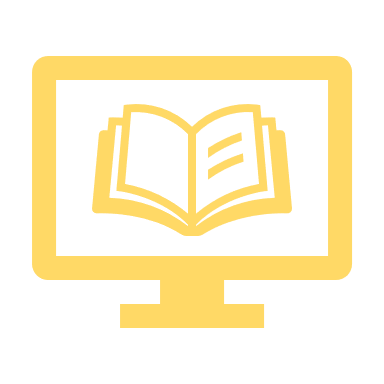 Vocabulary
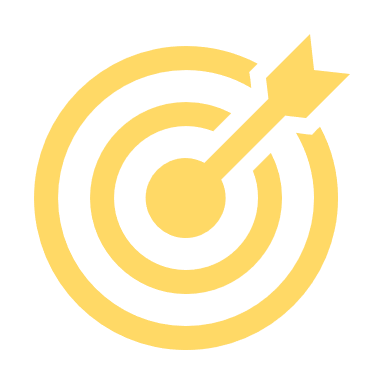 Weather
Hace…
buen tiempo	good weather
mal tiempo	bad weather
calor		hot
frío		cold
Location
Está en		He/She/It is in (+location)
Están en		They are in (+location)
casa		home
un comedor	a canteen
un insti		a school
un parque	a park	
un restaurante	a restaurant
un hotel	a hotel
una tienda	a shop
una piscina	a swimming-pool
una oficina	an office
el campo	the countryside
la costa		the coast
las montañas	the mountains
Mood
Está …  		she/he is
Están …		they are
contento/a(s)	happy
triste(s)		sad
Description
Es …  		she/he is
Son …		they are
alto/a(s)	tall
bajo/a(s)	short
Tiene		He/She has
Tienen  		They have
el pelo corto	short hair
el pelo largo	long hair
los ojos marrones	brown eyes
People
Hay…		There is/are…
1/2/3/4 personas	1/2/3 person/people
1/2/3 mujer(es)	1/2/3 woman/women
1/2/3 hombre(s)	1/2/3 man/men
1/2/3 niña(s)	1/2/3 girl(s)
1/2/3 niño(s)	1/2/3 boy(s)
2/3 niños	2/3 child(ren)
1/2/3 amigo/a(s)	1/2/3 friend(s) 
un padre	a father
una madre	a mother
unos padres	parents
unos abuelos 	grandparents
unos estudiantes 	students
un coche	a car
una moto	a motorbike
una mesa	a table
una silla	a chair
un escritorio	a desk
comida		food
bebidas		drinks
edificios	buildings
árboles		trees
Action
Está +	(s)he is
Están +	they are
jugando   play[ing]
comiendo  eat[ing]
bebiendo  drink[ing]
hablando  talk[ing]
escuchando  listen[ing]
viendo	 watch[ing]
trabajando work[ing]
visitar	   visit[ing]
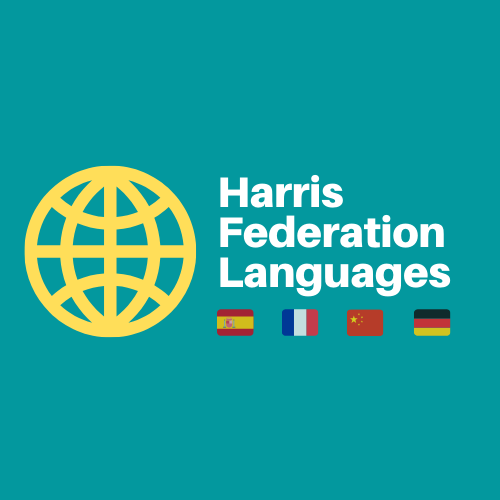 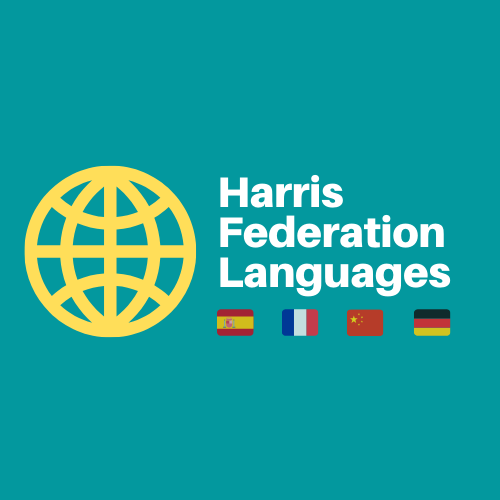 Target 5 Writing
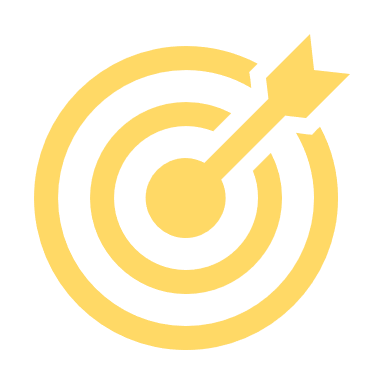 Describing the photo in the Writing
Reminders:
In the Writing Q1 Photo description, you can use ‘Sur la photo il y a …’ four times.
You can use digit numbers if you are unsure about your spelling.
You can also use the PALMW strategy from the Speaking Photo card:





Ensure you keep your sentences simple, short to communicate clearly.
Now let’s review how to increase your accuracy in the photo description.
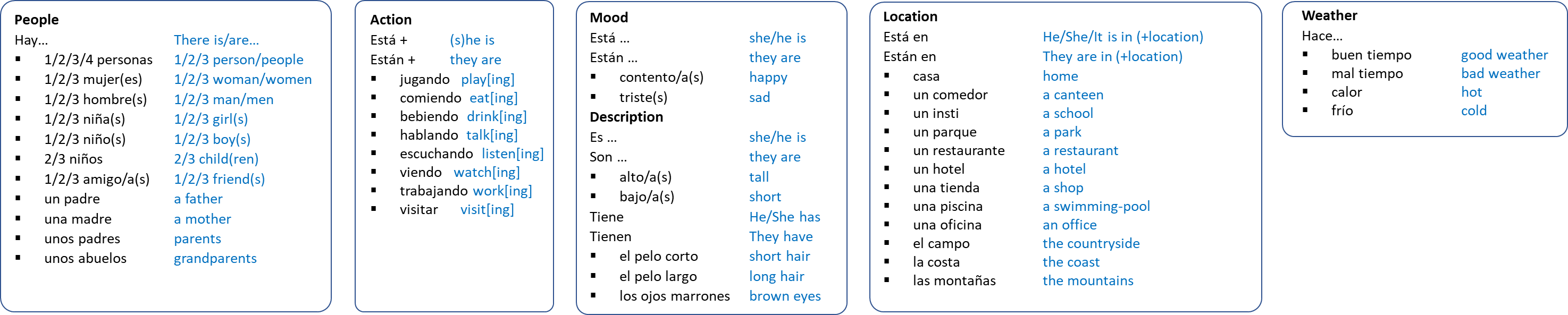 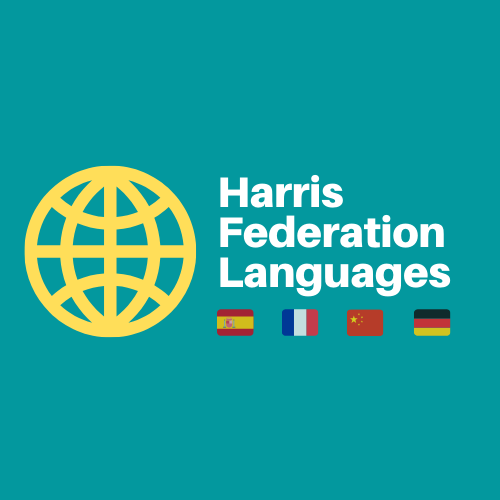 Target 5 Writing
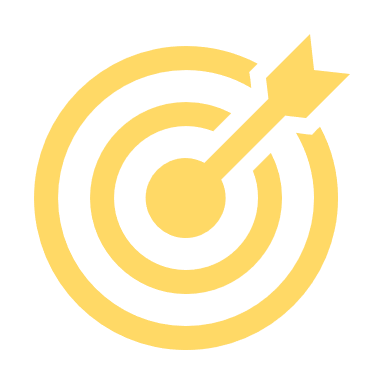 Describing the photo in the Writing
People
Hay…		There is/are…
1/2/3/4 personas	1/2/3 person/people
1/2/3 mujer(es)	1/2/3 woman/women
1/2/3 hombre(s)	1/2/3 man/men
1/2/3 niña(s)	1/2/3 girl(s)
1/2/3 niño(s)	1/2/3 boy(s)
2/3 niños	2/3 child(ren)
1/2/3 amigo/a(s)	1/2/3 friend(s) 
un padre	a father
una madre	a mother
unos padres	parents
unos abuelos 	grandparents
unos estudiantes 	students
un coche	a car
una moto	a motorbike
una mesa	a table
una silla	a chair
un escritorio	a desk
comida		food
bebidas		drinks
edificios	buildings
árboles		trees
Complete each photo description with a noun:
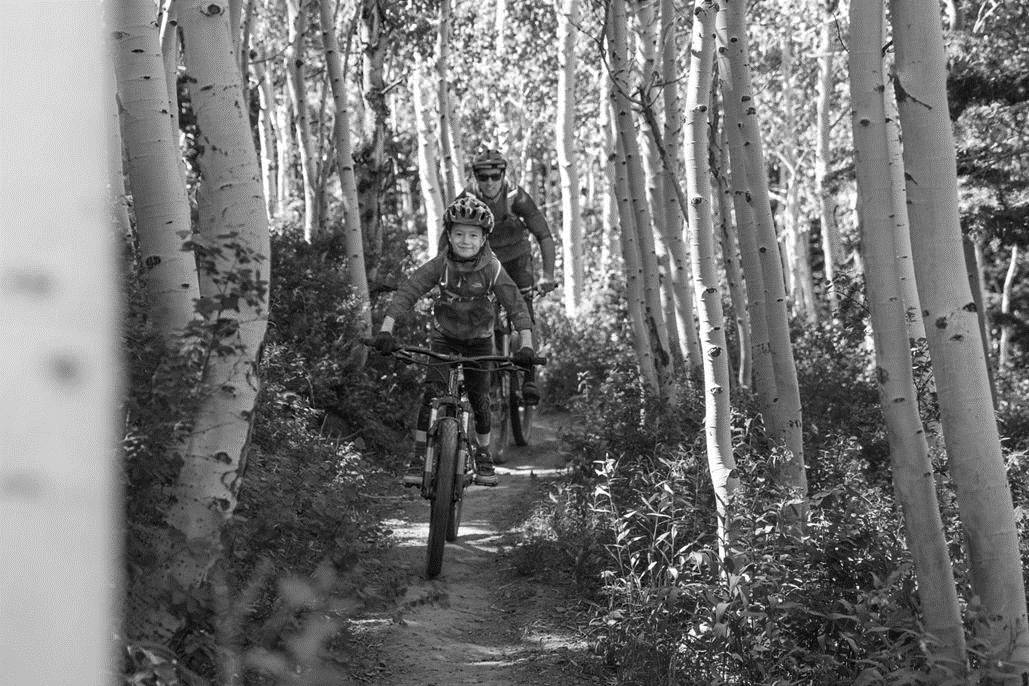 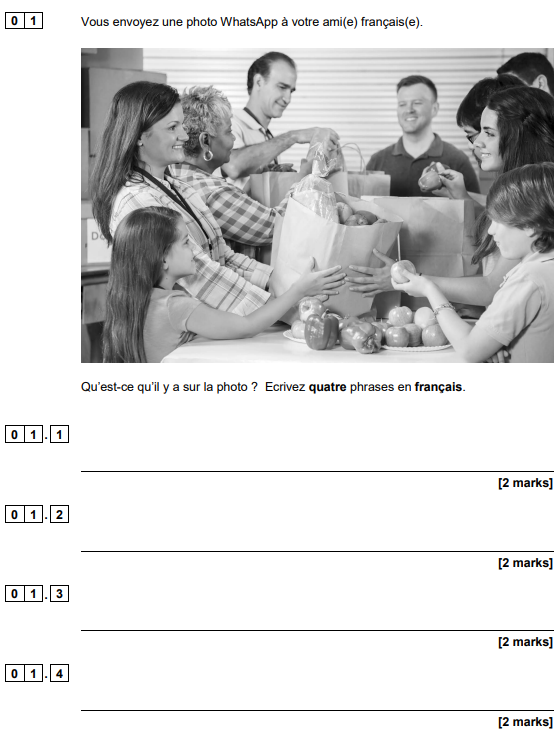 En la foto hay
En la foto hay
En la foto hay
En la foto hay
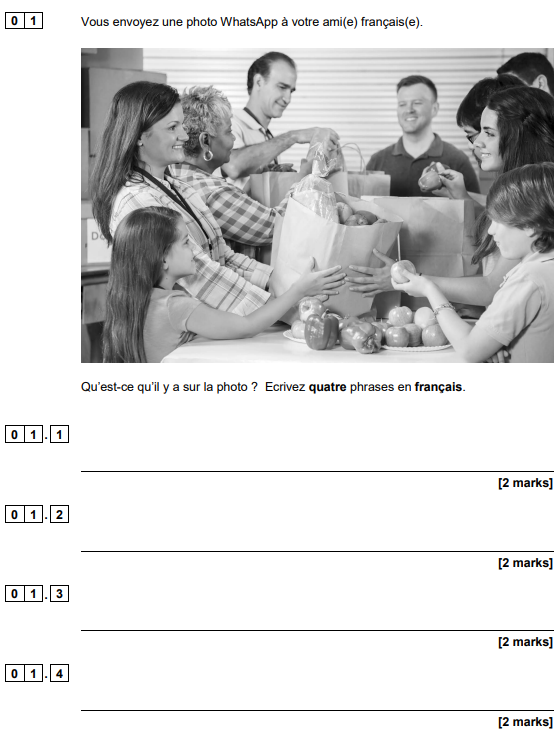 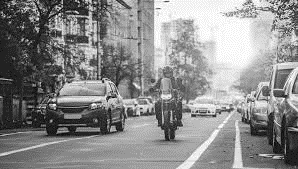 En la foto hay
En la foto hay
En la foto hay
En la foto hay
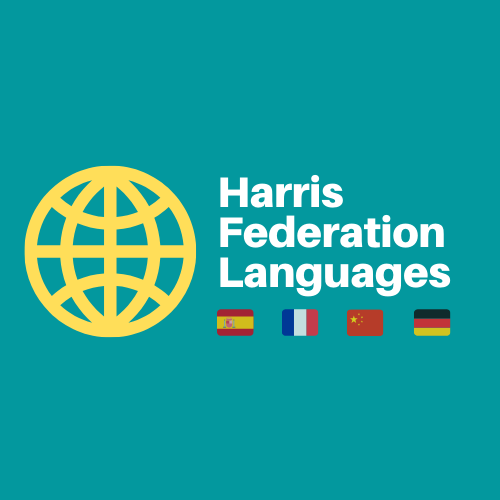 Target 5 Writing
LAS RESPUESTAS – THE ANSWERS
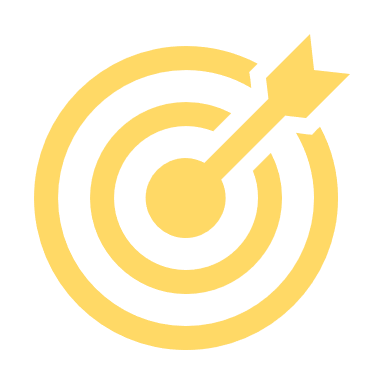 People
Hay…		There is/are…
1/2/3/4 personas	1/2/3 person/people
1/2/3 mujer(es)	1/2/3 woman/women
1/2/3 hombre(s)	1/2/3 man/men
1/2/3 niña(s)	1/2/3 girl(s)
1/2/3 niño(s)	1/2/3 boy(s)
2/3 niños	2/3 child(ren)
1/2/3 amigo/a(s)	1/2/3 friend(s) 
un padre	a father
una madre	a mother
unos padres	parents
unos abuelos 	grandparents
unos estudiantes 	students
un coche	a car
una moto	a motorbike
una mesa	a table
una silla	a chair
un escritorio	a desk
comida		food
bebidas		drinks
edificios	buildings
árboles		trees
Complete each photo description with a noun:
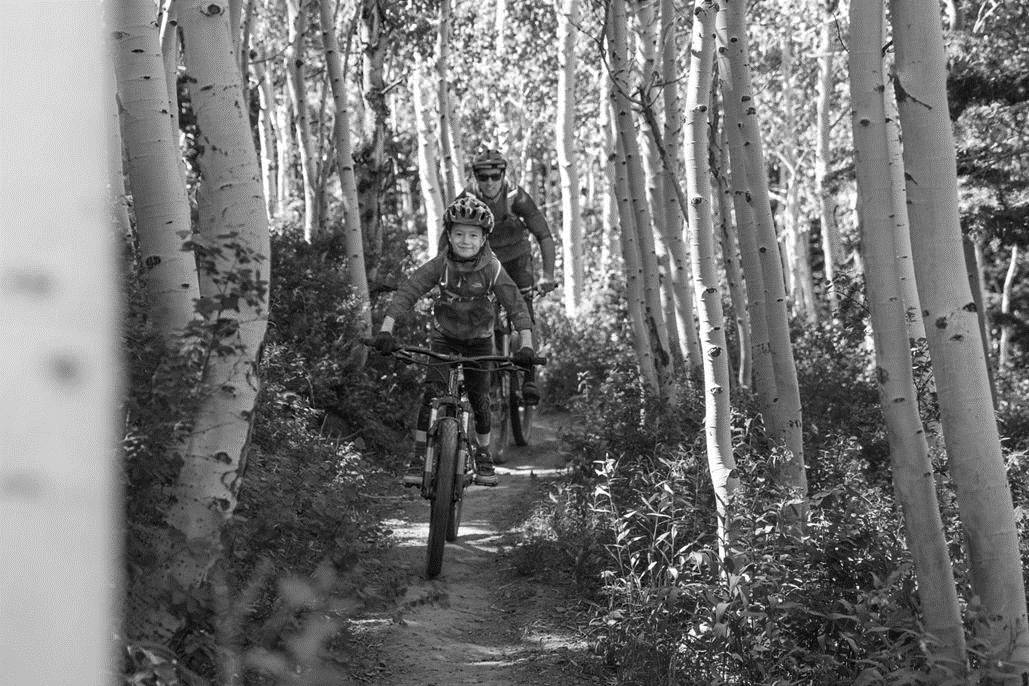 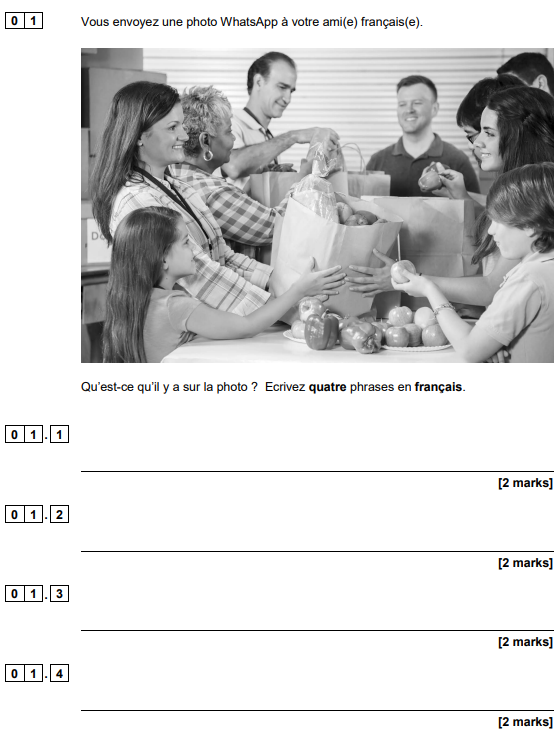 En la foto hay 1 hombre
En la foto hay 1 niño
En la foto hay 1 bici
En la foto hay arboles
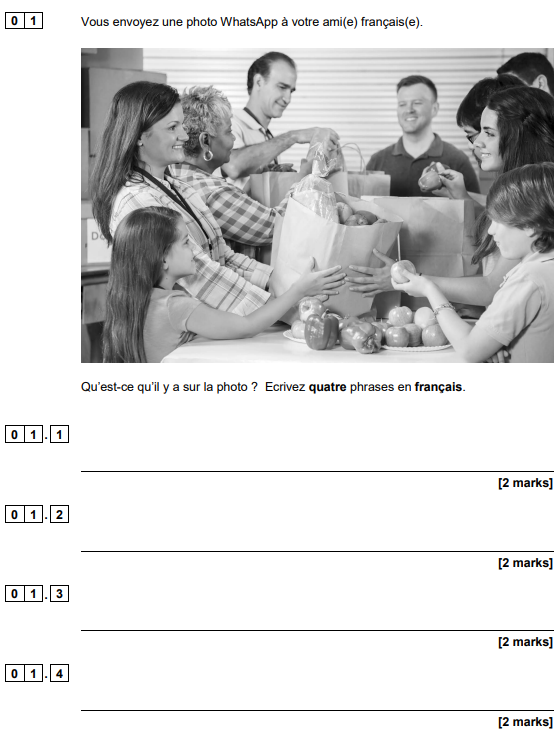 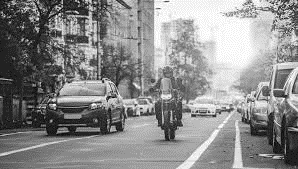 En la foto hay 1 moto
En la foto hay 1 coche
En la foto hay edificios
En la foto hay arboles
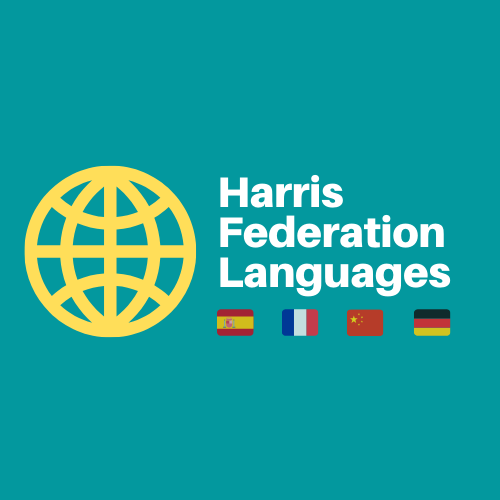 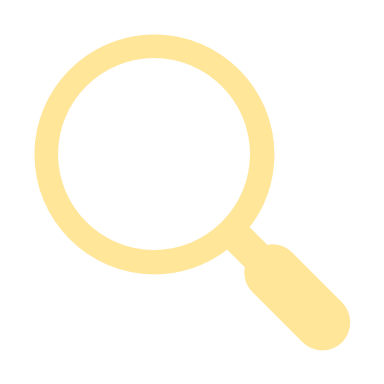 Target 5 Writing
Grammar
Grammar - articles
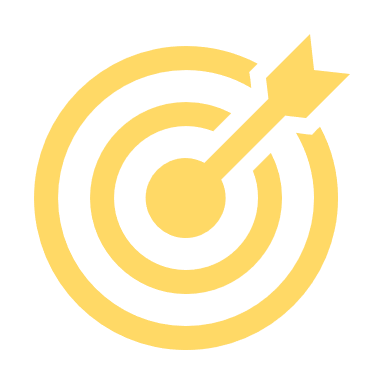 Articles are little words that comes before the nouns. There are several types of articles:
definite articles [the]		indefinite articles [a/an/some]
Like nouns and adjectives, articles are affected by gender/number, so they must match the gender/number of the noun. Do you remember them all?



UNOS/UNAS are not compulsory. e.g. Hay [unos] hombres.
Getting the articles accurately in a photo description will secure you communicate clearly, without ambiguity so let’s practise!
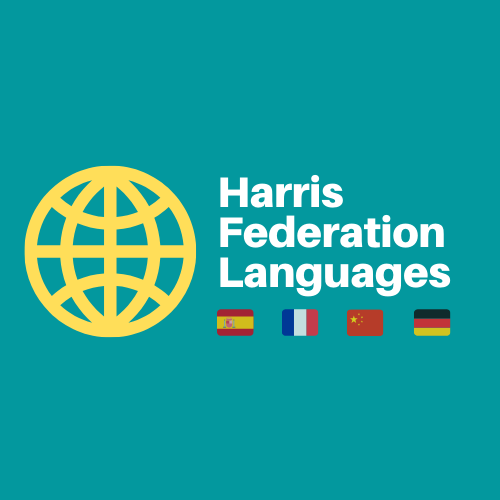 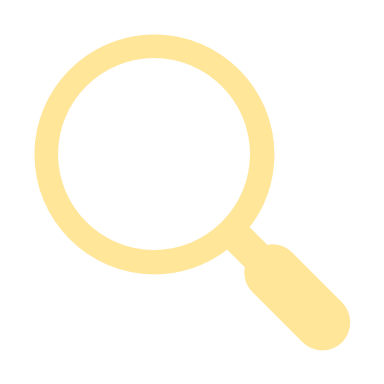 Target 5 Writing
Grammar
Grammar - articles
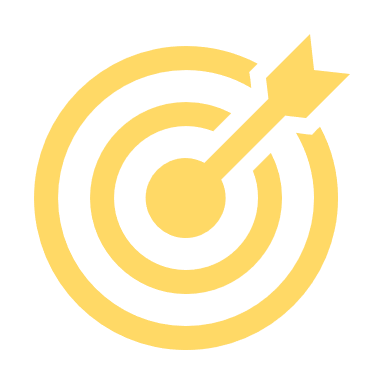 In the photo description, you should use indefinite articles [a/an/some].
Do you remember how to recognise the gender of nouns in Spanish?
Complete the sentences below to get full marks:
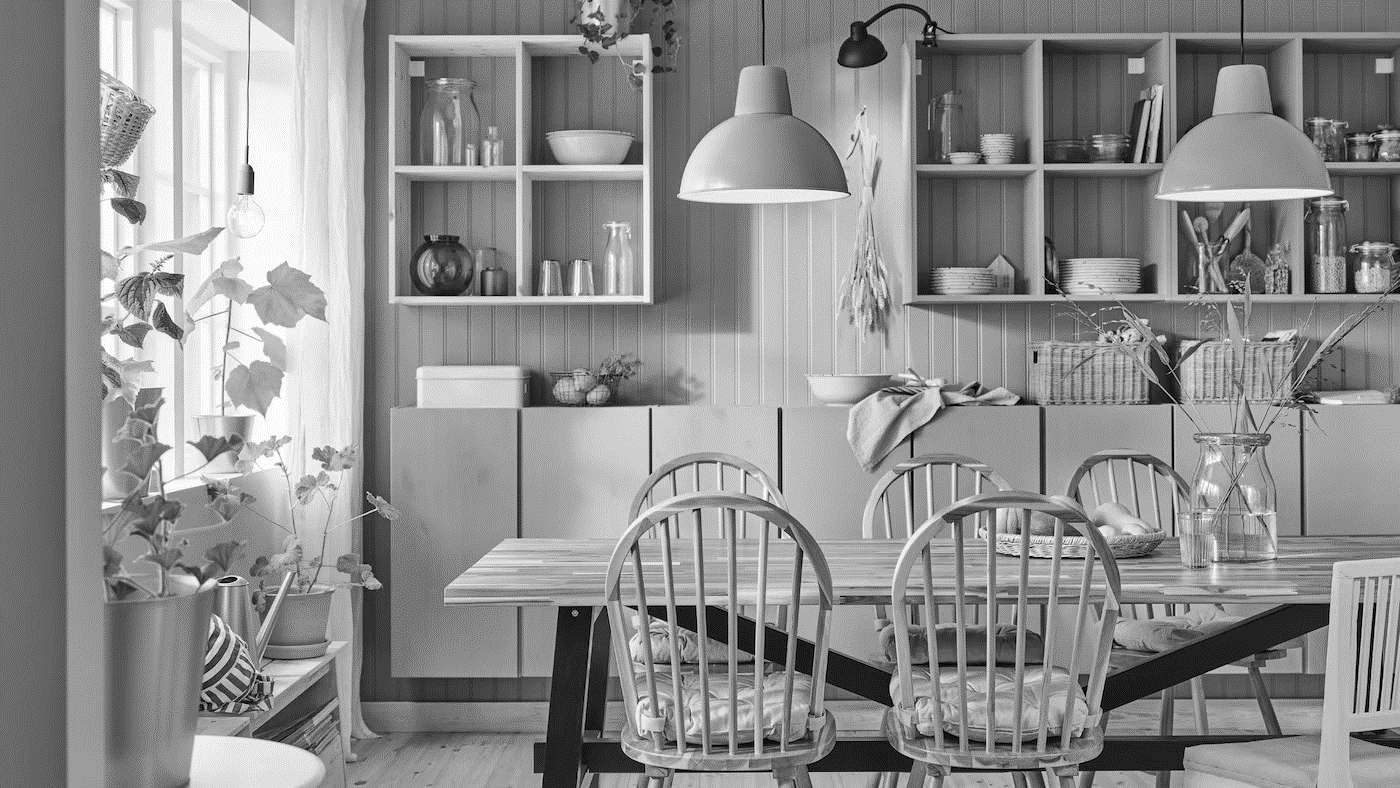 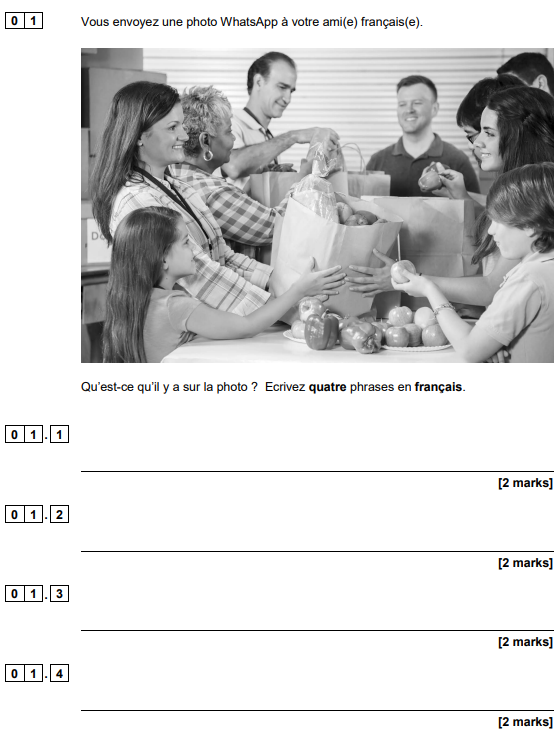 En la foto hay ____ mesa.
En la foto hay ____ sillas.
En la foto hay ____ jarrón.
En la foto hay ____ ventana.
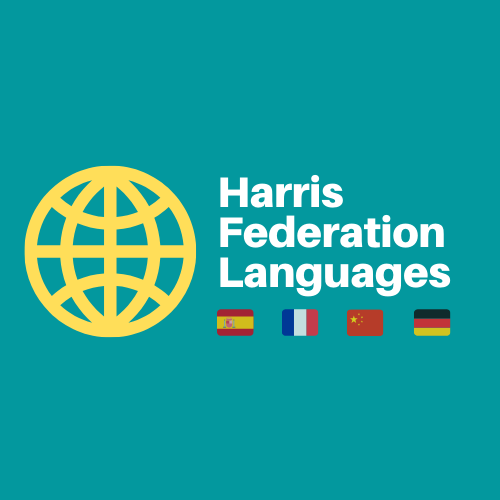 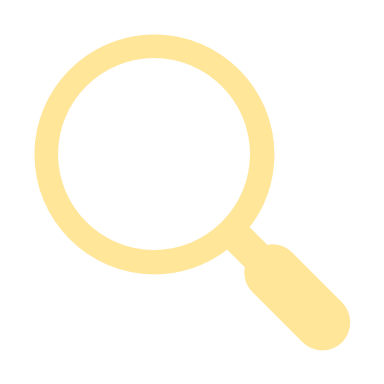 Target 5 Writing
Grammar
LAS RESPUESTAS – THE ANSWERS
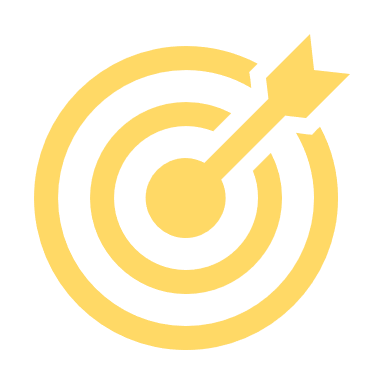 In the photo description, you should use indefinite articles [a/an].
Do you remember how to recognise the gender of nouns in Spanish?
Complete the sentences below to get full marks:
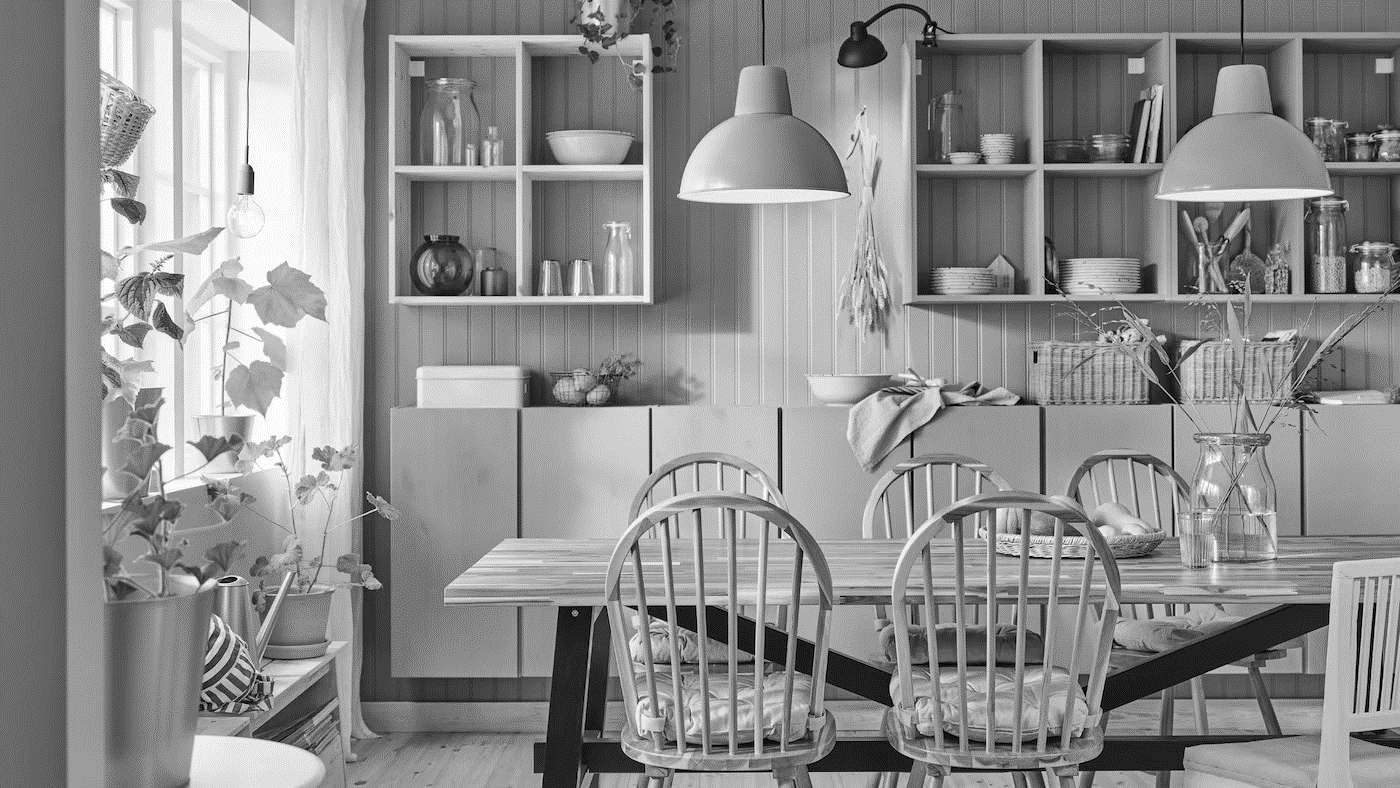 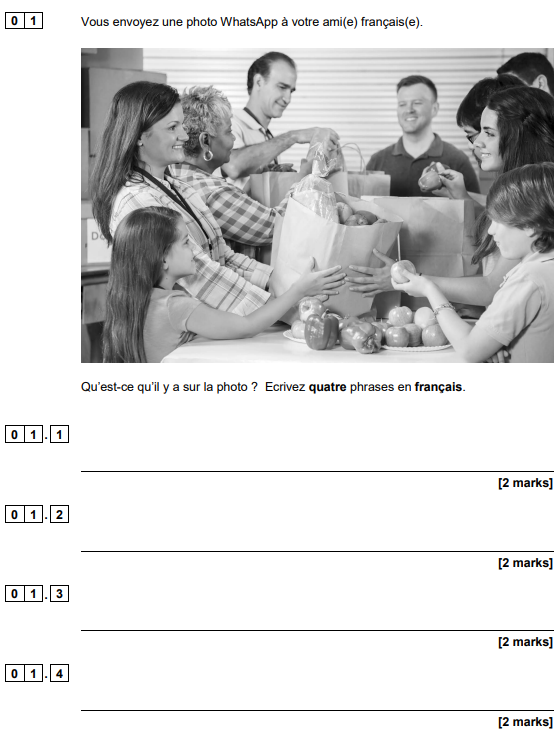 una
En la foto hay ____ mesa.
[unas]
En la foto hay ____     sillas.
un
En la foto hay ____ jarrón.
una
En la foto hay ____ ventana.
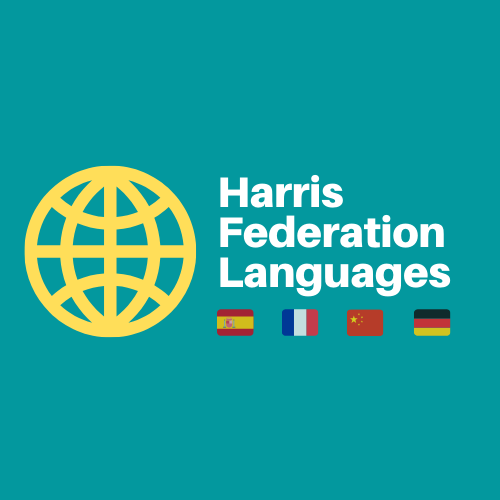 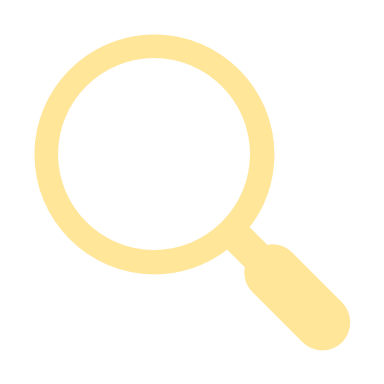 Target 5 Writing
Grammar
Grammar - articles
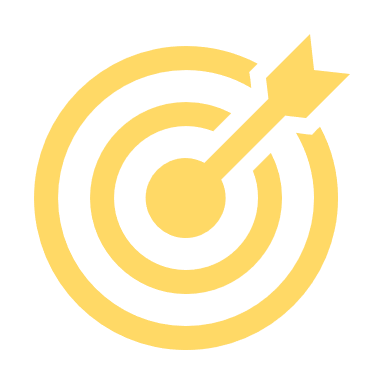 When you express your opinion, you usually use the definite articles [the].
This is particularly important in Q2 [40-word]. 
Complete the sentences below to get full marks:
Estás escribiendo un blog sobre tu insti. Menciona:
• Tu asignatura favorita
• las reglas
• el uniforme escolar
• el día escolar
Escribe unas 40 palabras en español.
Mi asignatura favorita es ____ español. Me encanta _____ español porque es interesante.
Sin embargo, odio _____ reglas porque son muy estrictas.
Me gusta ____ uniforme escolar porque es cómodo y práctico.
Creo que _____ día escolar es largo y aburrido.
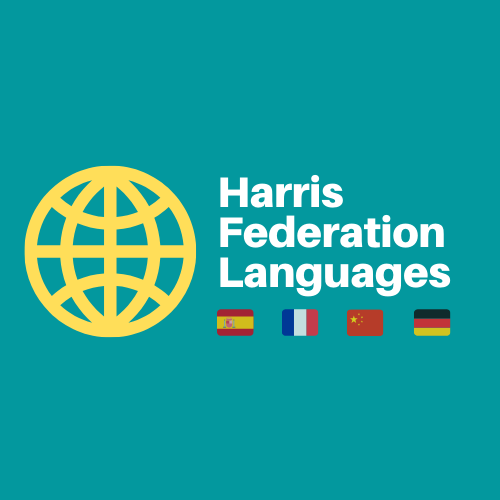 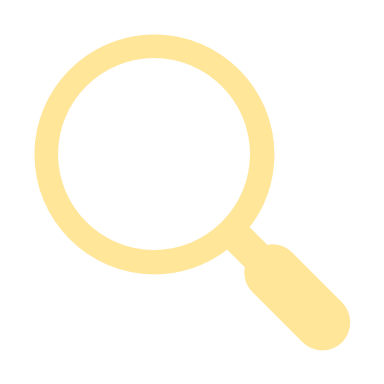 Target 5 Writing
Grammar
LAS RESPUESTAS – THE ANSWERS
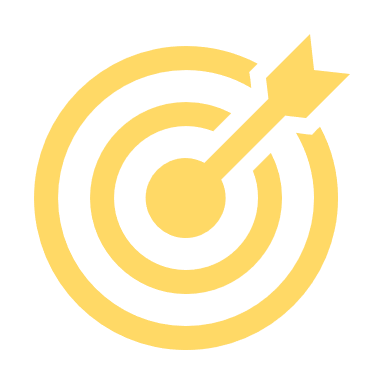 When you express your opinion, you usually use the definite articles [the].
Complete the sentences below to get full marks:
Estás escribiendo un blog sobre tu insti. Menciona:
• Tu asignatura favorita
• las reglas
• el uniforme escolar
• el día escolar
Escribe unas 40 palabras en español.
Mi asignatura favorita es ____ español. Me encanta _____ español porque es interesante.
Sin embargo, odio _____ reglas porque son muy estrictas.
Me gusta ____ uniforme escolar porque es cómodo y práctico.
Creo que _____ día escolar es largo y aburrido.
el
el
las
el
el
Often, in the Q2 40-word essay, the article will be given to you so you can reuse it. It will give you a clue about the gender/number of the noun.
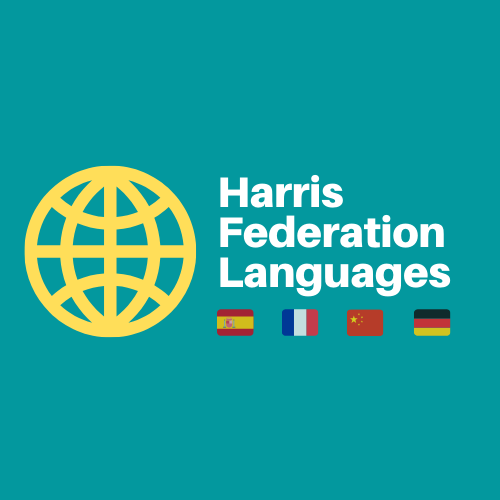 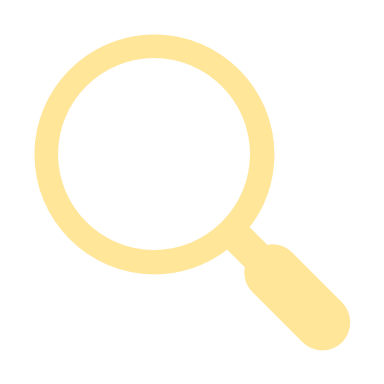 Target 5 Writing
Grammar
Grammar - articles
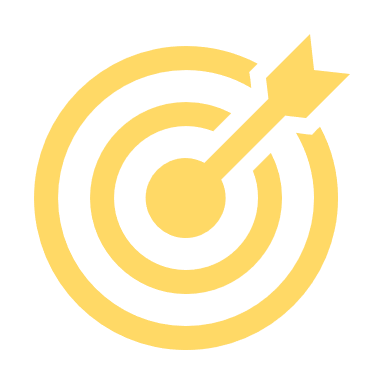 Translate the following phrases accurately on your mini-whiteboard:
man
a man
some men
there is a man
there are some men
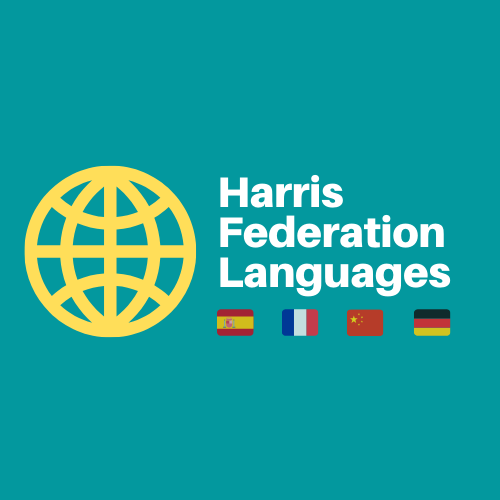 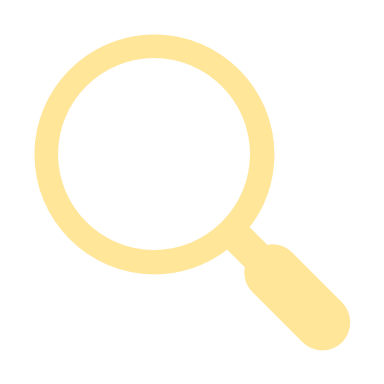 Target 5 Writing
Grammar
Grammar - articles
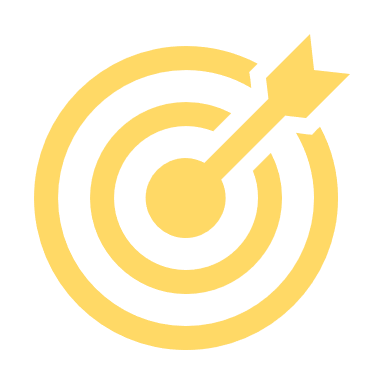 Translate the following phrases accurately on your mini-whiteboard:
girl
a girl
some girls
there is a girl
there are some girls
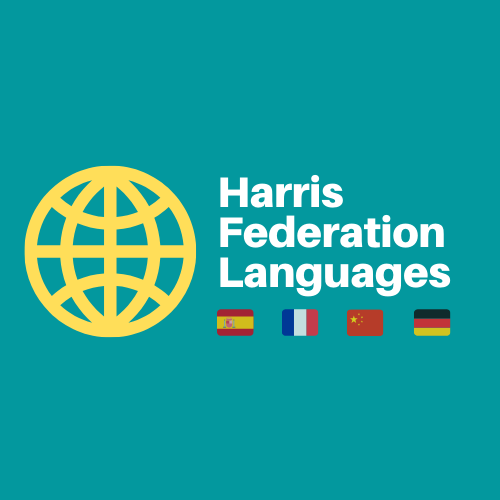 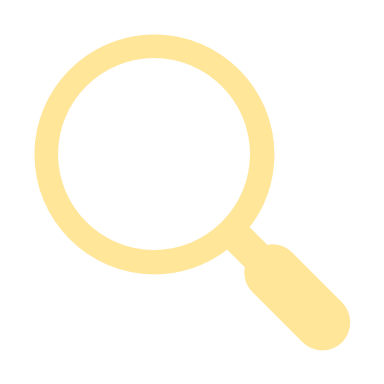 Target 5 Writing
Grammar
Grammar - articles
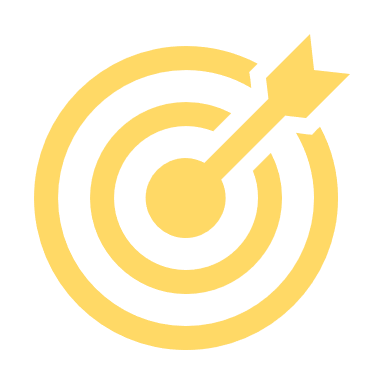 Translate the following phrases accurately on your mini-whiteboard:
table
a table
some table
there is a table
there are some tables
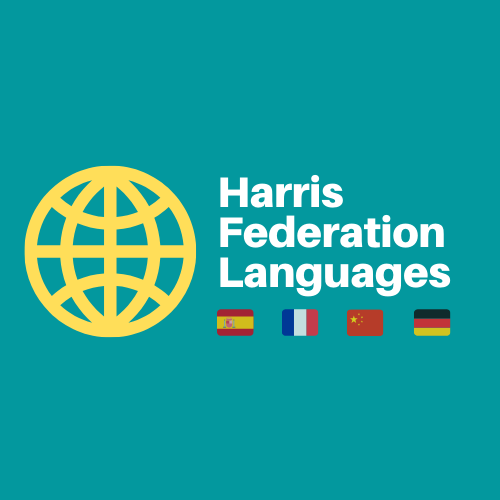 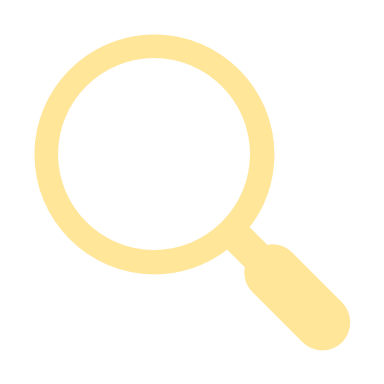 Target 5 Writing
Grammar
Grammar - articles
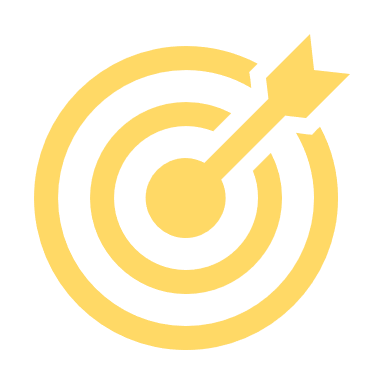 Translate the following phrases accurately on your mini-whiteboard:
chair
a chair
the chair
there is a chair
I love the chairs
I hate the chair
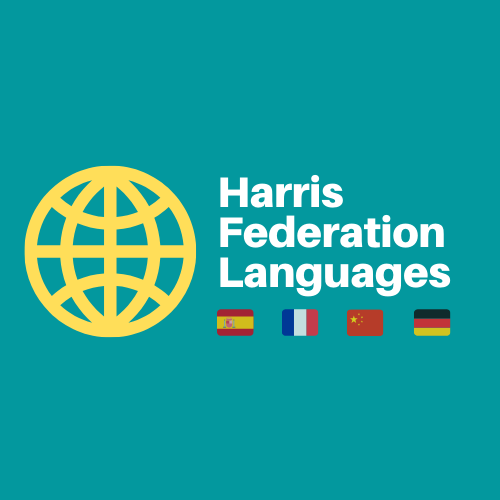 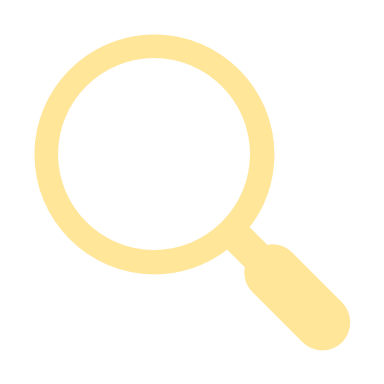 Target 5 Speaking
Grammar
Grammar - SER (to be) vs ESTAR (to be)
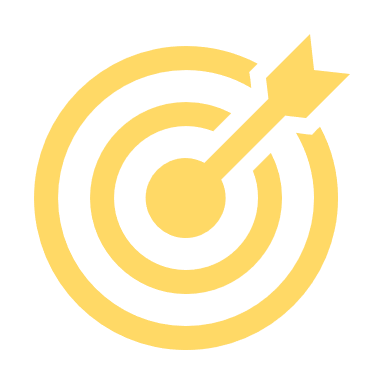 Do you remember why in Spanish we have two ways of saying ‘is’ (Es and Está)?
SER is used in contexts deemed more permanent.
ESTAR is used in contexts deemed more temporary.
Here are 2 acronyms to remember when to use SER or ESTAR:
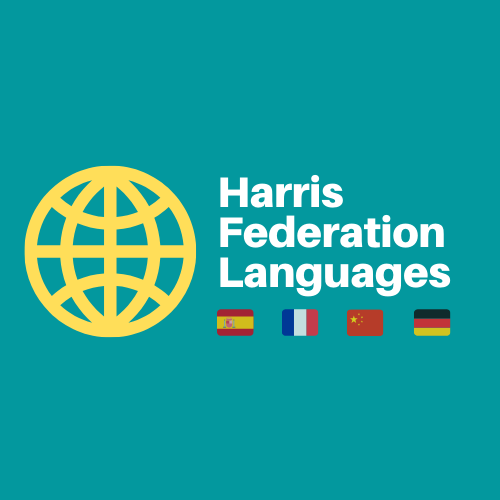 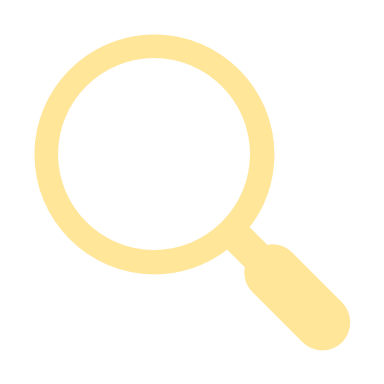 Target 5 Speaking
Grammar
Grammar
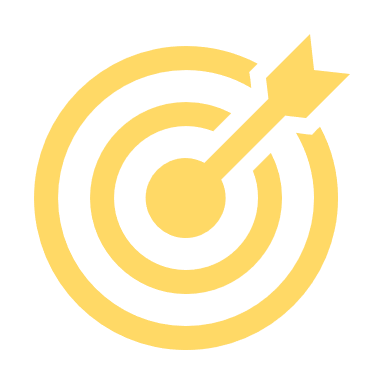 Complete the gaps with the correct verb phrase:
example: El hombre ____________ el padre. (The man is the father.)
_______________ en el insti.		(They are in school.)
_______________ tristes.			(They are sad.)
La chica ________  rubia.			(The girl is blond.)
_______________ contentos.		(They are happy.)
_______________ español.		(He is Spanish.)
_______________ en el parque.		(They are in the park.)
_______________ jugando al fútbol.	(She is playing football.)
es
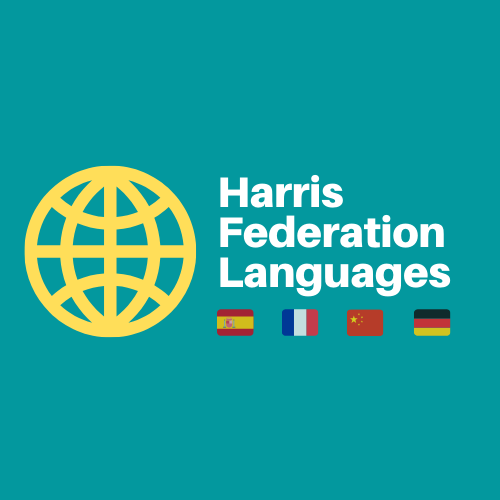 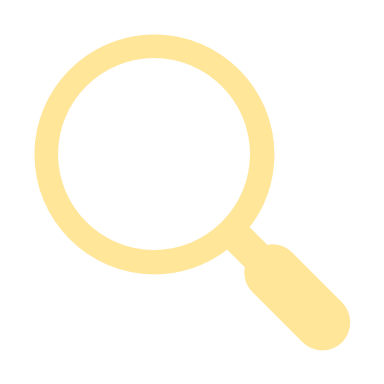 Target 5 Speaking
Grammar
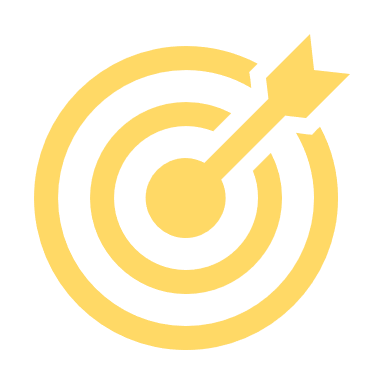 LAS RESPUESTAS – THE ANSWERS
Complete the gaps with the correct verb phrase:
example: El hombre ____________ el padre. (The man is the father.)
_______________ en el insti.		(They are in school.)
_______________ tristes.			(They are sad.)
La chica ________  rubia.			(The girl is blond.)
_______________ contentos.		(They are happy.)
_______________ español.		(He is Spanish.)
_______________ en el parque.		(They are in the park.)
_______________ jugando al fútbol.	(She is playing football.)
es
Están
Están
es
Son
Es
Están
Está
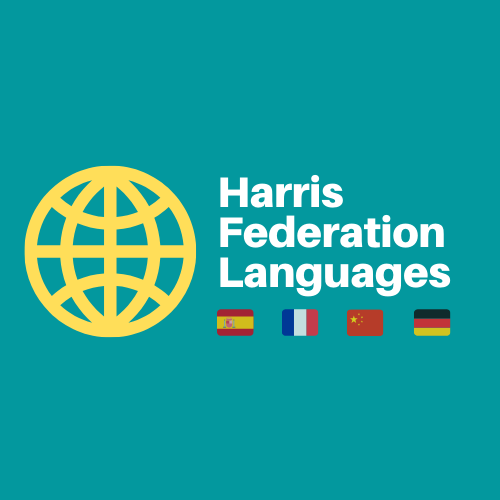 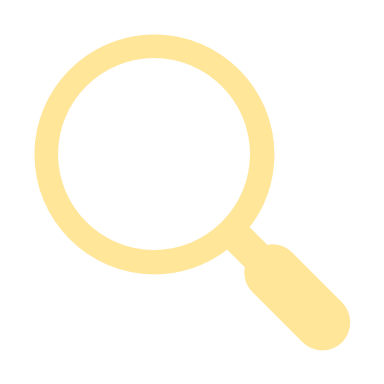 Target 5 Speaking
Grammar
Grammar
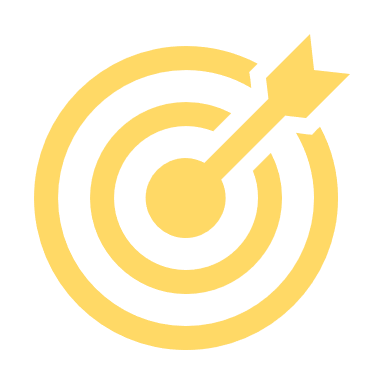 To describe actions, we need to use the present continuous. There are 3 steps:
‘ESTAR’ (to be)					example: Está (He or She is)
Drop the last 2 letters of the infinitive	example: jugar OR comer
Add:
-ando for AR verbs				example: jugando
OR	-iendo for ER/IR verbs				example: comiendo

Now translate:
example: He is eating	→	Está comiendo.
She is playing	_______________	4. They are listening	______________
He is working	_______________	5. They are eating	______________
They are listening	_______________	6. He is reading	______________
She is eating	_______________	8. They are watching	______________
está jugando
están escuchando
está trabajando
están comiendo
están escuchando
está leyendo
está comiendo
están viendo
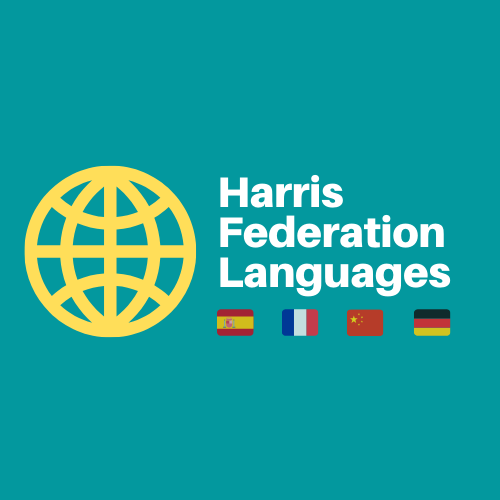 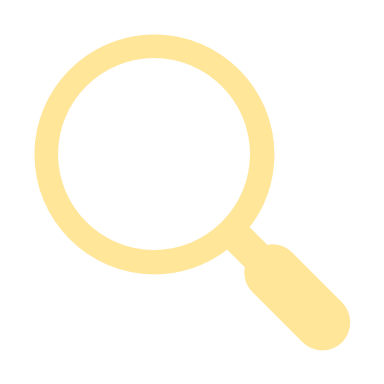 Target 5 Writing
Grammar
Grammar
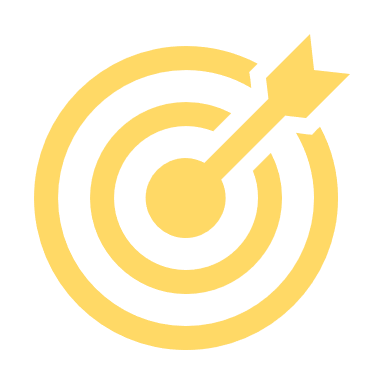 1. Complete the sentences below:
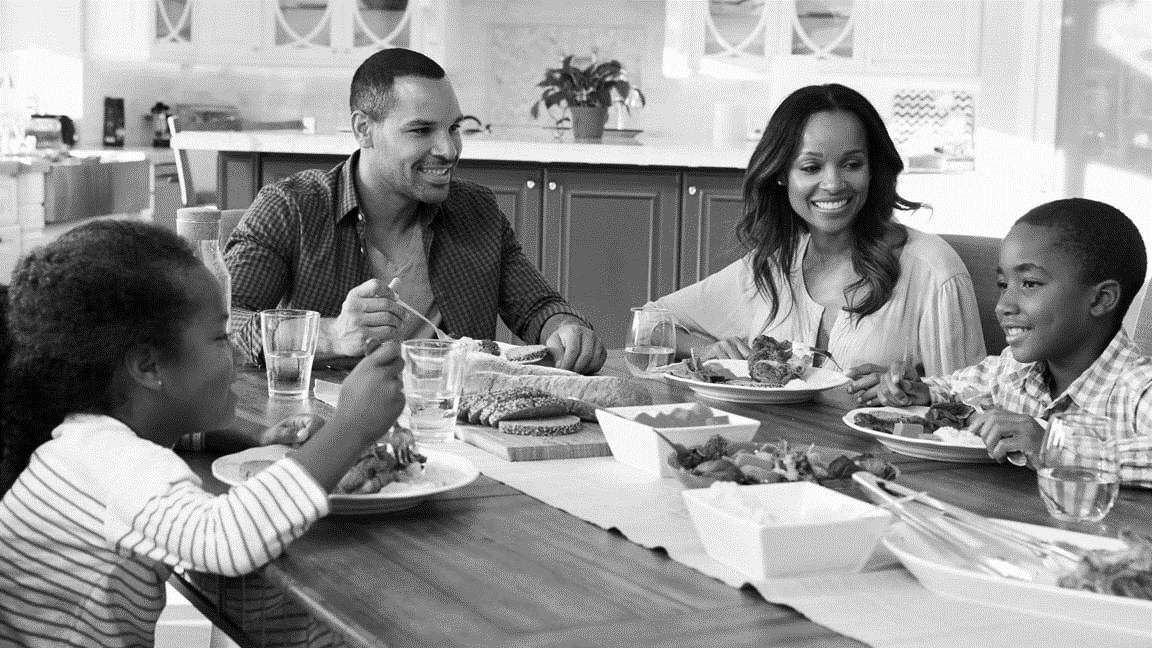 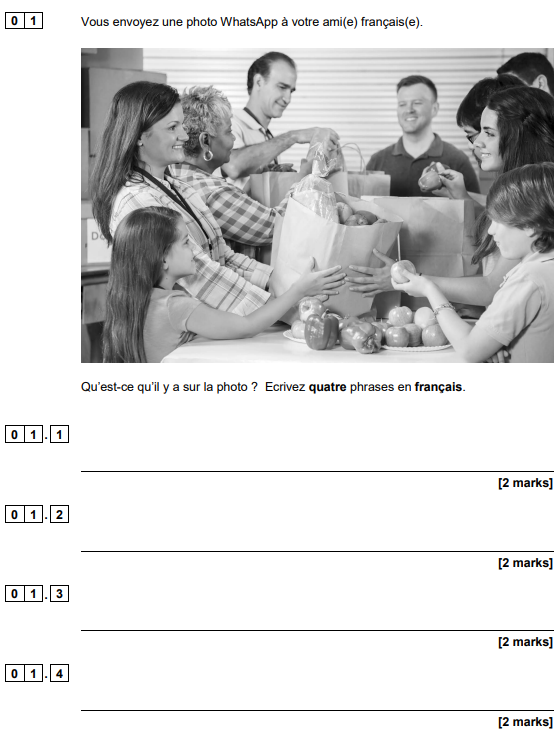 La familia _______  en la cocina.
La mujer _______ sonriendo.
Los niños _______ contentos.
La mesa _______ grande.
2. Correct the errors in the sentences below:
En la foto, el hombre es alta.
La madre es contenta.
Los niños está muy pequeño.
La cocina es pequeño.
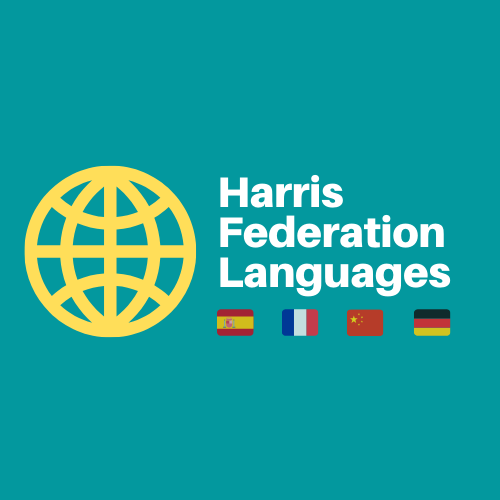 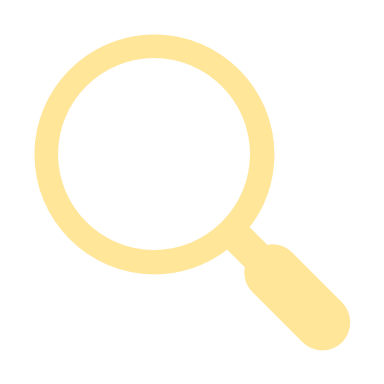 Target 5 Writing
Grammar
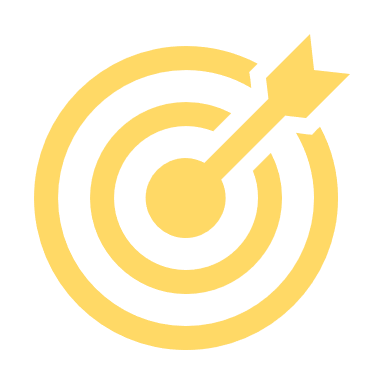 LAS RESPUESTAS – THE ANSWERS
1. Complete the sentences below:
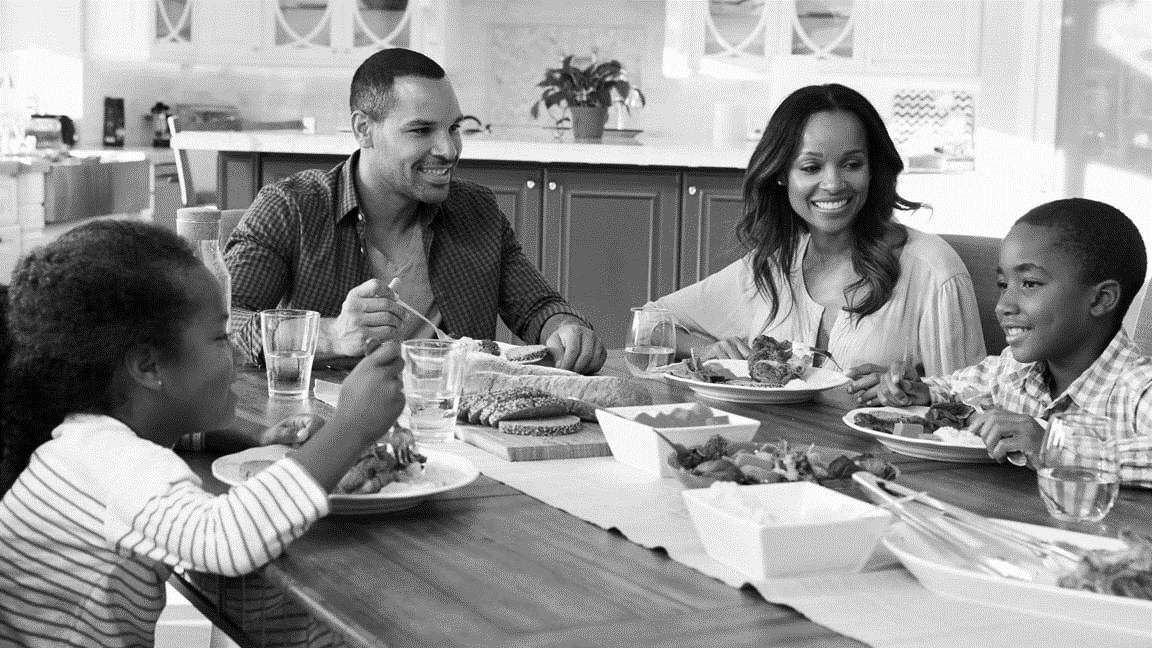 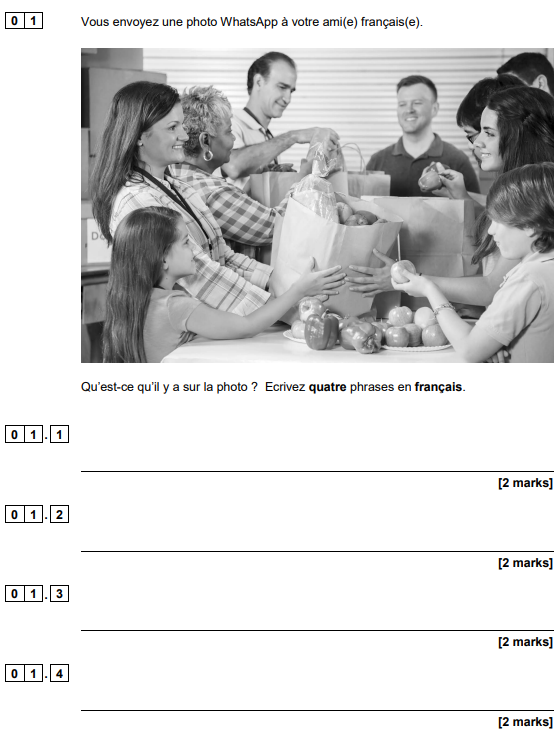 está
La familia _______  en la cocina.
está
La mujer _______ sonriendo.
están
Los niños _______ contentos.
es
La mesa _______ grande.
2. Correct the errors in the sentences below:
En la foto, el hombre es alta.
La madre es contenta.
Los niños está muy pequeño.
La cocina es pequeño.
En la foto, el hombre es alto.
La madre está contenta
Los niños son muy pequeños.
La cocina es pequeña.
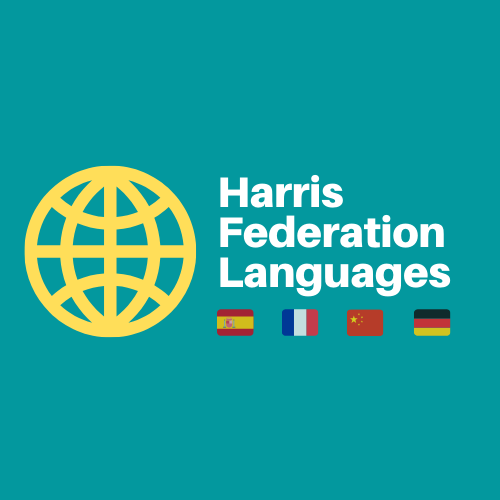 Target 5 Writing
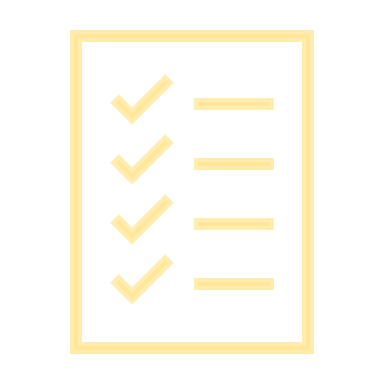 Exam question - Assessing progress
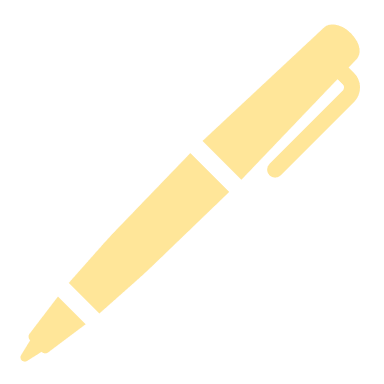 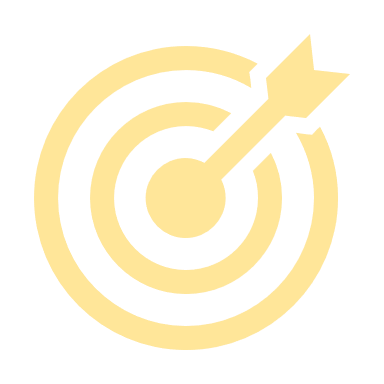 Now on your own!
Describe this photo, translating accurately the English models into French.
Pay attention to the gender/number of the articles and adjectives.
Use “SER” and “ESTAR” accurately.
[In the photo, there are some students.]
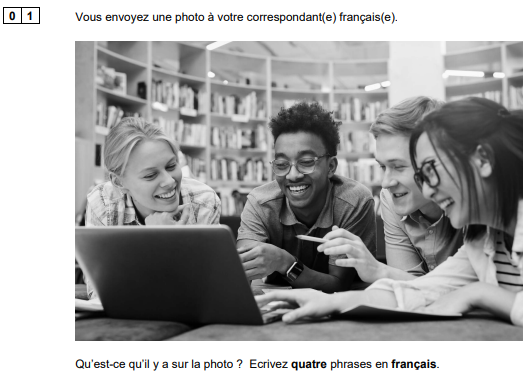 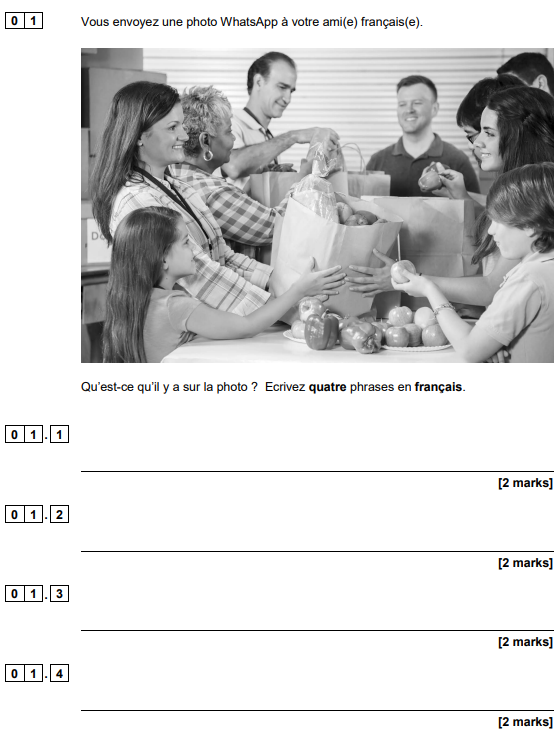 [A girl is blond.]
[There is also a computer.]
[They are happy.]
End
3 minutes
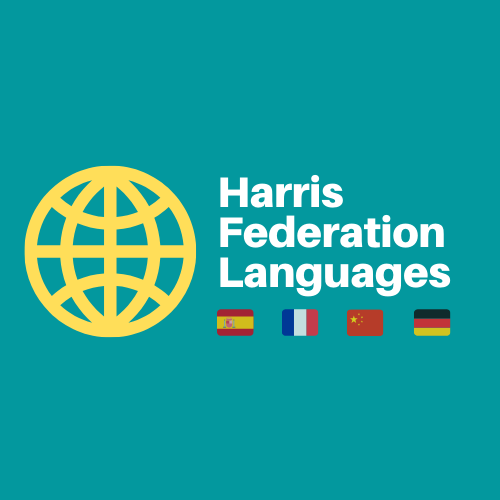 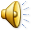 [Speaker Notes: From June 2021 - Keep sentences VERY simple: students can use ‘il y a’ 4 times and write numbers in digit. They will get full marks by doing so.]
Target 5 Writing
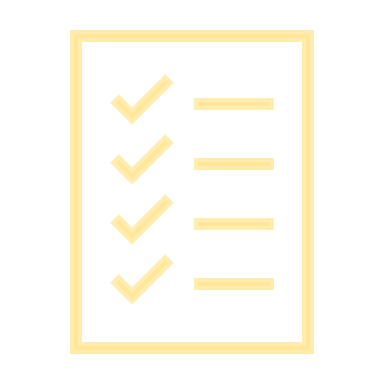 Exam question - Assessing progress
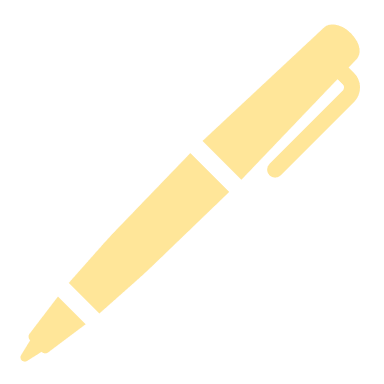 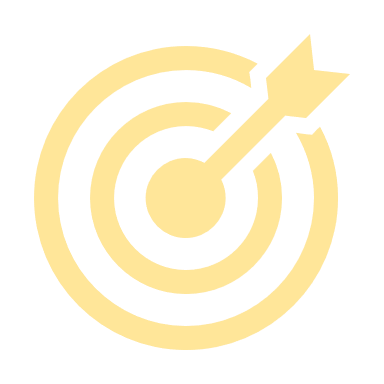 LAS RESPUESTAS – THE ANSWERS
[In the photo, there are some students.]
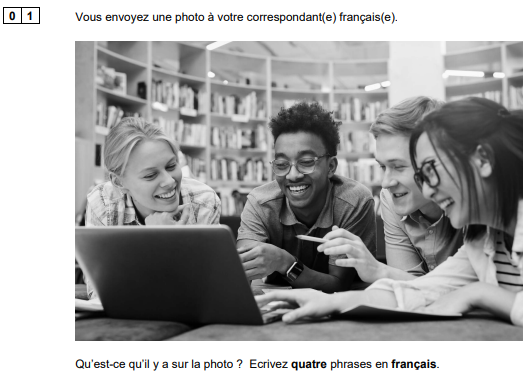 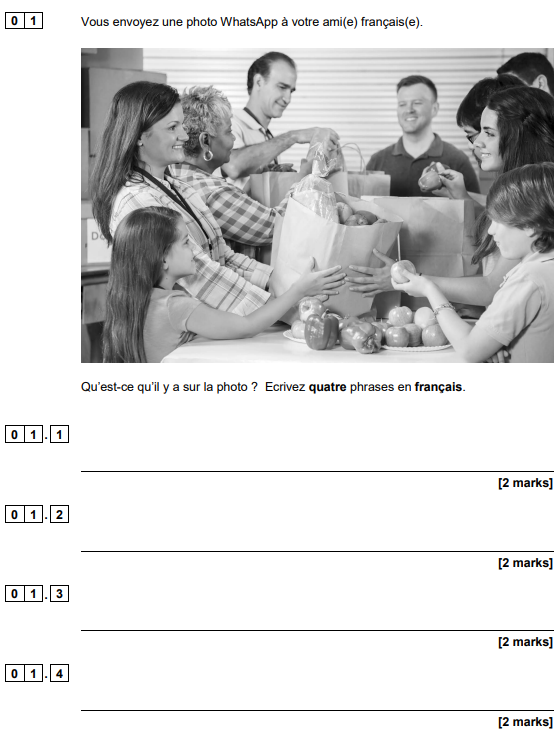 En la foto, hay [unos] estudiantes.
[A girl is blond.]
Una niña es rubia.
[There is also a computer.]
Hay un ordenador.
[They are happy.]
Están contentos.
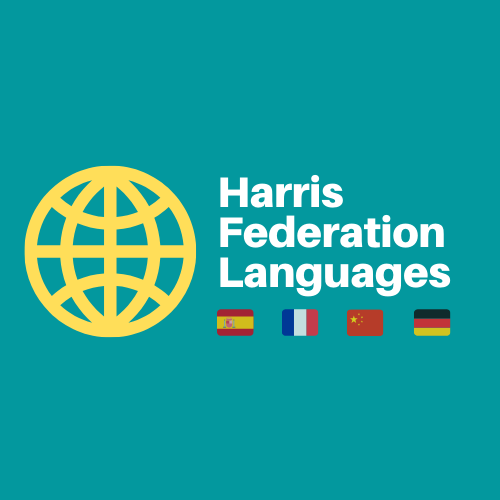 [Speaker Notes: From June 2021 - Keep sentences VERY simple: students can use ‘il y a’ 4 times and write numbers in digit. They will get full marks by doing so.]
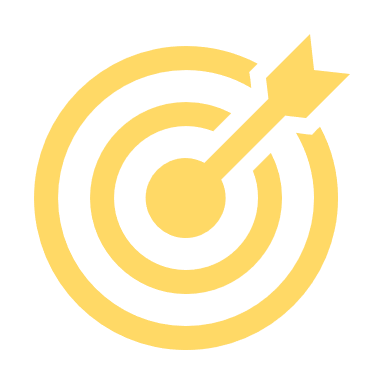 Target 5 Writing
lunes, 4 de marzo de 2024
Session objectives:							Question
practising the photo description for the writing paper		Q1 Photo
using the present tense accurately					Q3 Translation
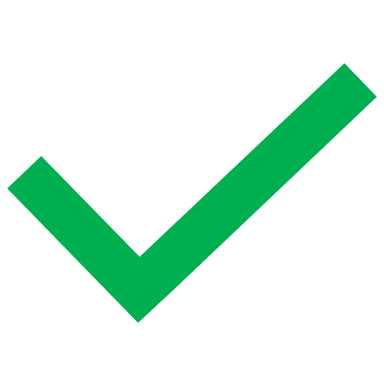 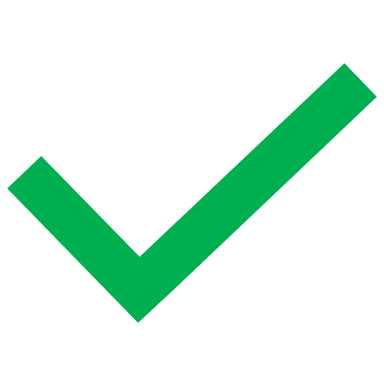 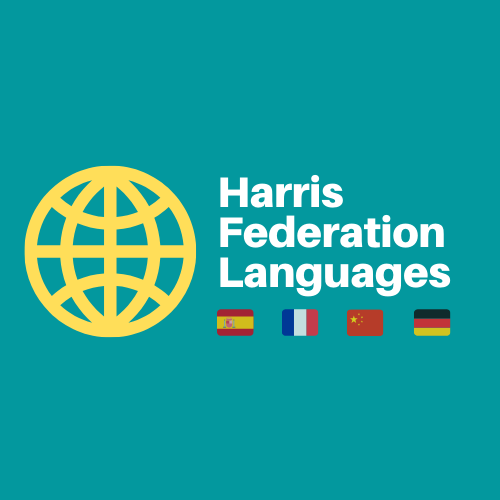 Target 5 Writing
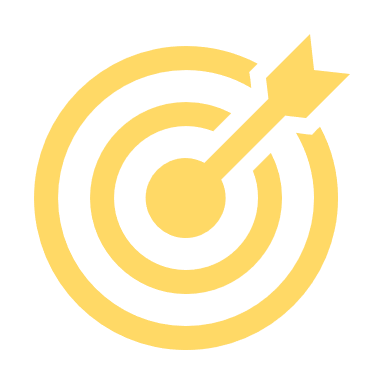 Accuracy when conjugating verbs will secure you more marks in Q3 Translation.
Previously, we practised the past tense and the future tense.
With a partner, translate the highlighted sentences, paying attention to the tense.
Series 2019
I send messages on my mobile.
I want a good job in the future.
I like to play basketball.
I do more sport in the summer.
We went to a concert in the bullring.
Series 2020
I live in a white house.
I go to school on the bus.
I went to the swimming pool on Sunday.
I like to drink a lot of water.
My brother does not want to get married.
Series 2021
My brother is good-looking.
I do homework in the bedroom.
I love to play video games on the computer.
I want to visit Spain again next summer.
I went to a friend’s party last Friday.
Series 2022
I have a small garden.
I don’t like to do homework.
Yesterday I ate chicken and salad.
I am going to work in a sports centre.
My sister wants to visit the south of Spain in January.
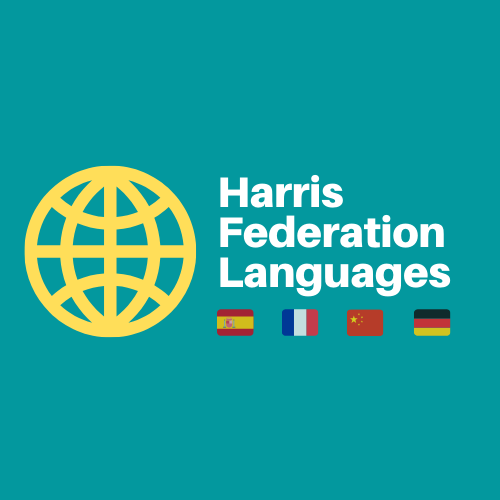 Target 5 Writing
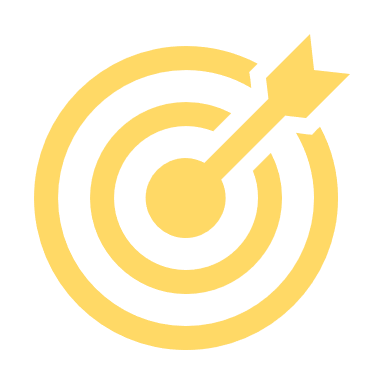 LAS RESPUESTAS – THE ANSWERS
Series 2019
I send messages on my mobile.
I want a good job in the future.
I like to play basketball.
I do more sport in the summer.
We went to a concert in the bullring.
Series 2020
I live in a white house.
I go to school on the bus.
I went to the swimming pool on Sunday.
I like to drink a lot of water.
My brother does not want to get married.
Fui a la piscina domingo.
Fuimos a un concierto en la plaza de toros.
Series 2021
My brother is good-looking.
I do homework in the bedroom.
I love to play video games on the computer.
I want to visit Spain again next summer.
I went to a friend’s party last Friday.
Series 2022
I have a small garden.
I don’t like to do homework.
Yesterday I ate chicken and salad.
I am going to work in a sports centre.
My sister wants to visit the south of Spain in January.
Ayer comí pollo y ensalada.
Voy a trabajar en el polideportivo.
Fui a la fiesta de un amigo el viernes pasado.
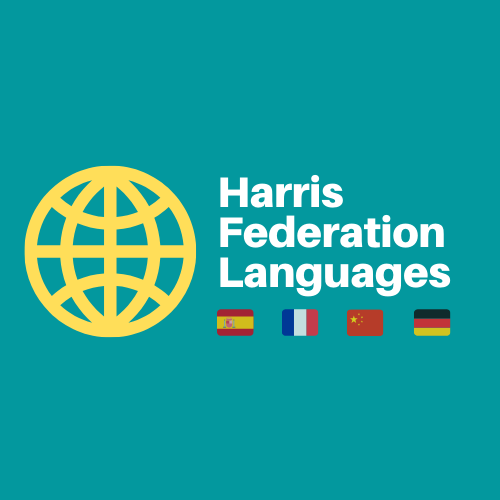 Target 5 Writing
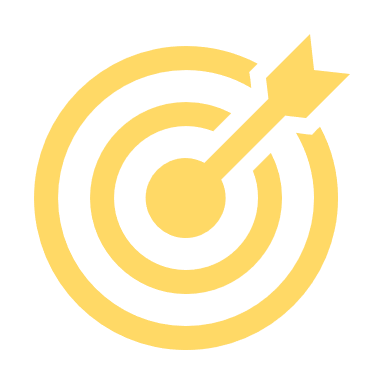 This week, let’s focus on accuracy in the present tense.
First, highlight the verbs in each sentence.
Series 2019
I send messages on my mobile.
I want a good job in the future.
I like to play basketball.
I do more sport in the summer.
We went to a concert in the bullring.
Series 2020
I live in a white house.
I go to school on the bus.
I went to the swimming pool on Sunday.
I like to drink a lot of water.
My brother does not want to get married.
Series 2021
My brother is good-looking.
I do homework in the bedroom.
I love to play video games on the computer.
I want to visit Spain again next summer.
I went to a friend’s party last Friday.
Series 2022
I have a small garden.
I don’t like to do homework.
Yesterday I ate chicken and salad.
I am going to work in a sports centre.
My sister wants to visit the south of Spain in January.
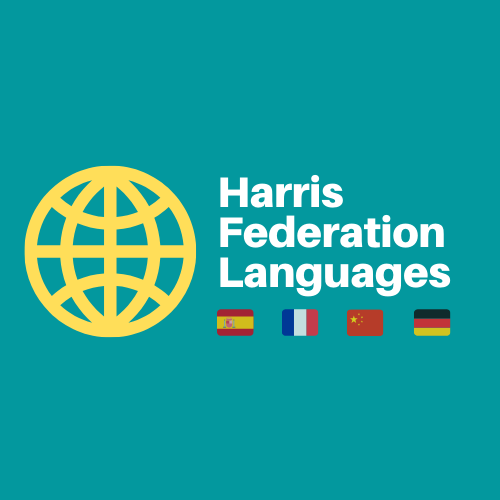 Target 5 Writing
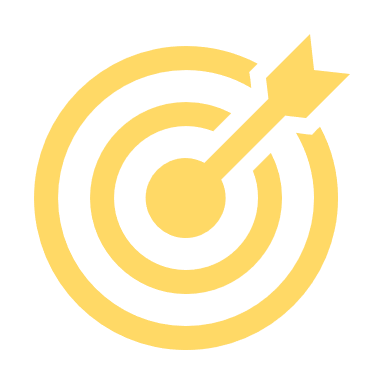 LAS RESPUESTAS – THE ANSWERS
First, highlight the verbs in each sentence.
Series 2019
I send messages on my mobile.
I want a good job in the future.
I like to play basketball.
I do more sport in the summer.
We went to a concert in the bullring.
Series 2020
I live in a white house.
I go to school on the bus.
I went to the swimming pool on Sunday.
I like to drink a lot of water.
My brother does not want to get married.
Series 2021
My brother is good-looking.
I do homework in the bedroom.
I love to play video games on the computer.
I want to visit Spain again next summer.
I went to a friend’s party last Friday.
Series 2022
I have a small garden.
I don’t like to do homework.
Yesterday I ate chicken and salad.
I am going to work in a sports centre.
My sister wants to visit the south of Spain in January.
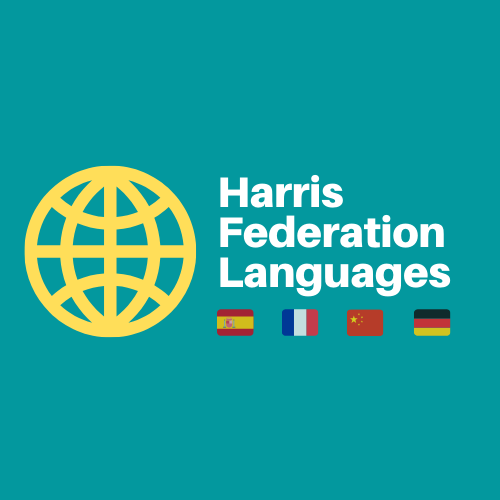 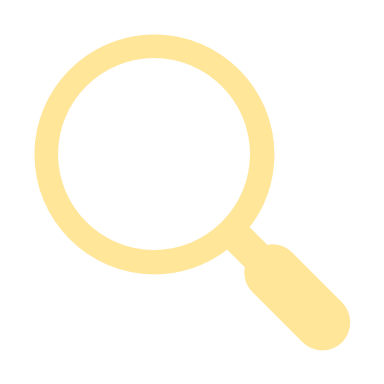 Target 5 Writing
Grammar
Grammar – the present
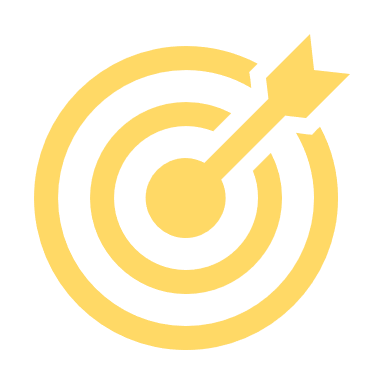 There are 3 steps to conjugate verbs in the present (like other tenses):
What are they?
Choose a subject (noun or pronoun)		example: yo, tú, él, ella, nosotros
Remove the last 2 letters from the infinitive	example: comer, vivir, escuchar
Add an ending					example: (yo) como
				    (nosostros) vivimos
				    (él) escucha
The step 3 (adding an ending) varies according to the type of verbs:
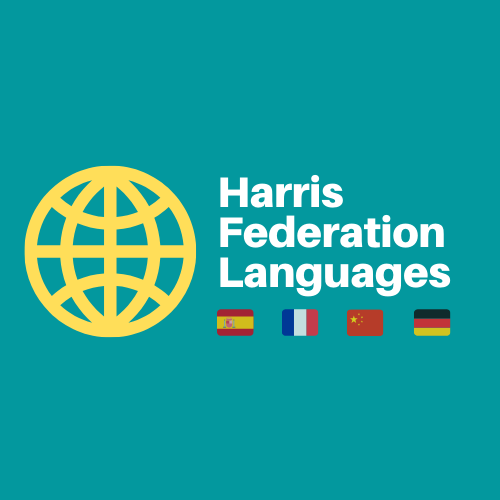 [Speaker Notes: j’ai
il / elle a
on a
ils / elles ont
past participles of -ER verbs
je suis allé(e)]
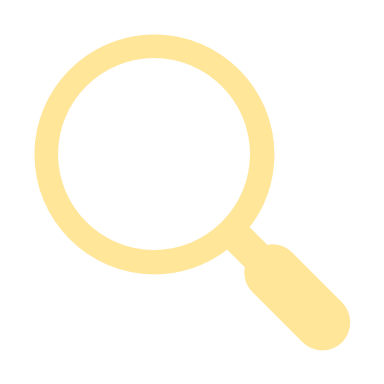 Target 5 Writing
Grammar
Grammar – the present
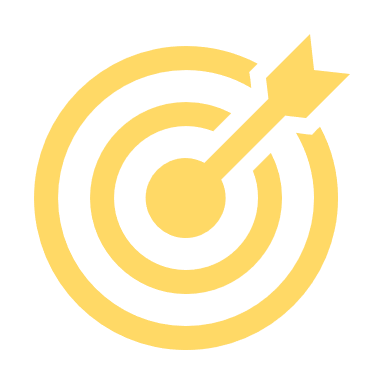 Conjugate these verbs in the present tense:
I live	vivo
We play	jugamos
He listens	escucha
I eat	como
She lives	vive
Some verbs are irregular, so you need to learn them off by hard. 

Translate the most common ones:
I go		voy			5. it is			es/está
I do	hago			6. there is/are	 	hay
I am	soy/estoy		7. it does	 	hace
I have 	tengo			8. we go		vamos
I listen		escucho
They eat		comen
She eats		come
We live		vivimos
We listen		escuchamos
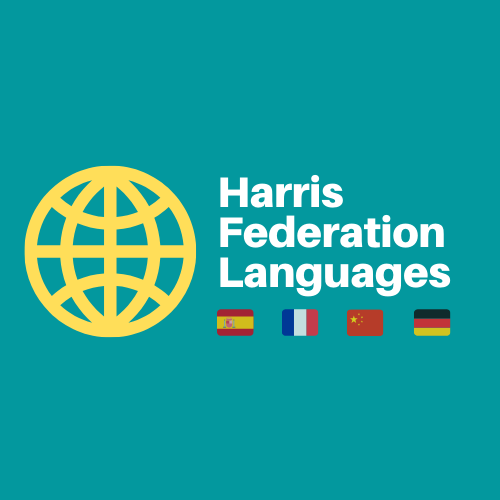 [Speaker Notes: j’ai
il / elle a
on a
ils / elles ont
past participles of -ER verbs
je suis allé(e)]
Target 5 Writing
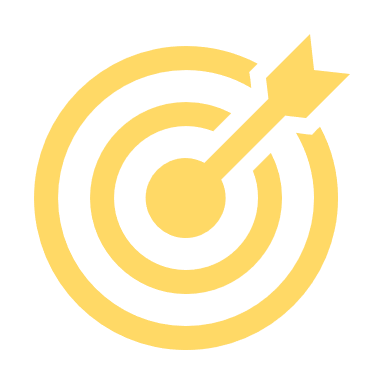 Now translate each verb with a partner.
Series 2019
I send messages on my mobile.
I want a good job in the future.
I like to play basketball.
I do more sport in the summer.
We went to a concert in the bullring.
Series 2020
I live in a white house.
I go to school on the bus.
I went to the swimming pool on Sunday.
I like to drink a lot of water.
My brother does not want to get married.
Series 2021
My brother is good-looking.
I do homework in the bedroom.
I love to play video games on the computer.
I want to visit Spain again next summer.
I went to a friend’s party last Friday.
Series 2022
I have a small garden.
I don’t like to do homework.
Yesterday I ate chicken and salad.
I am going to work in a sports centre.
My sister wants to visit the south of Spain in January.
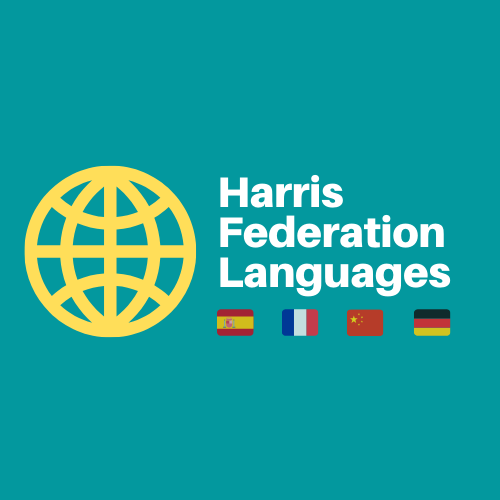 Target 5 Writing
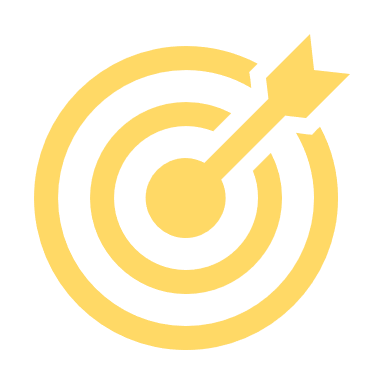 LAS RESPUESTAS – THE ANSWERS
Now translate each verb with a partner.
Series 2019
I send messages on my mobile.
I want a good job in the future.
I like to play basketball.
I do more sport in the summer.
We went to a concert in the bullring.
Series 2020
I live in a white house.
I go to school on the bus.
I went to the swimming pool on Sunday.
I like to drink a lot of water.
My brother does not want to get married.
vivo
voy

me gusta
no quiere
envio/mando
quiero
me gusta
hago
es
hago
me encanta
quiero
tengo
no me gusta

quiere
Series 2021
My brother is good-looking.
I do homework in the bedroom.
I love to play video games on the computer.
I want to visit Spain again next summer.
I went to a friend’s party last Friday.
Series 2022
I have a small garden.
I don’t like to do homework.
Yesterday I ate chicken and salad.
I am going to work in a sports centre.
My sister wants to visit the south of Spain in January.
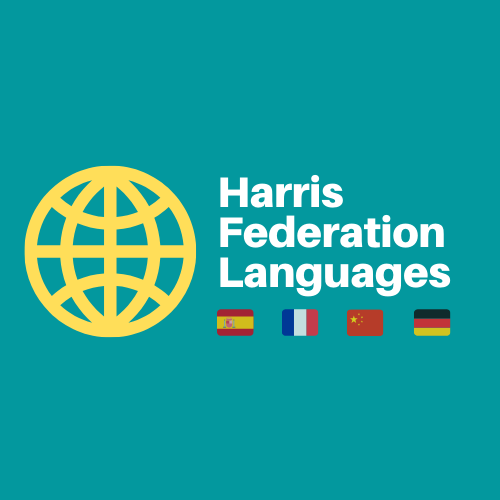 Target 5 Writing
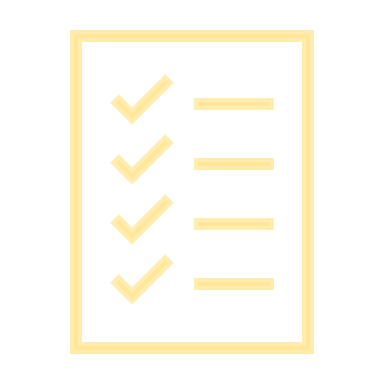 Exam question - Assessing progress
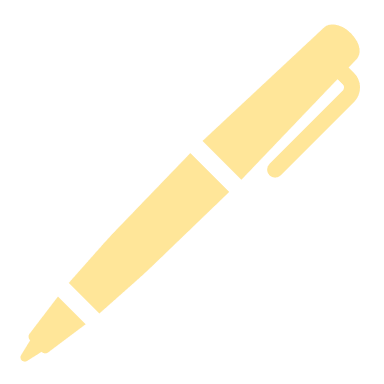 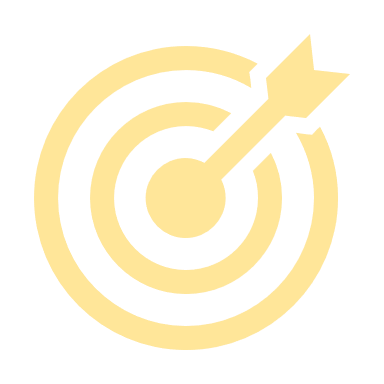 Now on your own!
Translate the full sentences.
Series 2019
I send messages on my mobile.
I want a good job in the future.
I like to play basketball.
I do more sport in the summer.
We went to a concert in the bullring.
Series 2022
I have a small garden.
I don’t like to do homework.
Yesterday I ate chicken and salad.
I am going to work in a sports centre.
My sister wants to visit the south of Spain in January.
End
3 minutes
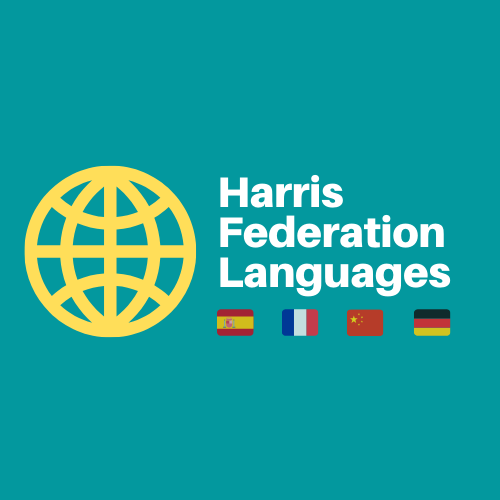 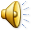 [Speaker Notes: From June 2021 - Keep sentences VERY simple: students can use ‘il y a’ 4 times and write numbers in digit. They will get full marks by doing so.]
Target 5 Writing
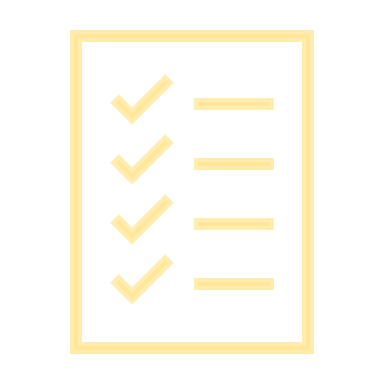 Exam question - Assessing progress
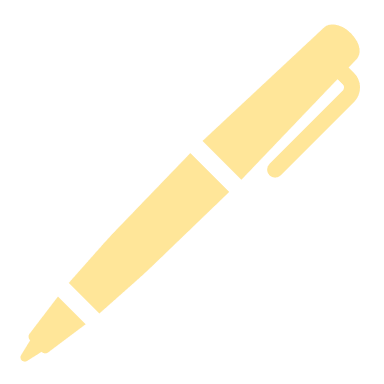 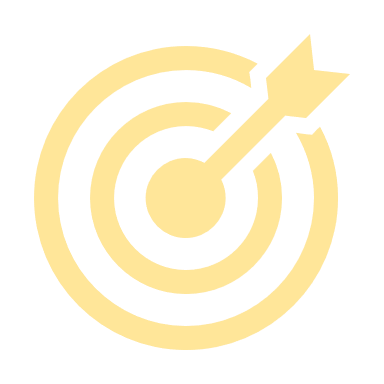 Now on your own!
Translate the full sentences.
LAS RESPUESTAS – THE ANSWERS
Series 2019
I send messages on my mobile.
I want a good job in the future.
I like to play basketball.
I do more sport in the summer.
We went to a concert in the bullring.
Mando/Envío mensajes en mi móvil.
Quiero un buen trabajo en el futuro.
Me gusta jugar al baloncesto.
Hago más deporte en (el) verano.
Fuimos a un concierto en la plaza de toros.
Series 2022
I have a small garden.
I don’t like to do homework.
Yesterday I ate chicken and salad.
I am going to work in a sports centre.
My sister wants to visit the south of Spain in January.
Tengo un pequeño jardín / jardín pequeño.
No me gusta hacer (los) deberes.
Ayer comí pollo y ensalada.
Voy a trabajar en un centro deportivo.
Mi hermana quiere visitar el sur de España en enero.
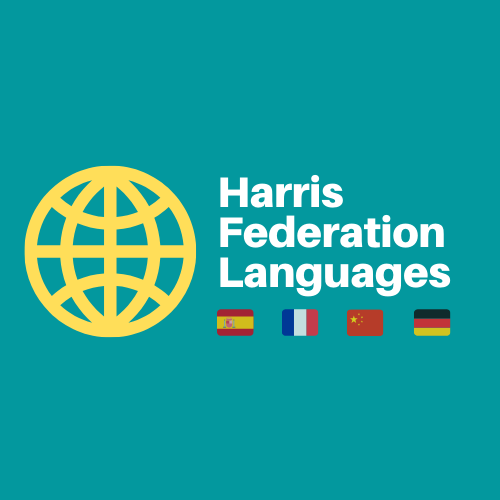 [Speaker Notes: From June 2021 - Keep sentences VERY simple: students can use ‘il y a’ 4 times and write numbers in digit. They will get full marks by doing so.]
Lessons will be uploaded weekly
Please check again each Friday for the following week’s plan!

If you spot typos or errors, please email: julien.violette@harrisfederation.org.uk

Please give us feedback or suggestions by completing a short feedback ticket: HFLanguages Feedback Ticket
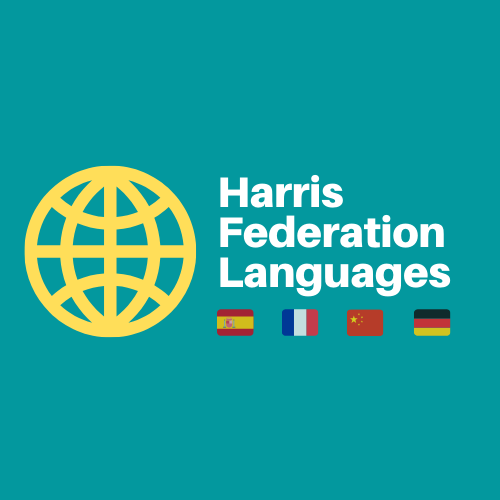